AUTOMOTIVE  TOOL  IDENTIFICATION
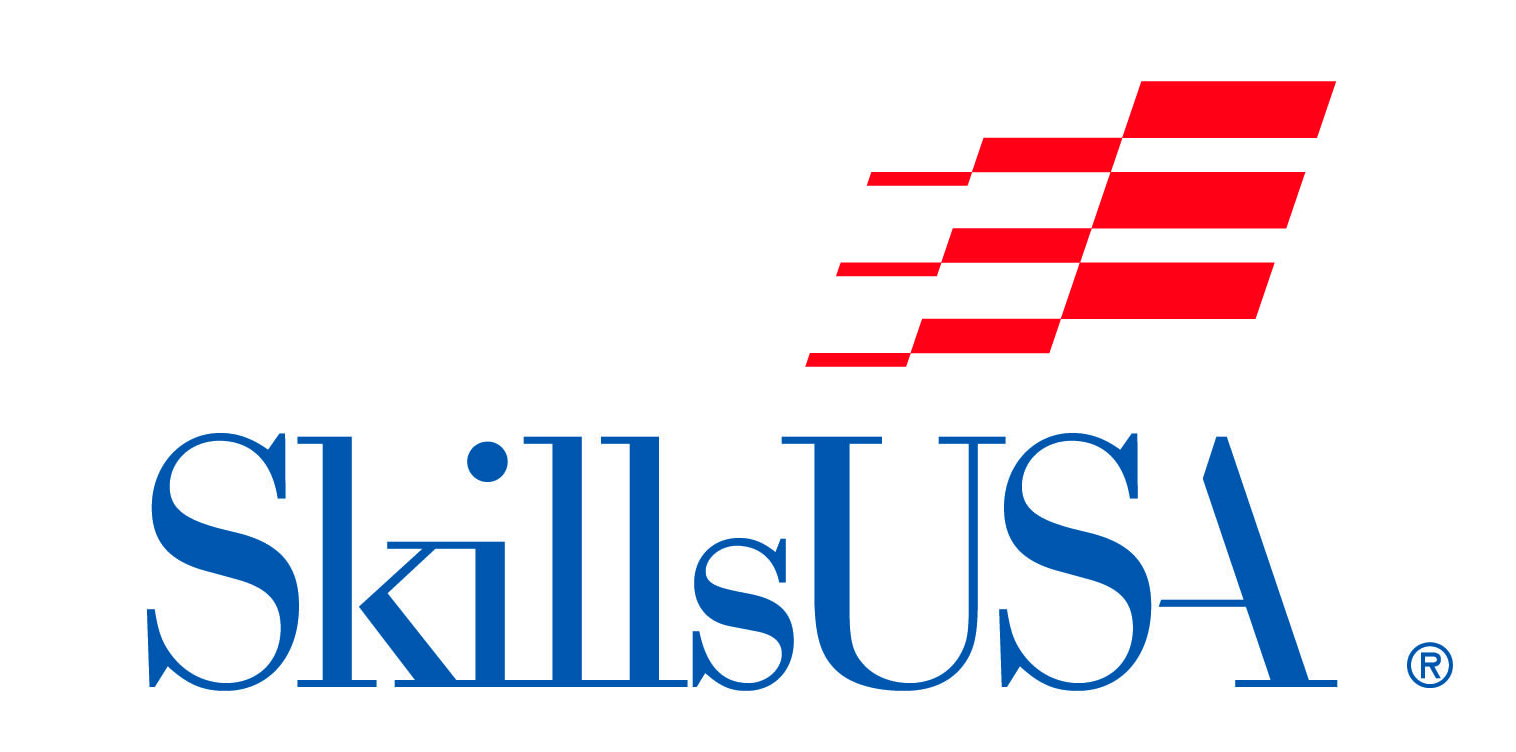 1
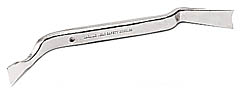 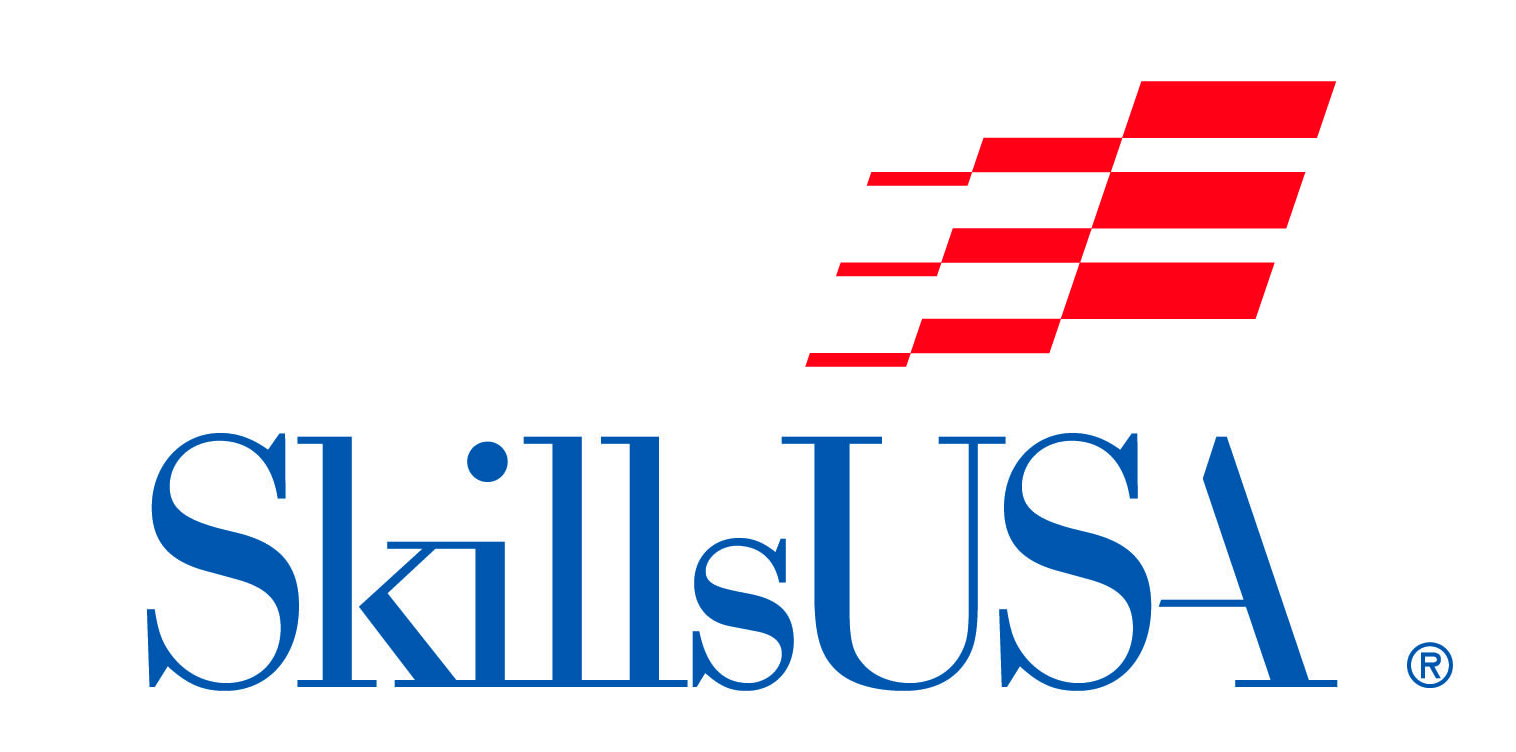 Brake Adjuster
2
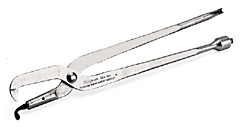 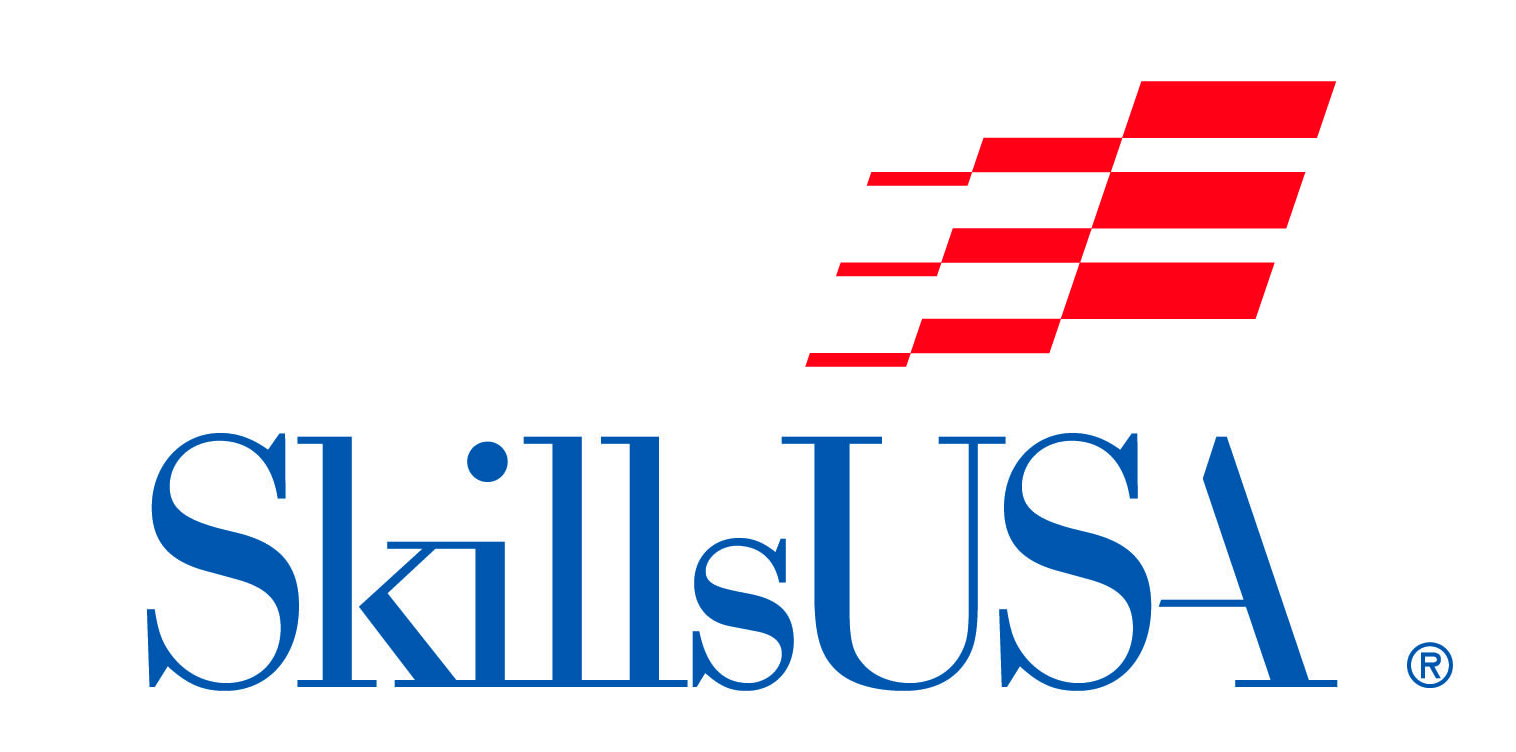 Brake Spring Pliers
3
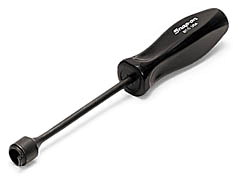 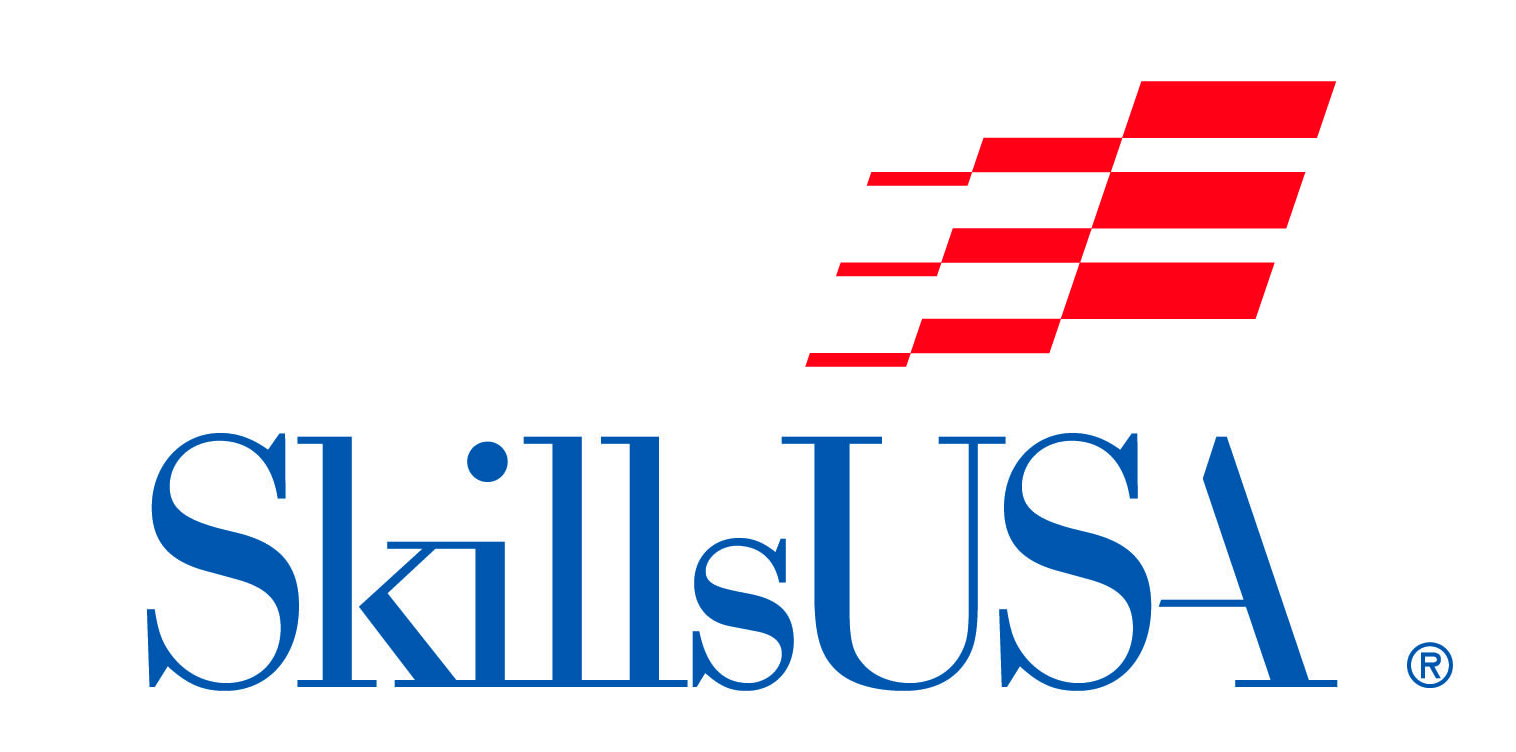 Brake Spring Tool
4
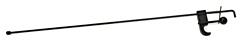 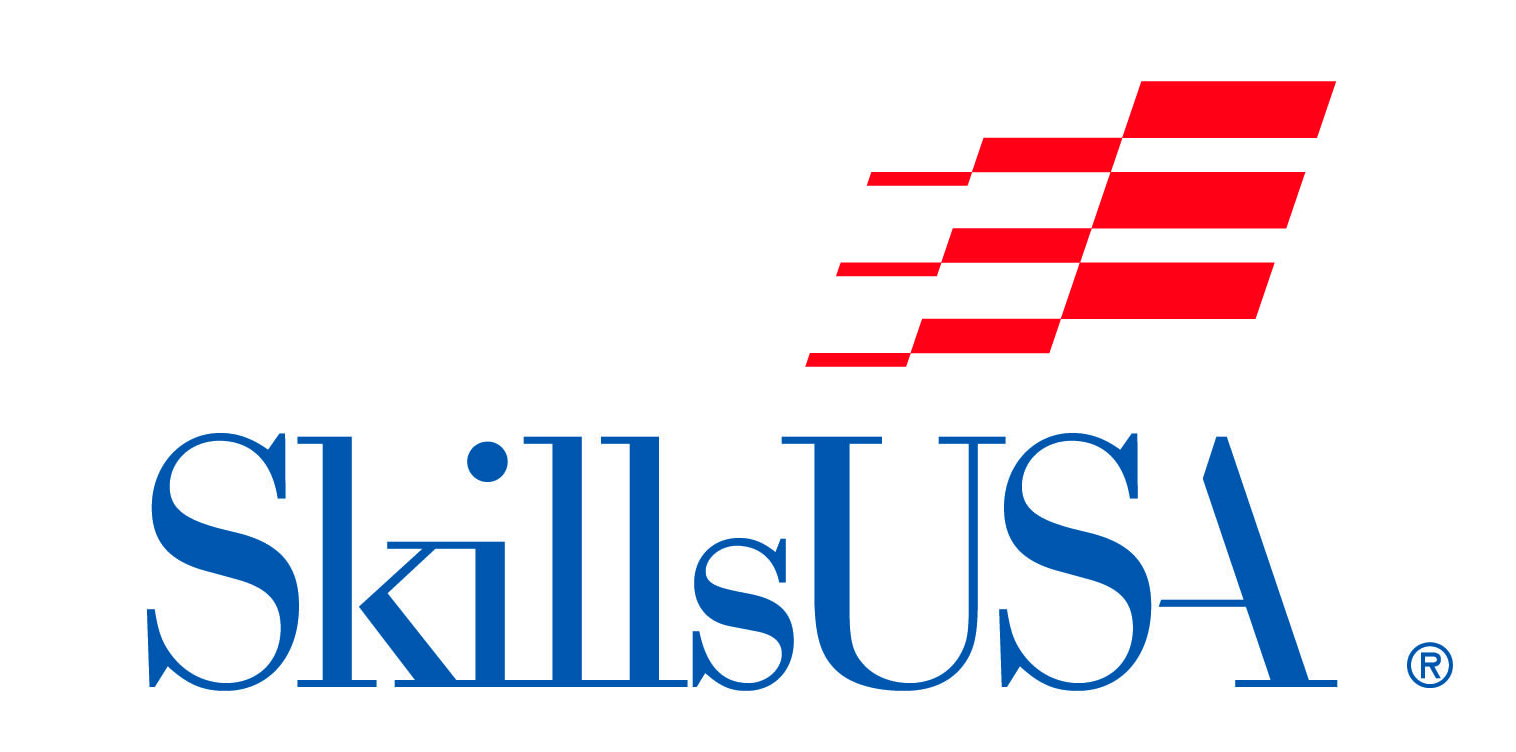 Brake Petal Jack
5
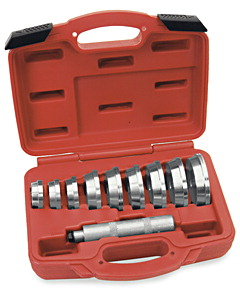 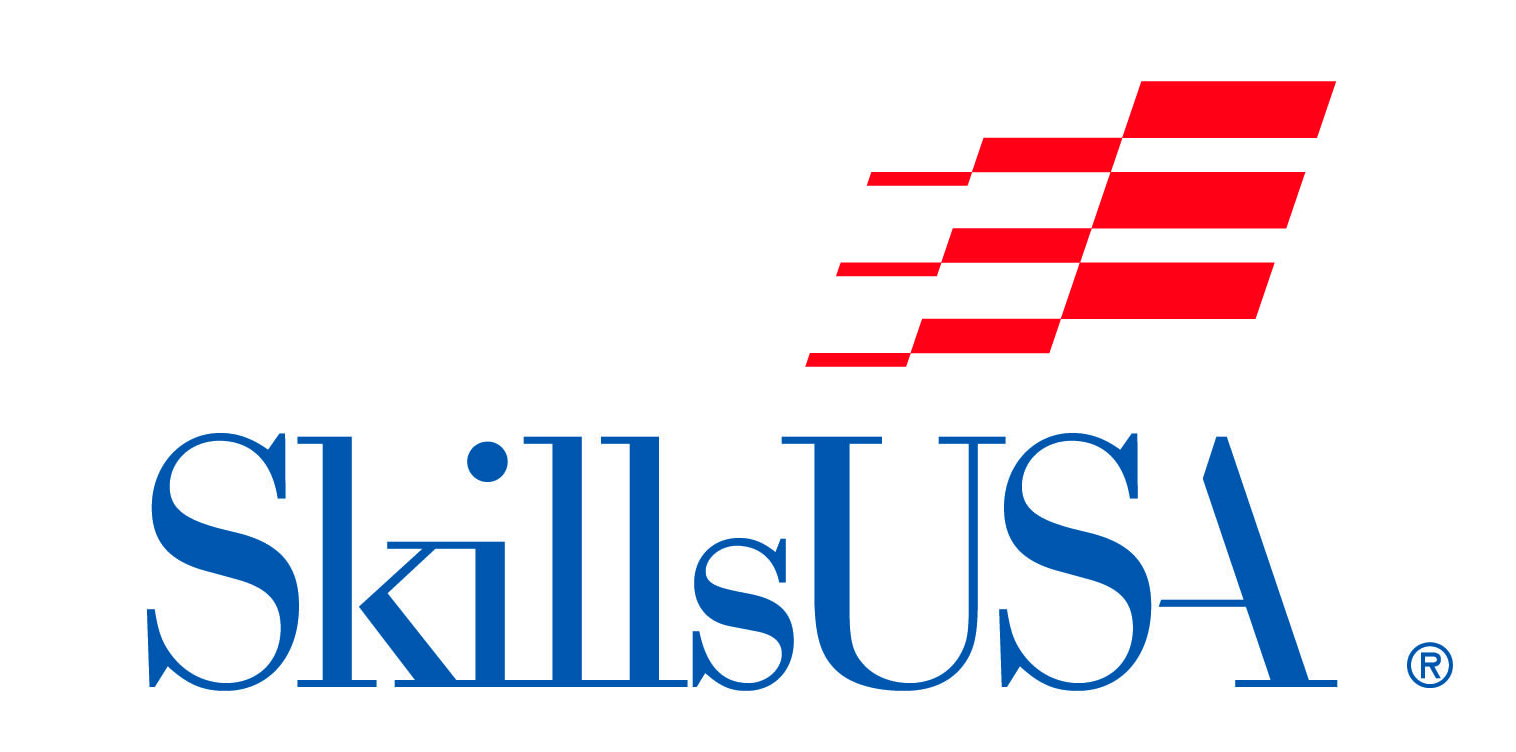 Bearing Seal and Race Driver Set
6
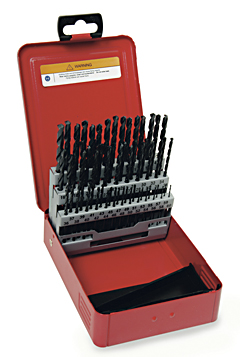 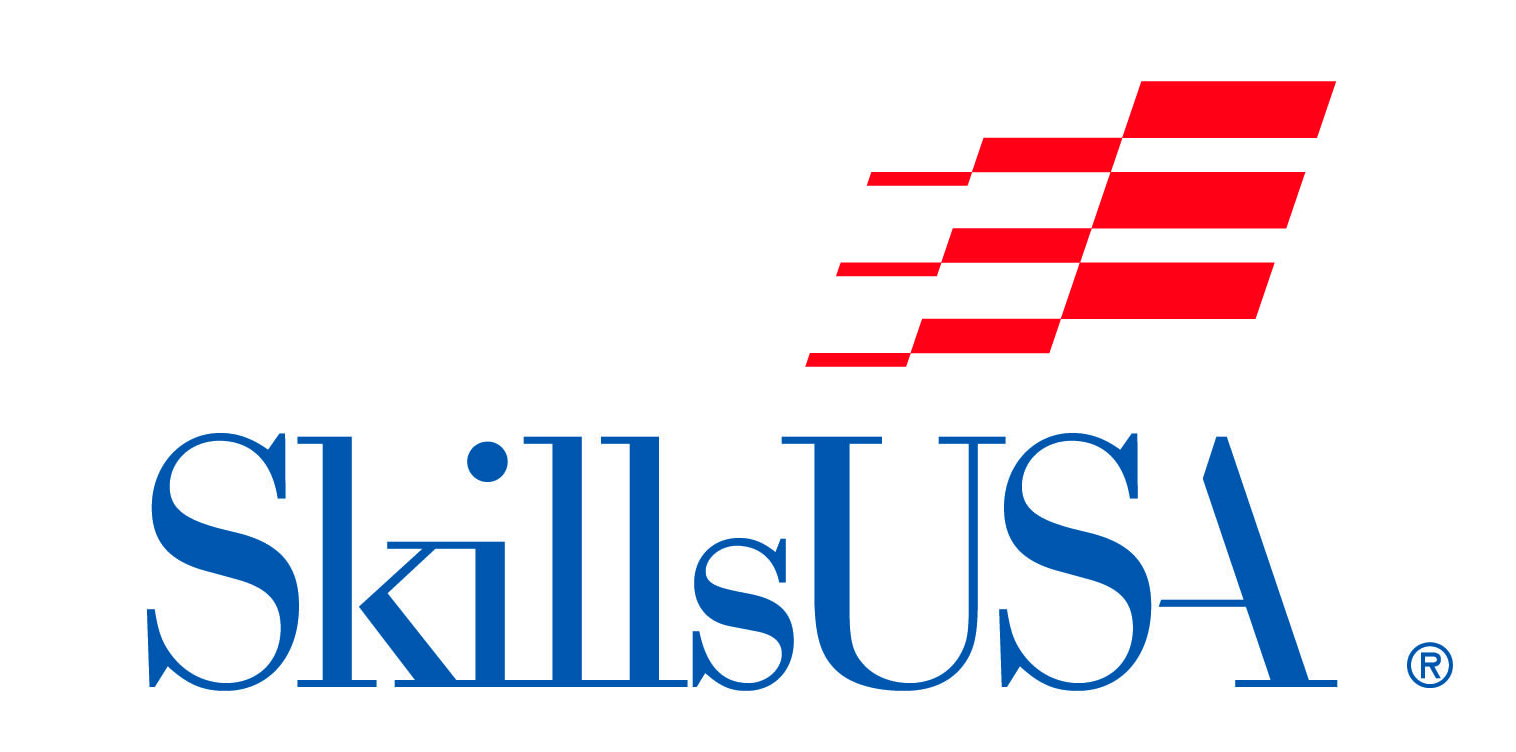 Twist Drill Set
7
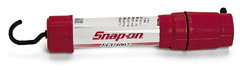 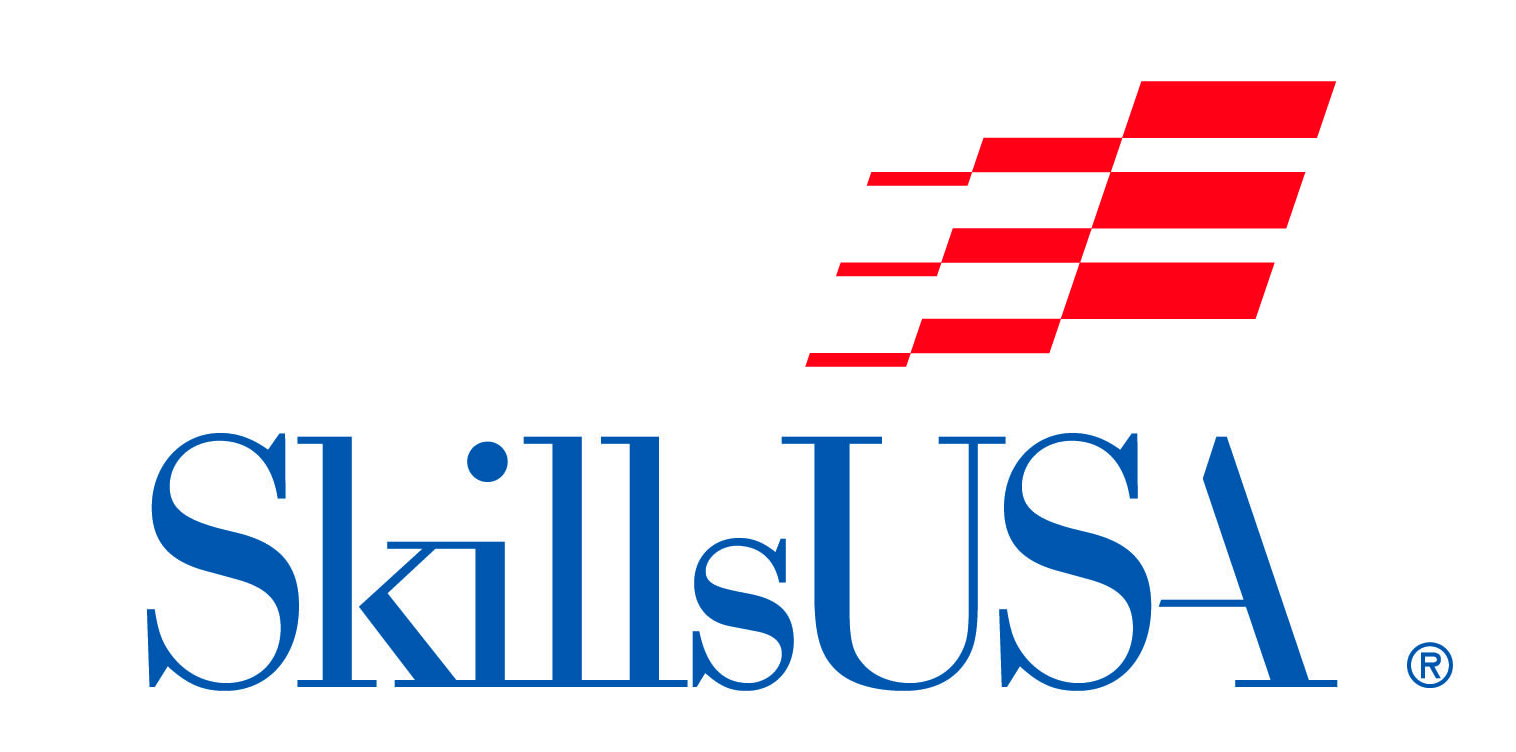 Trouble / Work Light
8
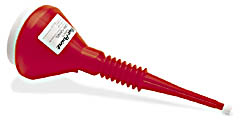 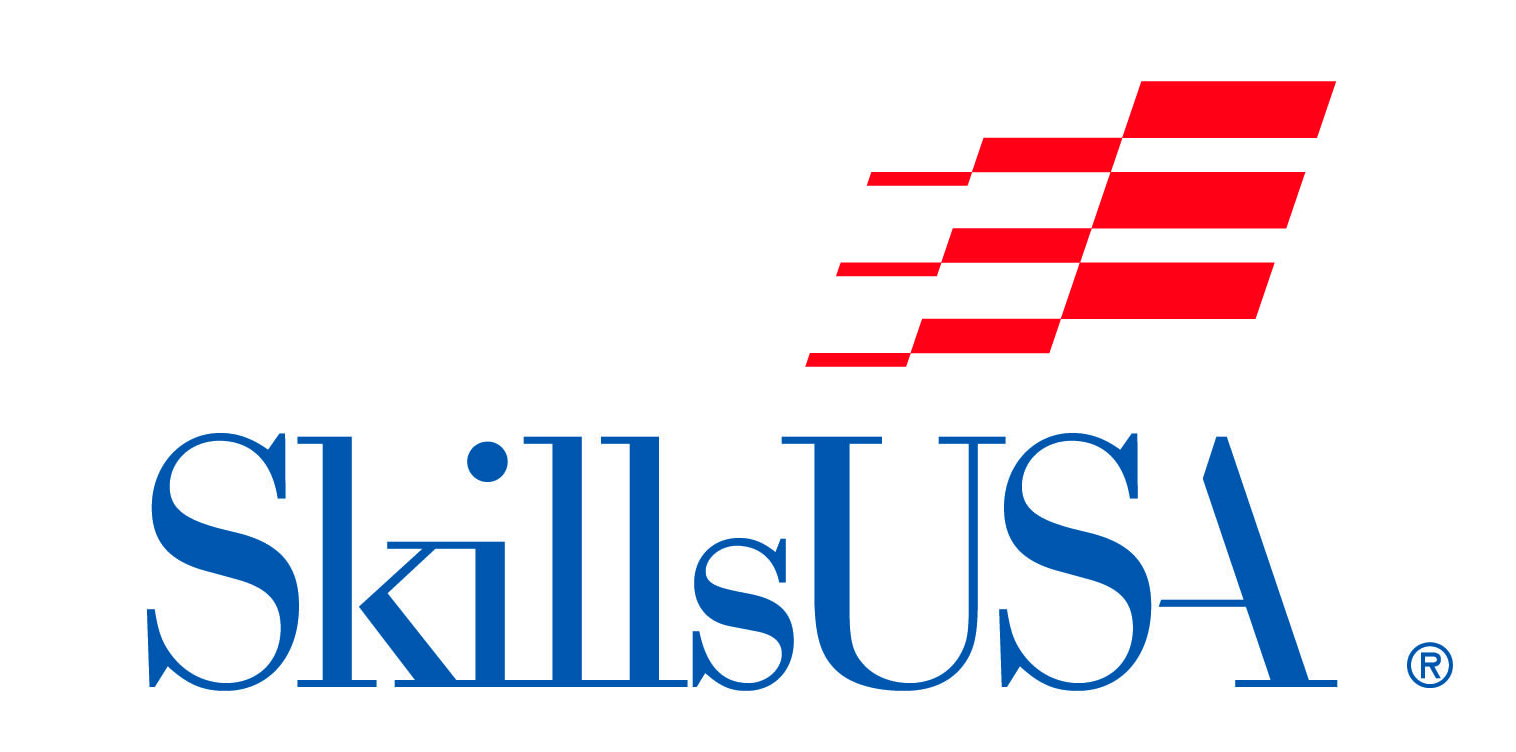 Funnel
9
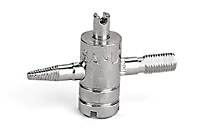 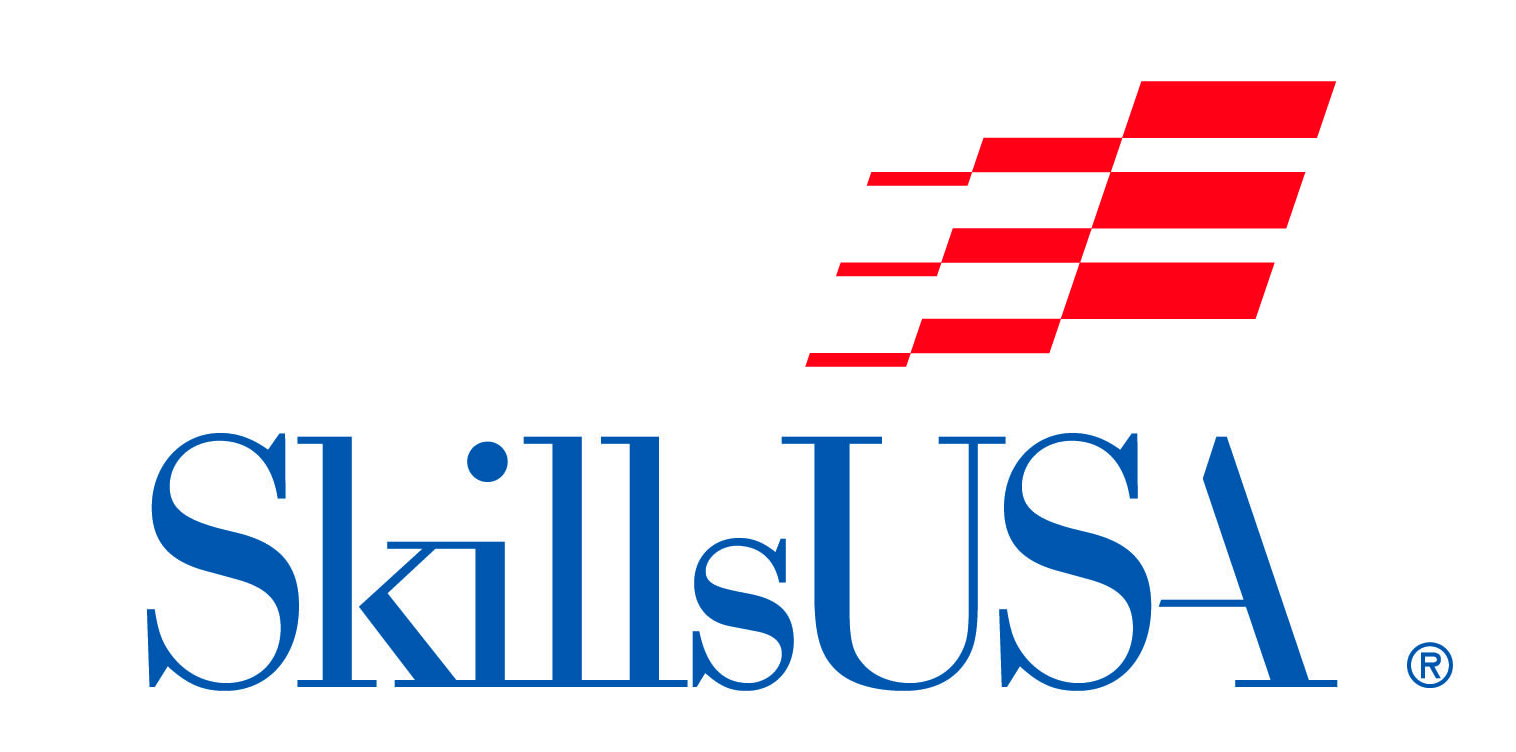 Valve Core Removing Tool
10
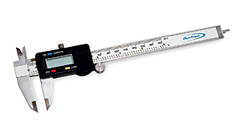 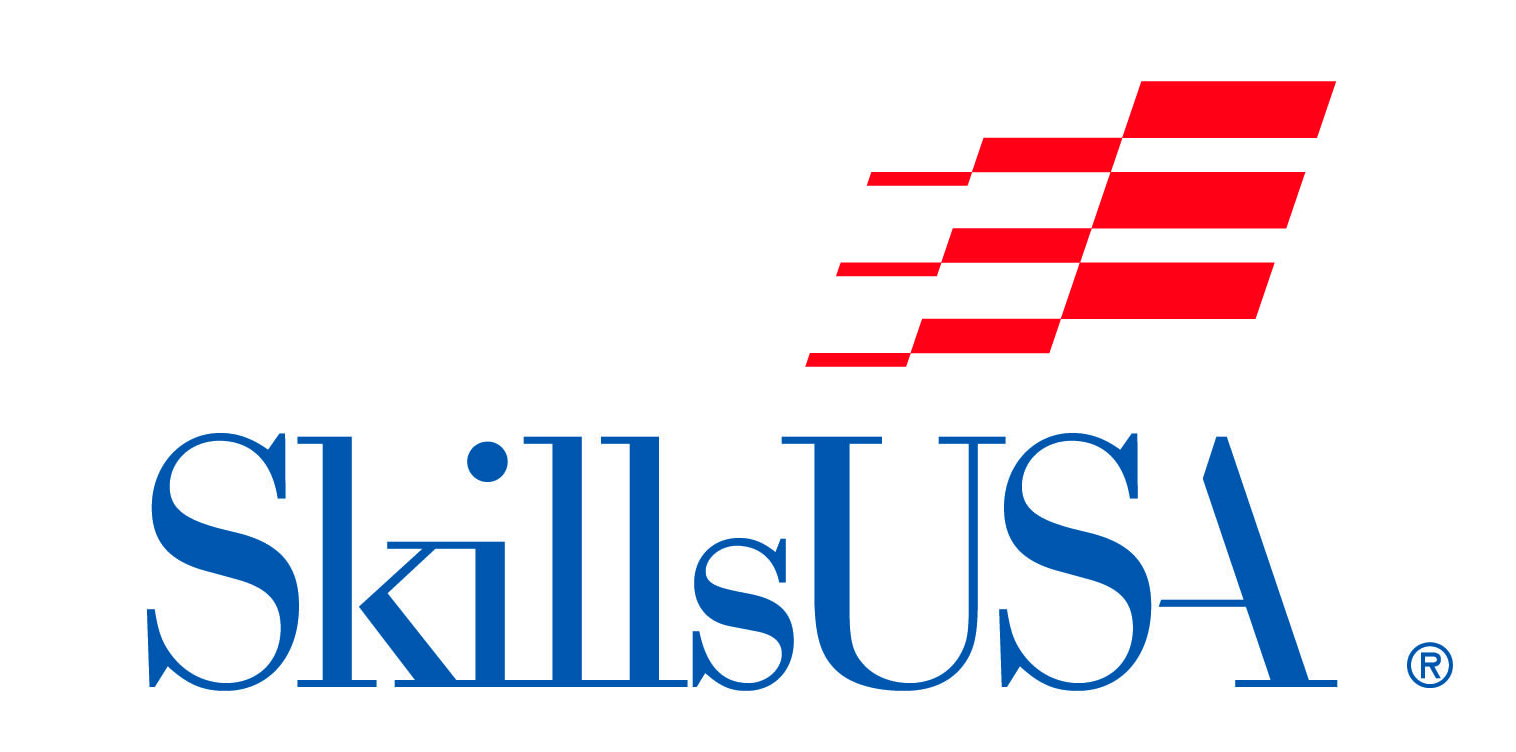 Calipers
11
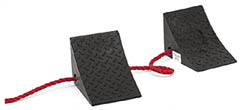 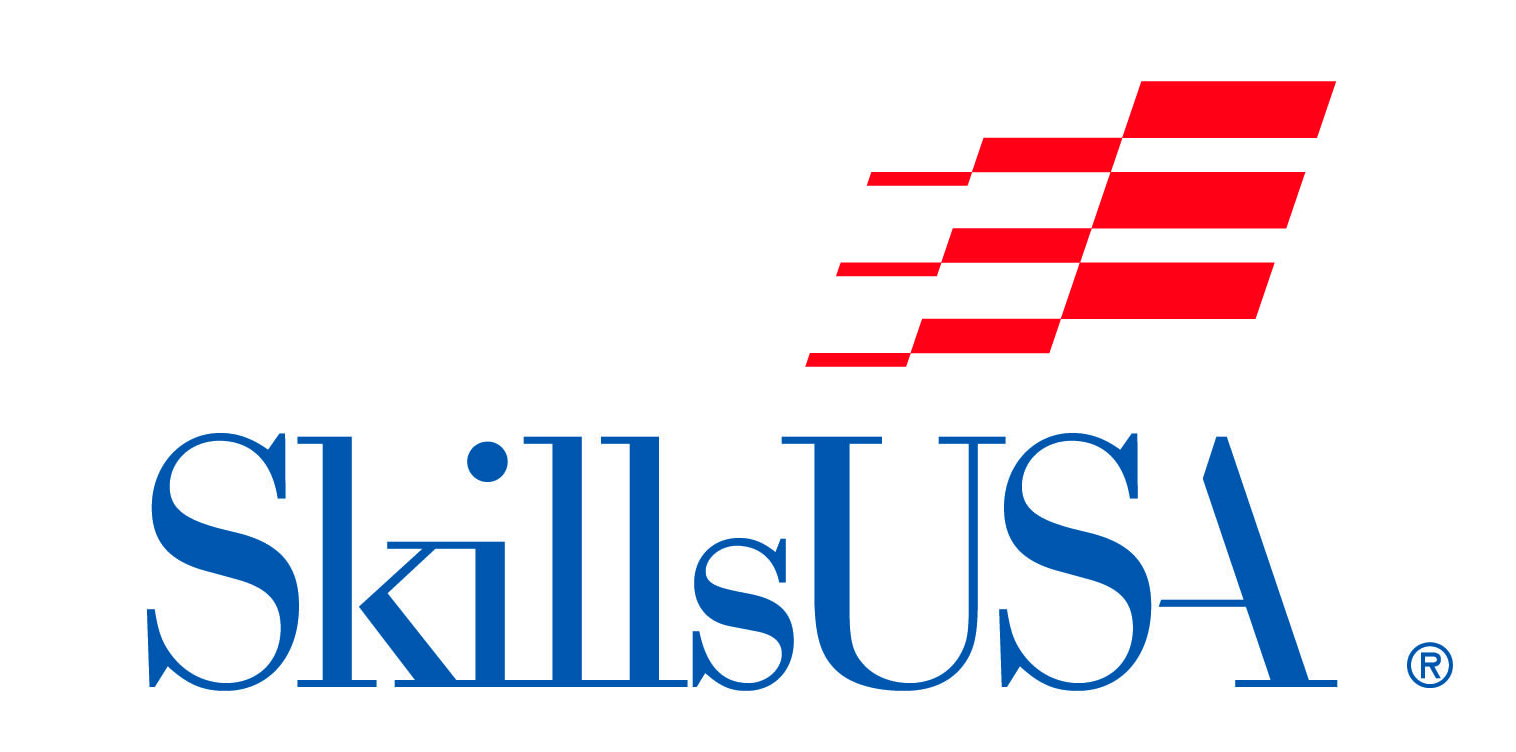 Wheel Chocks
12
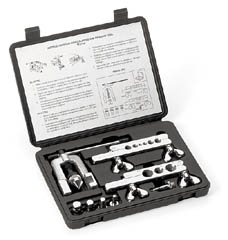 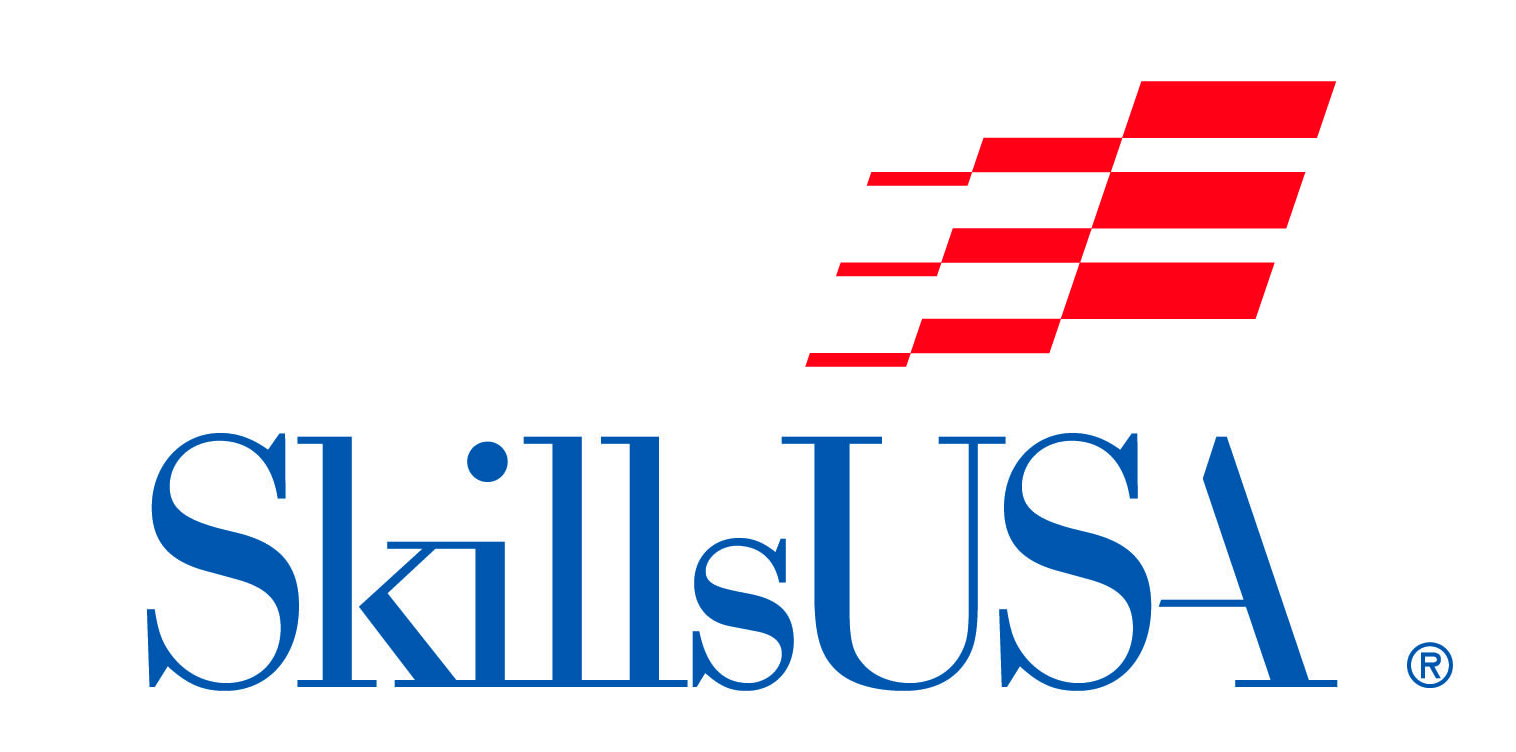 Flaring Tool Set
13
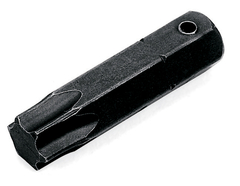 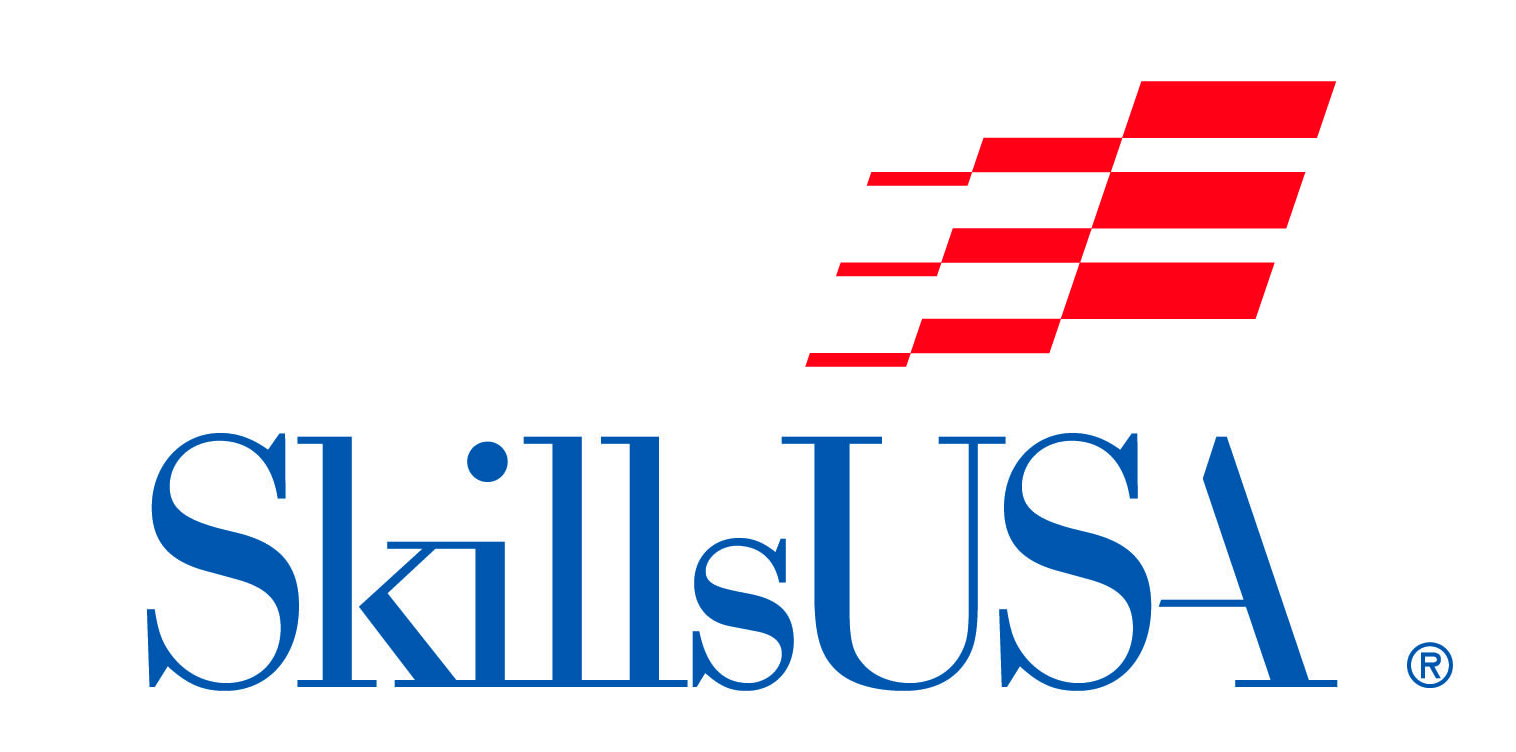 Torx Bit
14
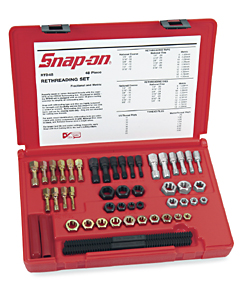 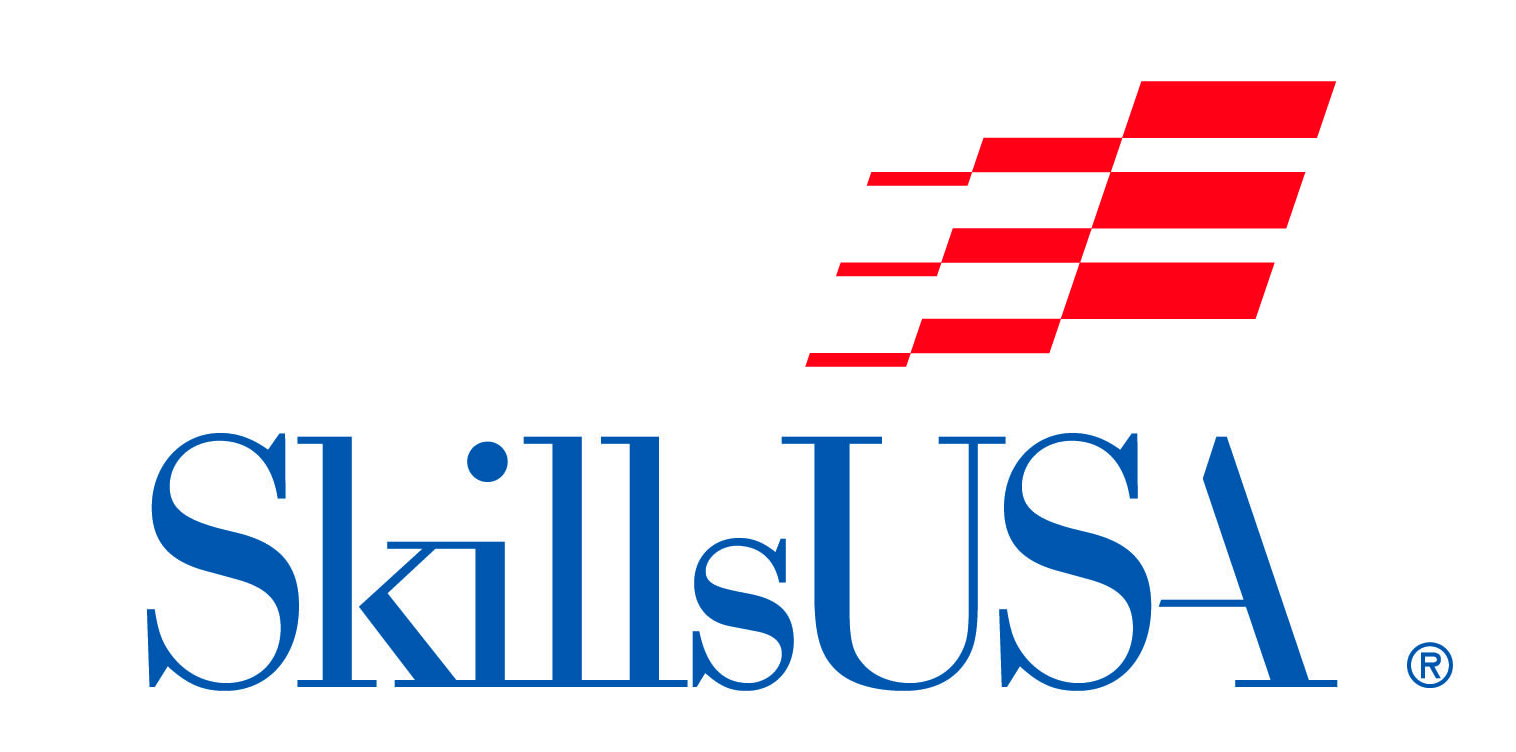 Tap & Die Set
15
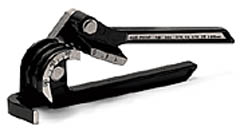 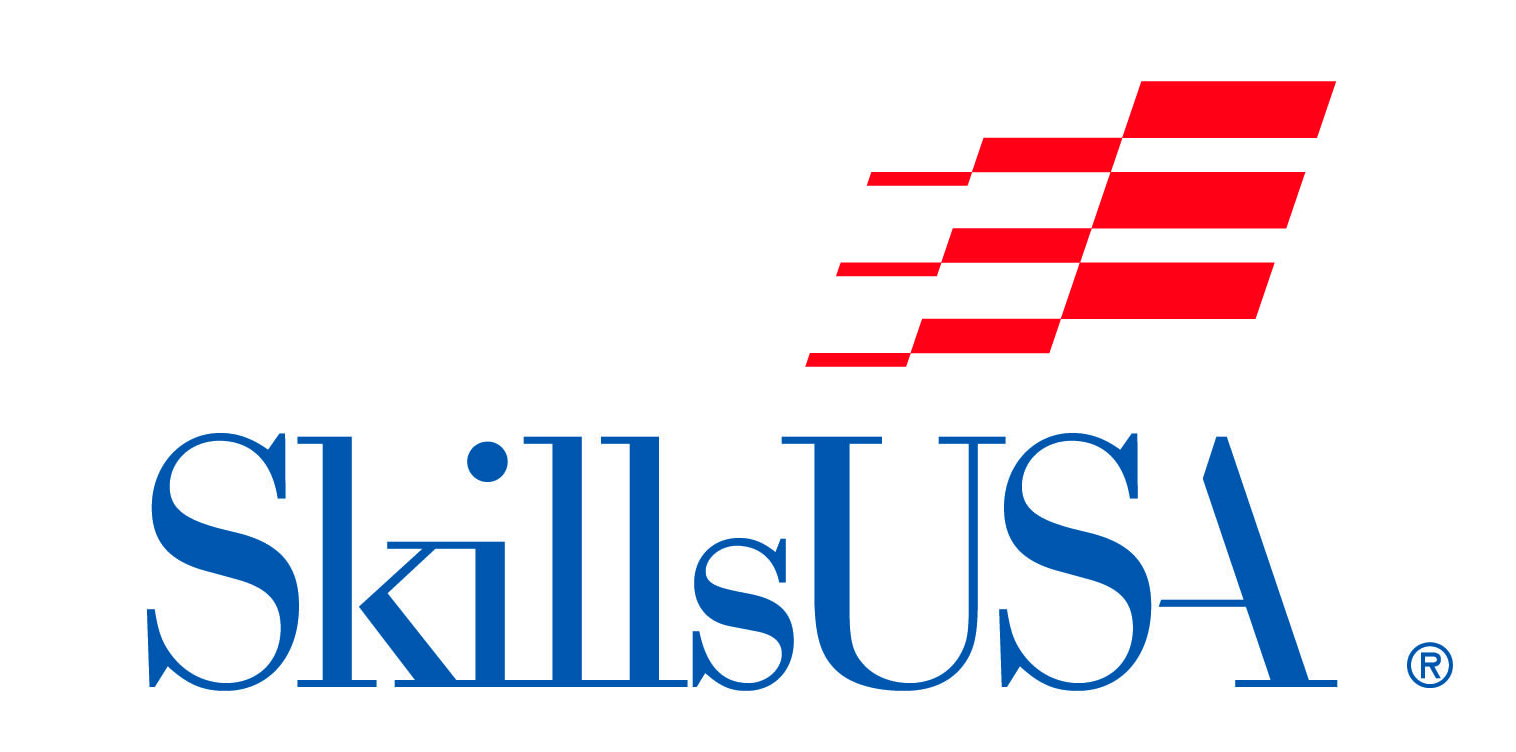 Tubing Bender
16
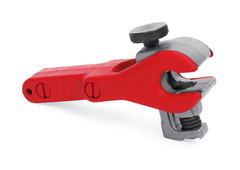 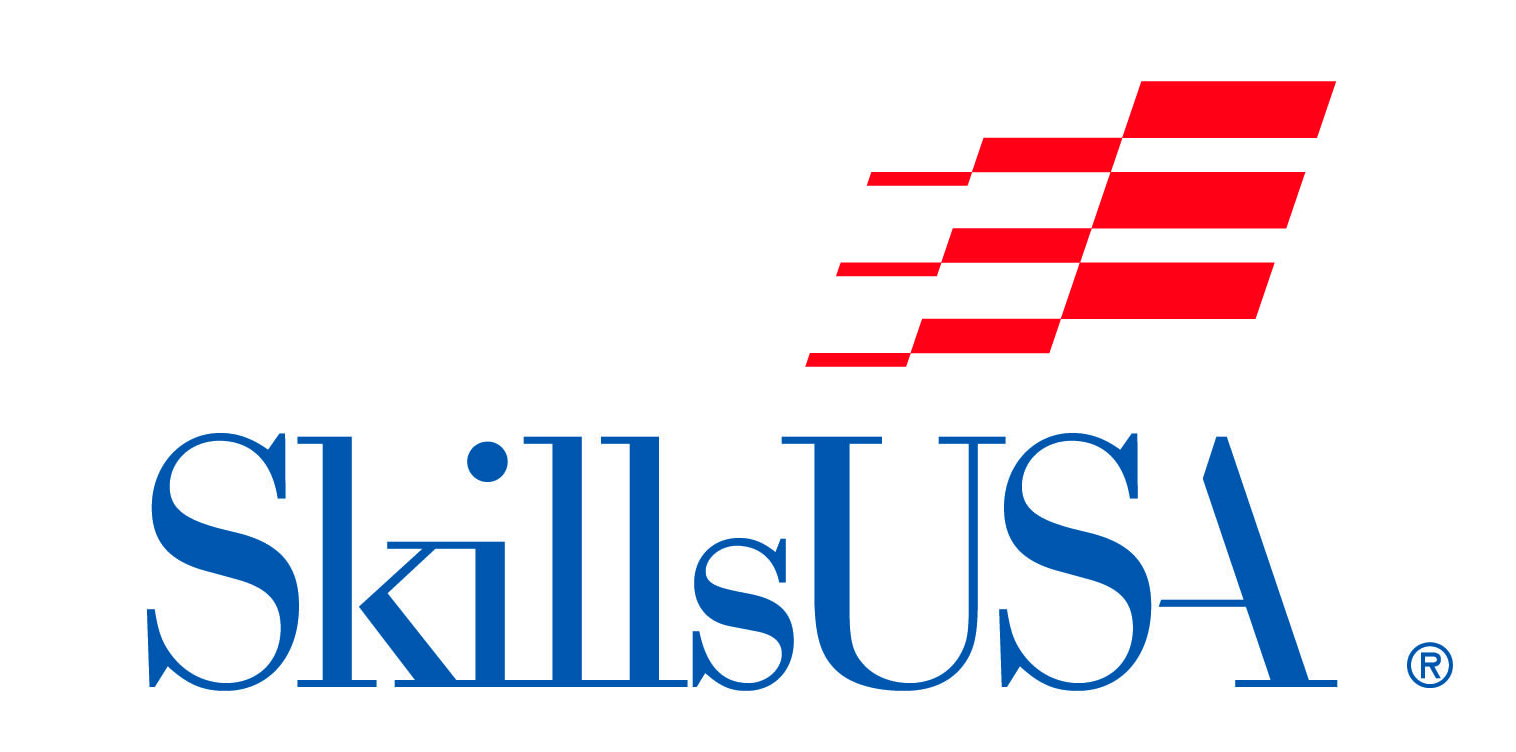 Tubing Cutter
17
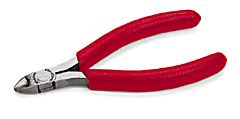 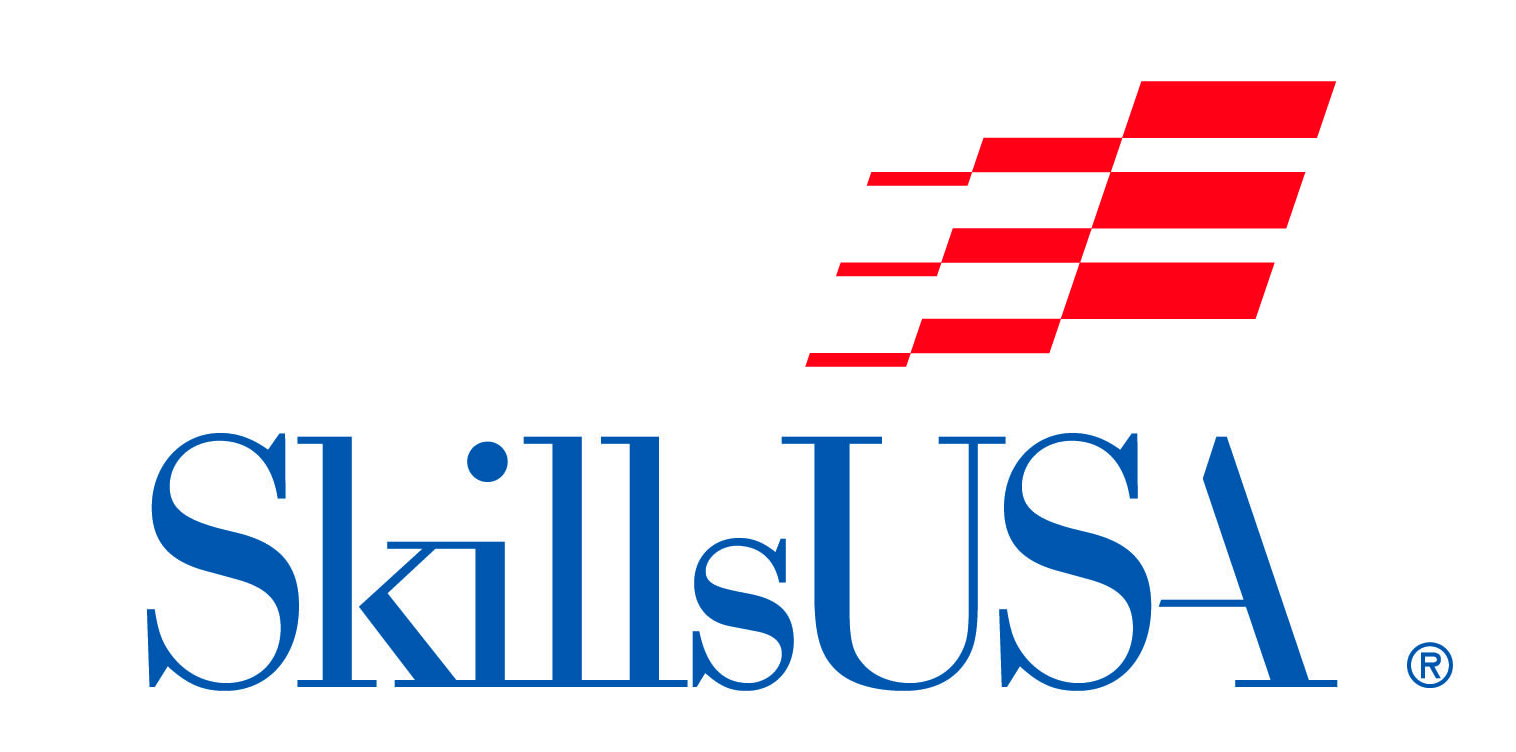 Diagonal Cutter Pliers
18
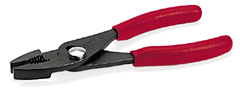 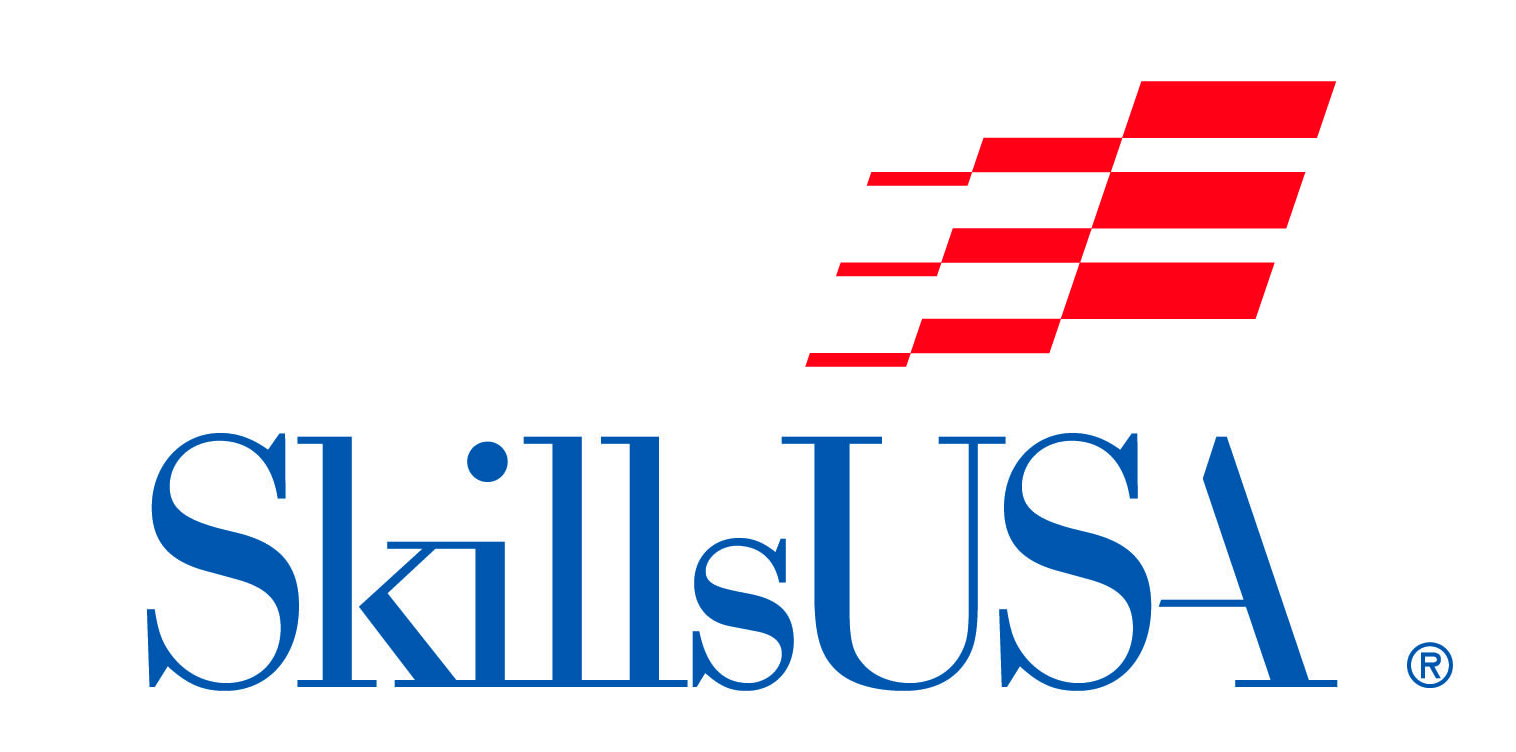 Combination Slip-Joint Pliers
19
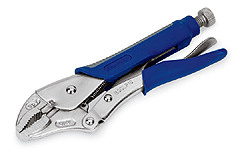 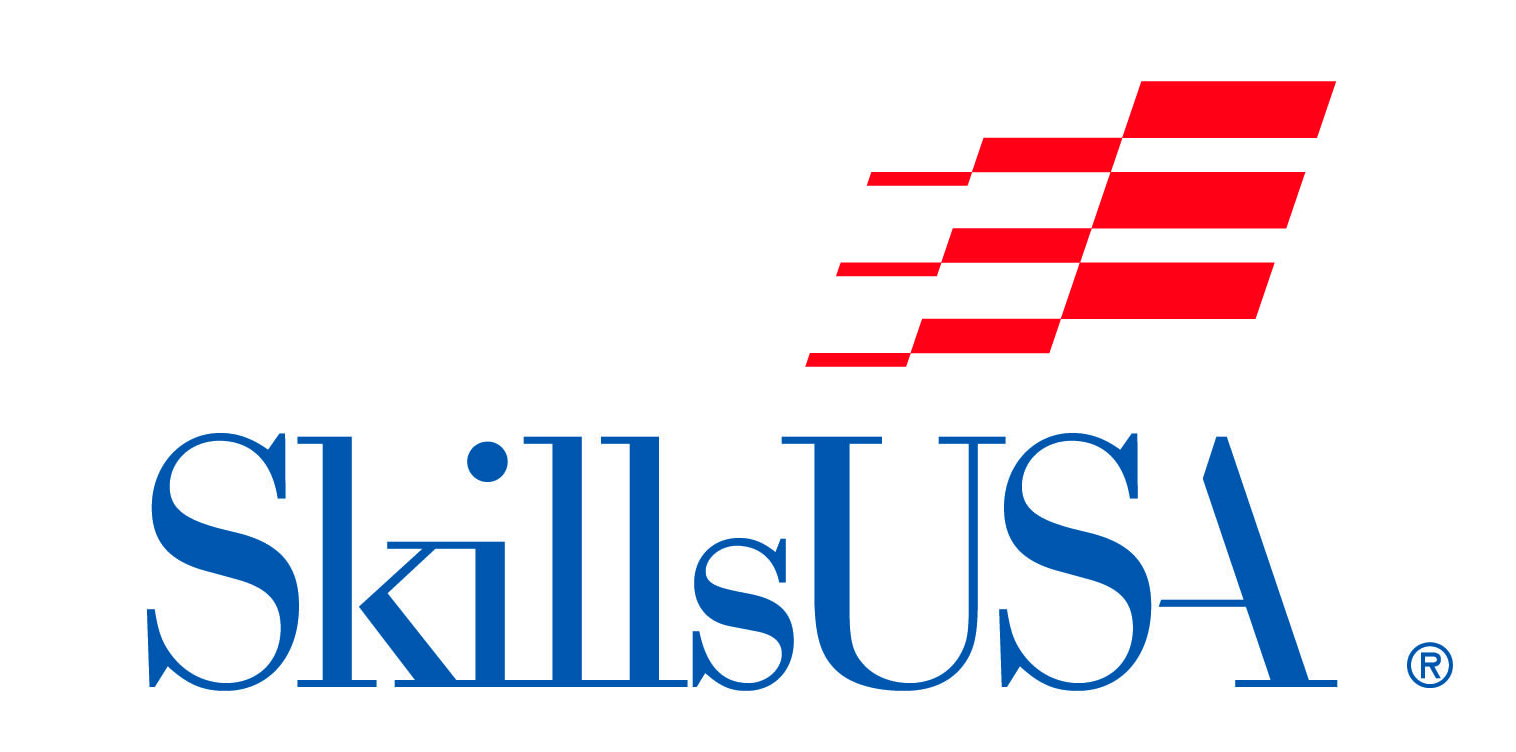 Locking Pliers
20
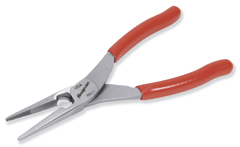 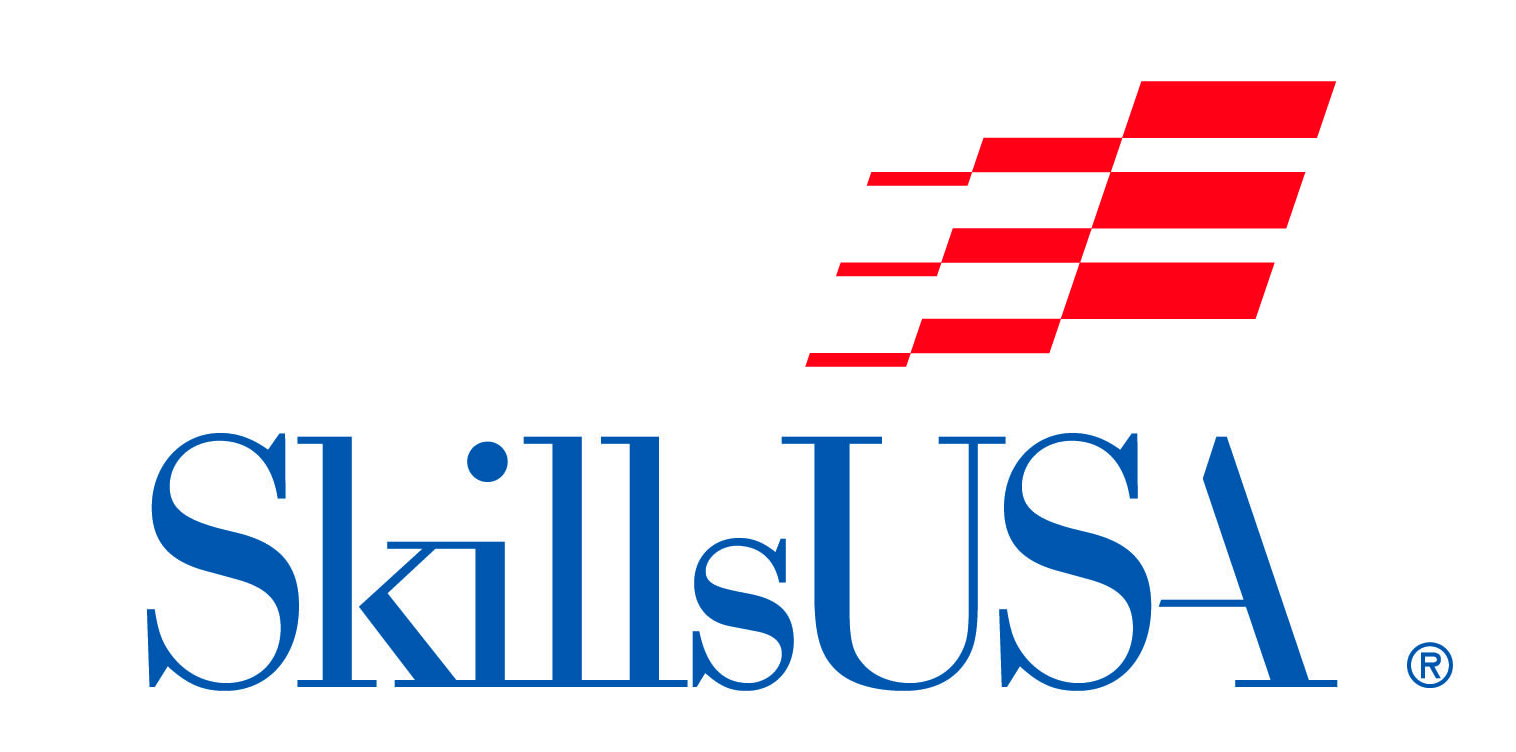 Needle Nose Pliers
21
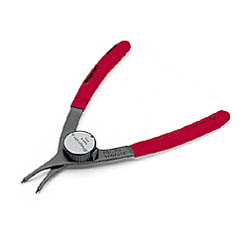 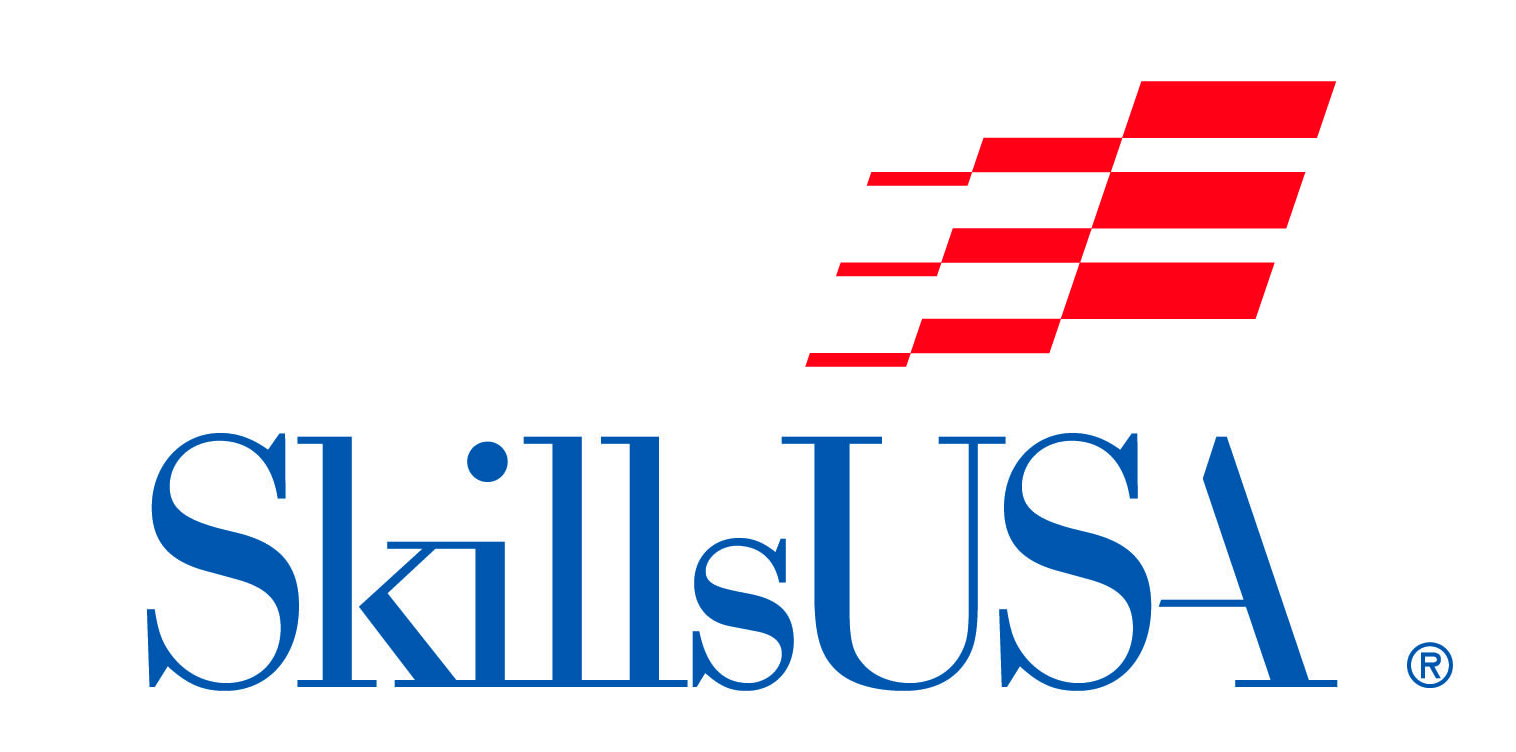 Retaining Ring Pliers
22
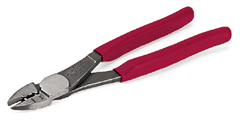 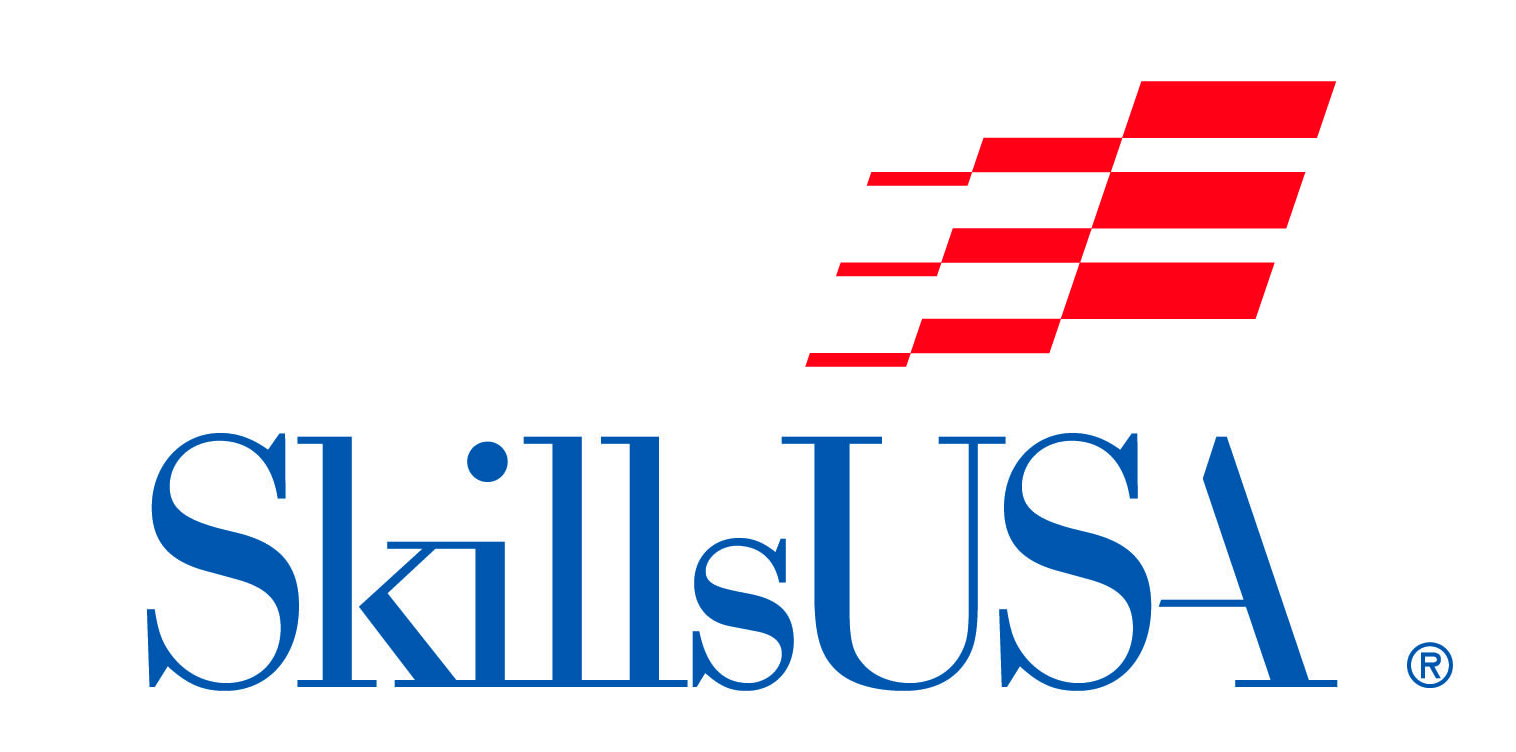 Terminal Crimping Pliers
23
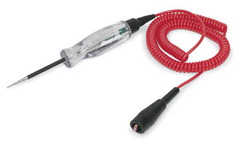 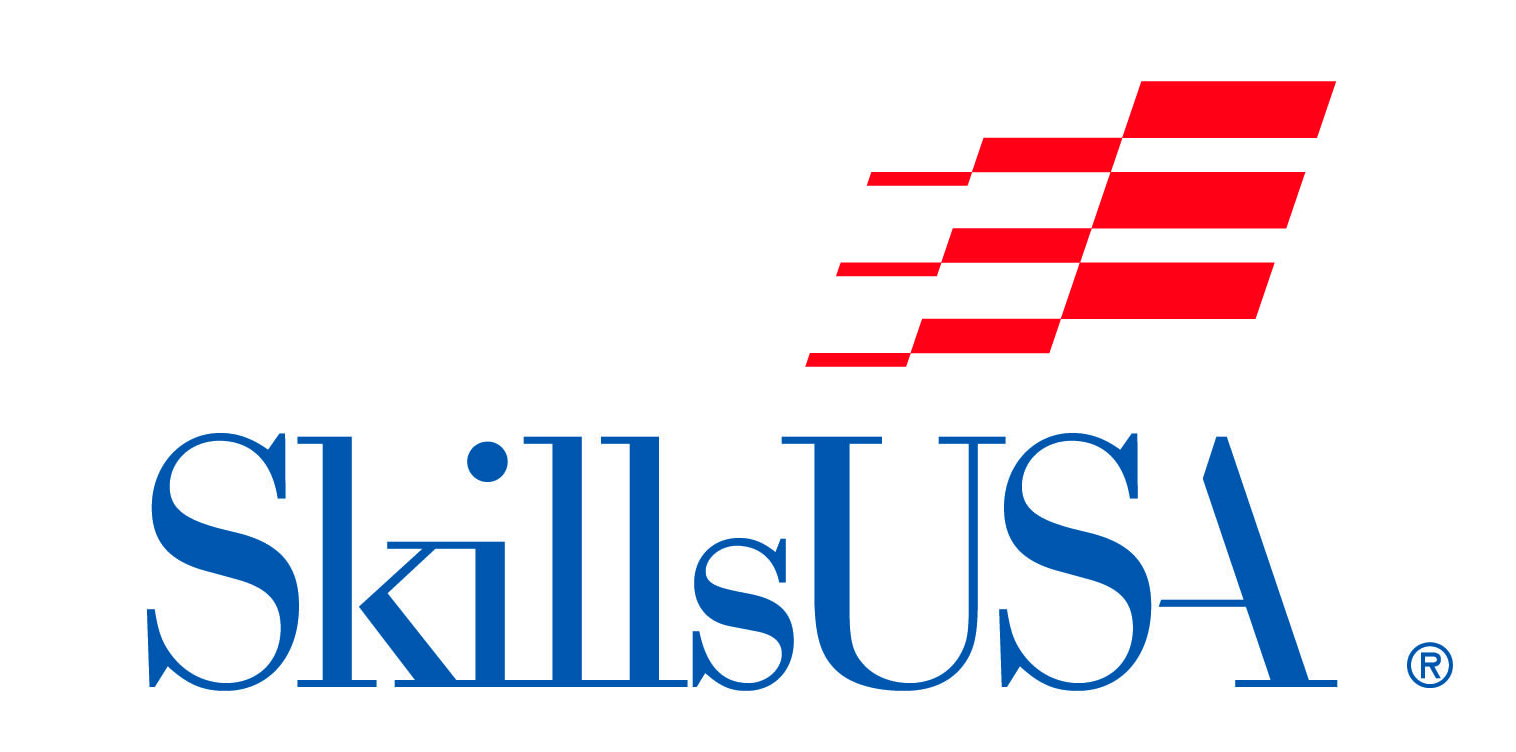 Test Light
24
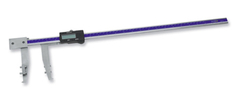 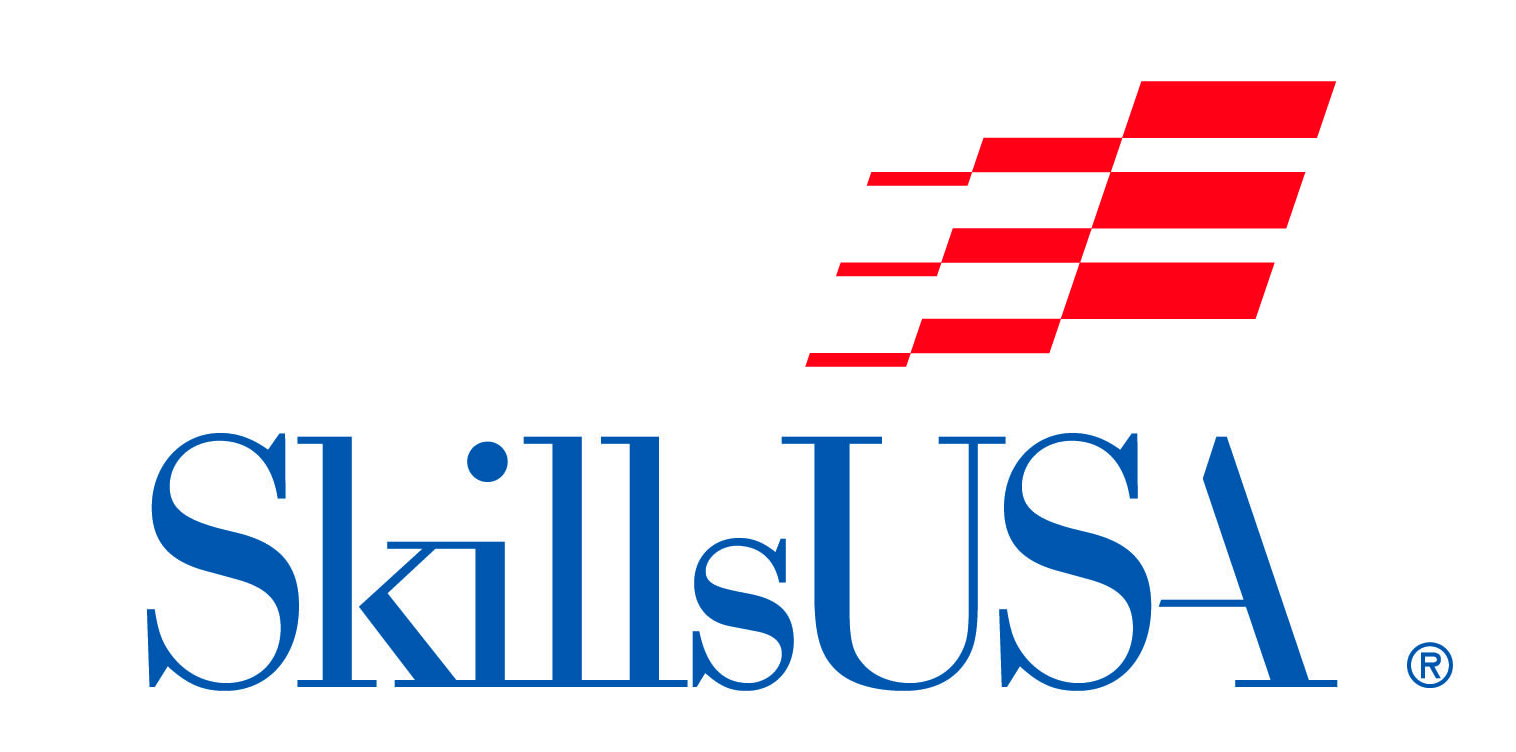 Digital Brake Drum Gauge
25
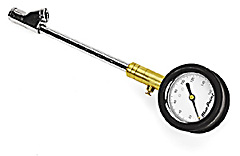 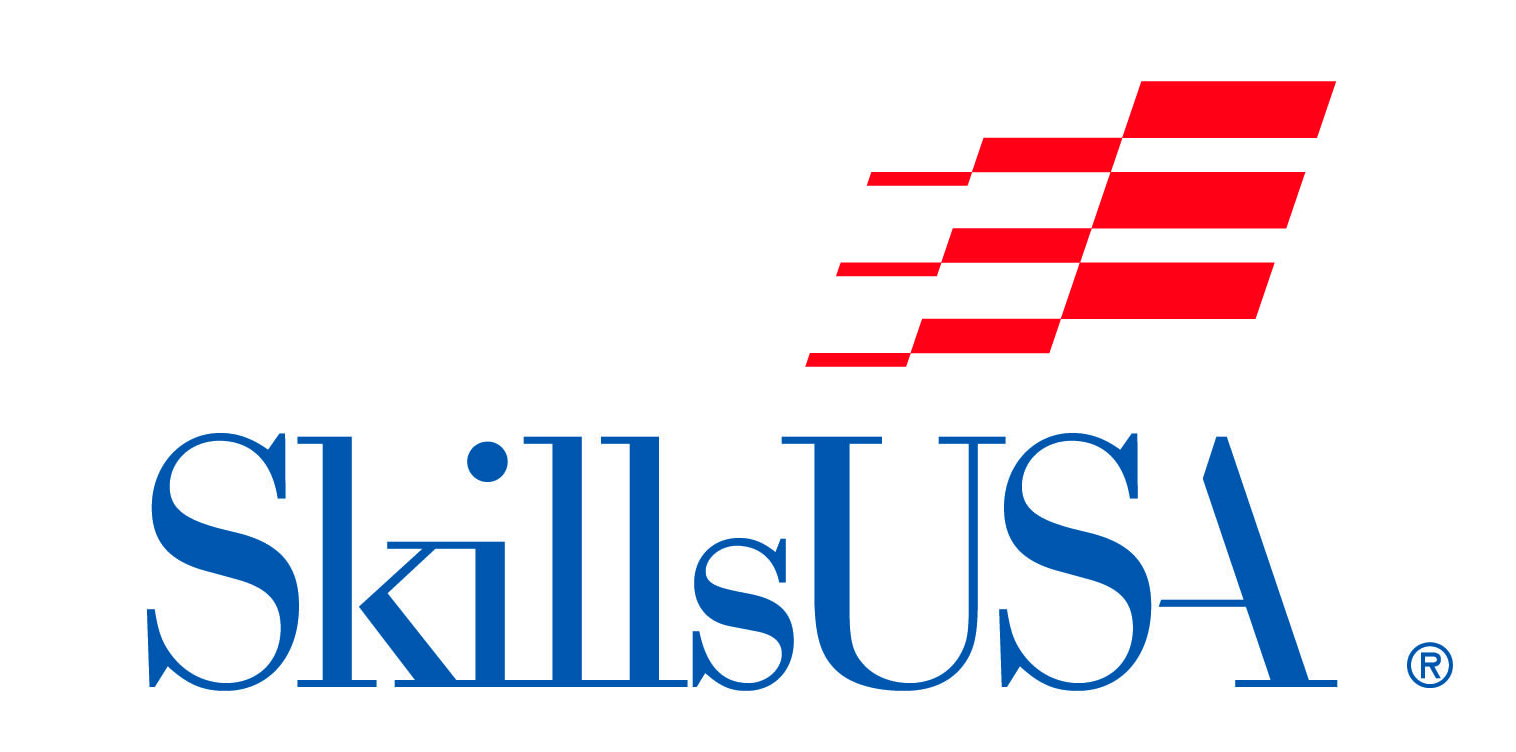 Tire Pressure Gauge
26
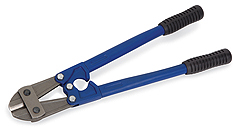 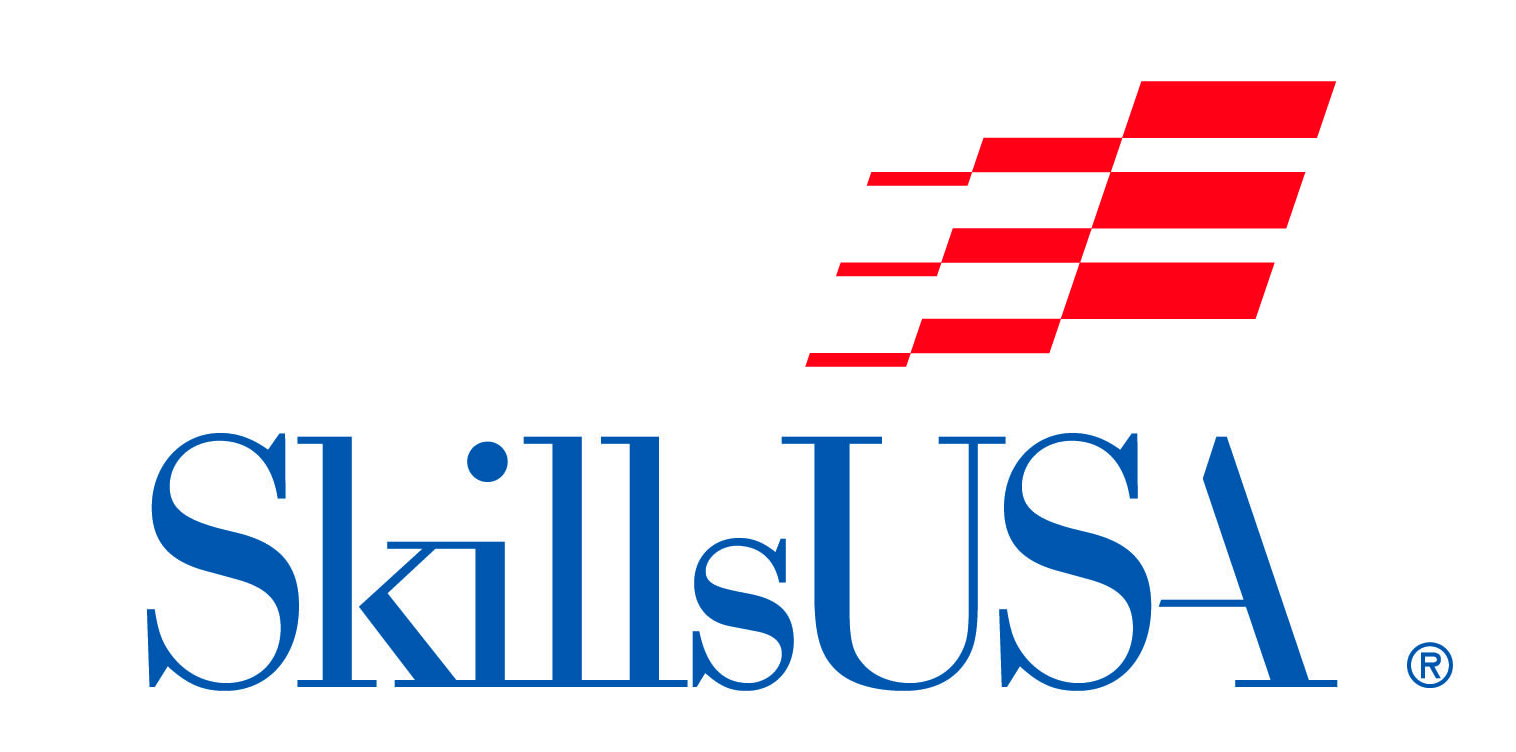 Bolt Cutters
27
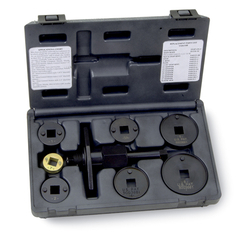 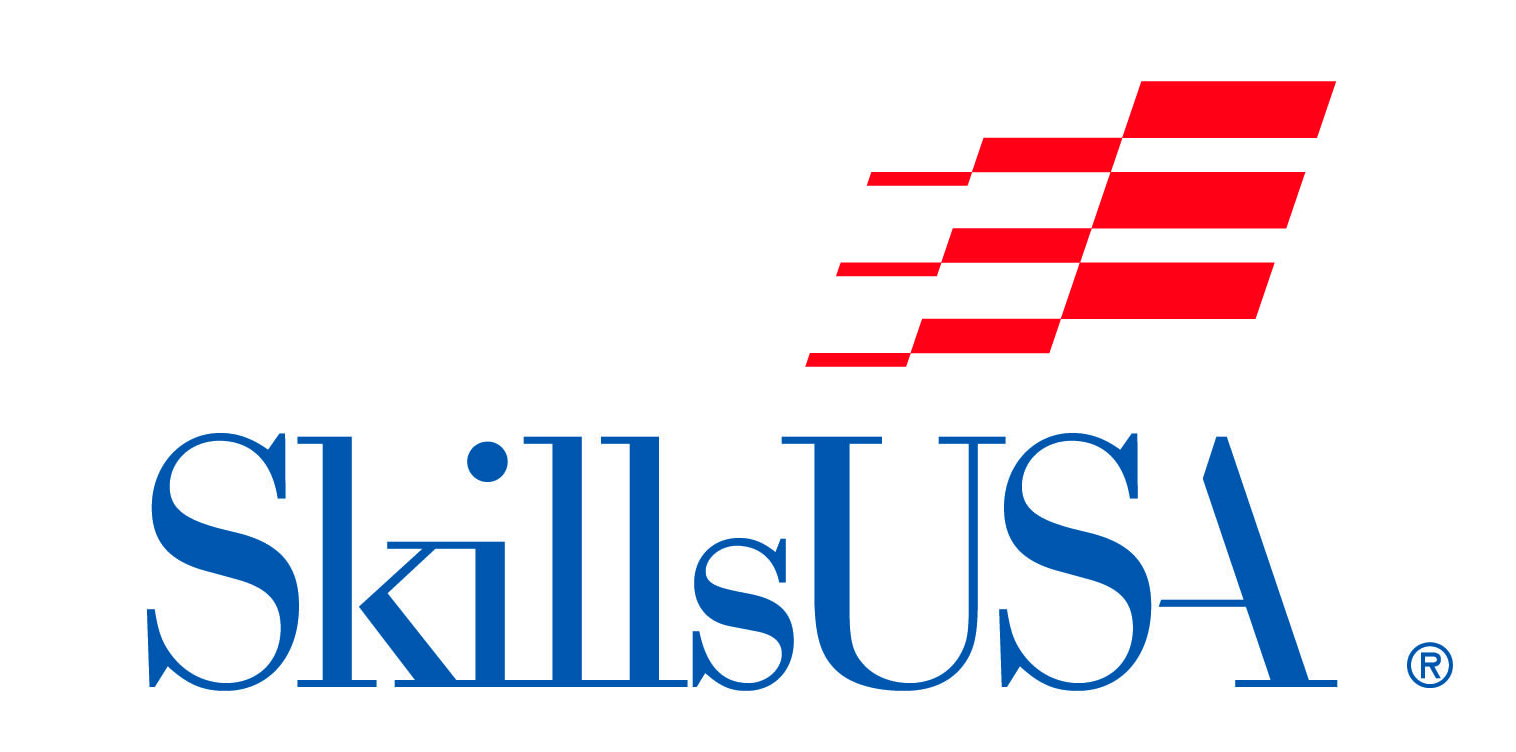 Brake Caliper Tool Set
28
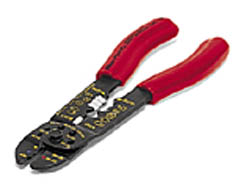 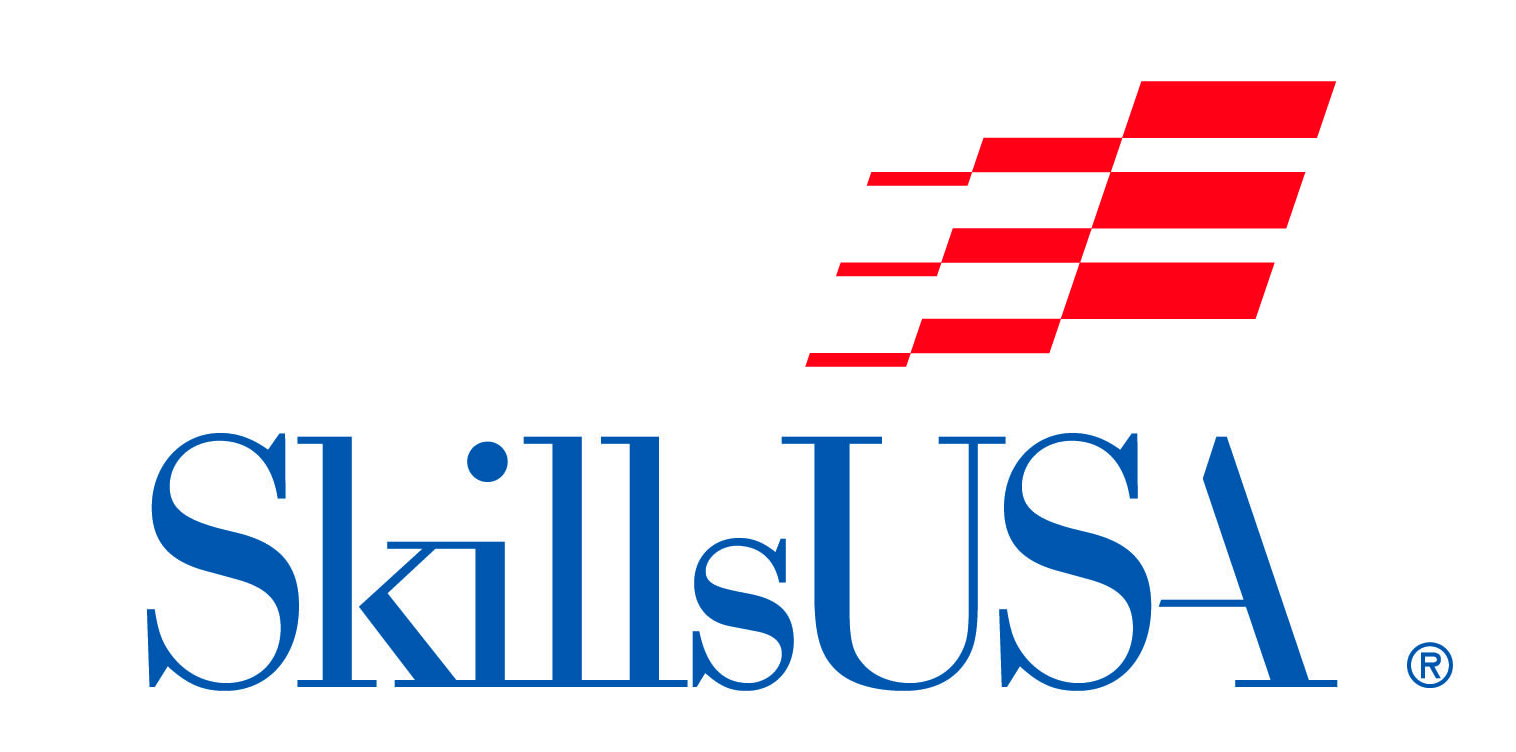 Wire Stripper
29
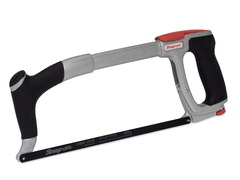 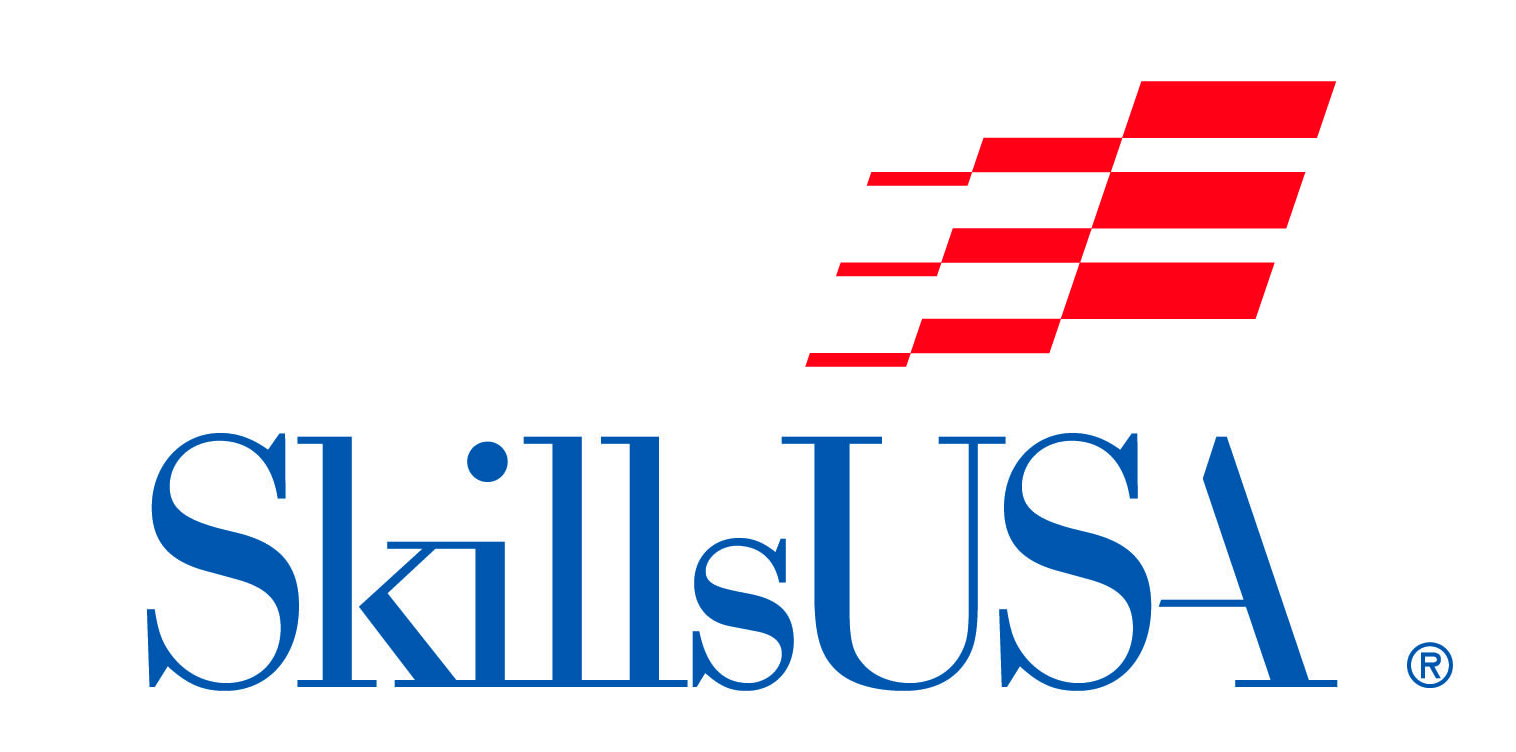 Hacksaw
30
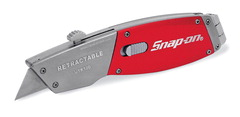 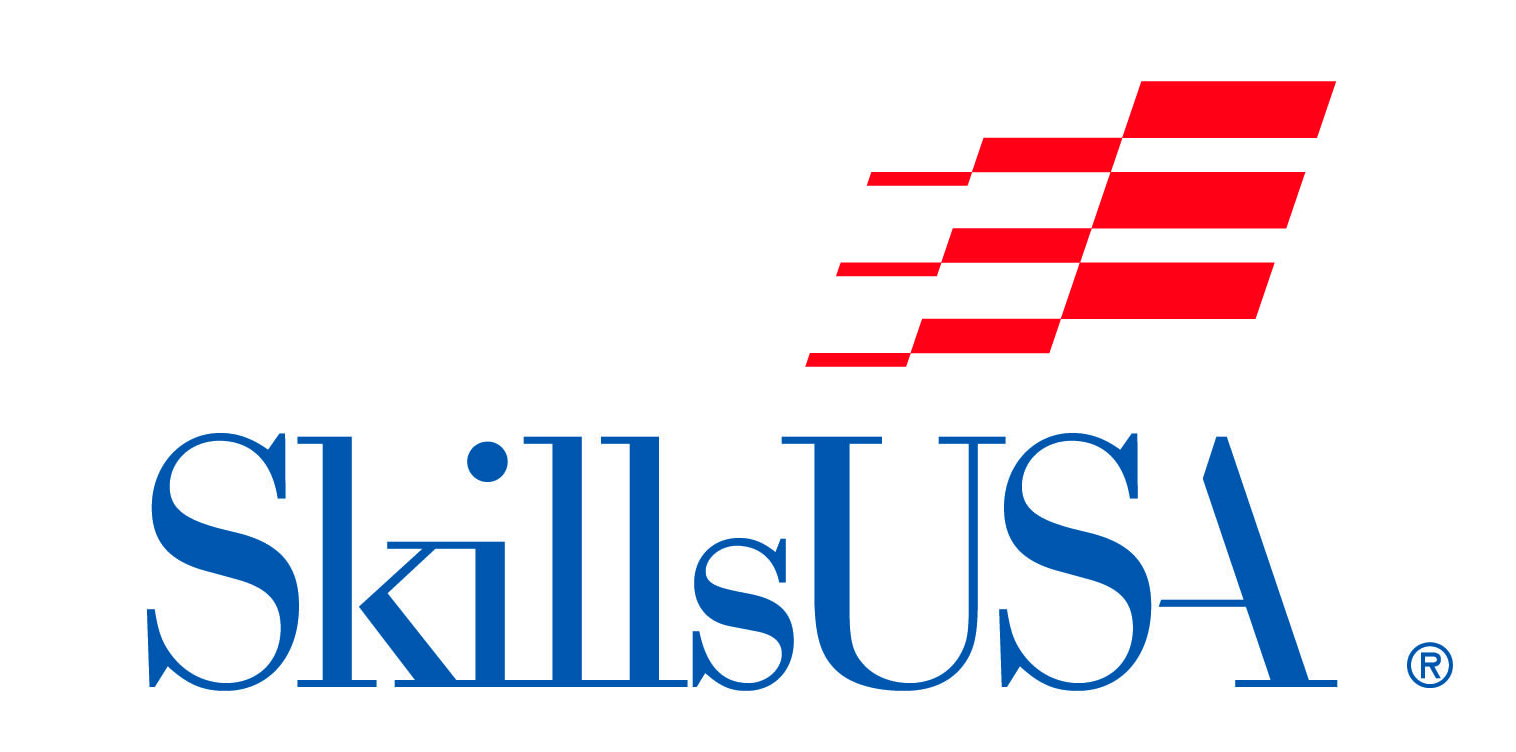 Utility Knife
31
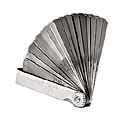 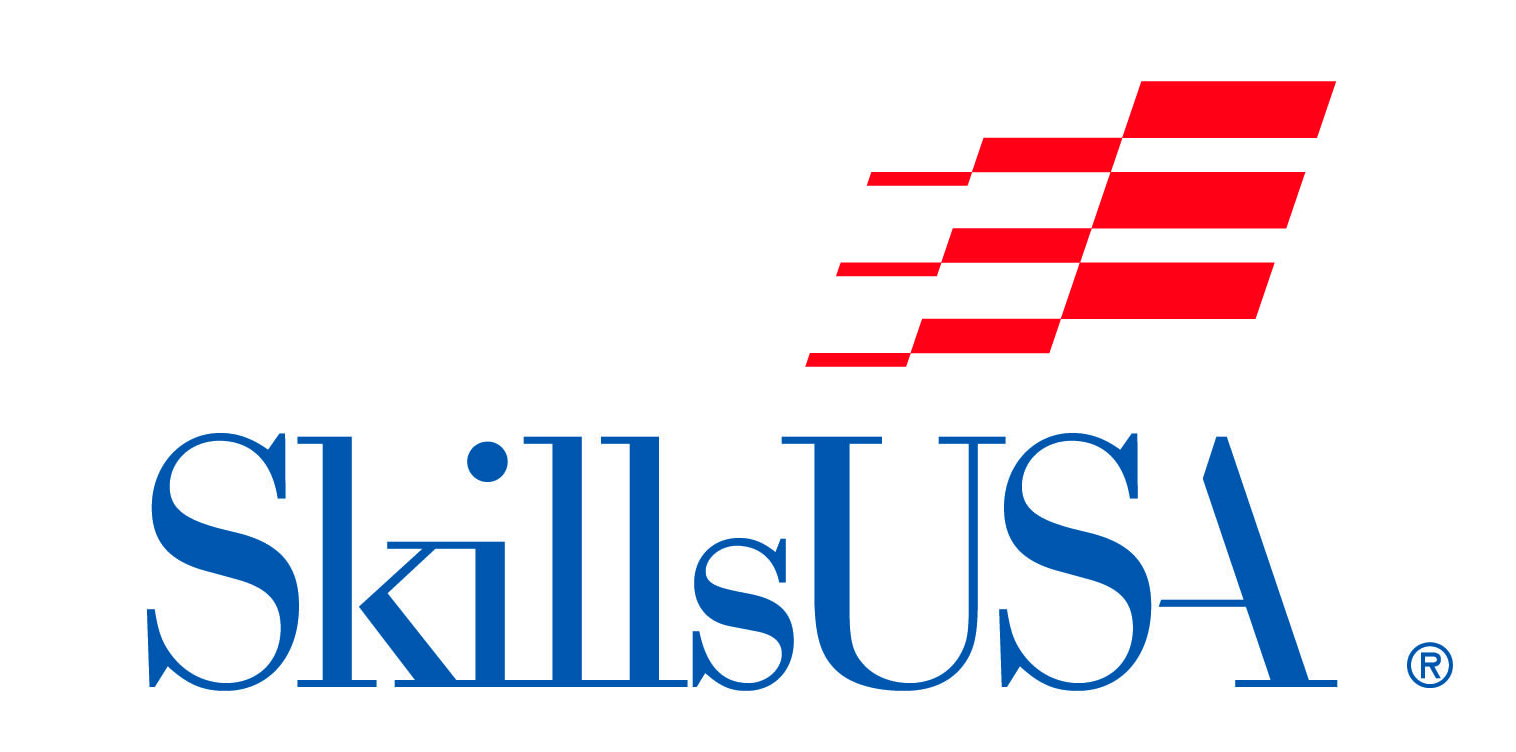 Feeler Gauge
32
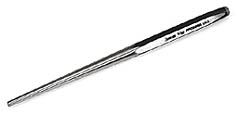 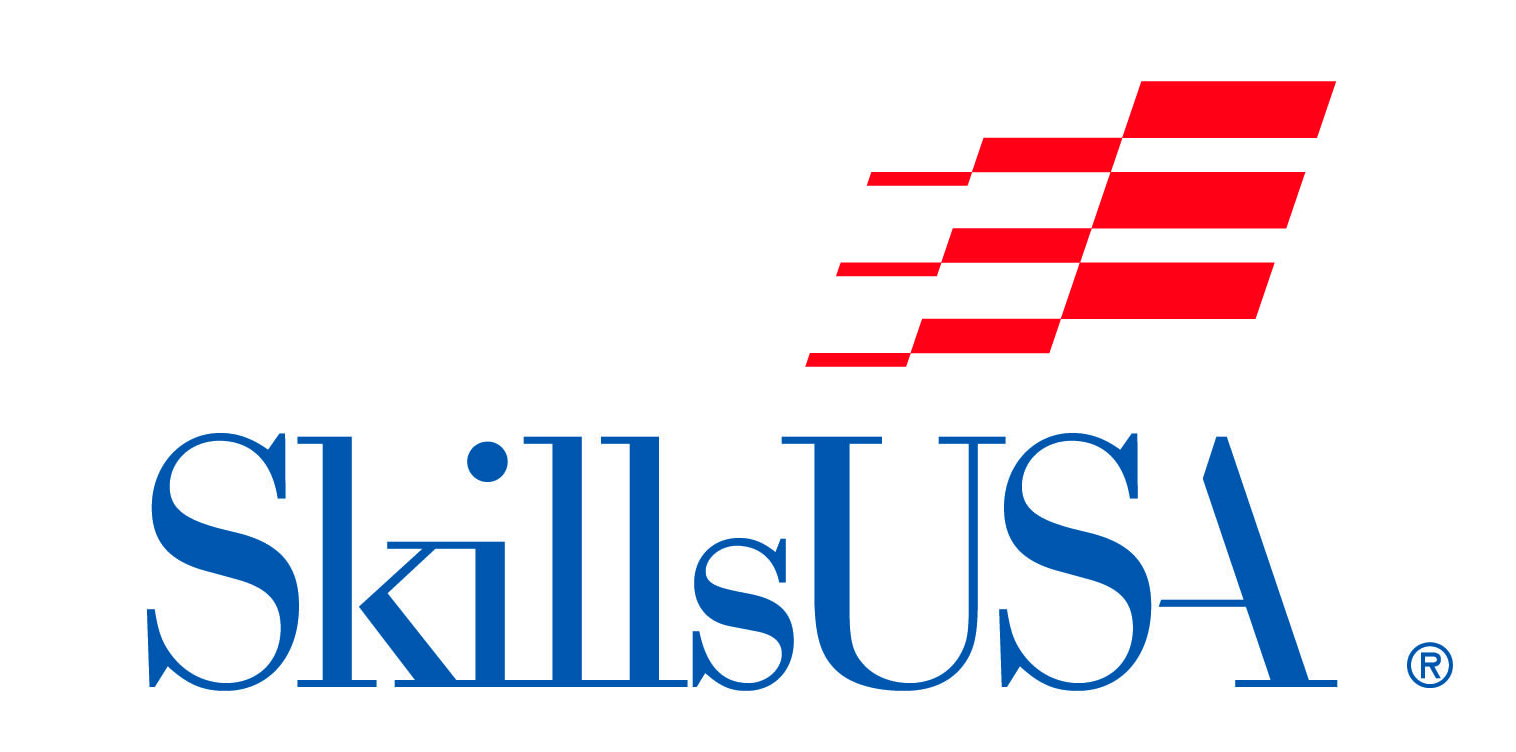 Drift Pin Punch
33
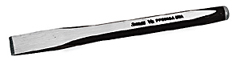 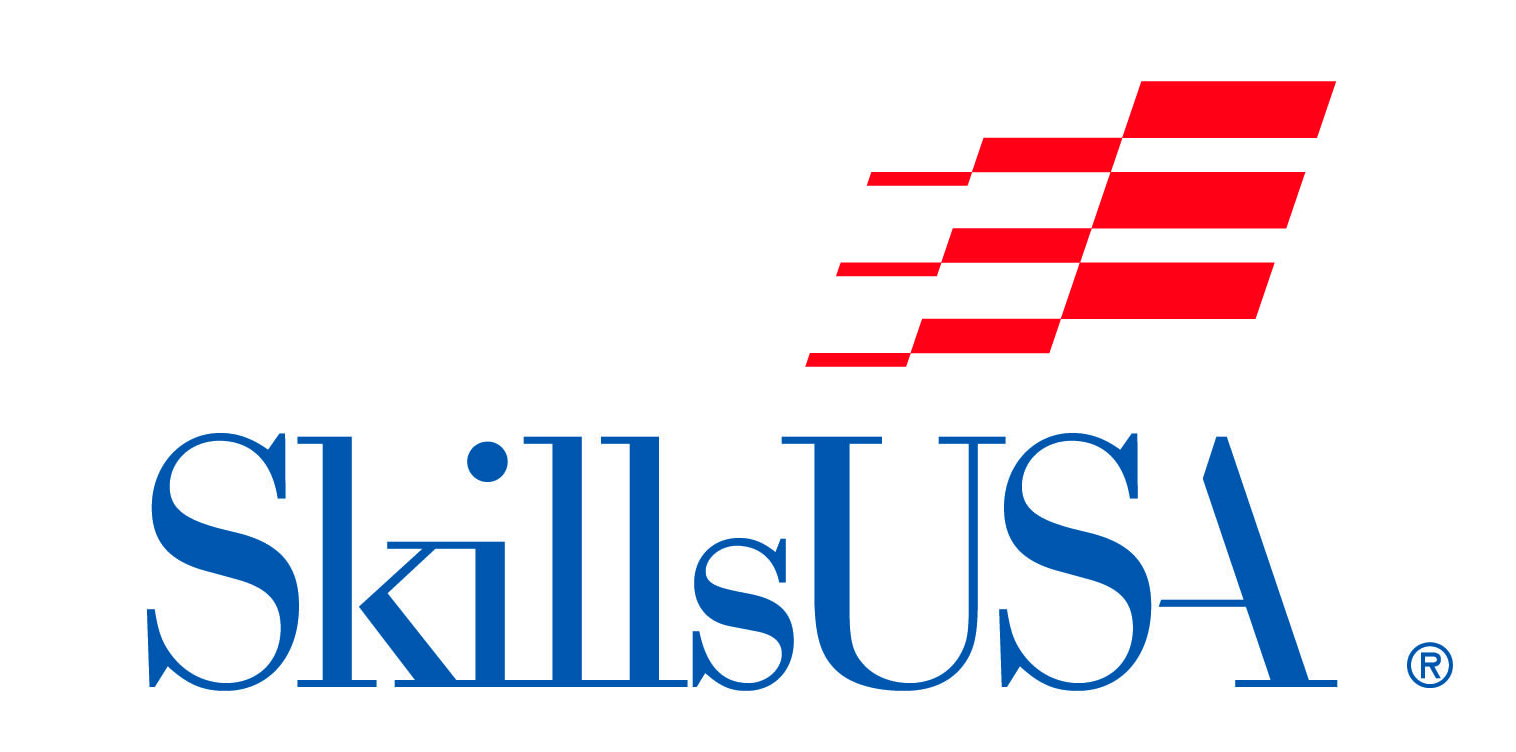 Flat Chisel
34
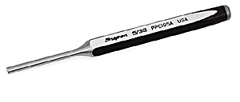 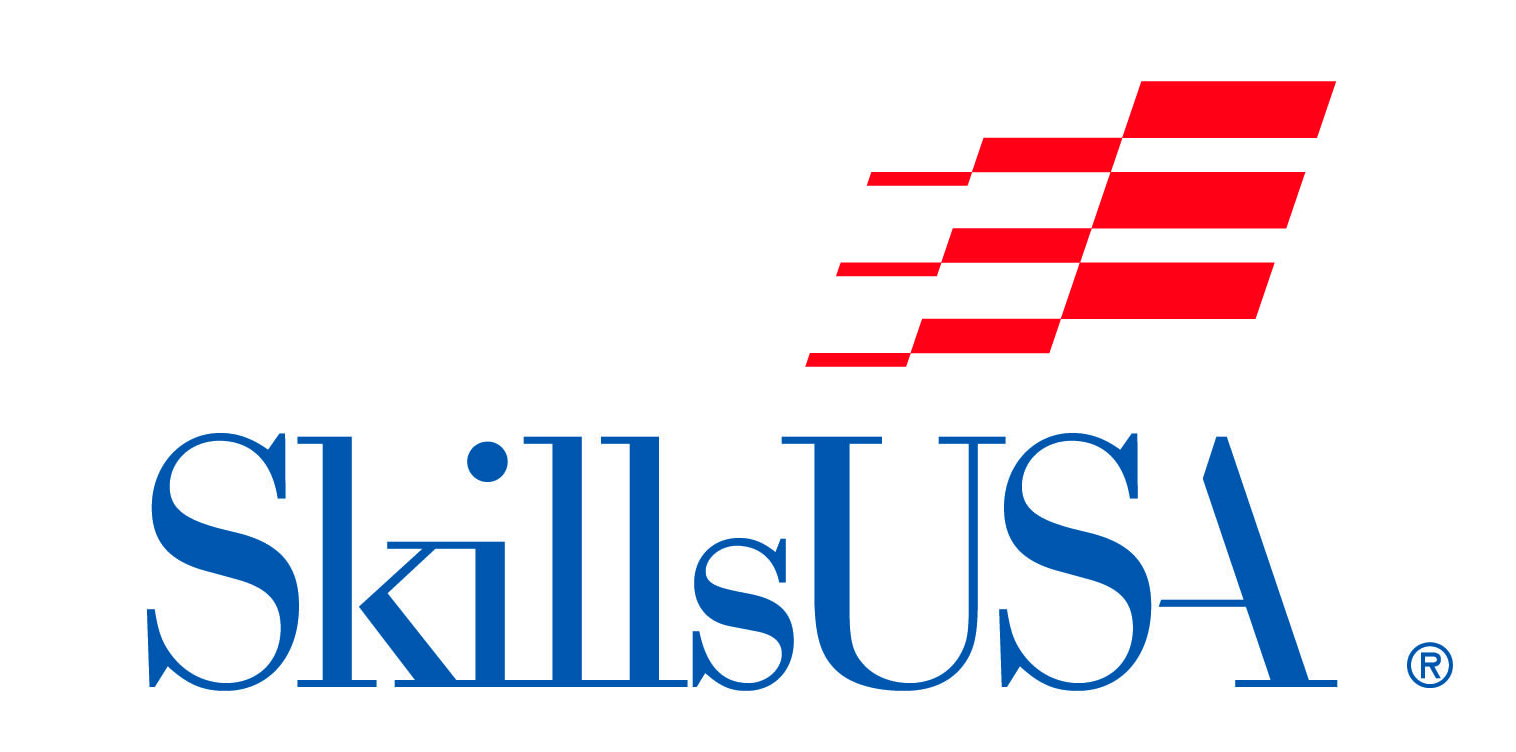 Pin Punch
35
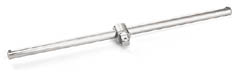 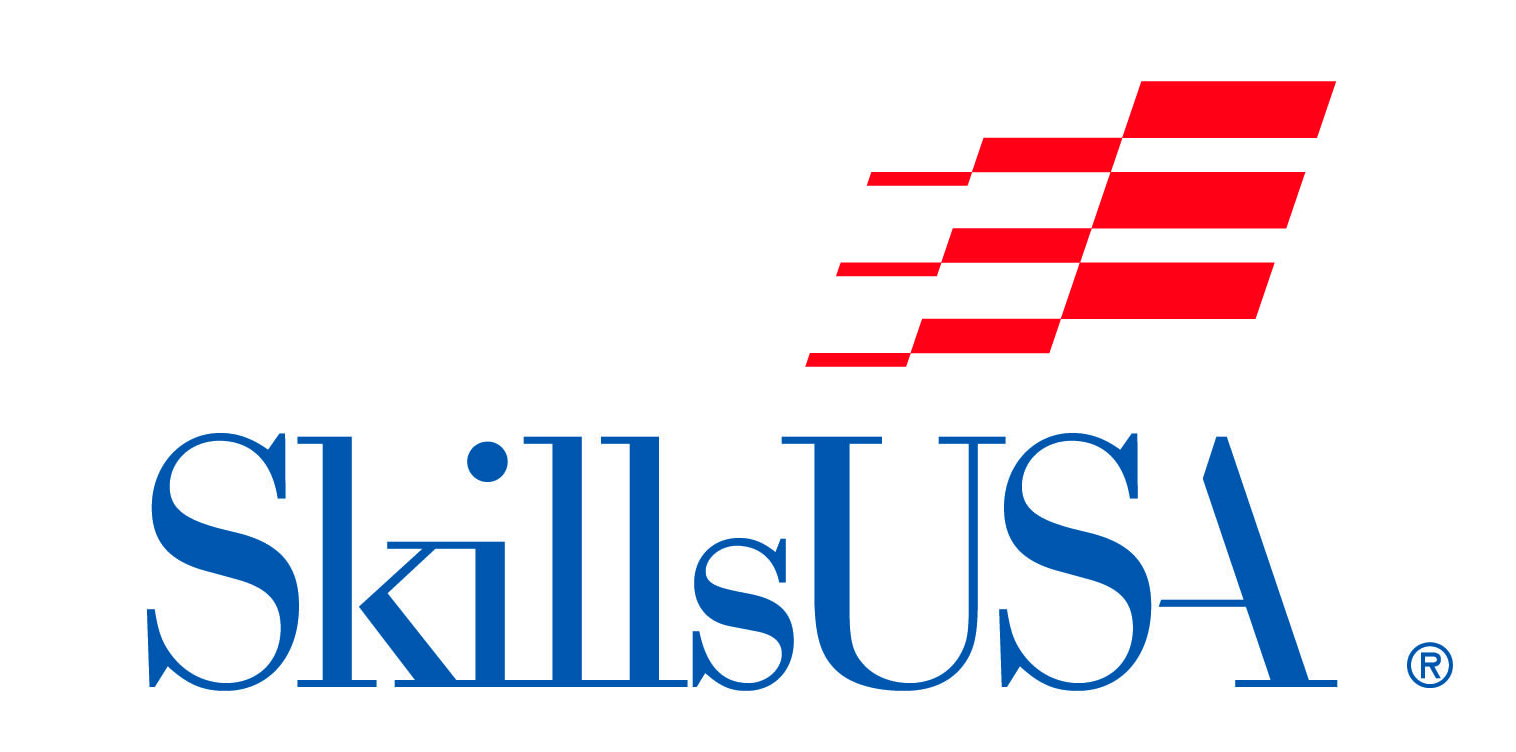 Sliding T-Handle
36
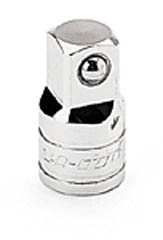 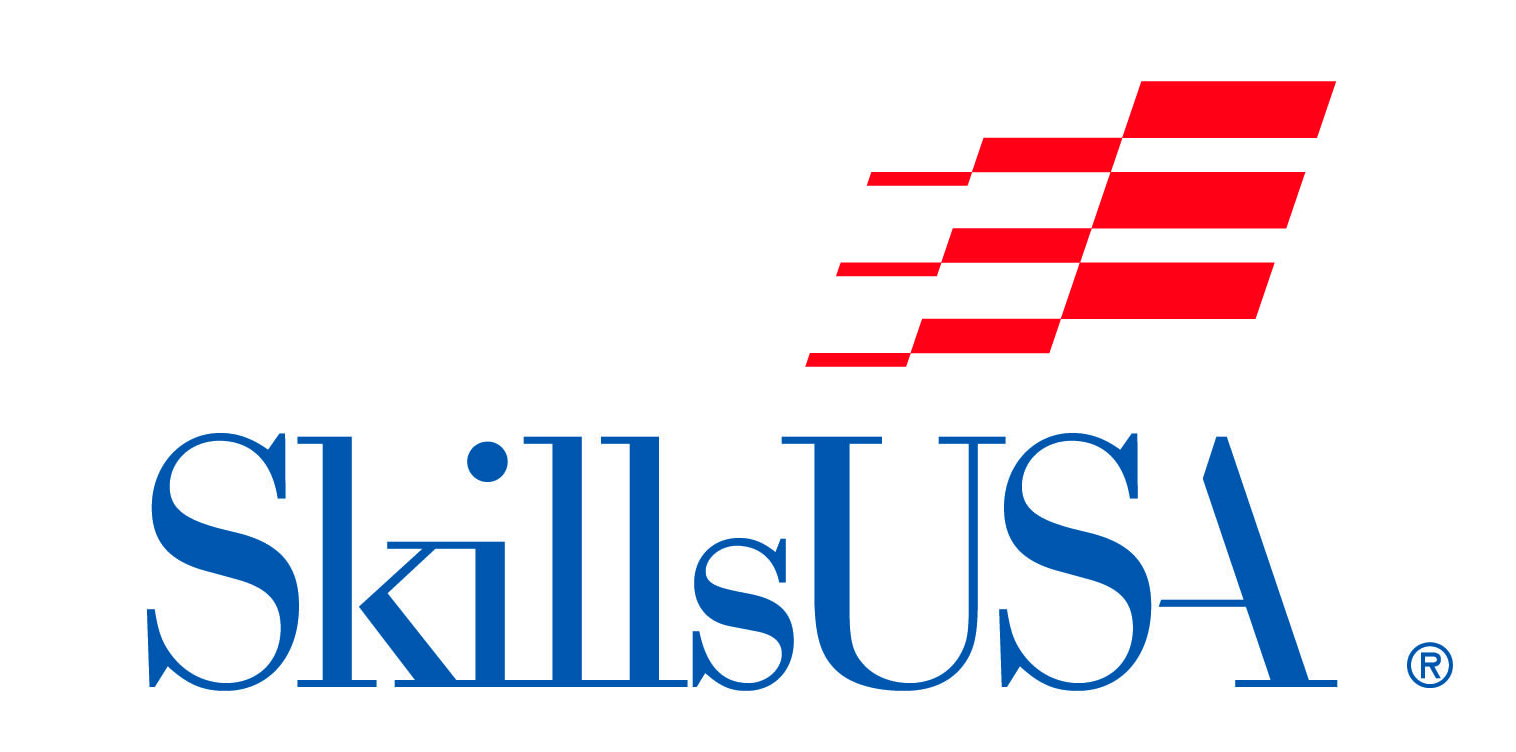 Adaptor
37
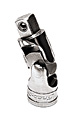 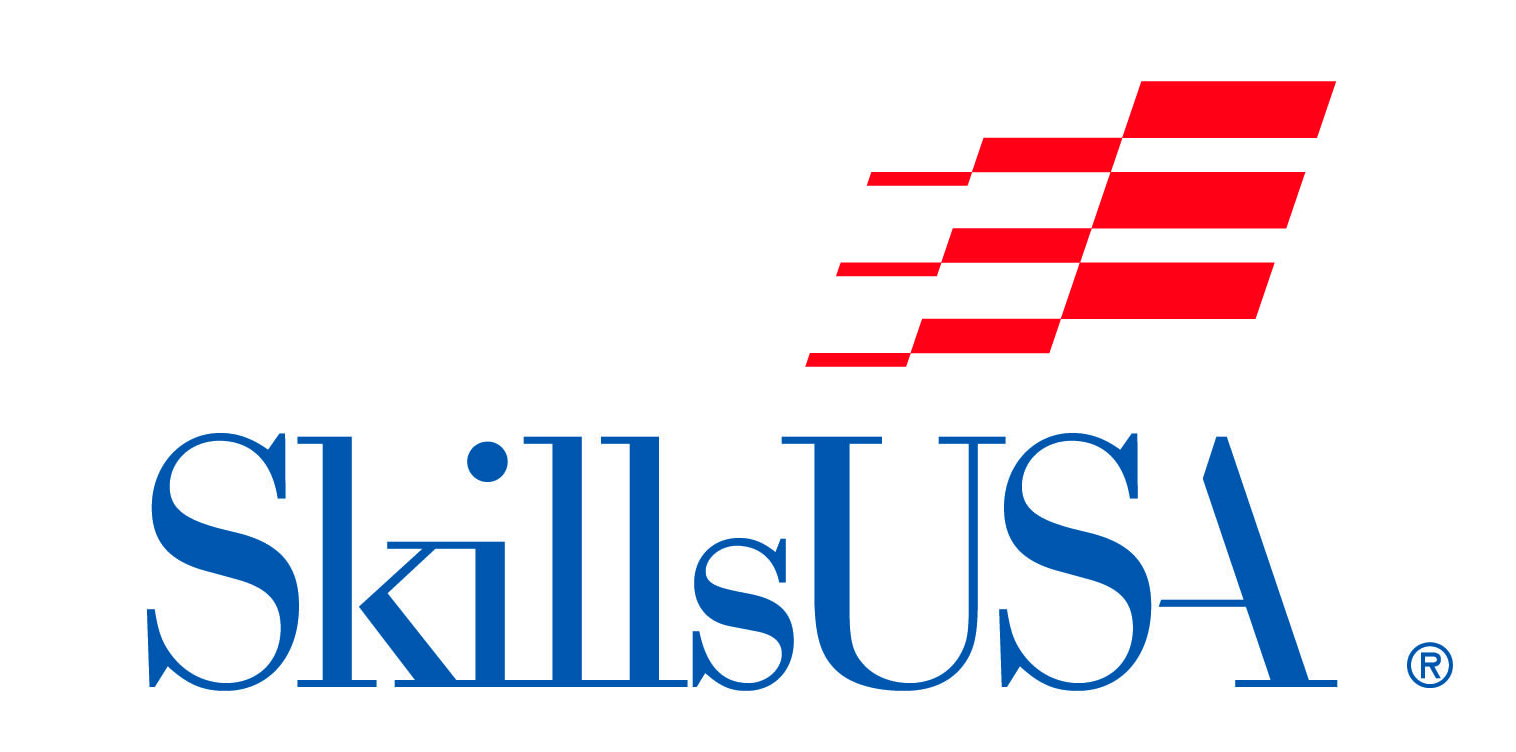 Universal  Joint
38
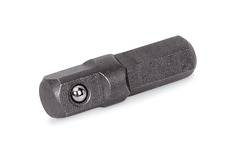 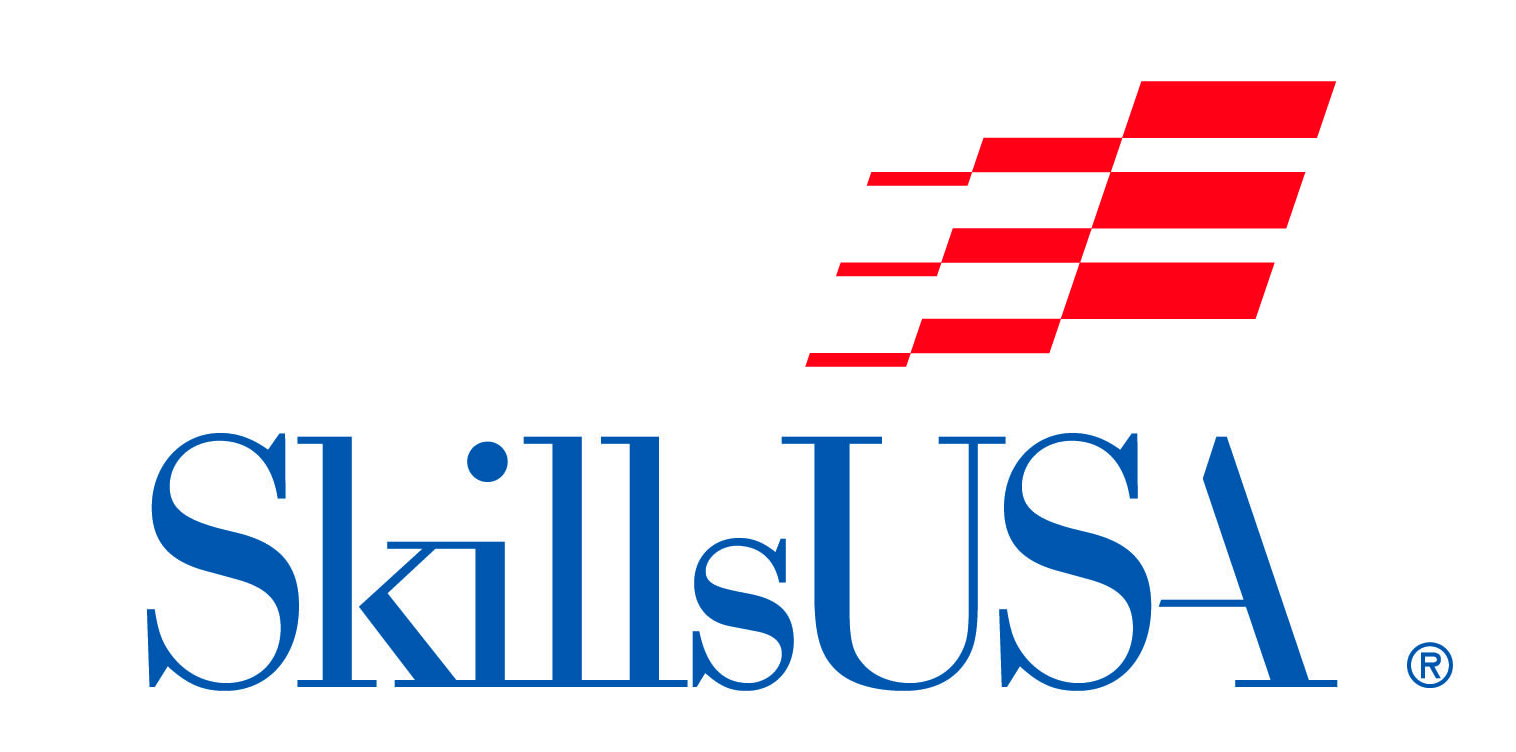 Hex-to-Square Adaptor
39
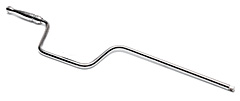 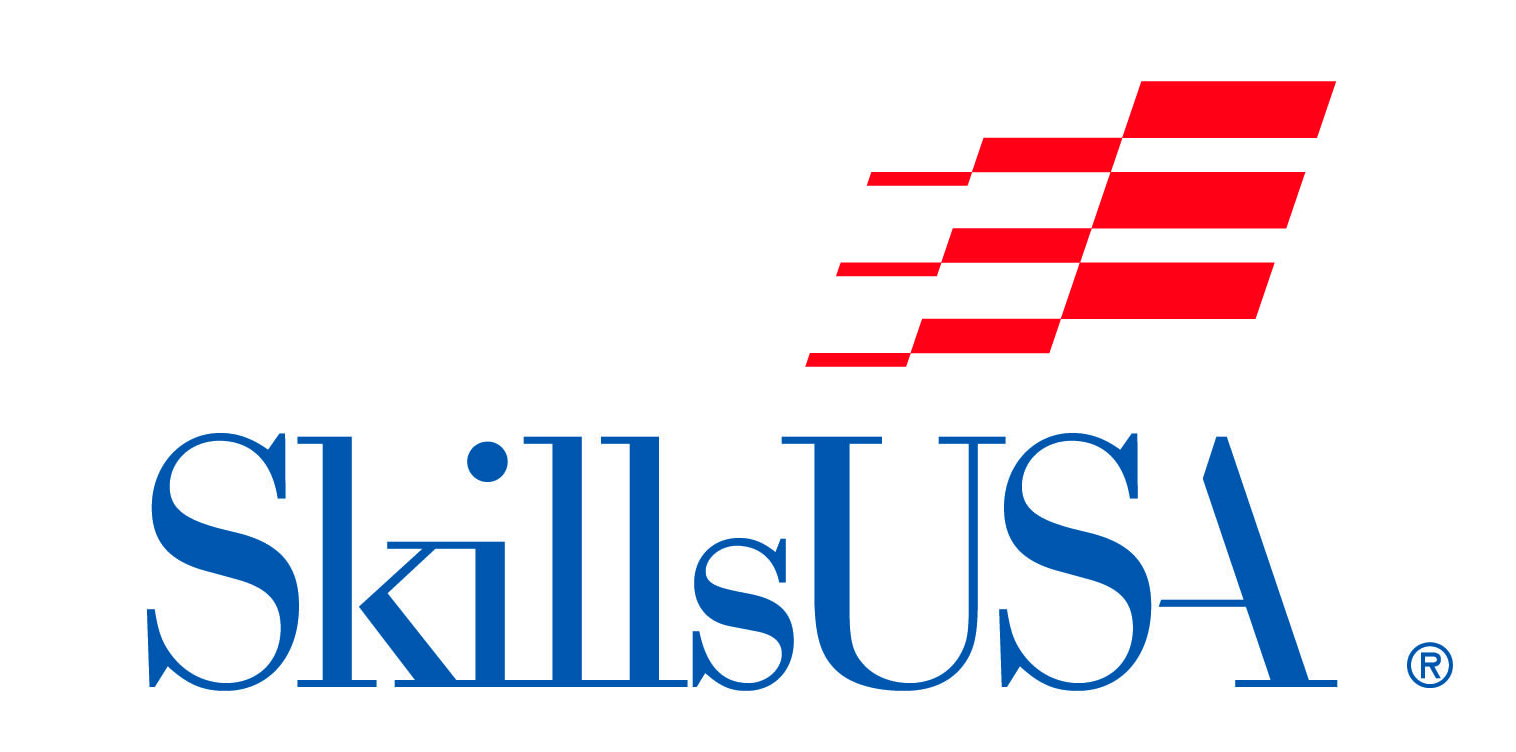 Speeder
40
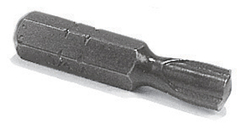 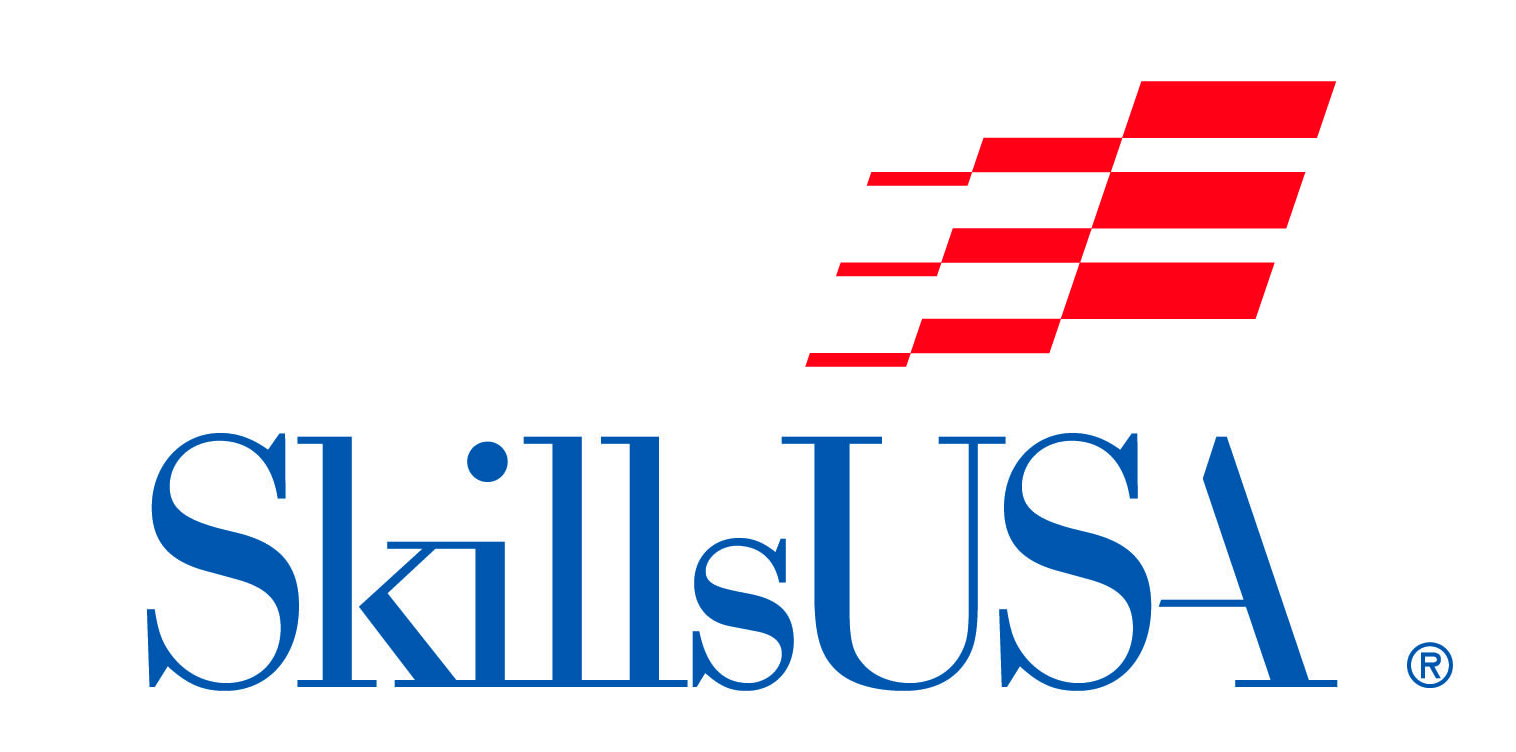 Clutch Bit
41
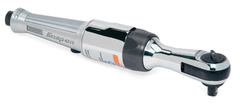 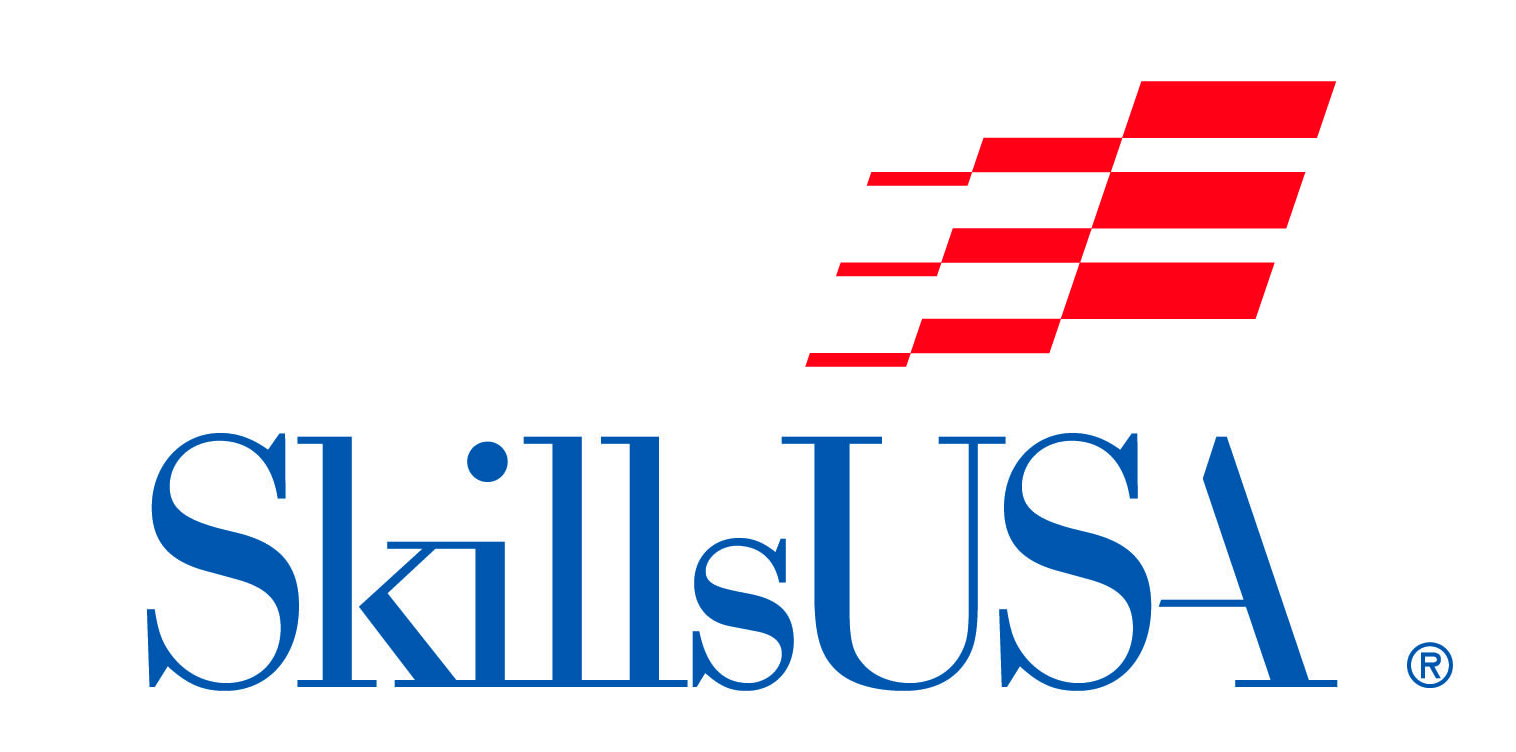 Air Ratchet
42
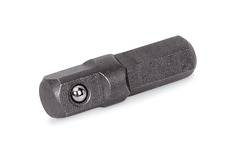 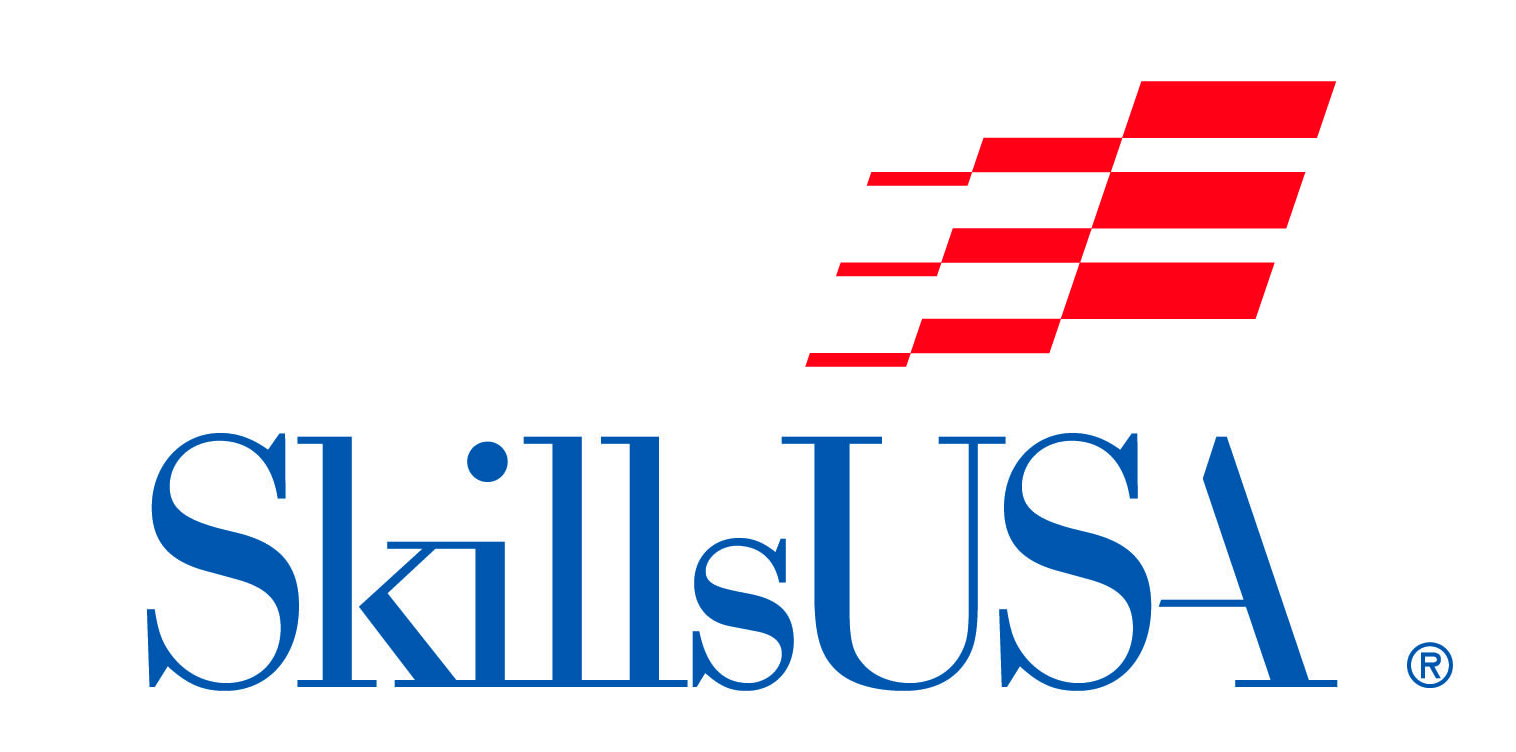 Hex-to-Square Adaptor
43
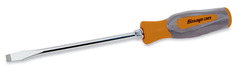 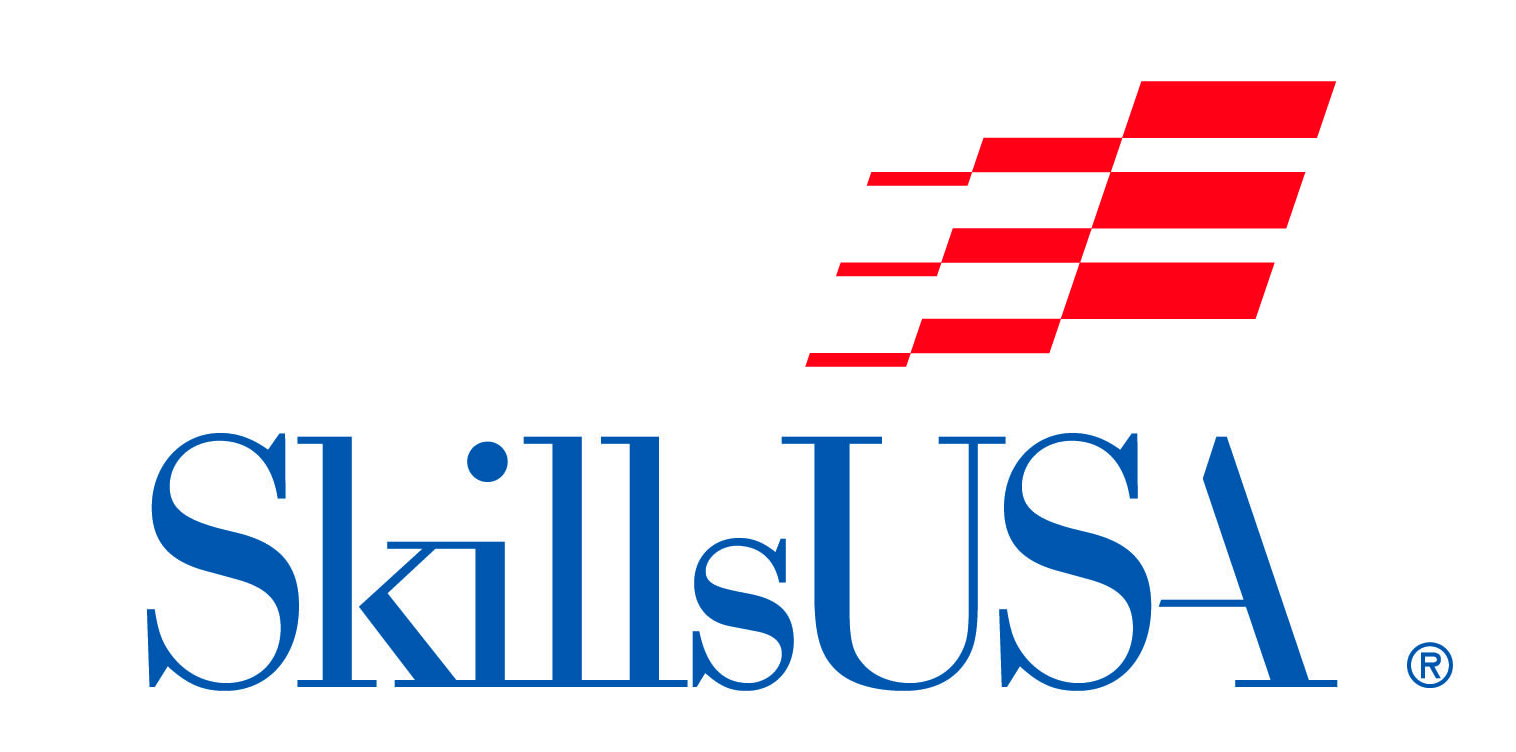 Flathead  Screwdriver
44
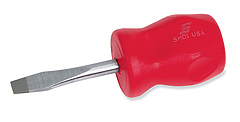 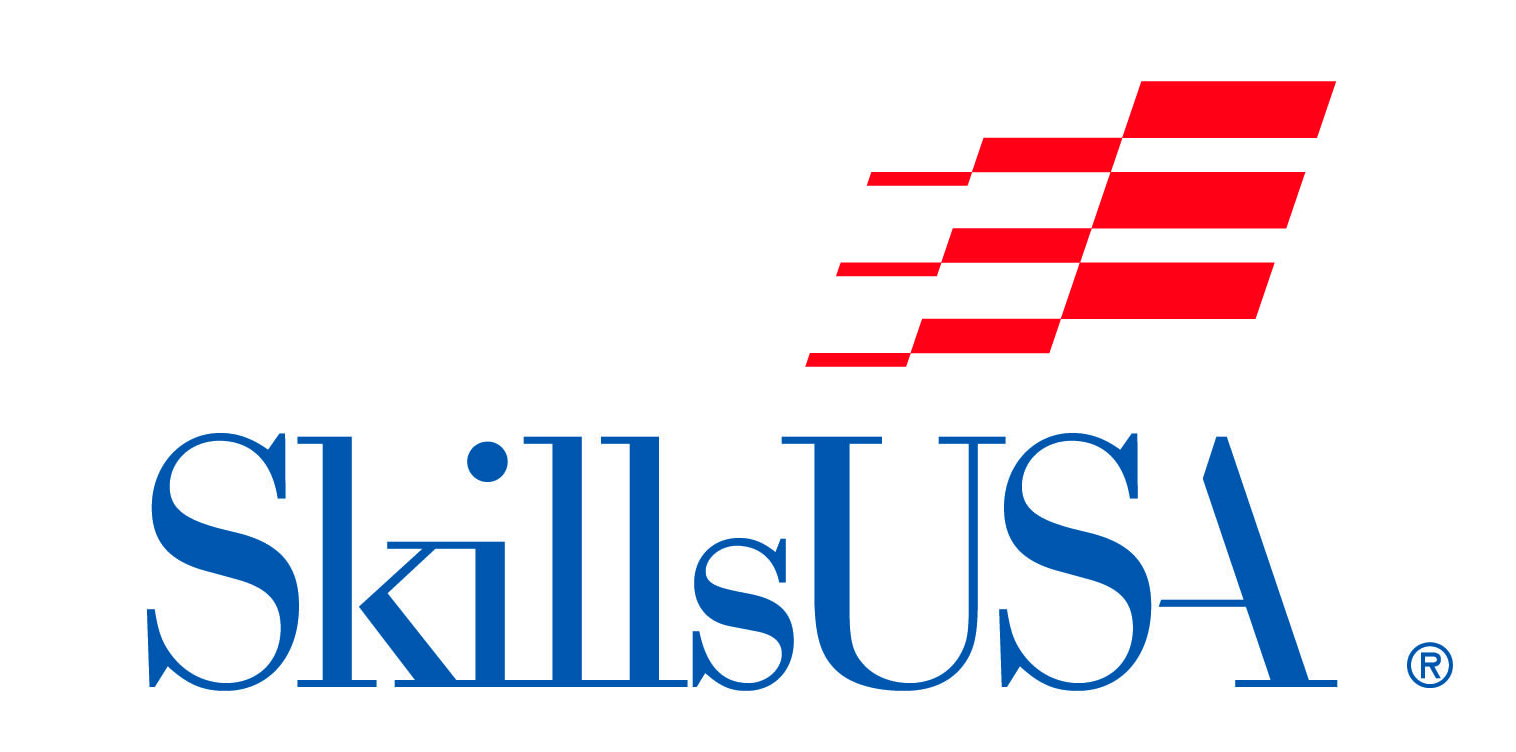 Stubby Flathead Screwdriver
45
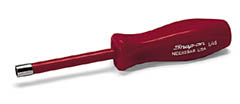 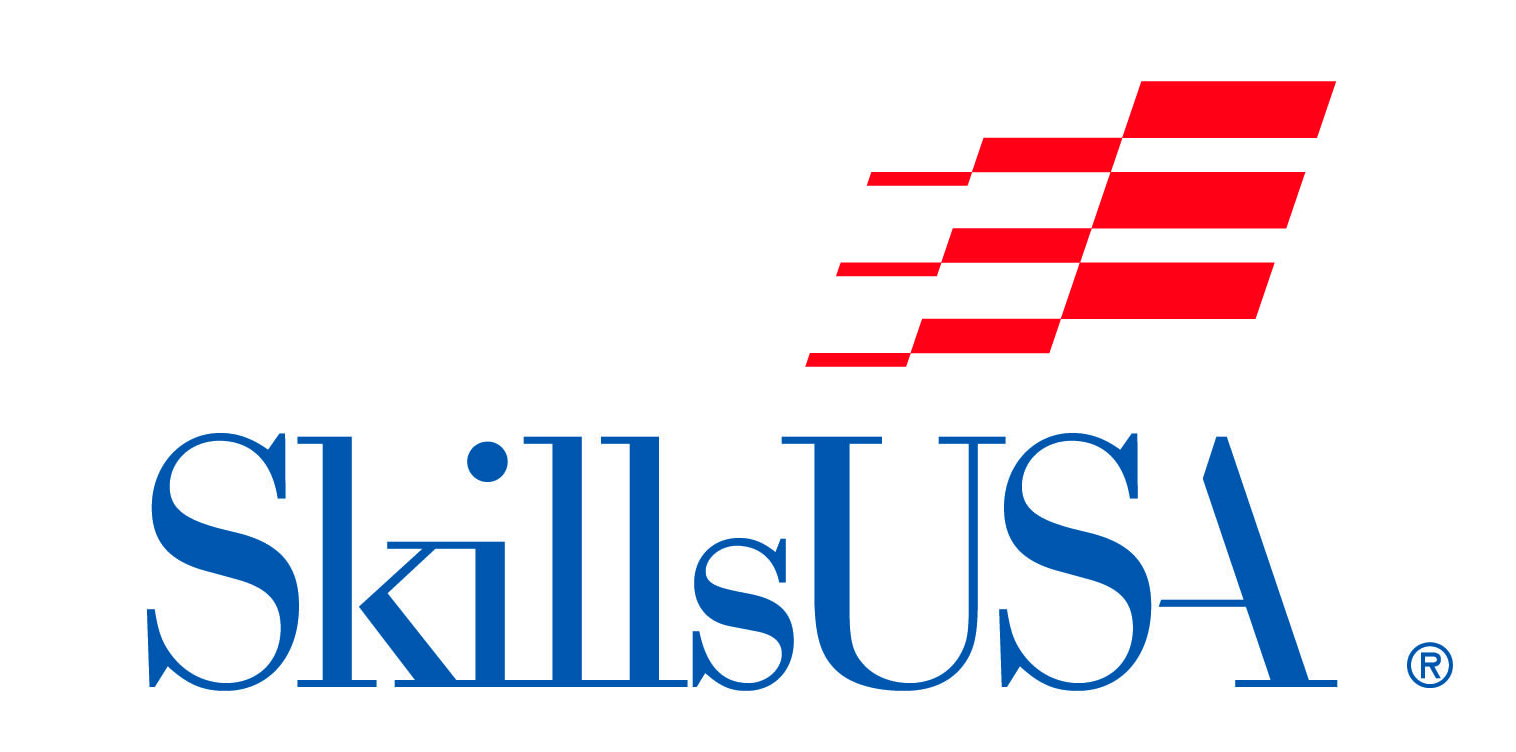 Nut Driver
46
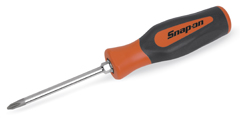 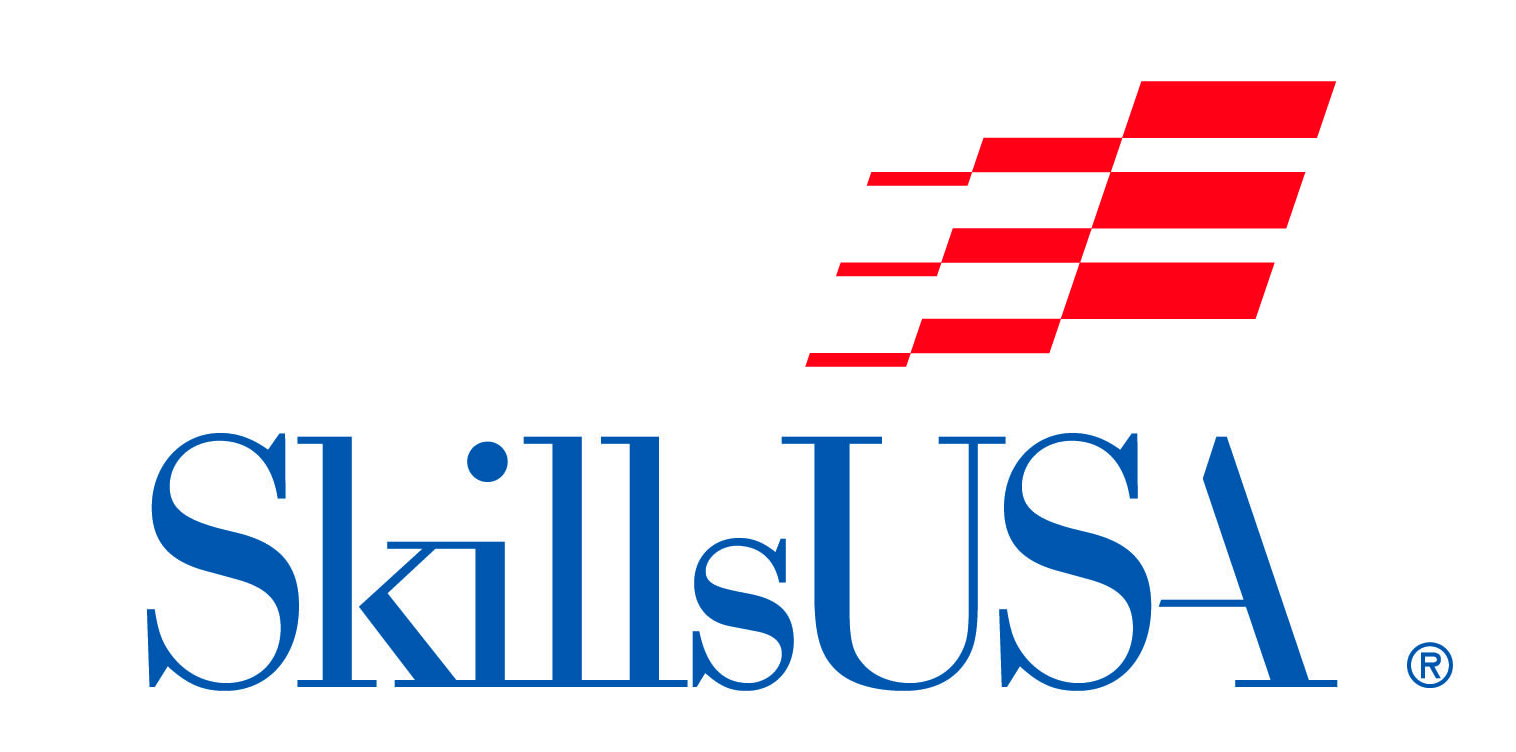 Phillips Screwdriver
47
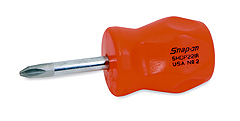 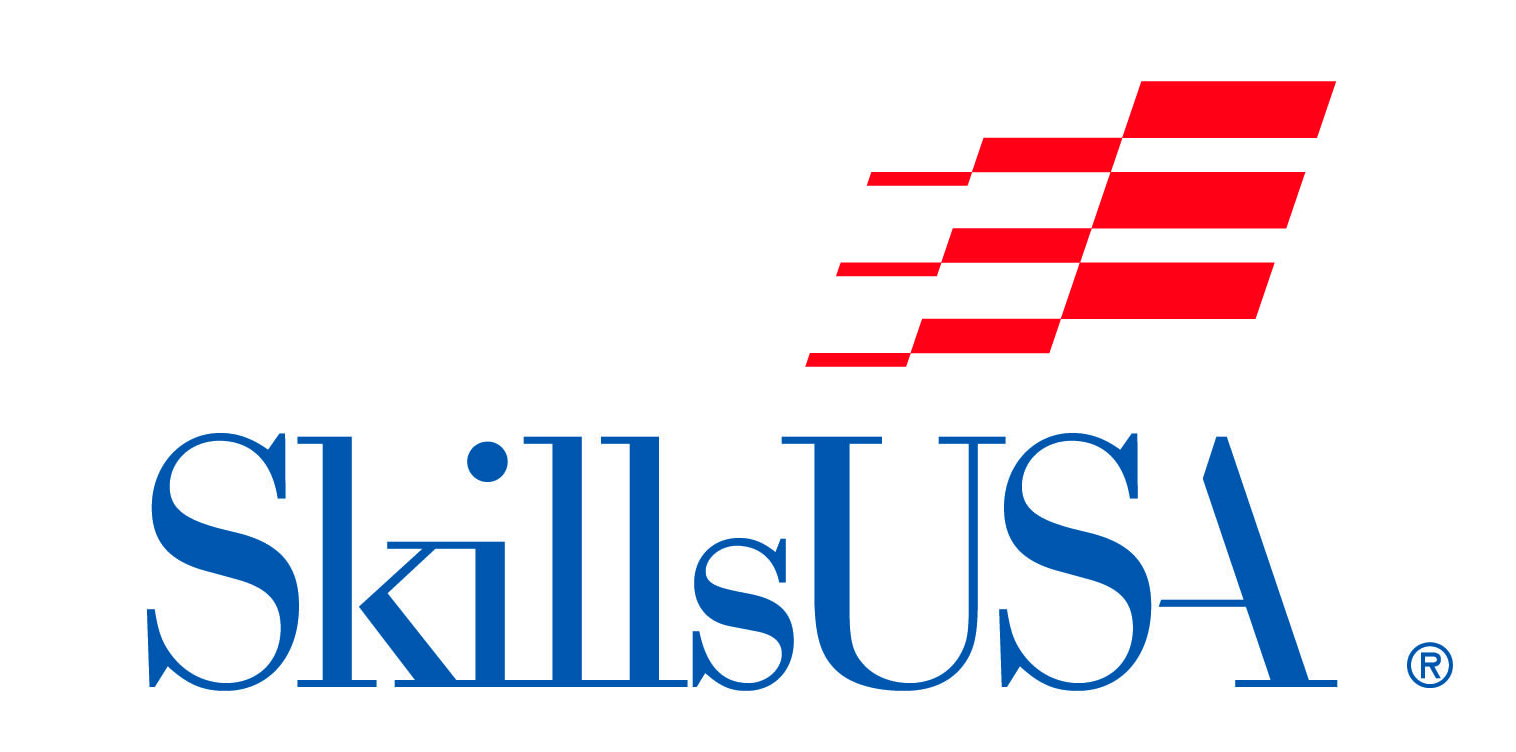 Stubby Phillips Screwdriver
48
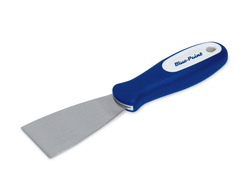 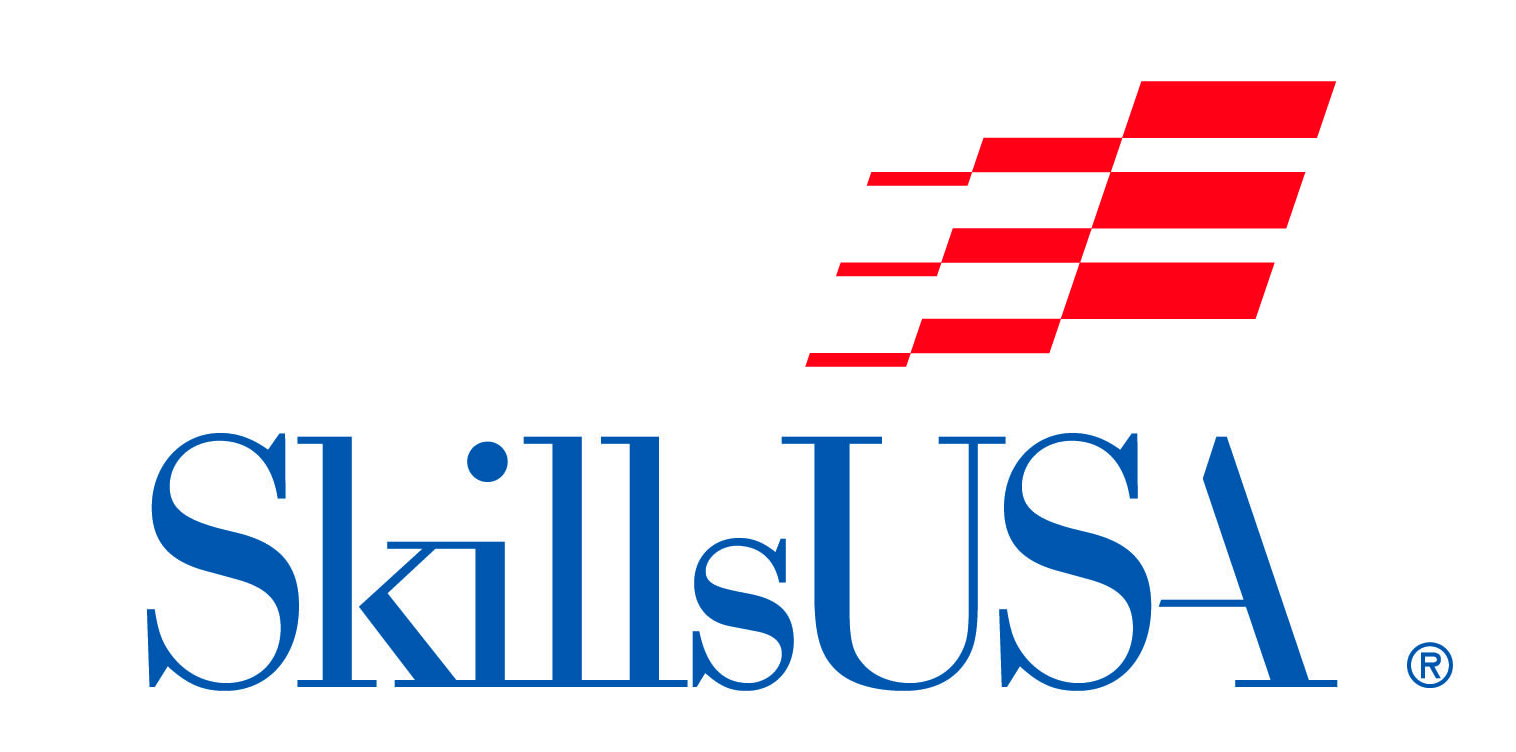 Putty Knife
49
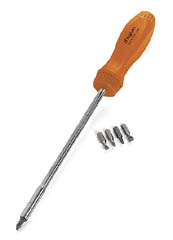 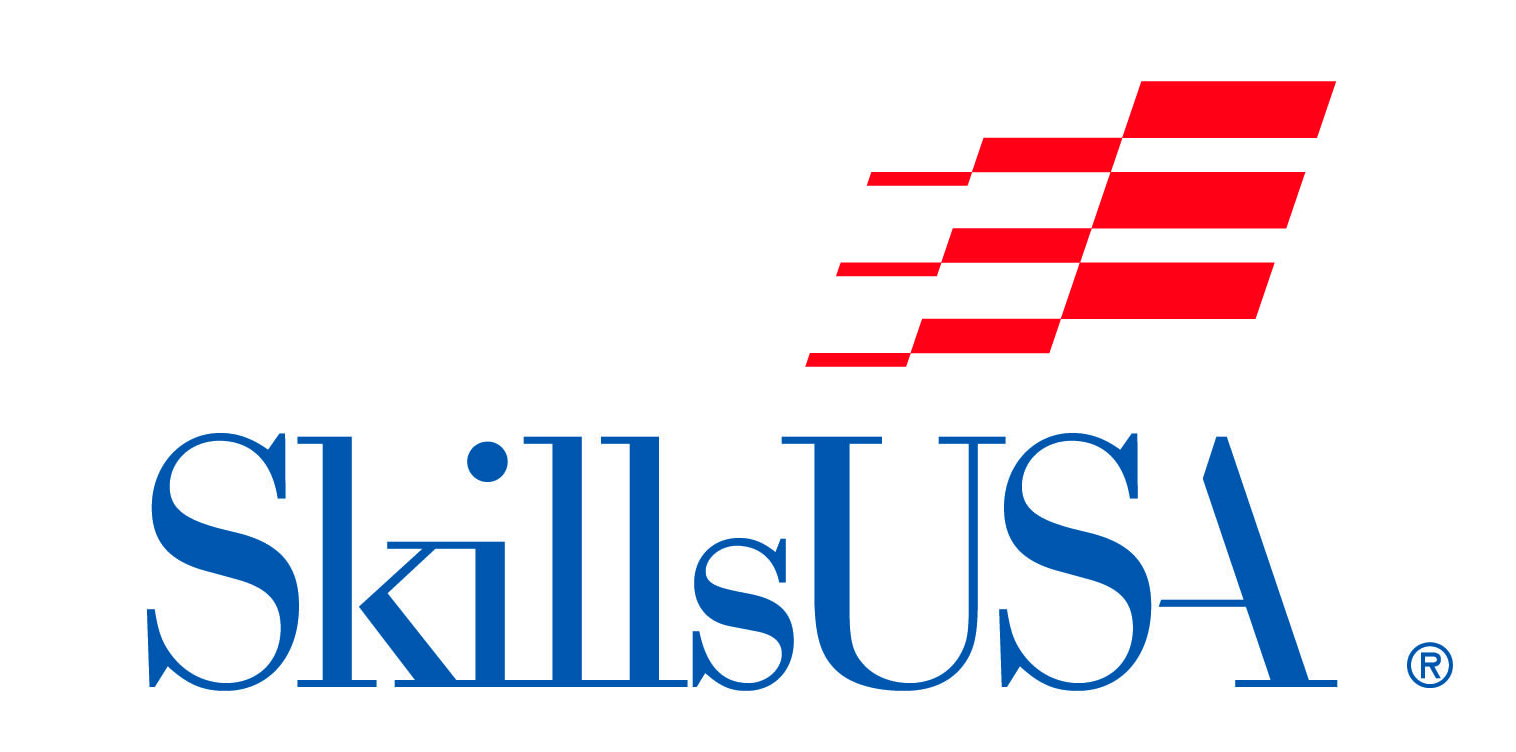 Ratcheting Screwdriver
50
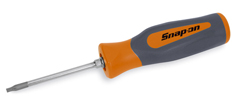 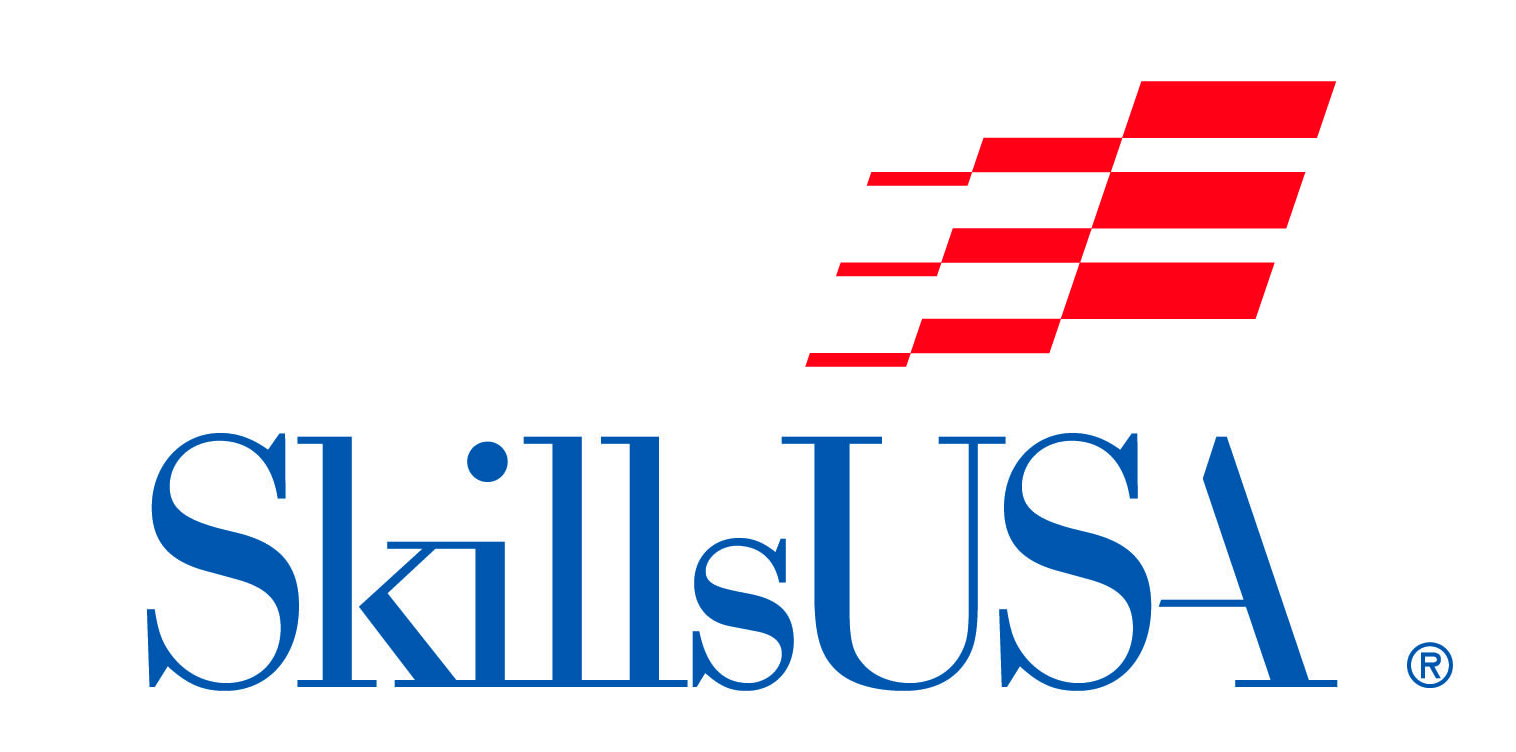 TORX Screwdriver
51
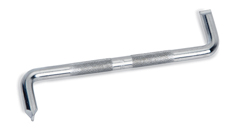 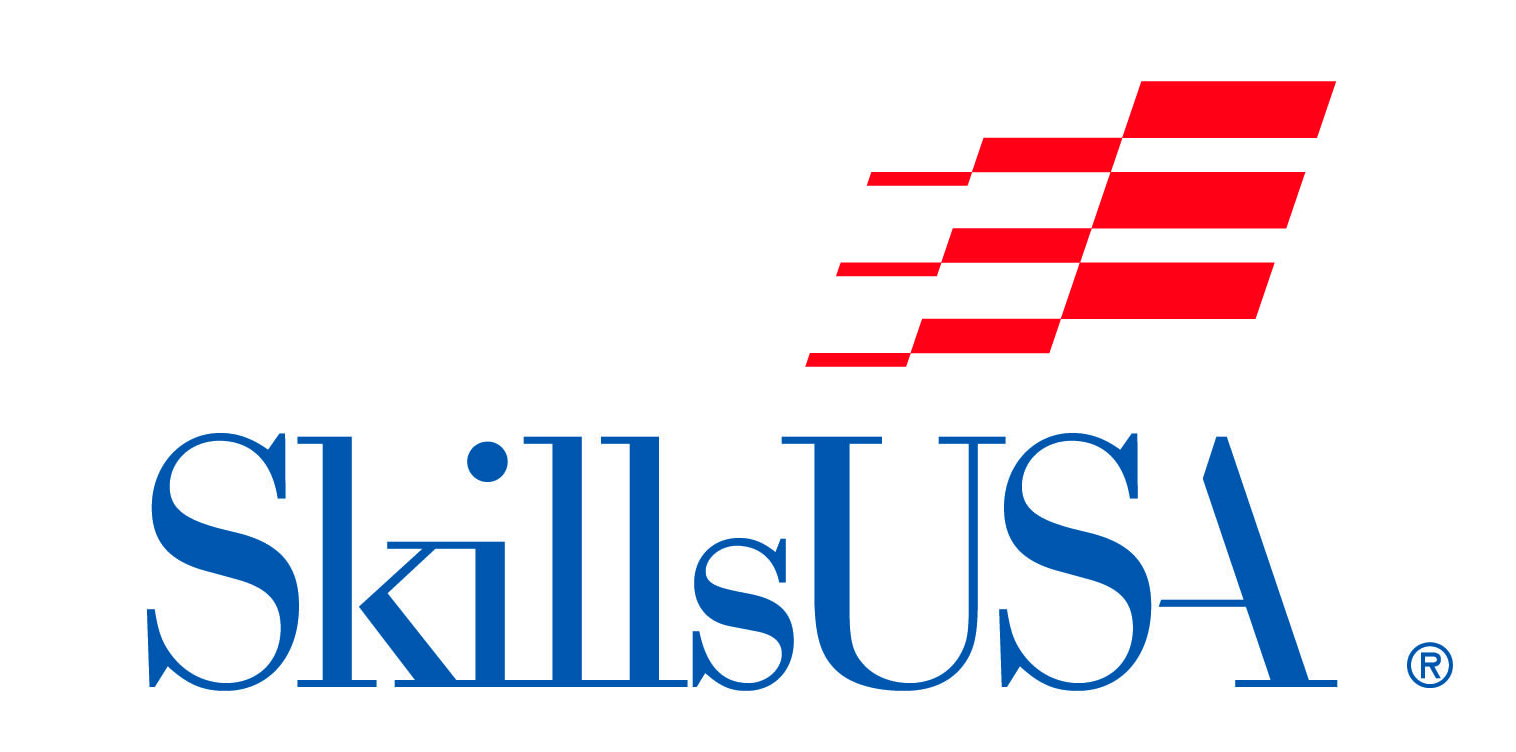 Offset Flat Tip Screwdriver
52
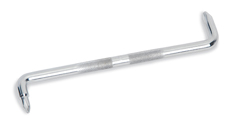 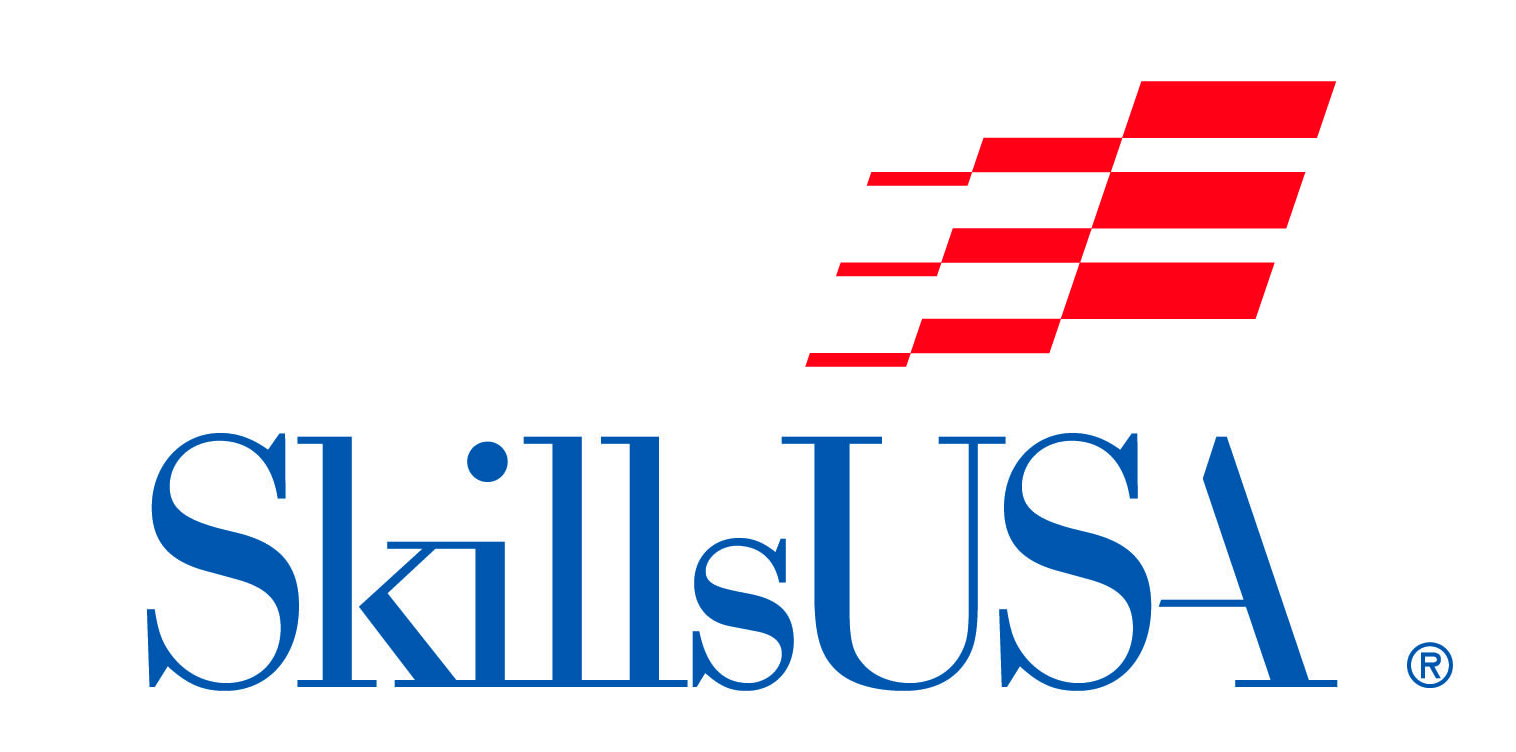 Offset Phillips Screwdriver
53
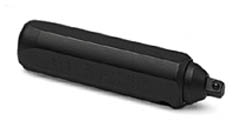 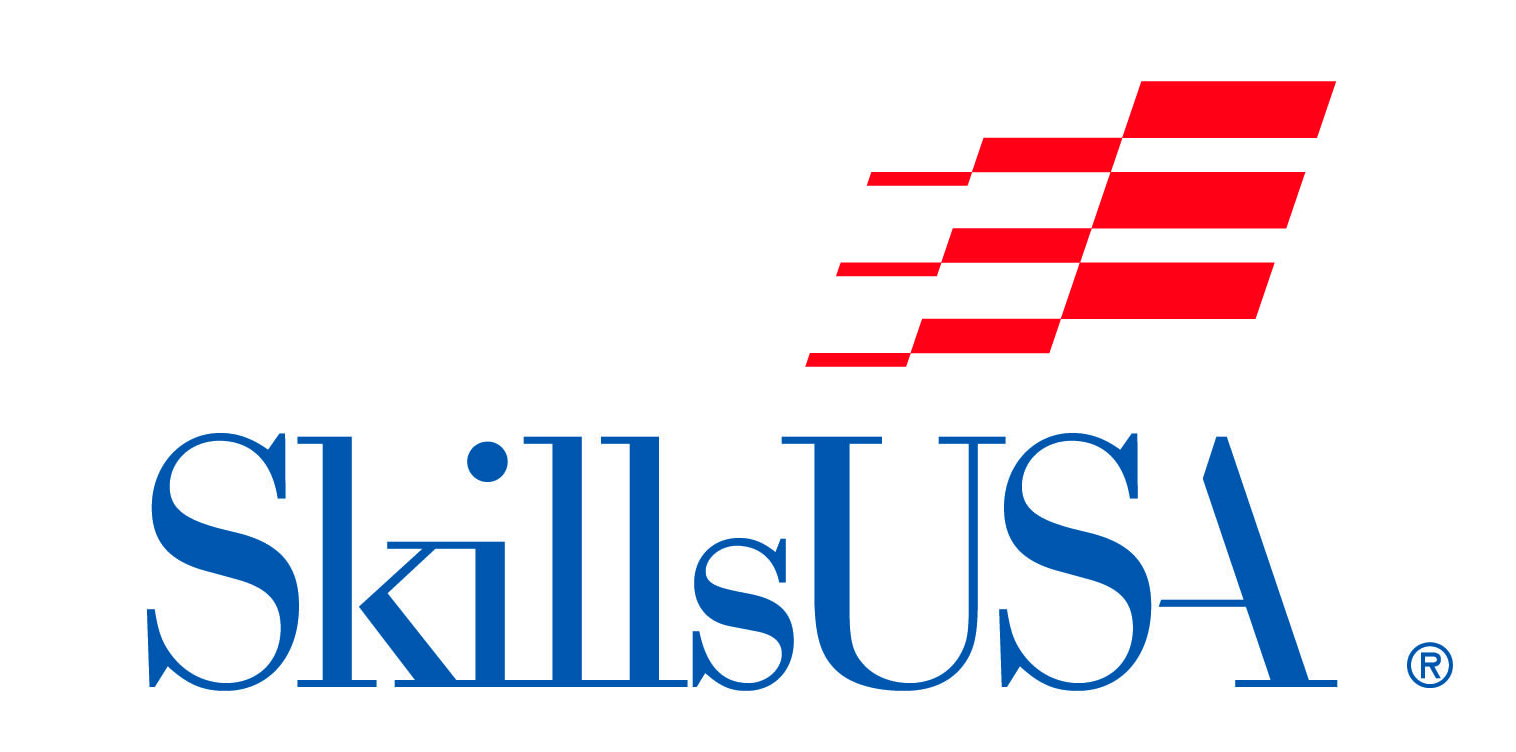 Impact Driver
54
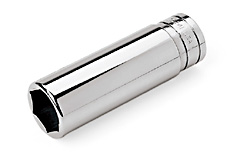 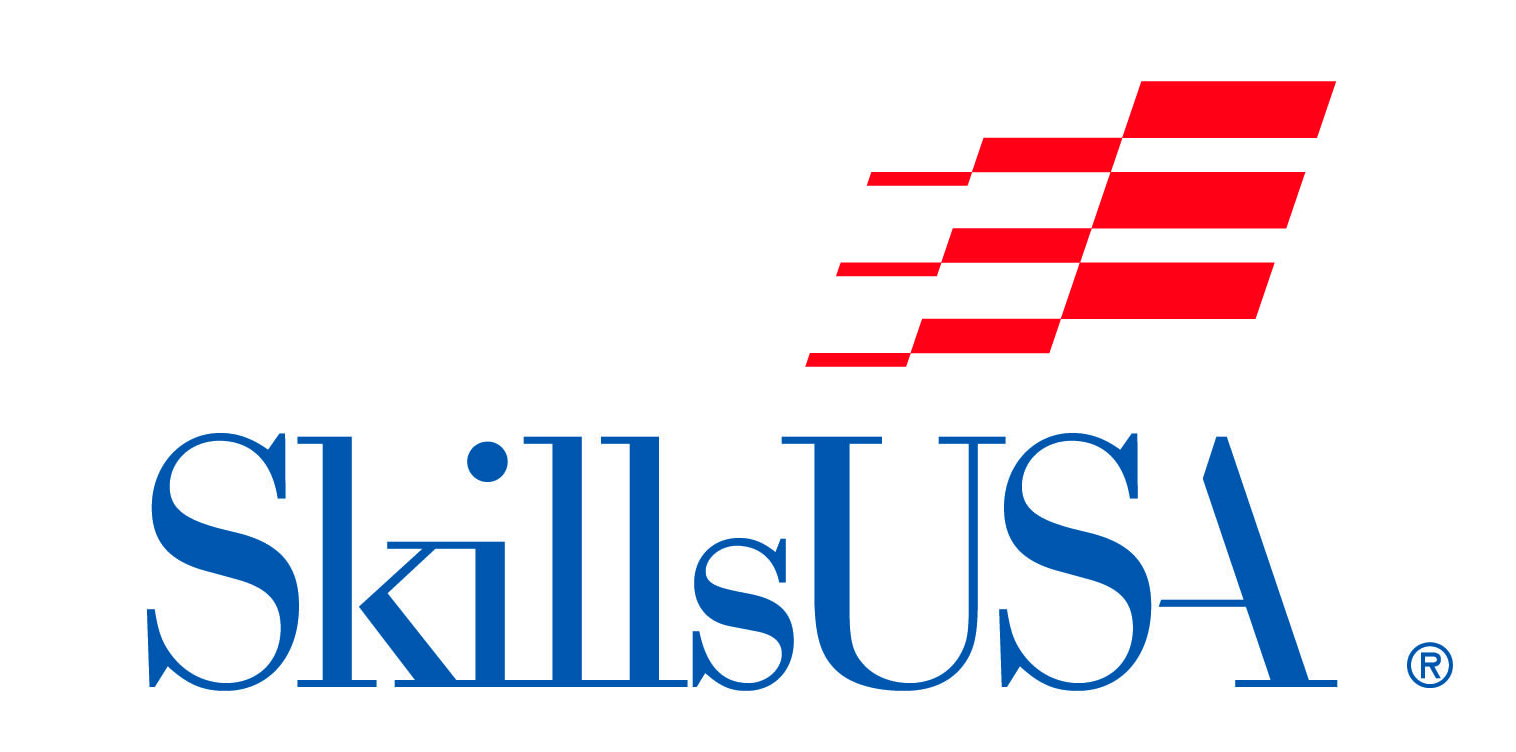 6-Point Deep Socket
55
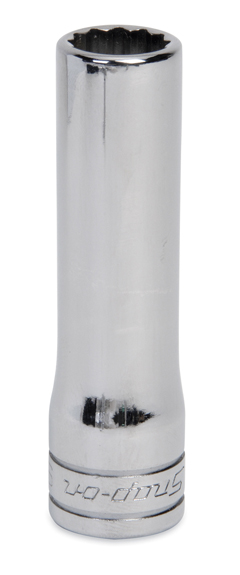 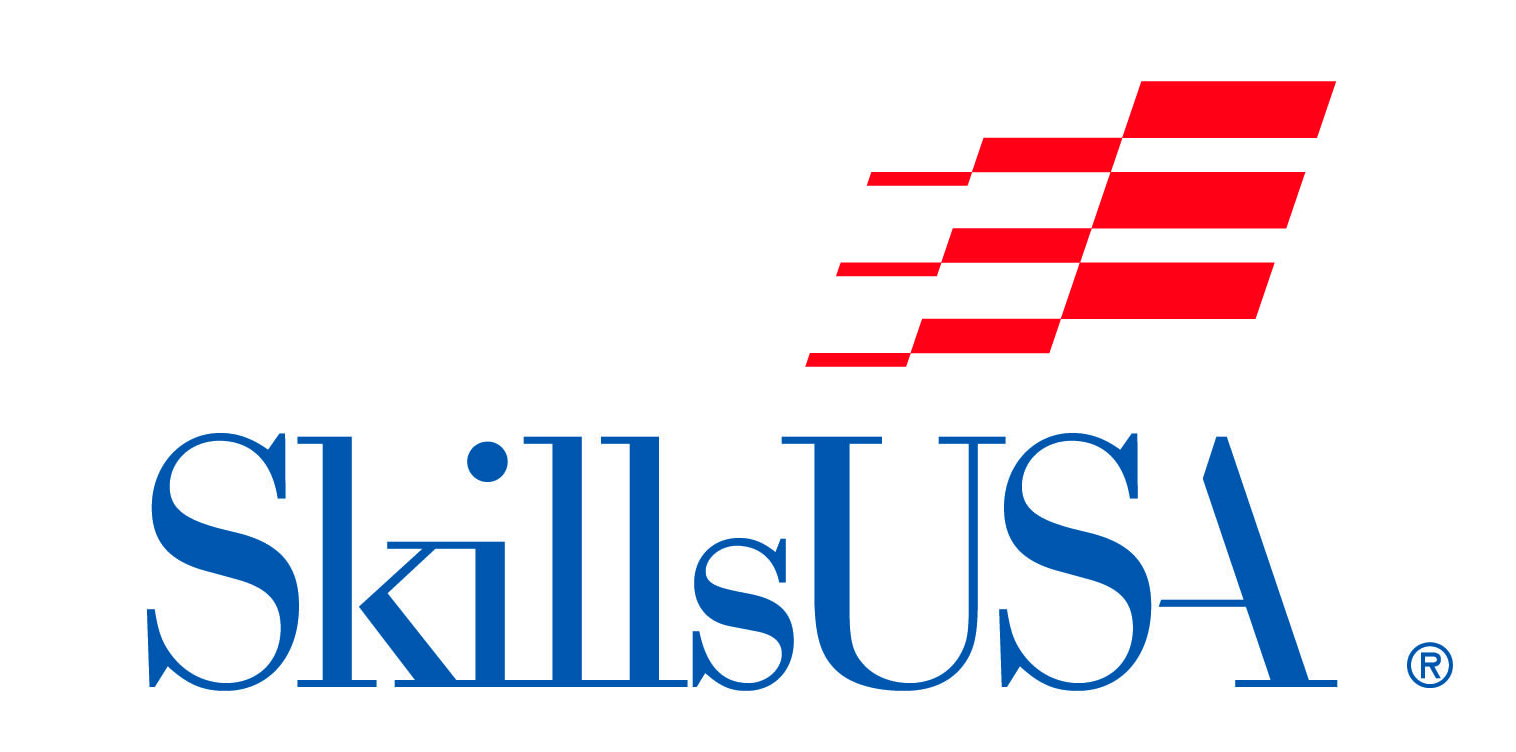 12-Point Deep Socket
56
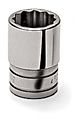 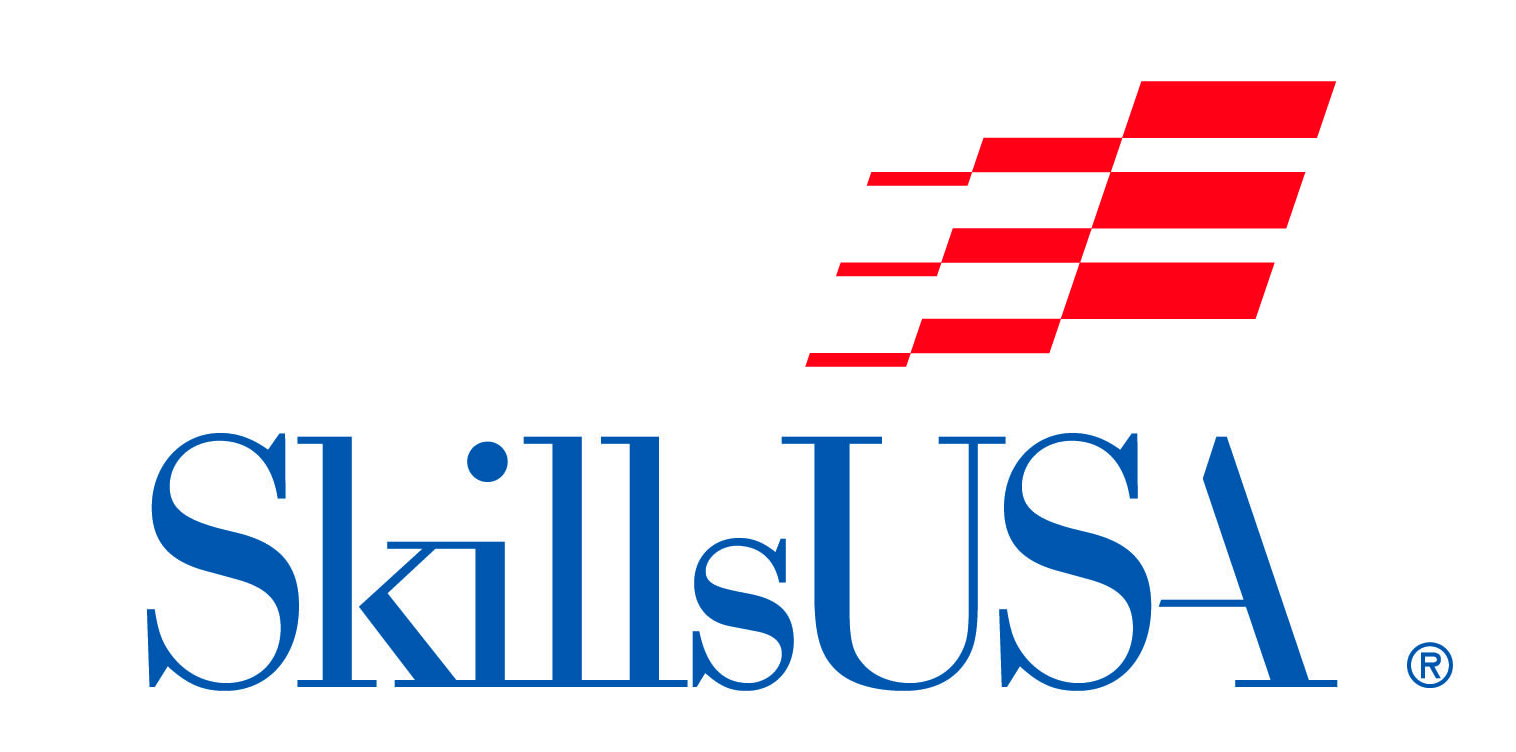 12-Point Socket
57
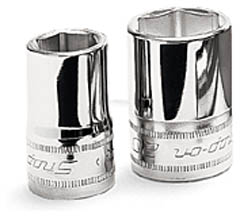 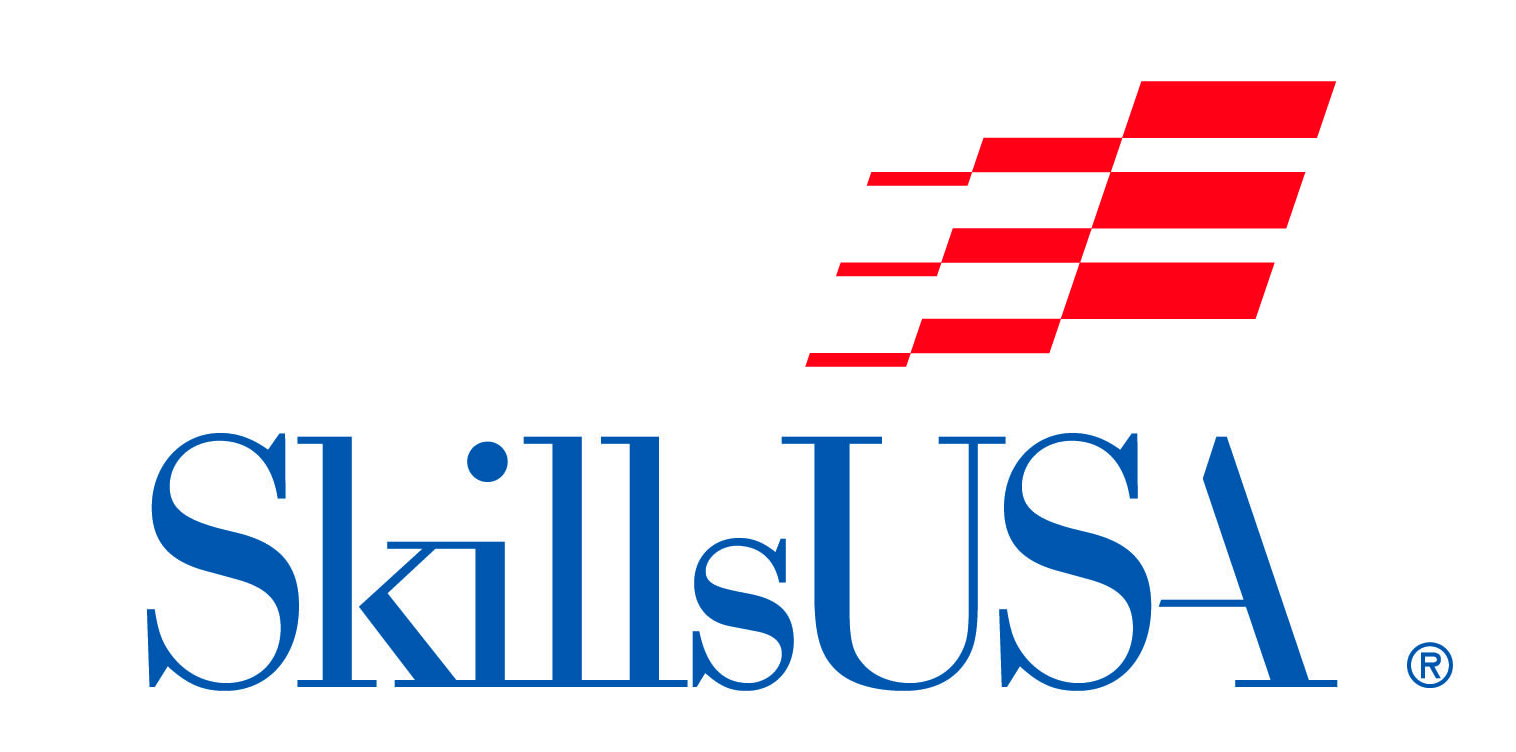 6-Point Socket
58
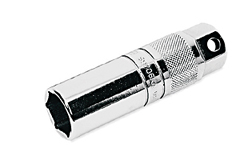 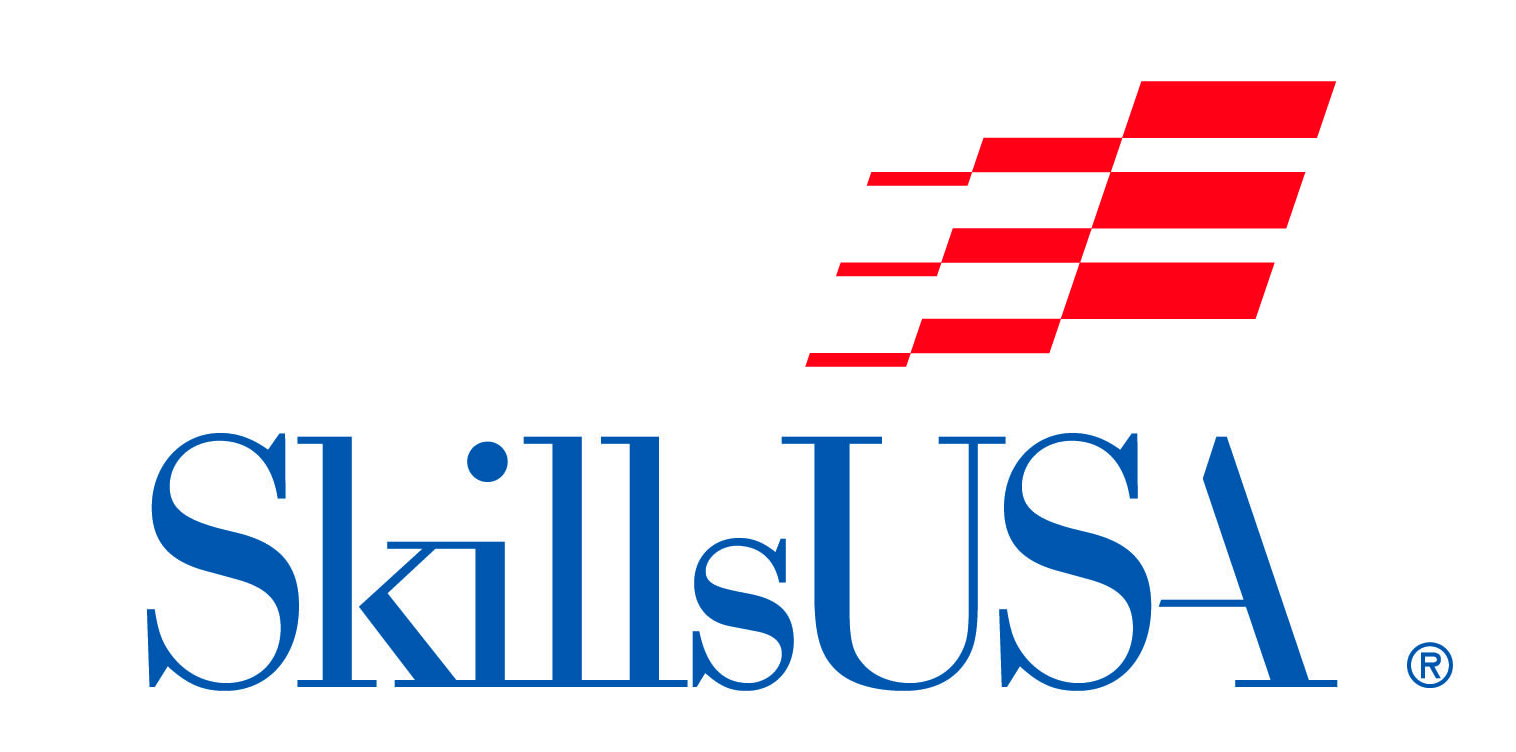 Spark Plug Socket
59
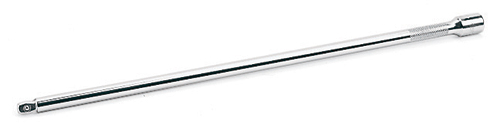 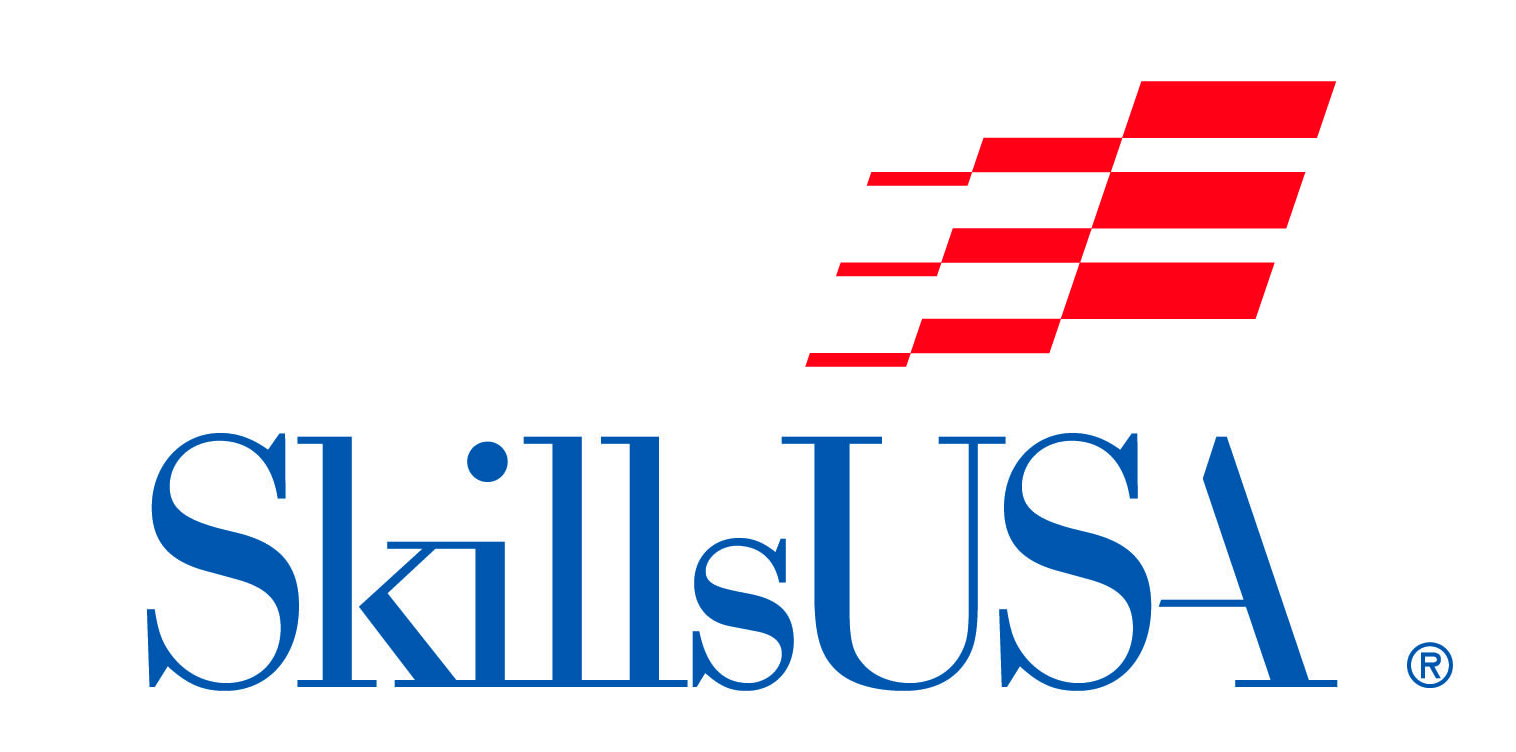 Socket Extension
60
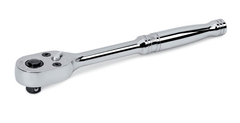 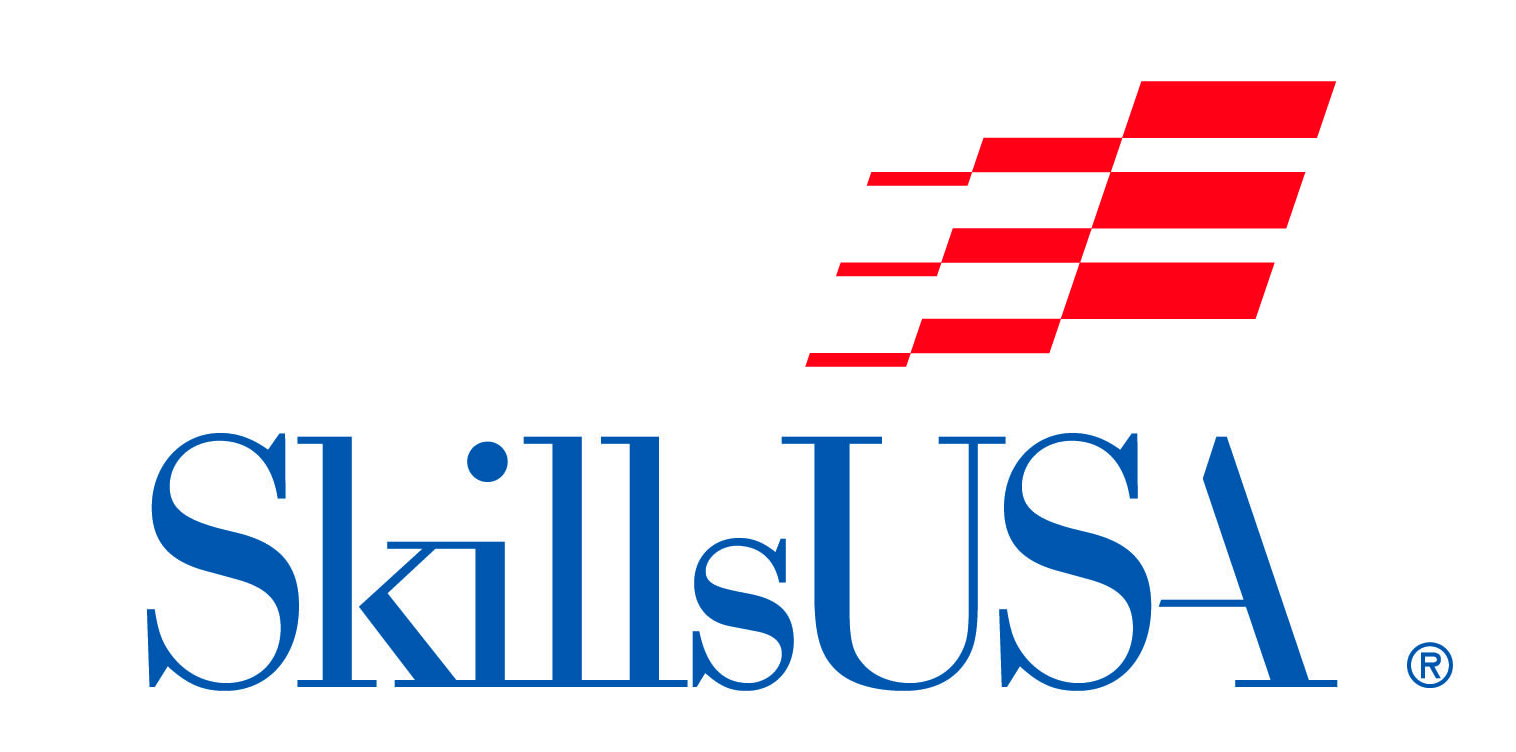 Ratchet
61
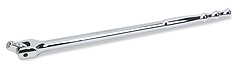 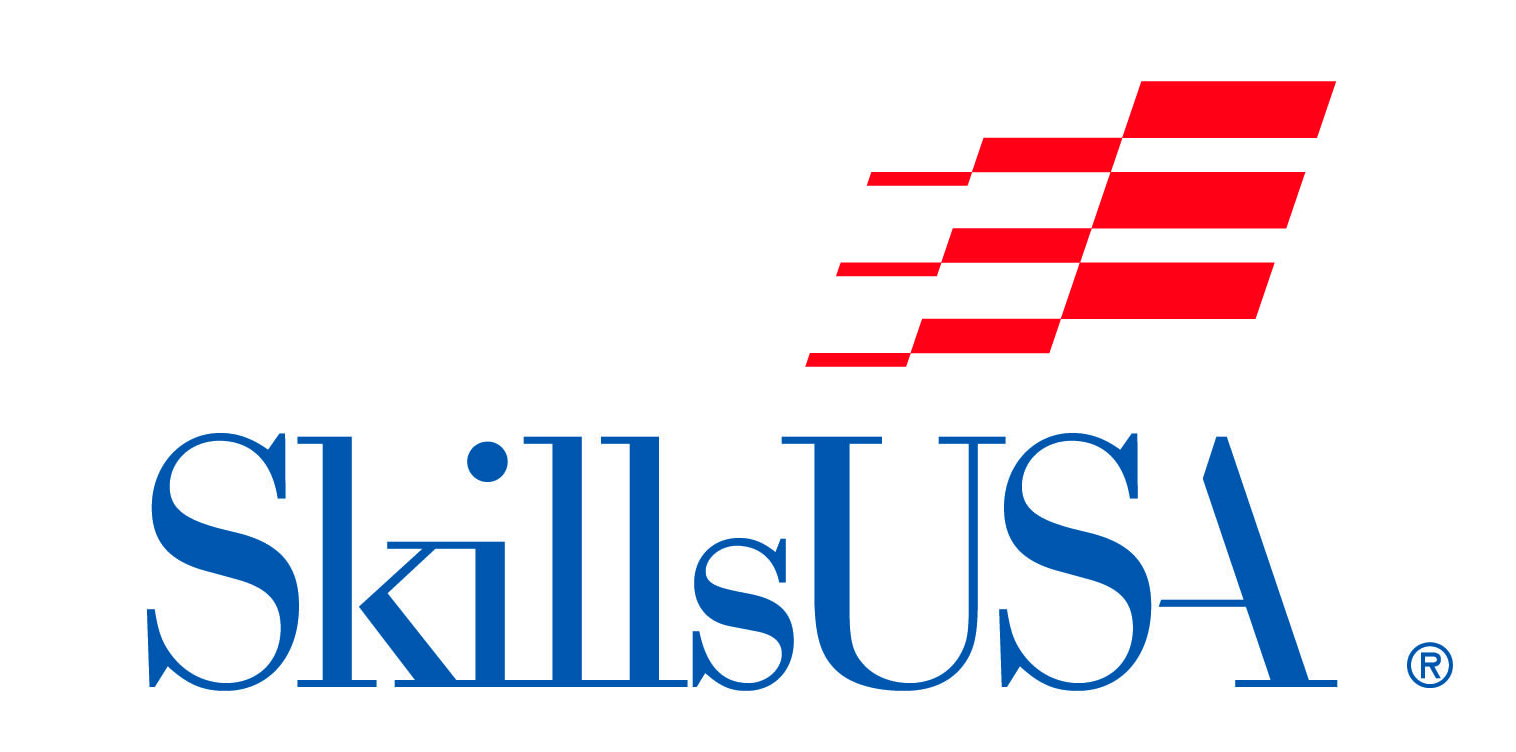 Breaker Bar
62
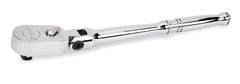 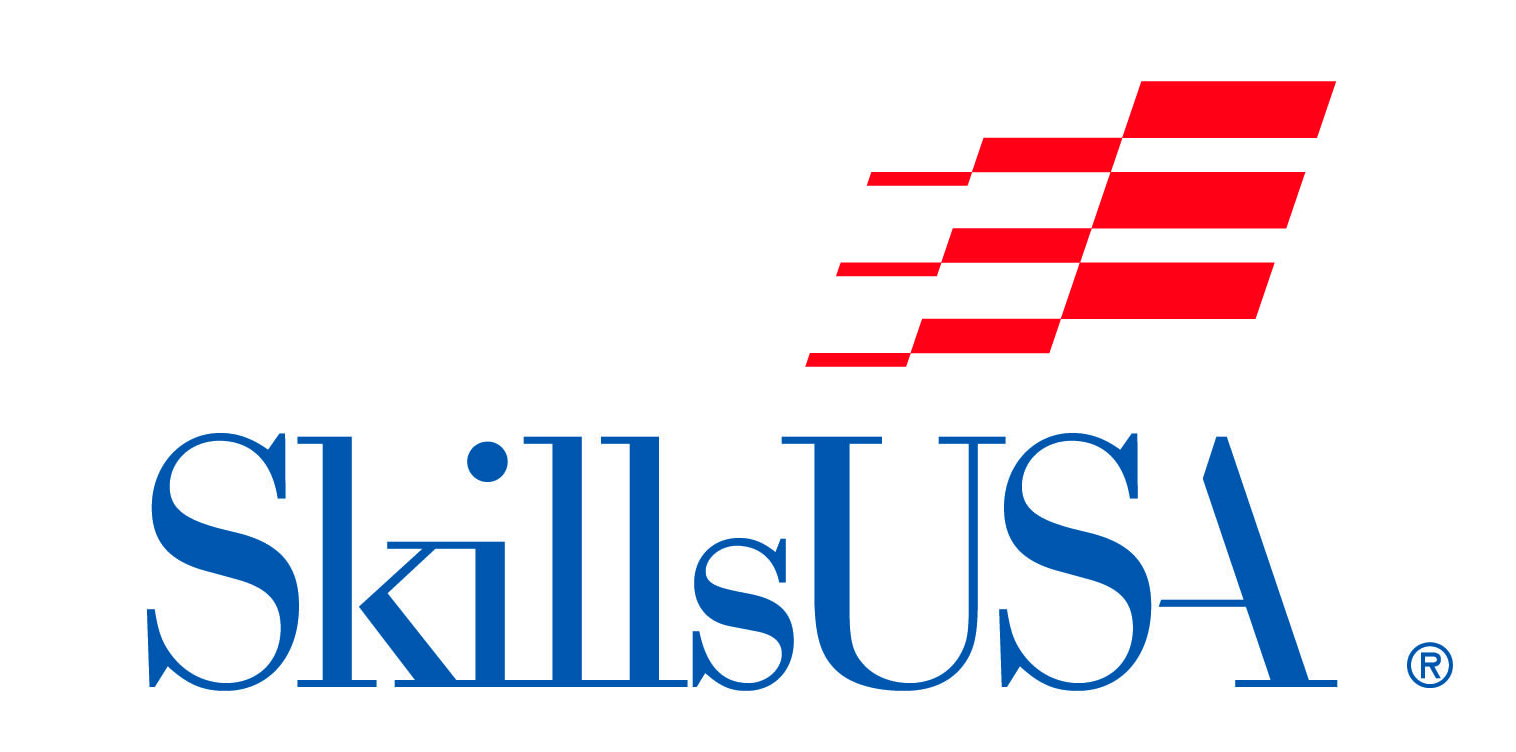 Flex head Ratchet
63
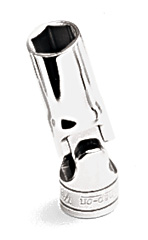 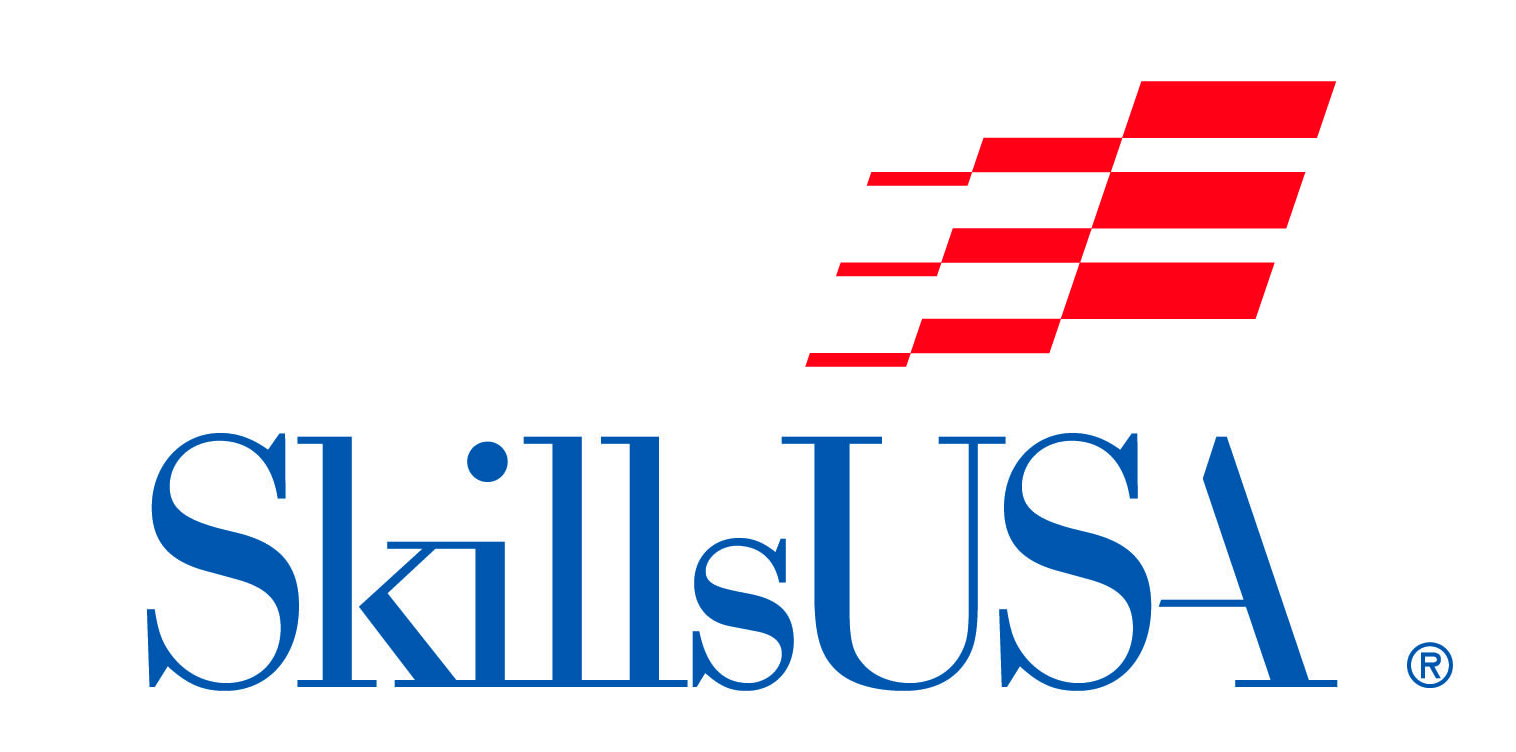 Flexible Socket
64
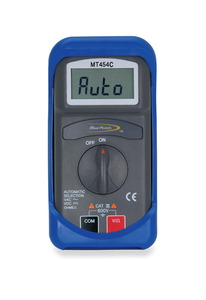 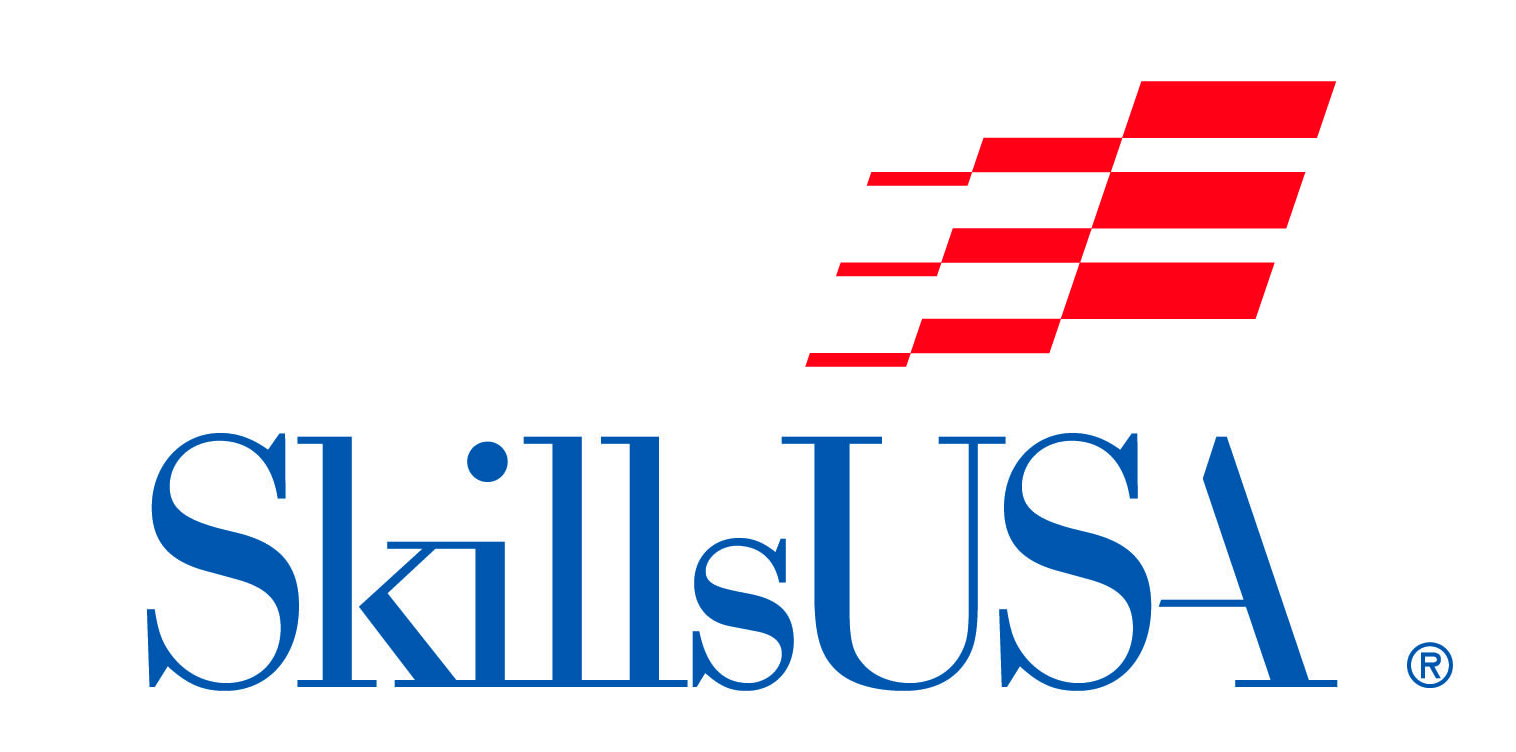 Digital Multimeter
65
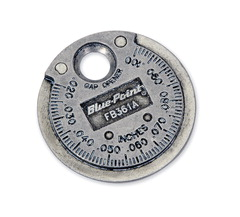 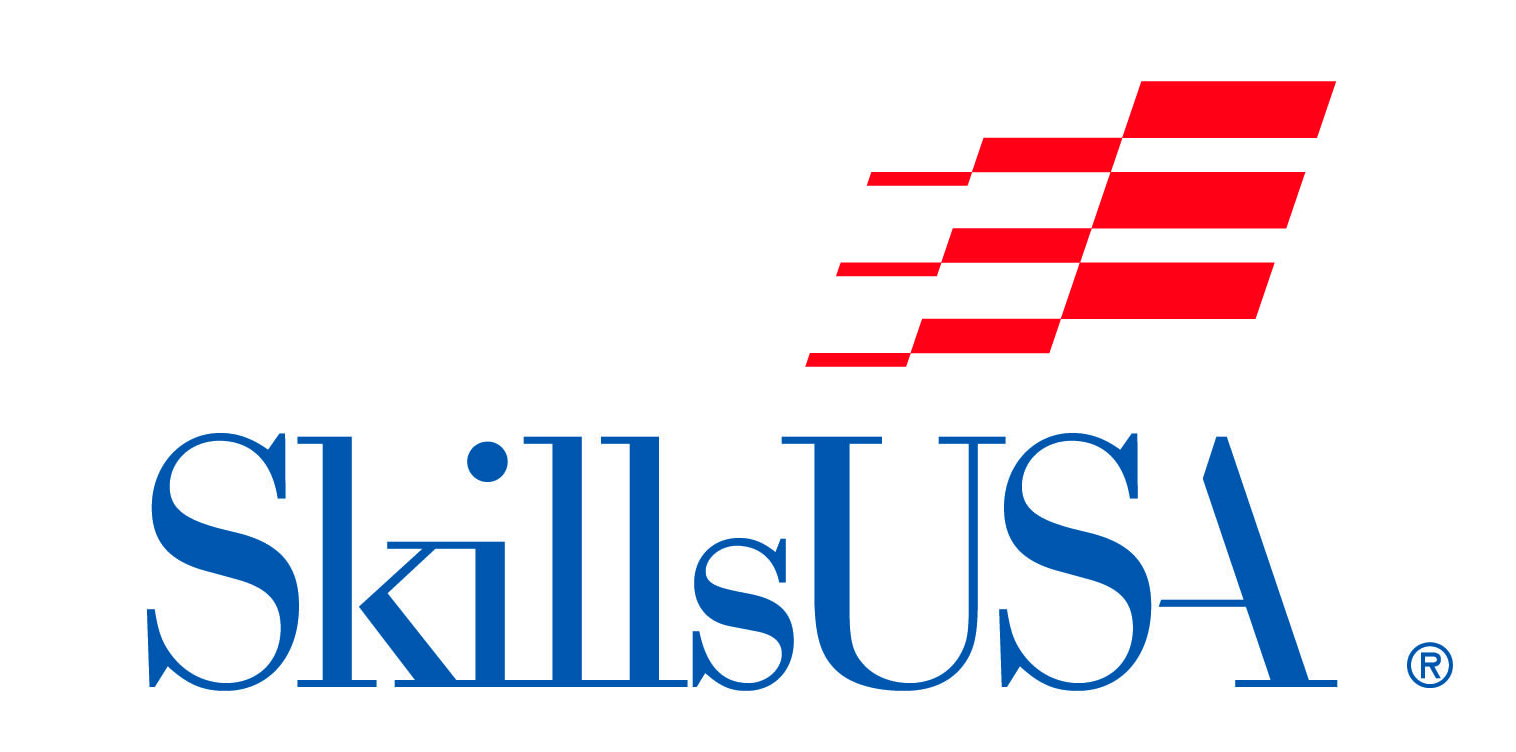 Spark Plug Gap Tool
66
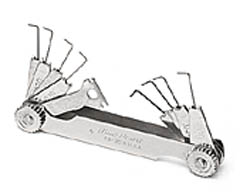 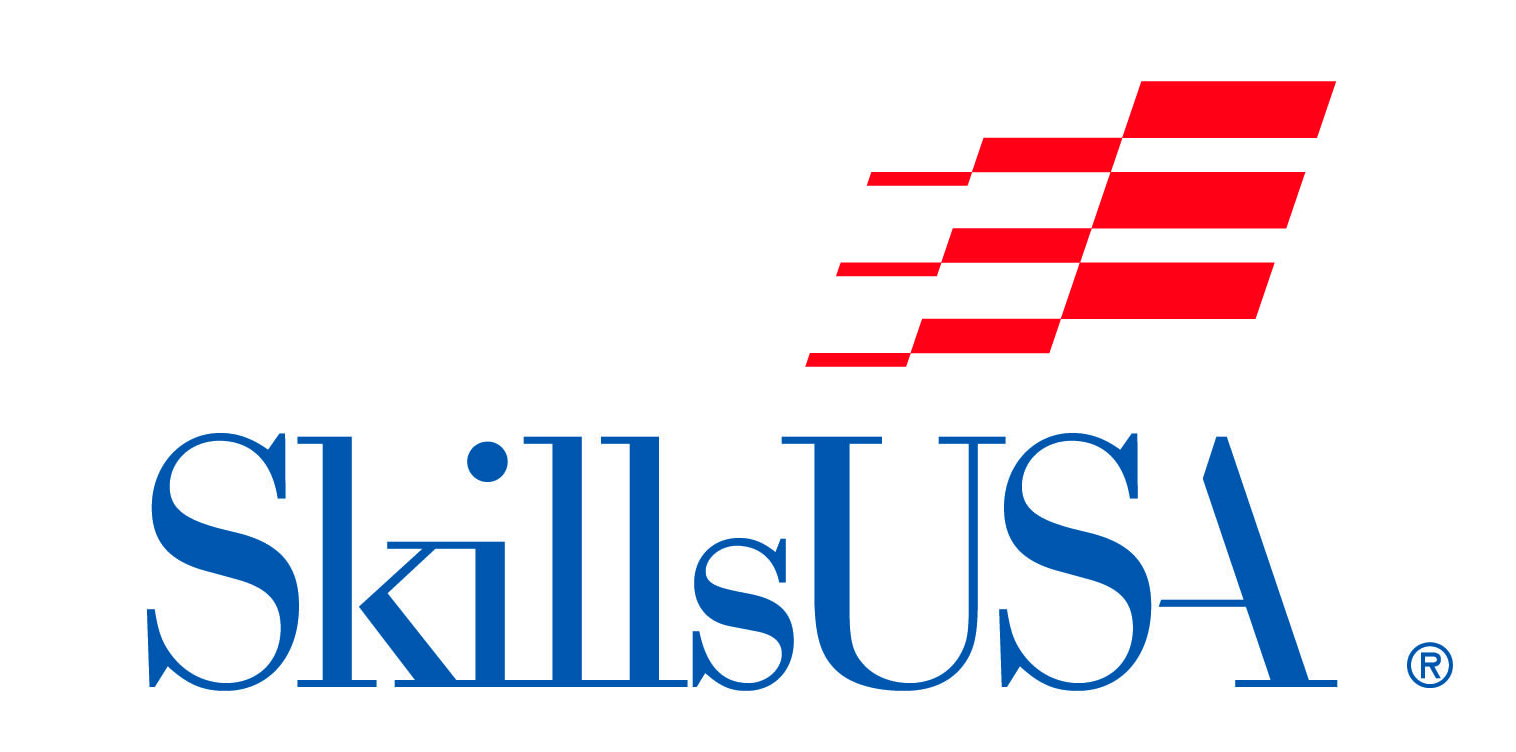 Spark Plug Feeler Gauge
67
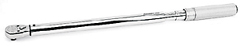 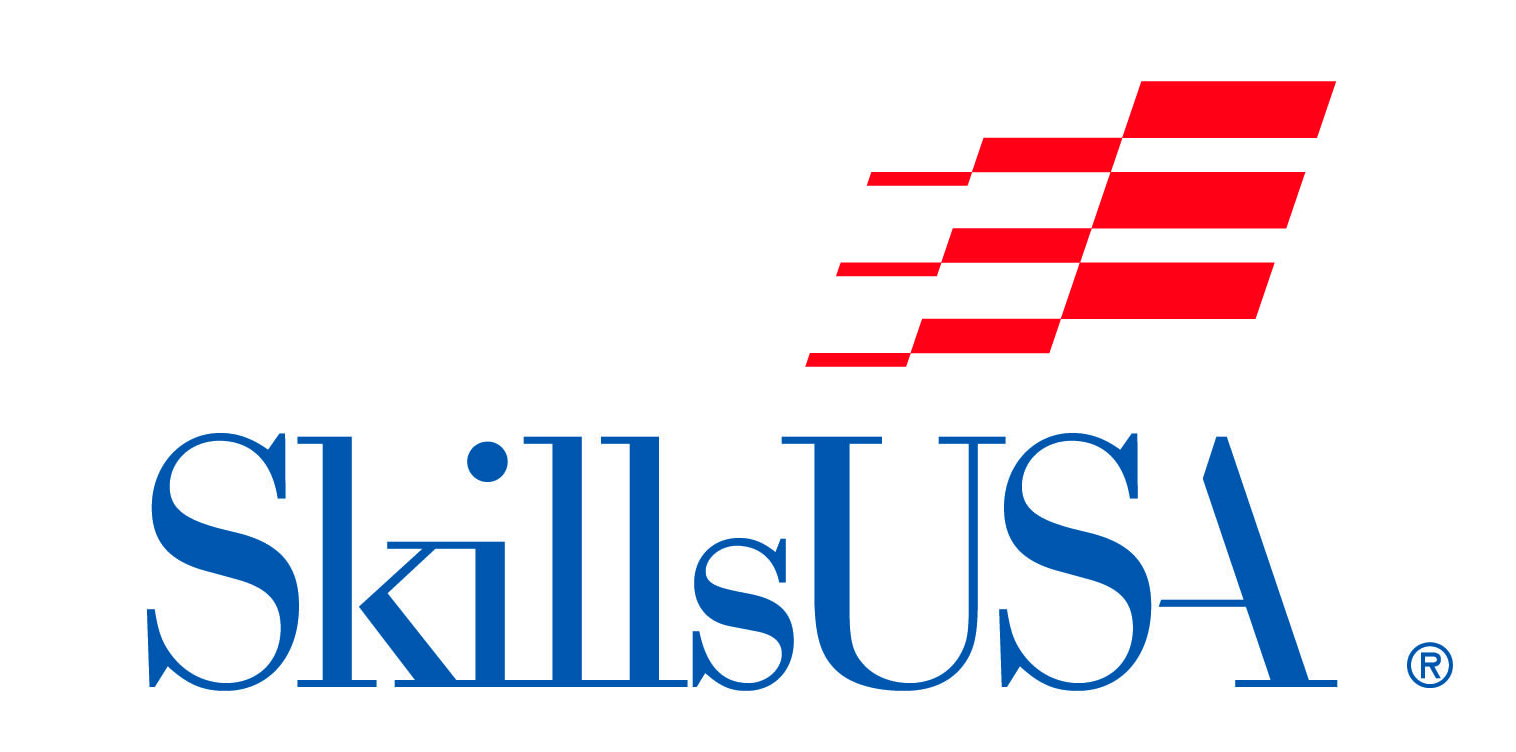 Torque Wrench
68
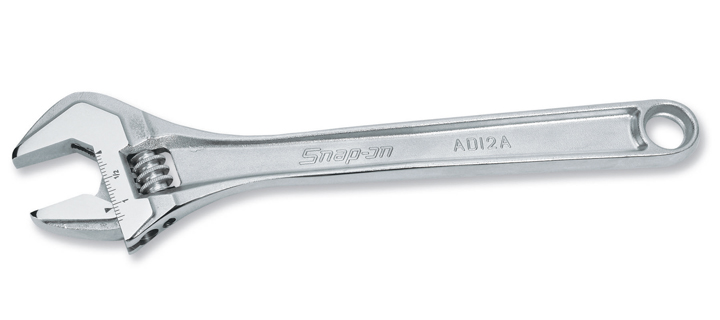 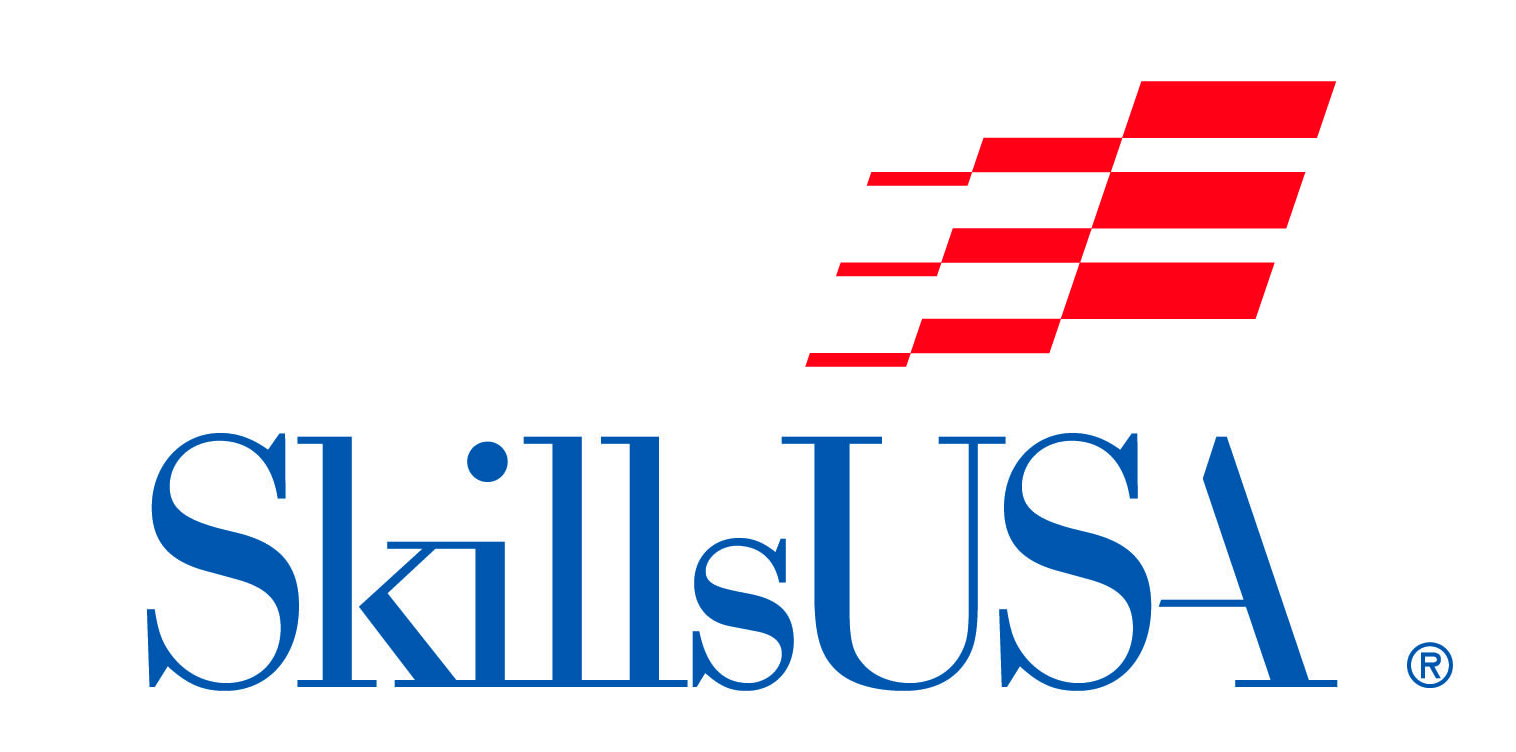 Adjustable Wrench
69
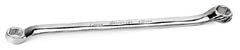 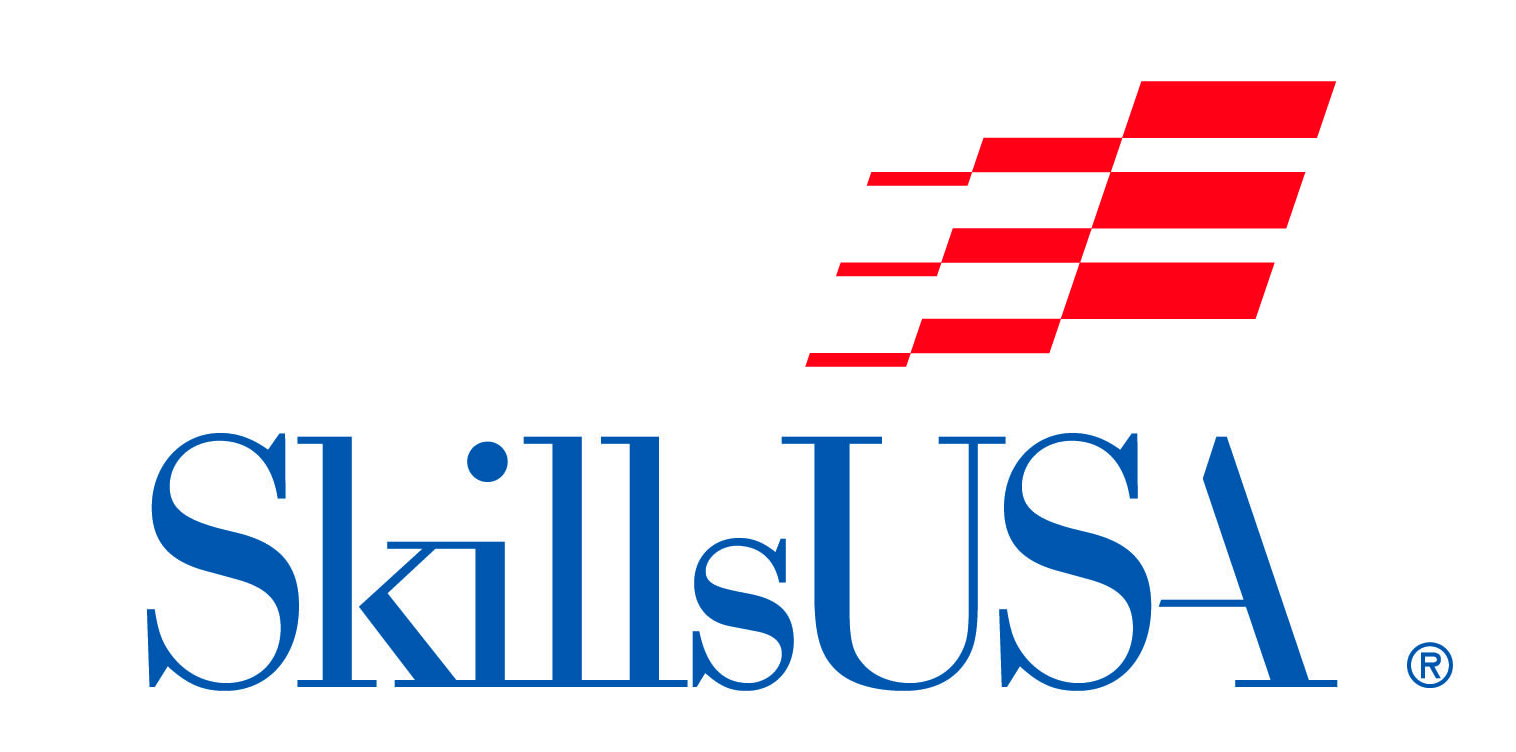 Boxed End Offset Wrench
70
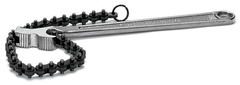 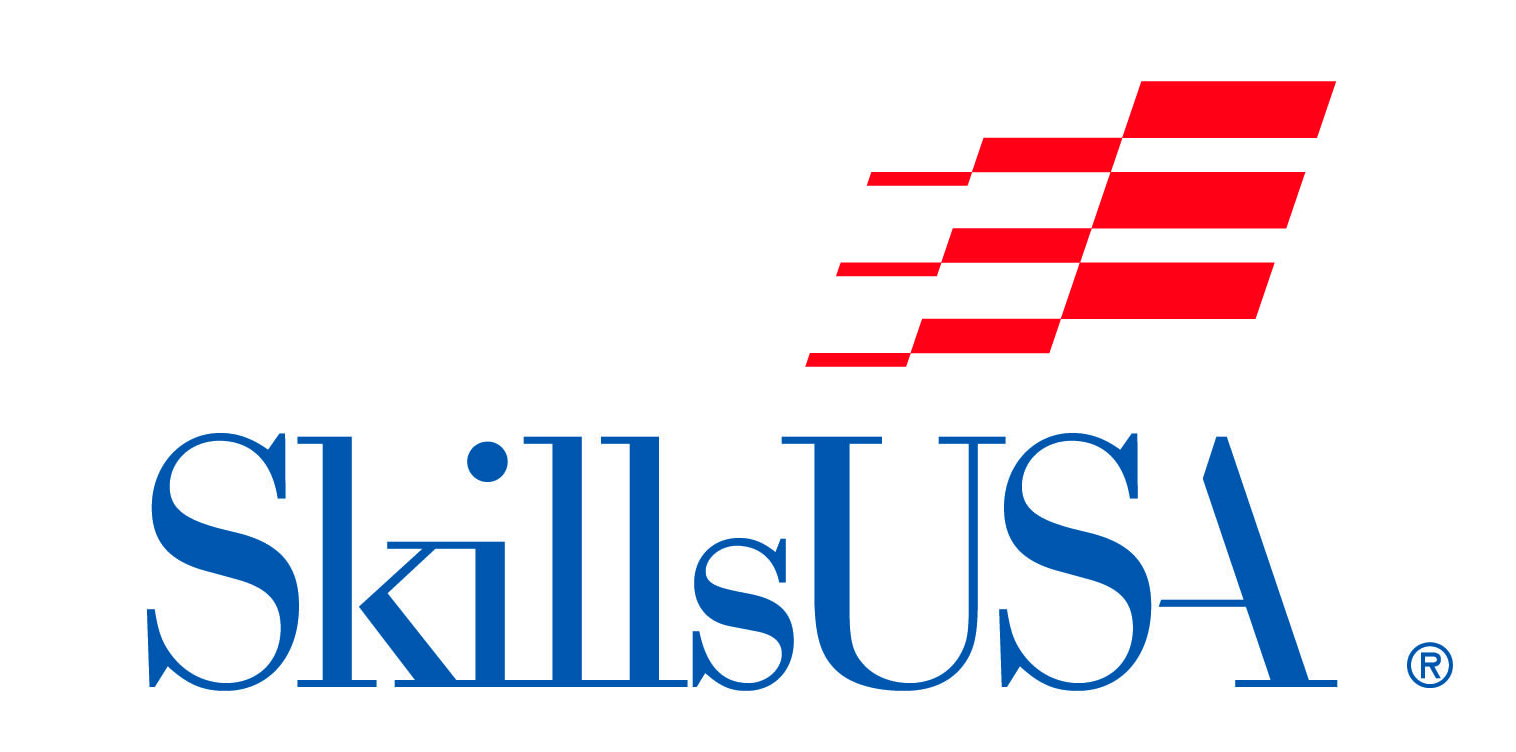 Chain Wrench
71
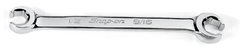 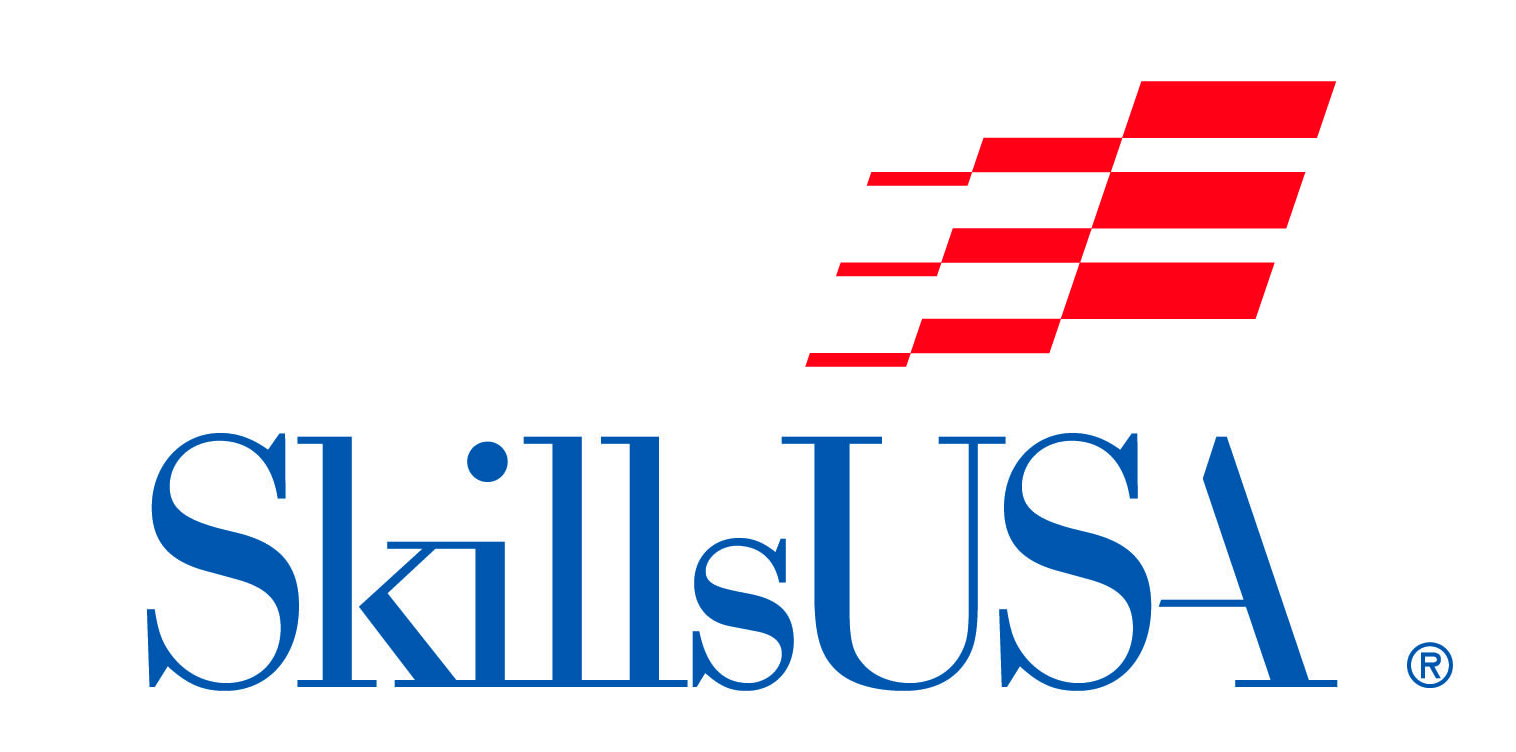 Flare Nut Wrench
72
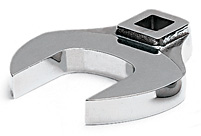 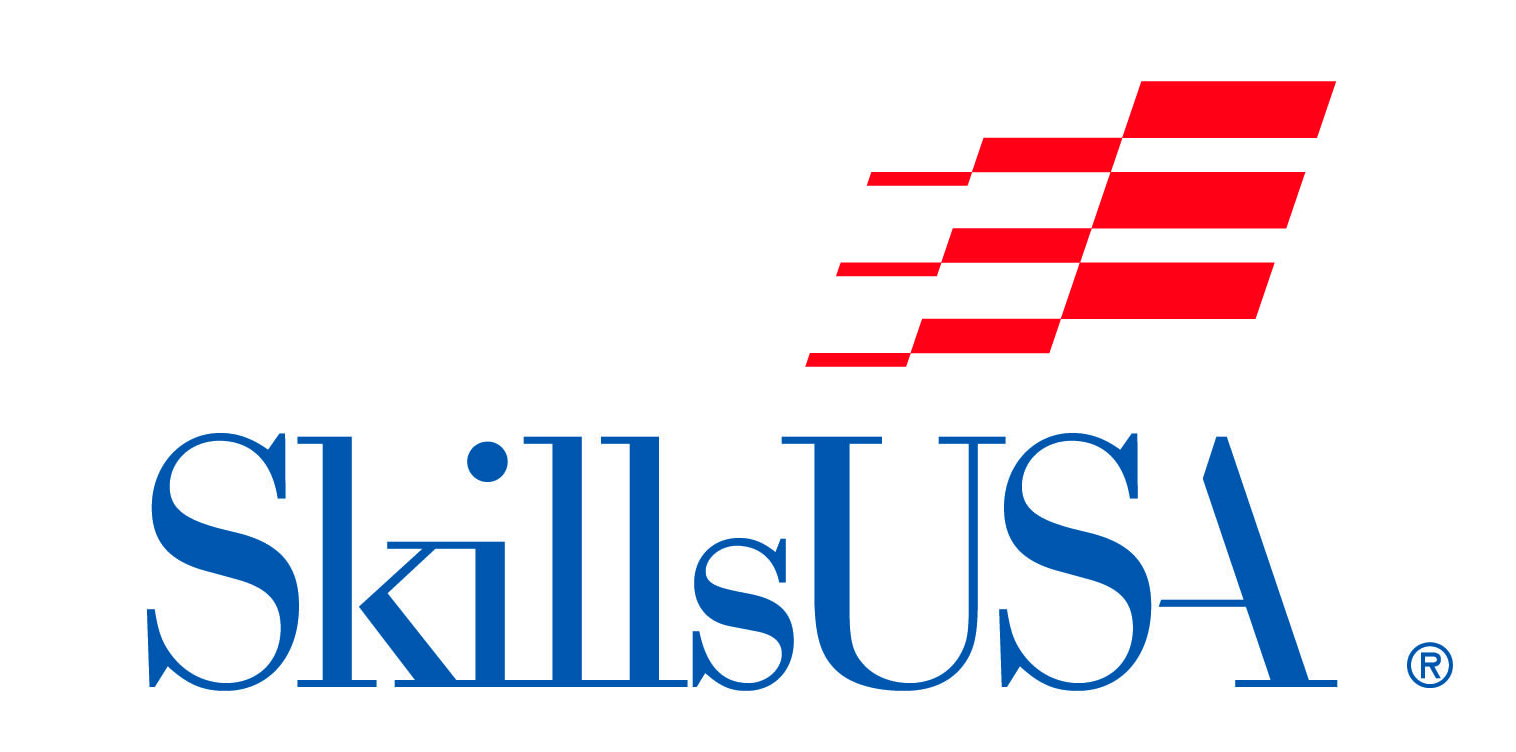 Crowfoot Wrench
73
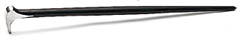 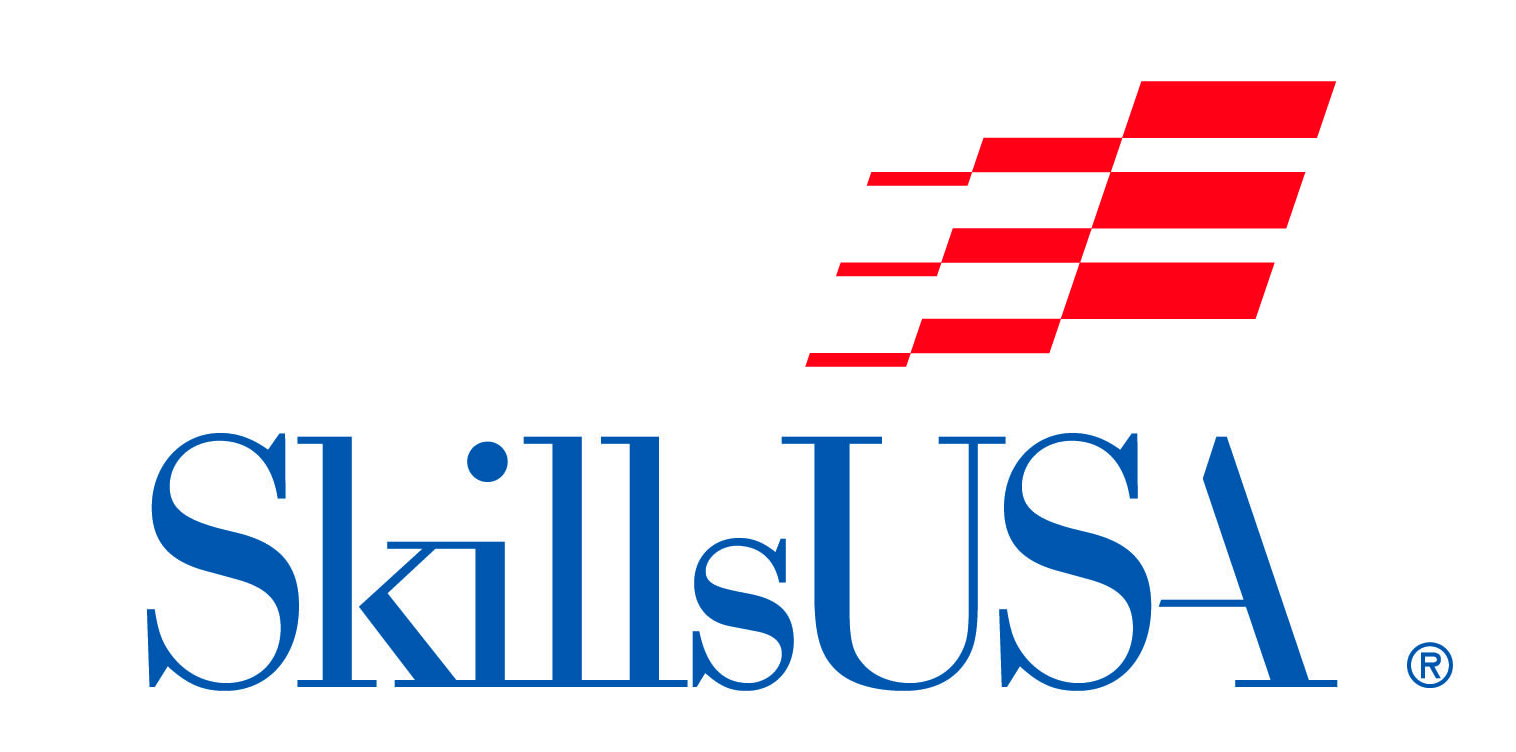 Rolling Head Pry Bar
74
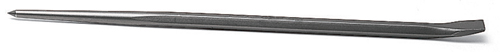 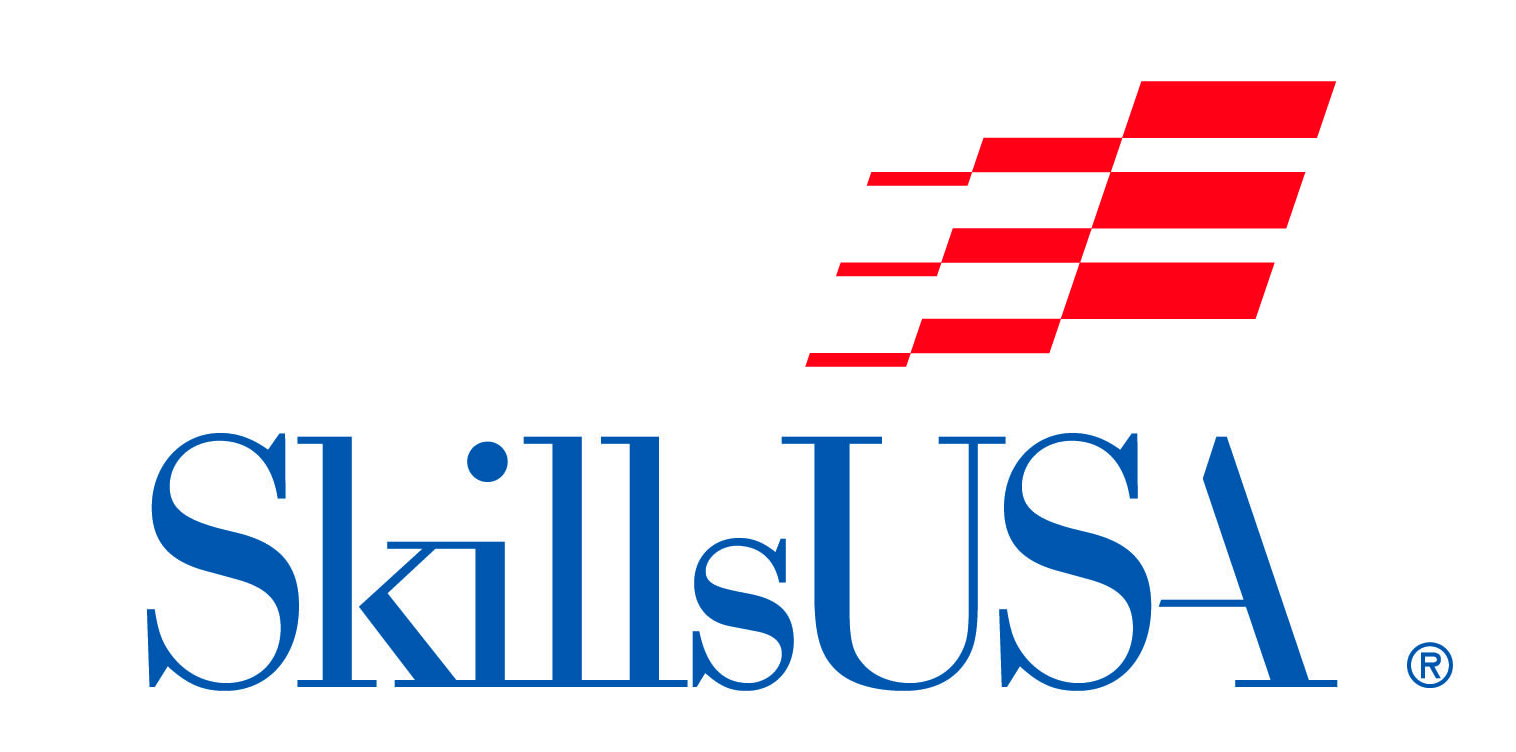 Straight Pry Bar
75
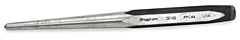 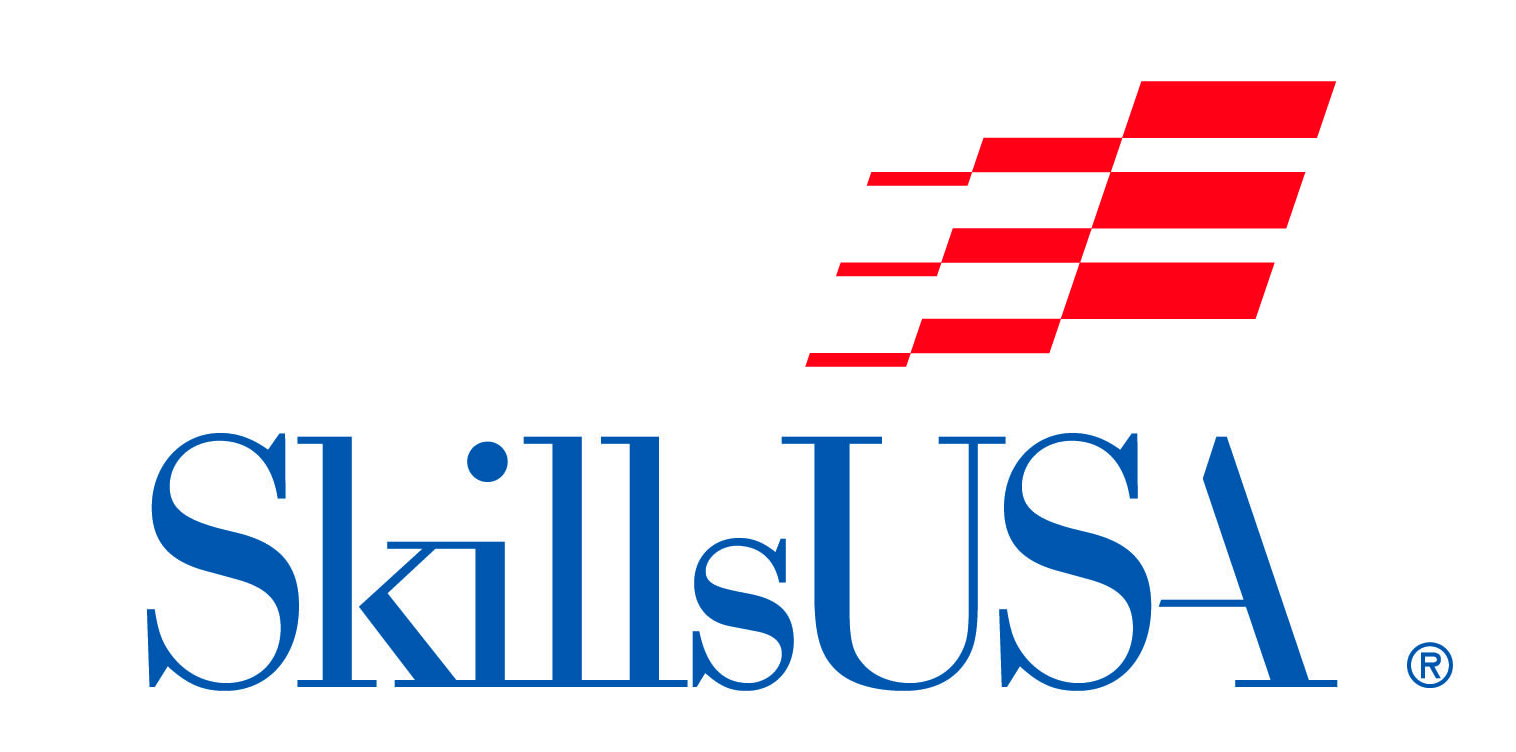 Center Punch
76
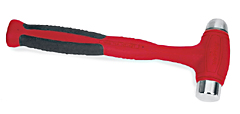 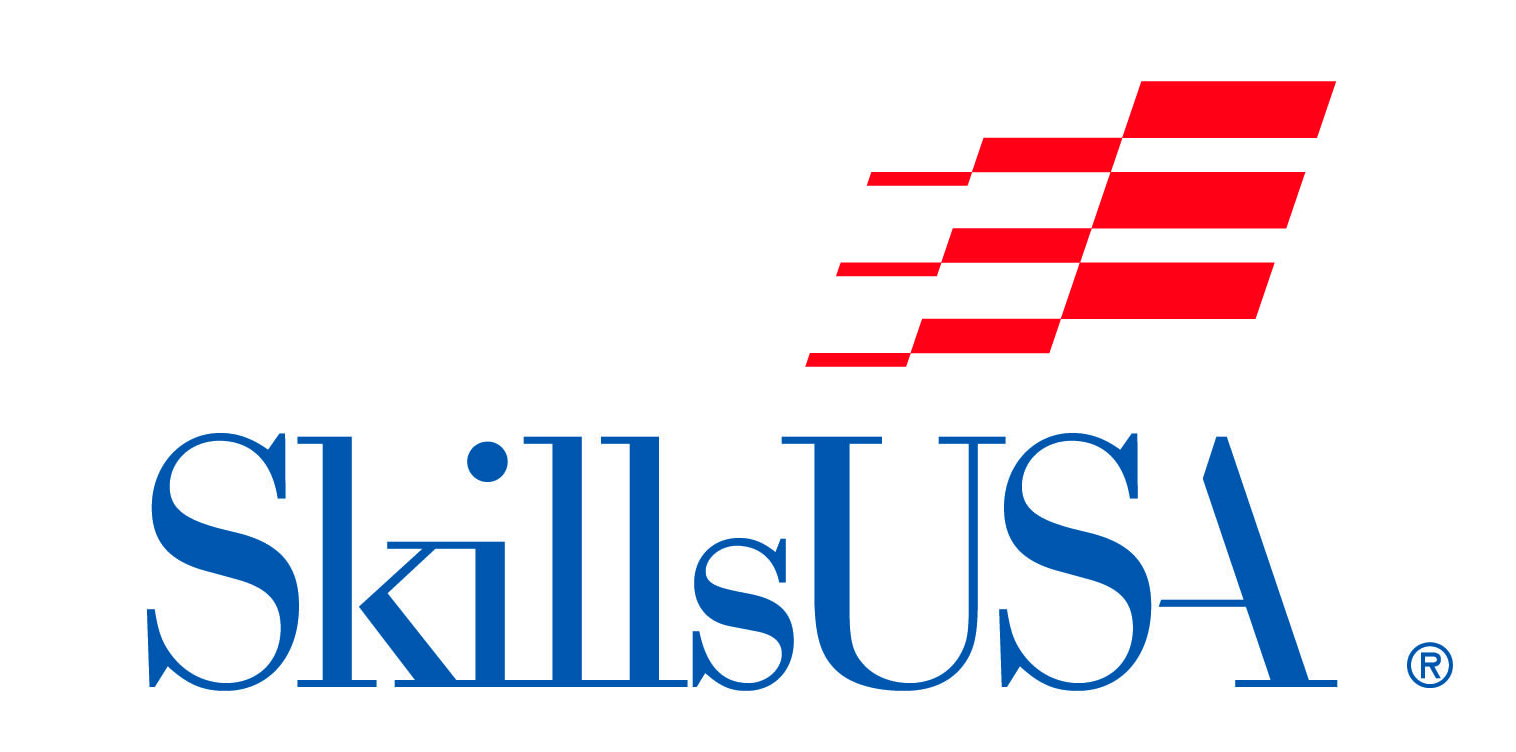 Dead Blow Hammer
77
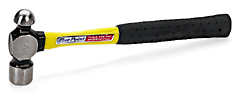 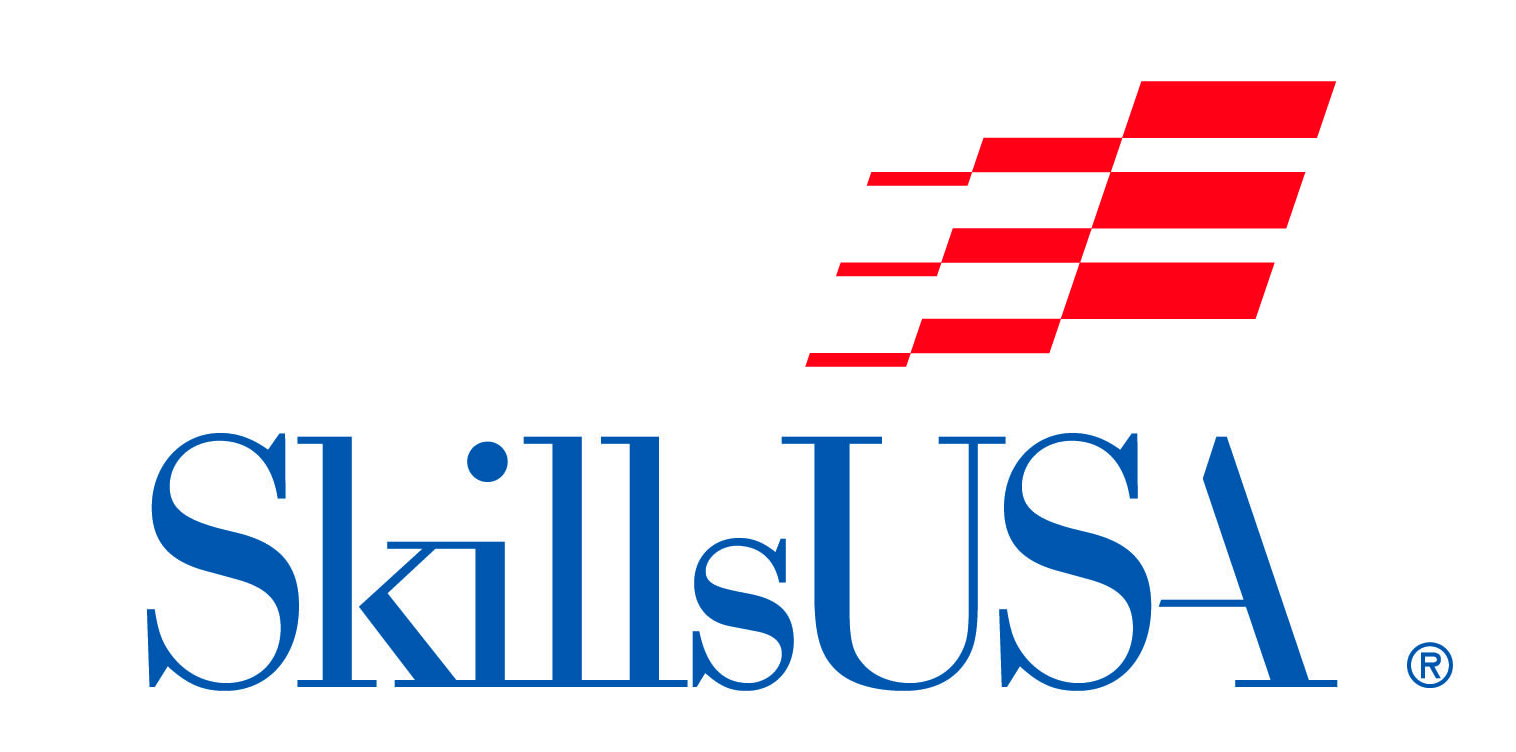 Ball Peen Hammer
78
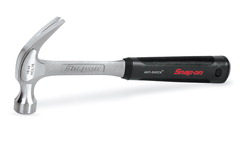 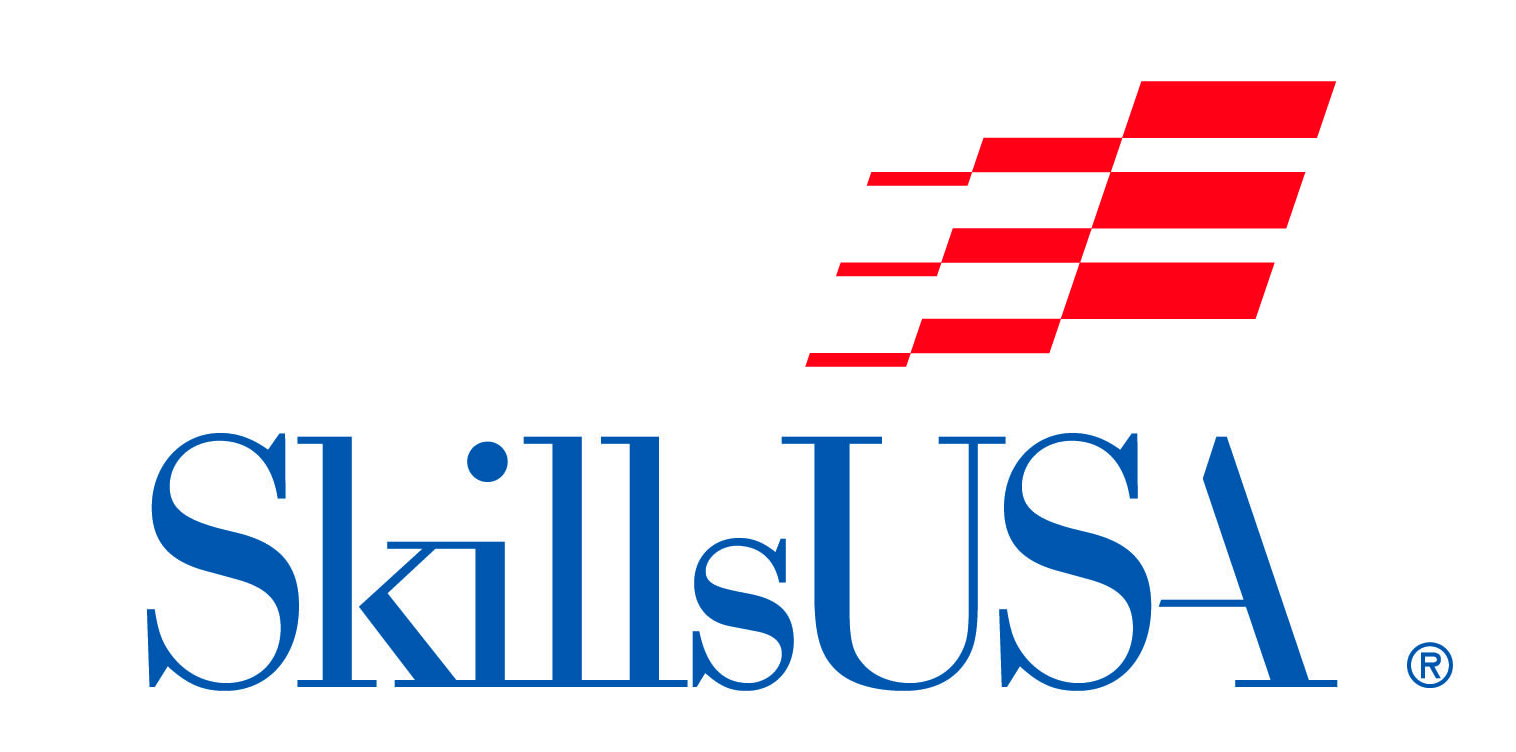 Claw Hammer
79
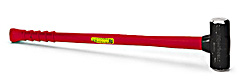 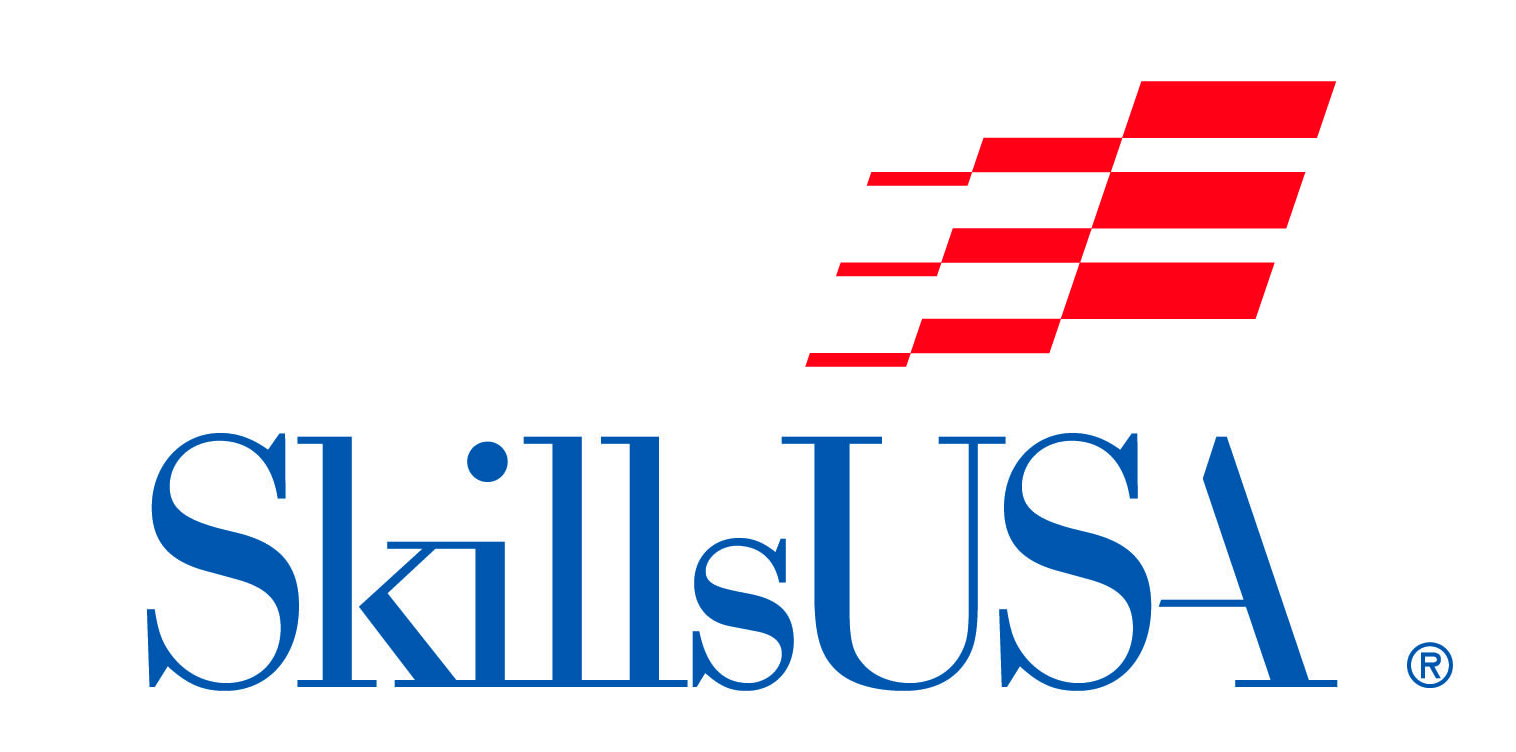 Sledge Hammer
80
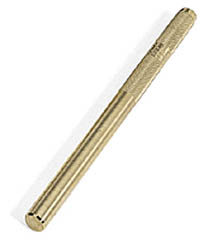 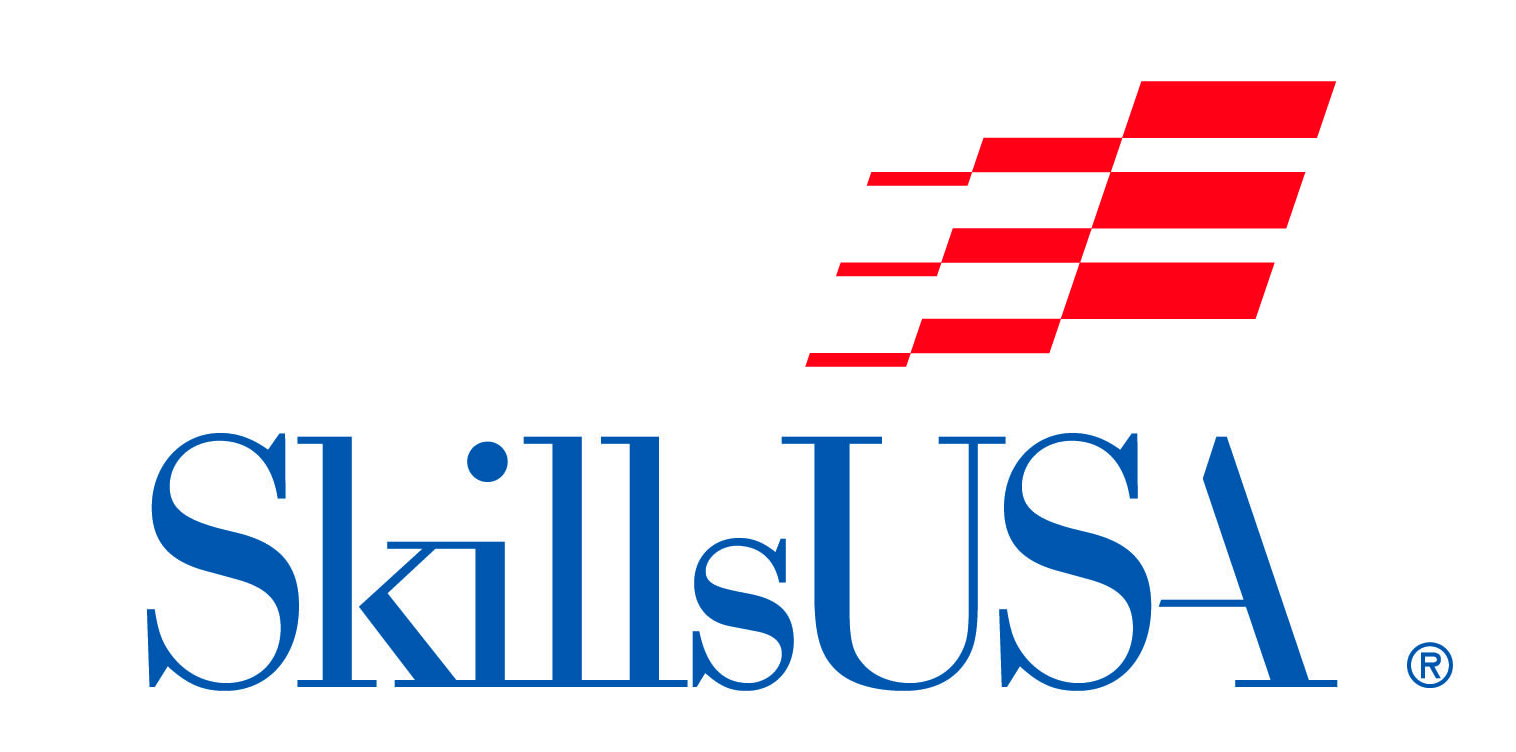 Brass Drift Punch
81
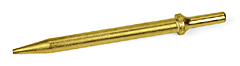 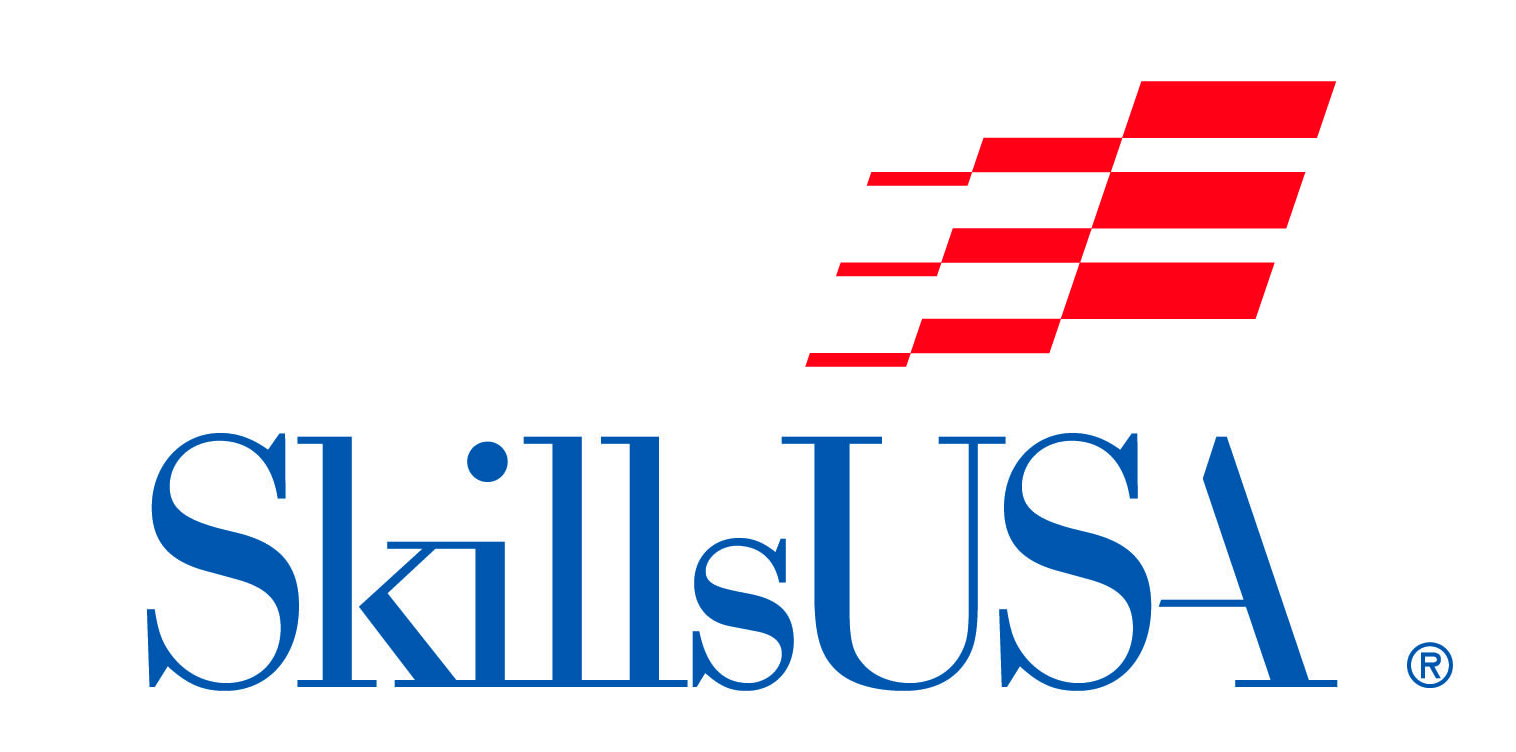 Taper Punch
82
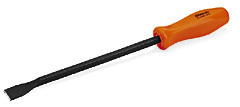 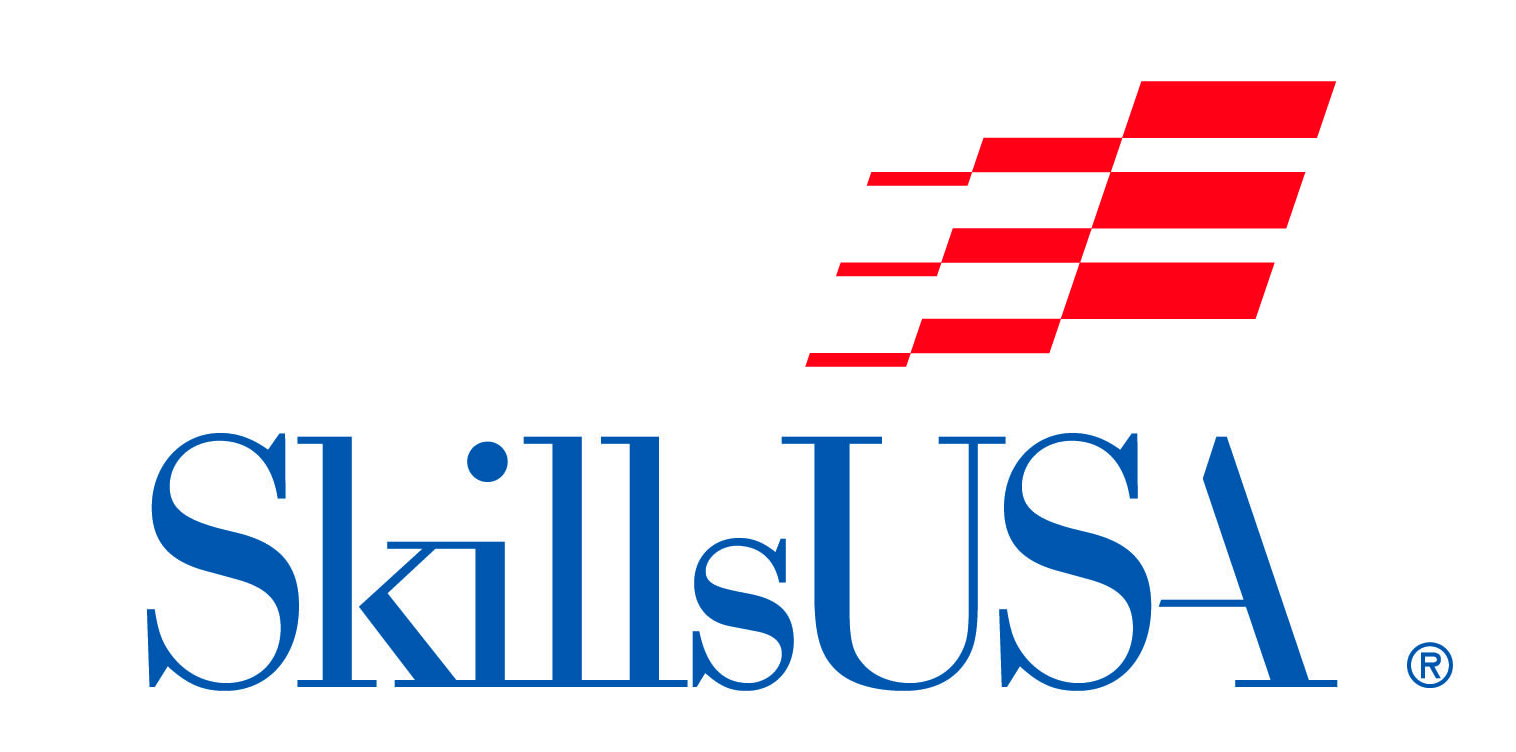 Carbon Scraper
83
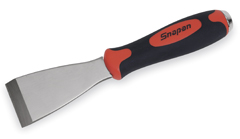 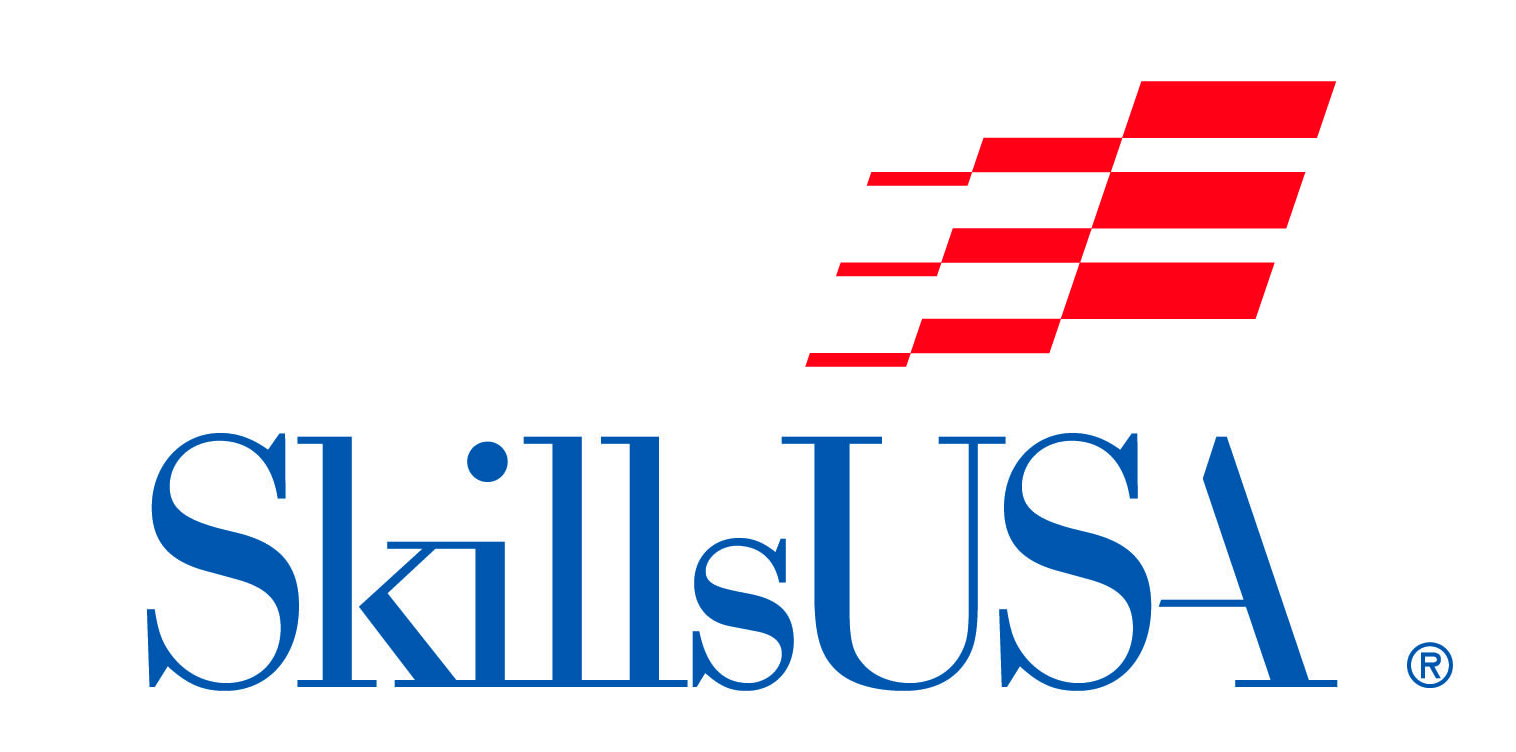 Gasket Scraper
84
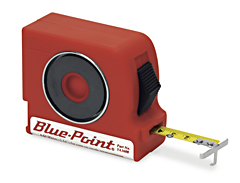 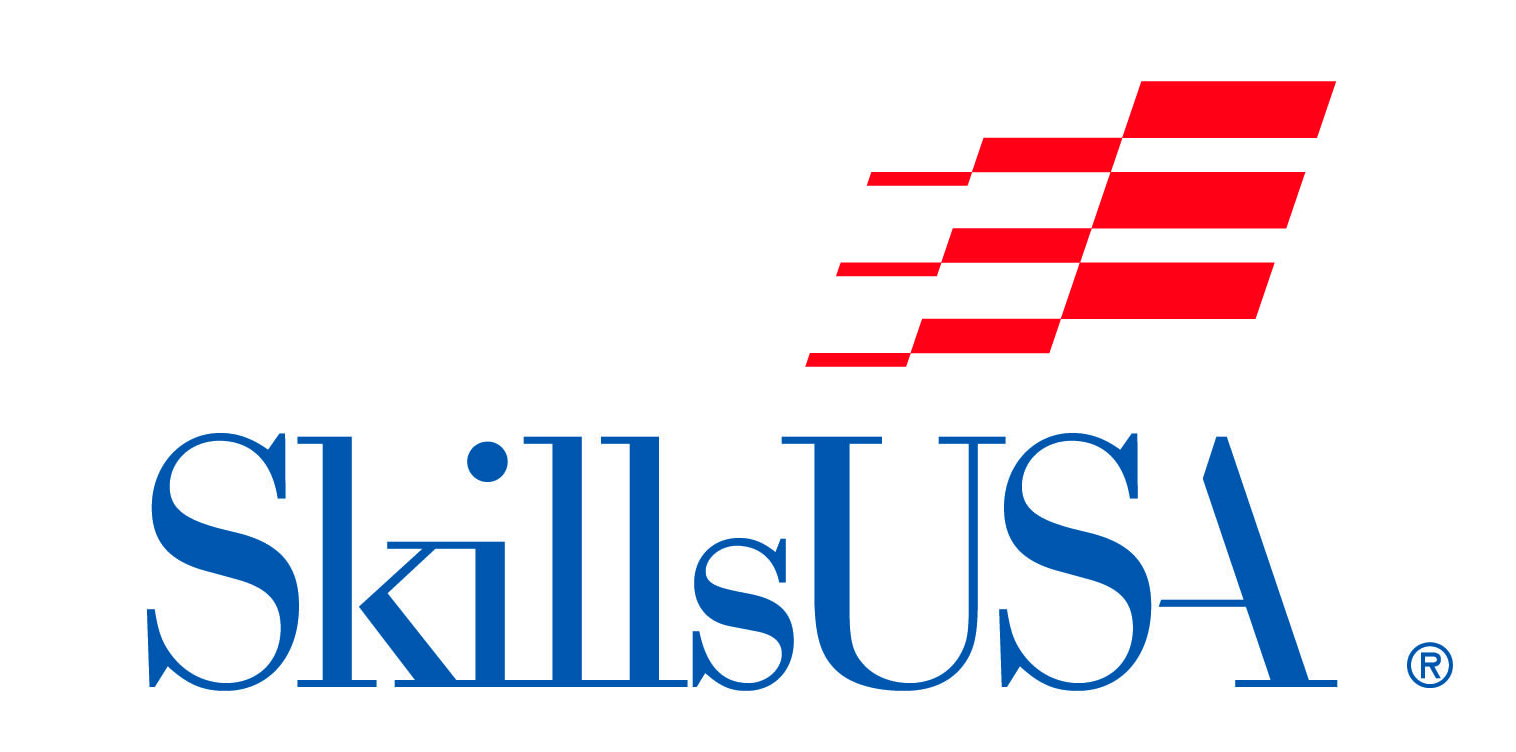 Tape Measure
85
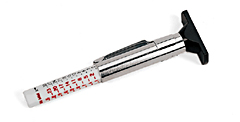 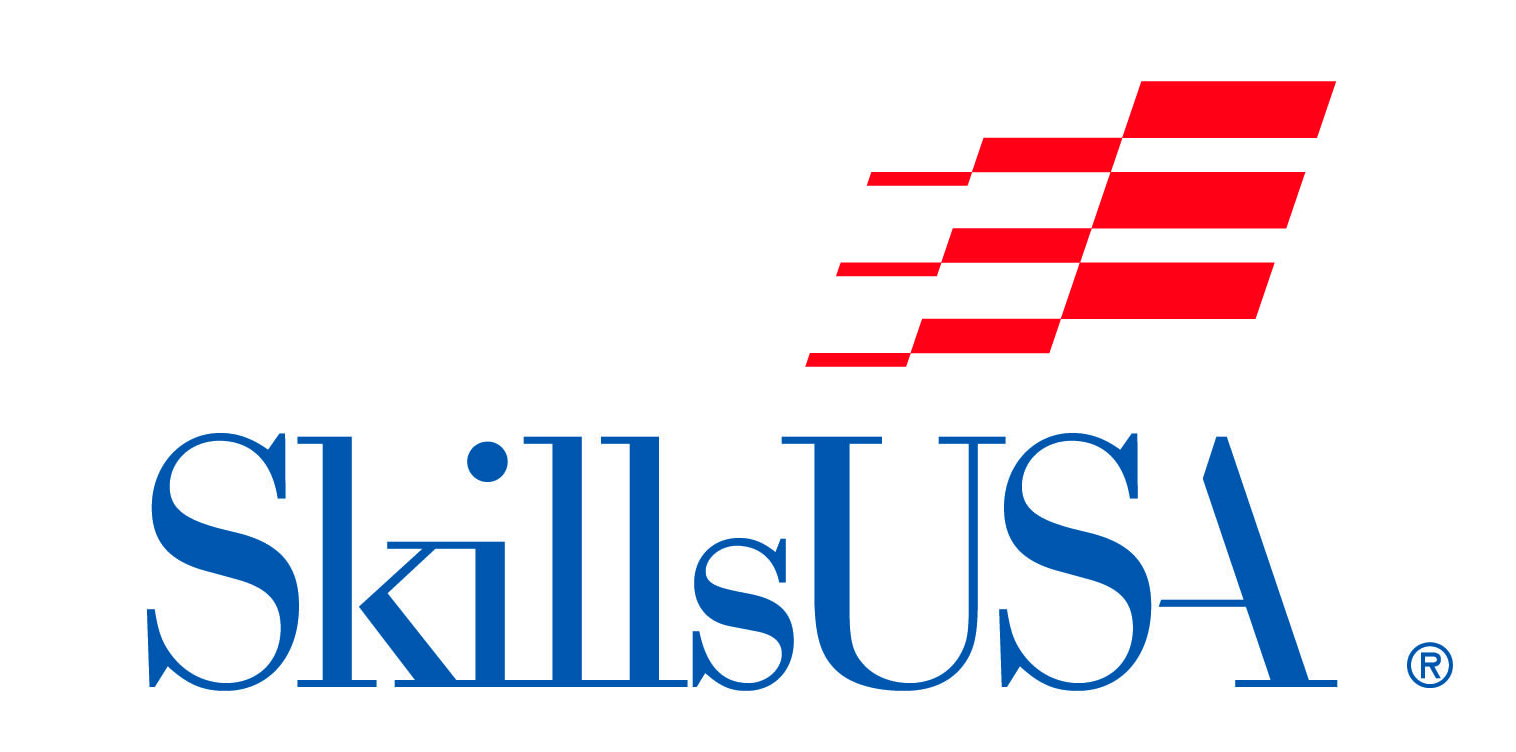 Tread Depth Gauge
86
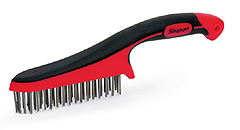 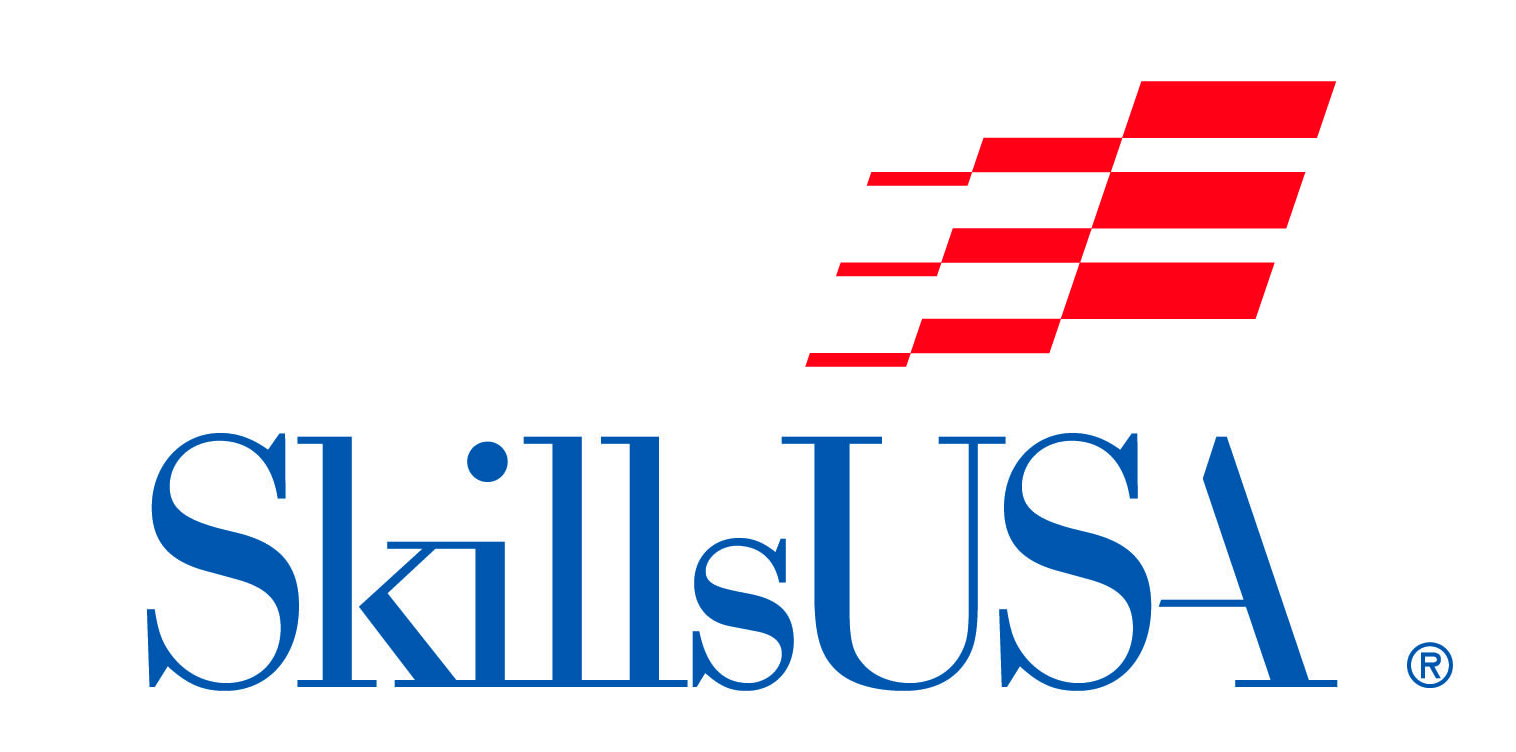 Wire Brush
87
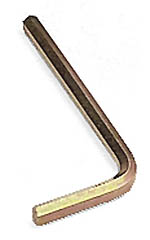 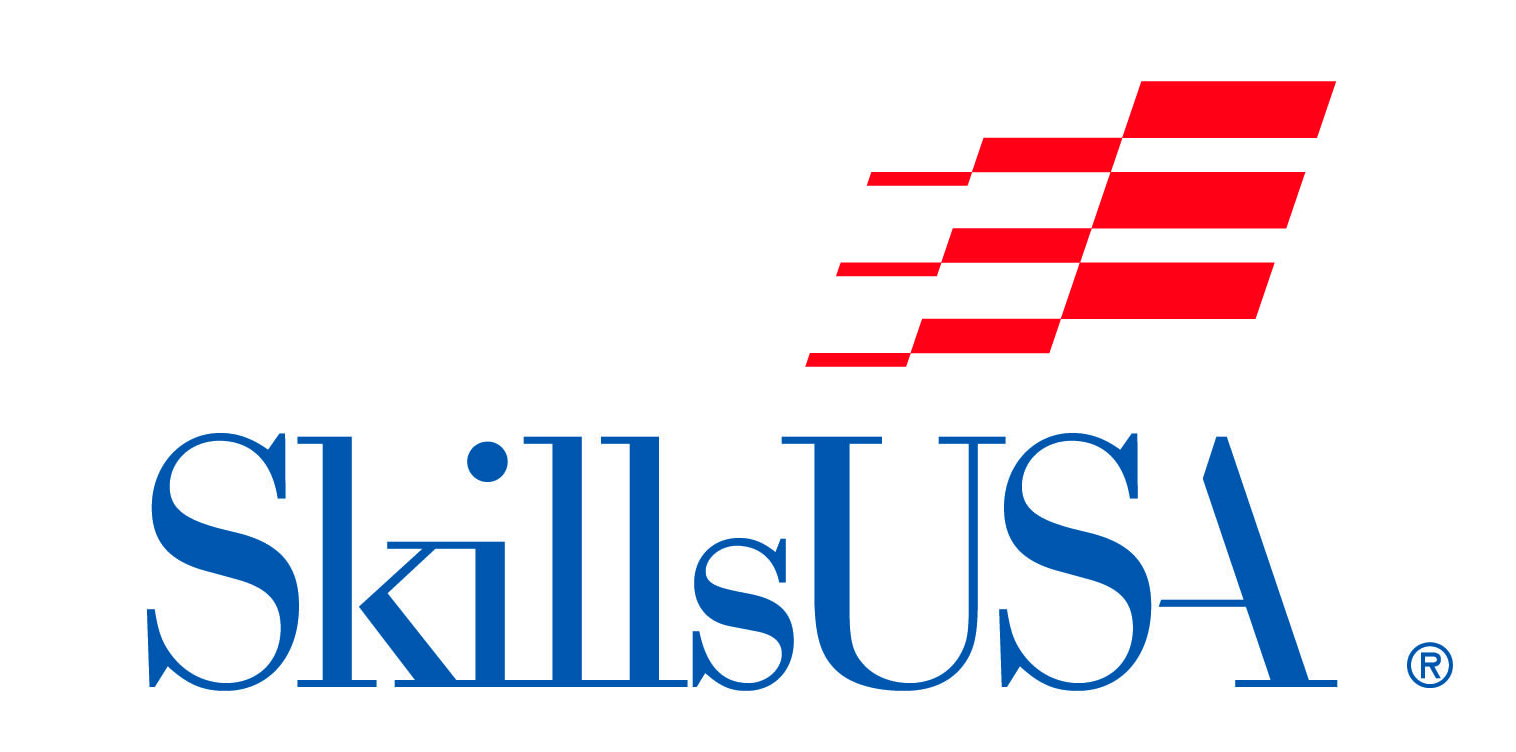 Allen Wrench
88
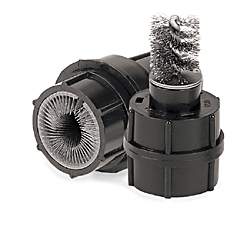 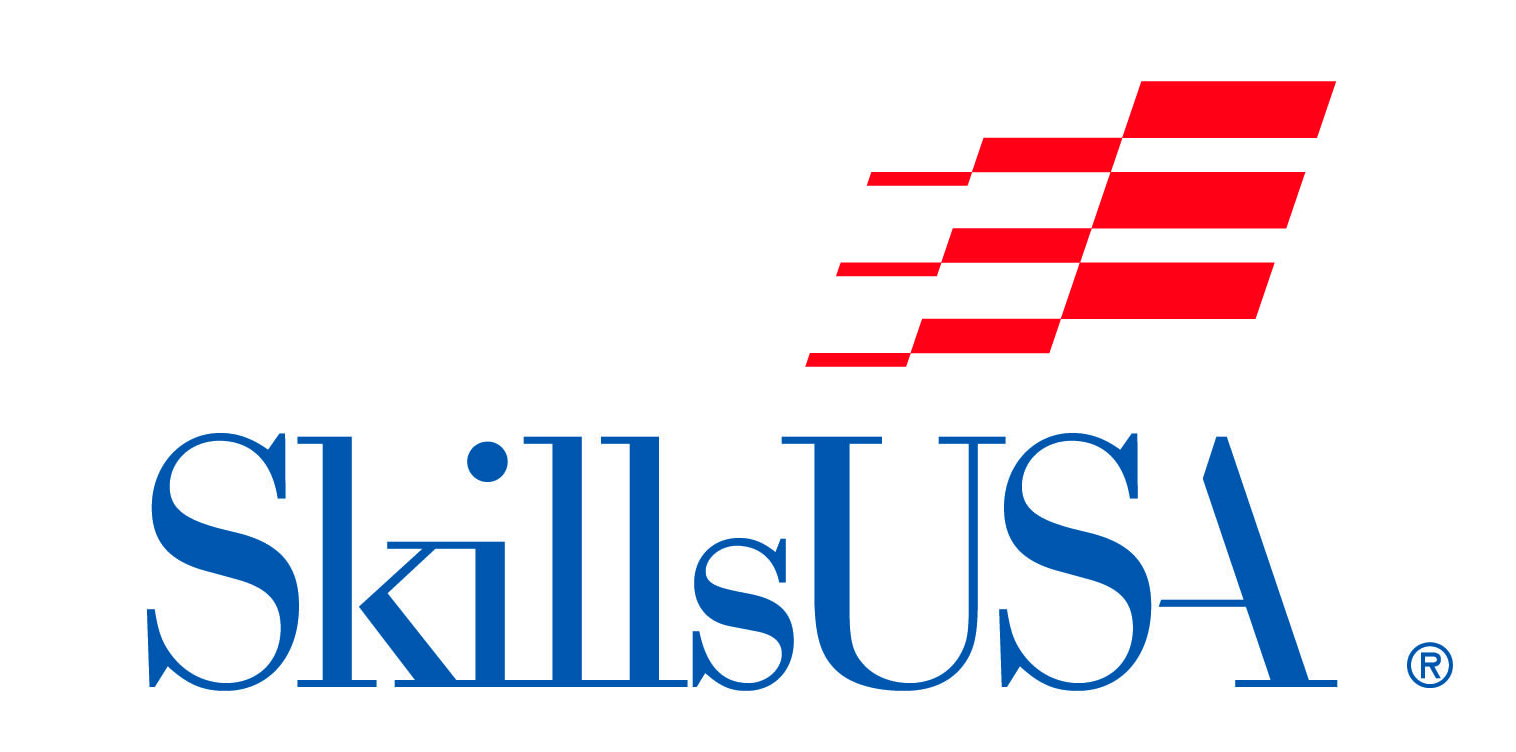 Battery Post Cleaner
89
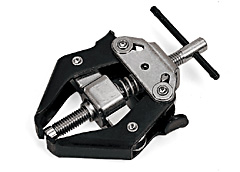 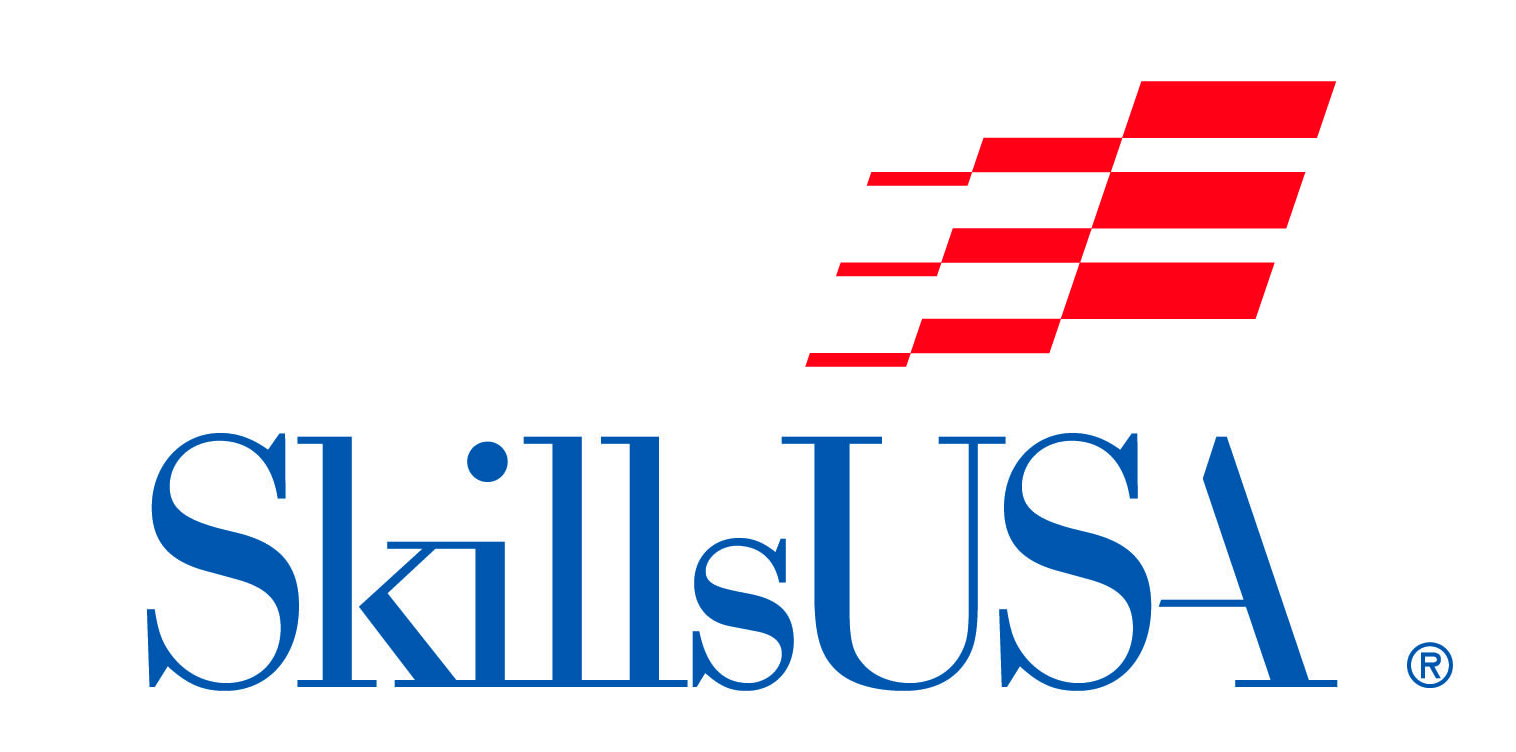 Battery Terminal Puller
90
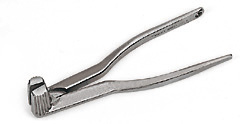 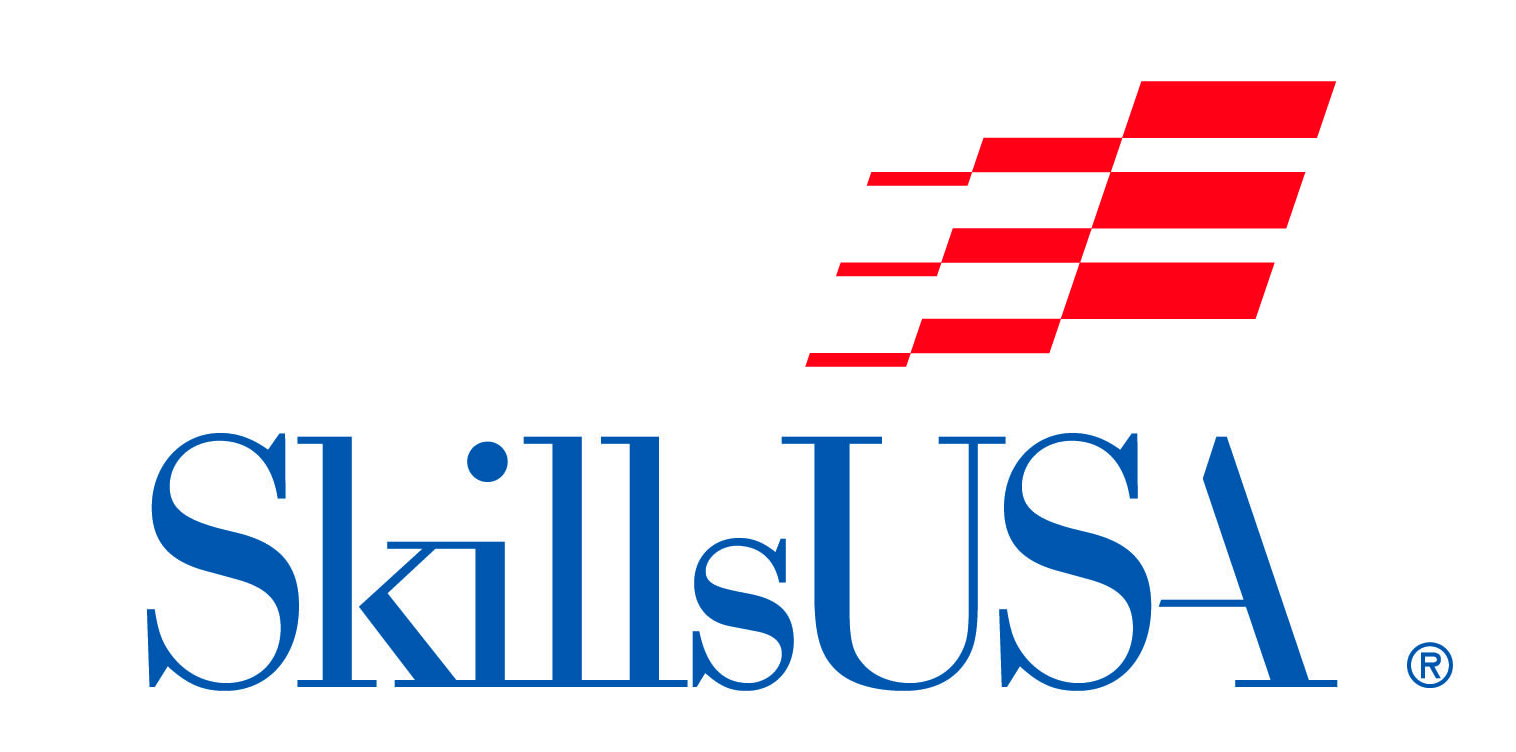 Battery Cable Pliers
91
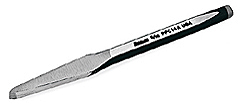 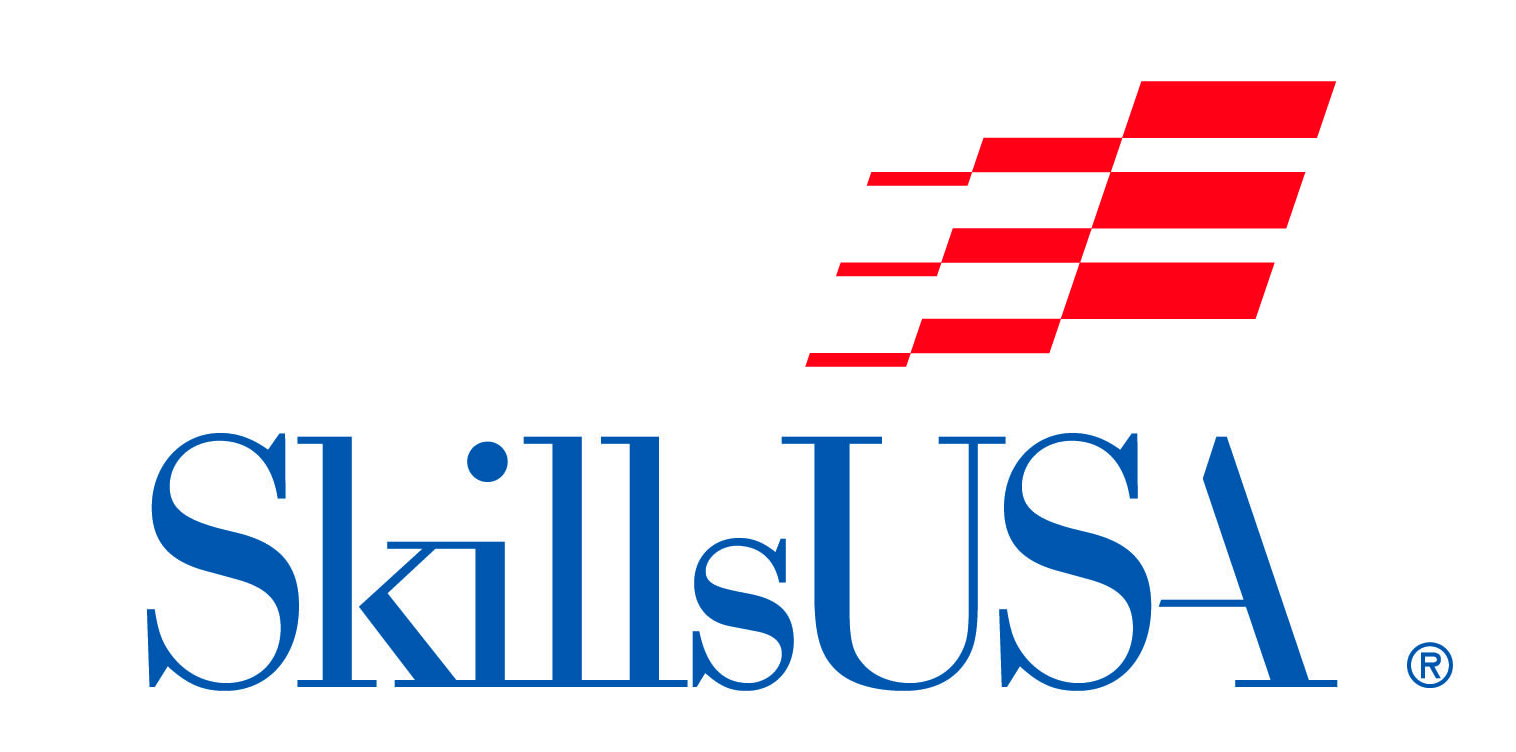 Cape Chisel
92
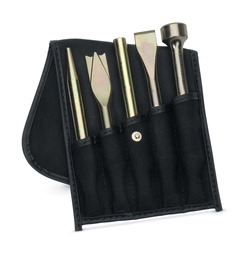 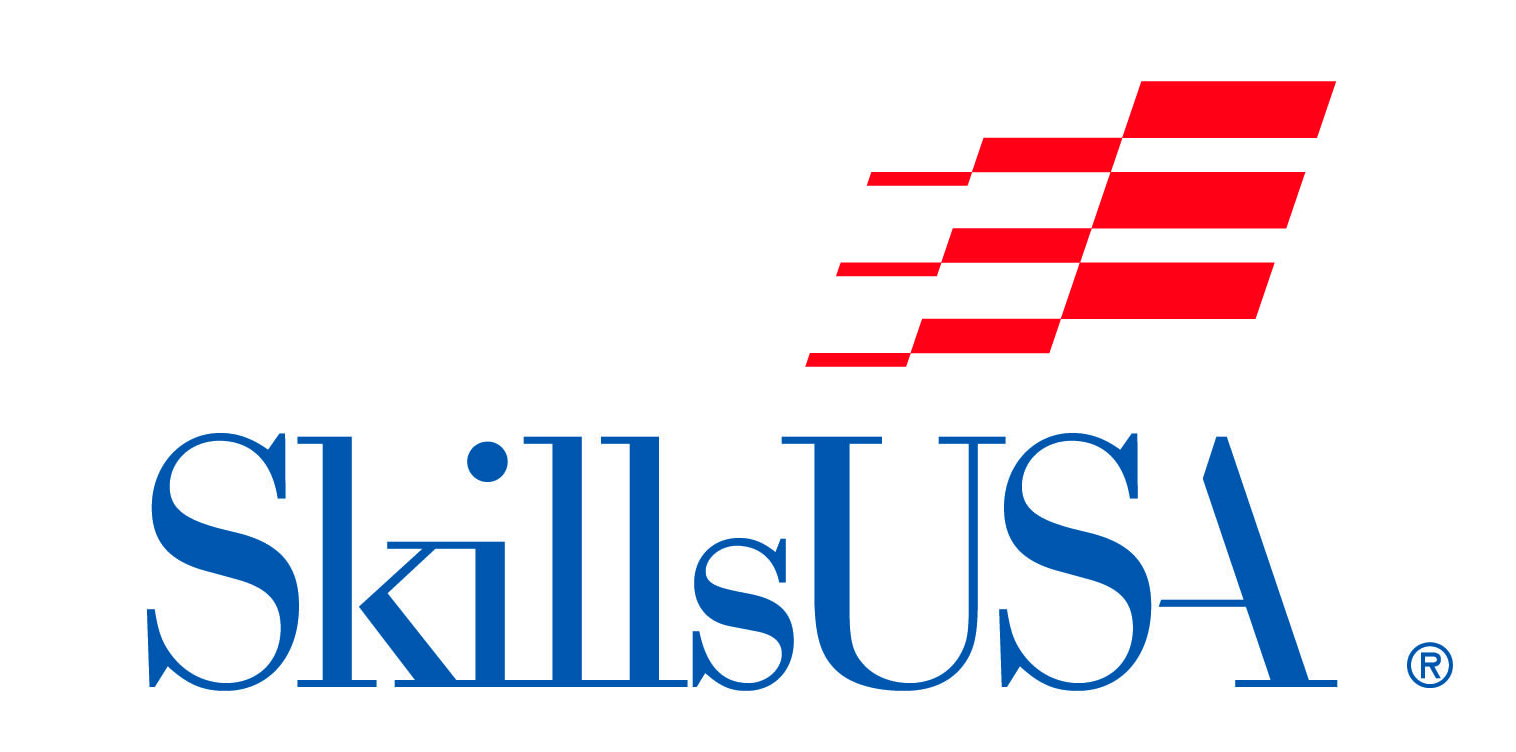 Air Chisel Set
93
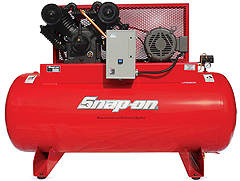 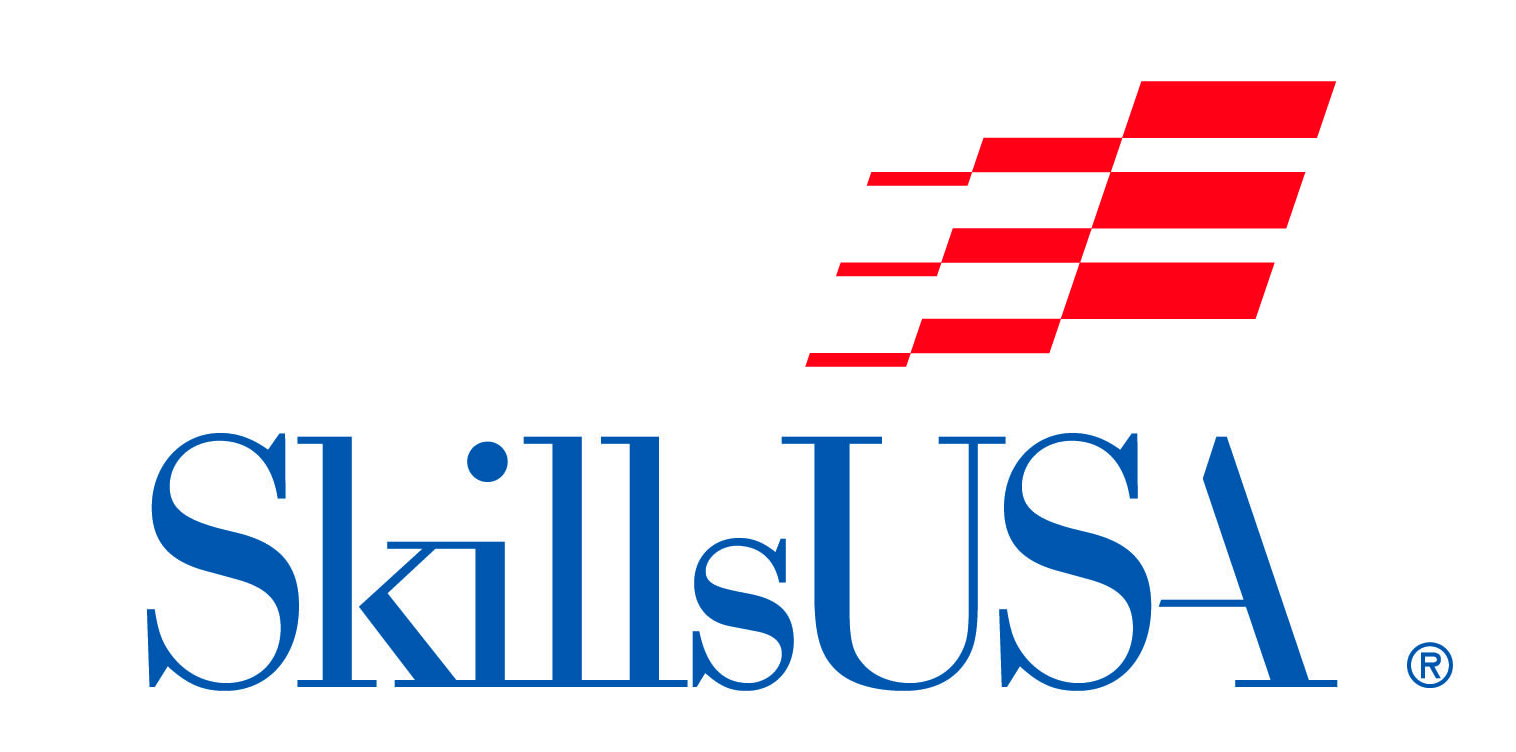 Air Compressor
94
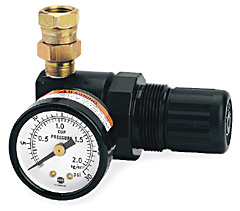 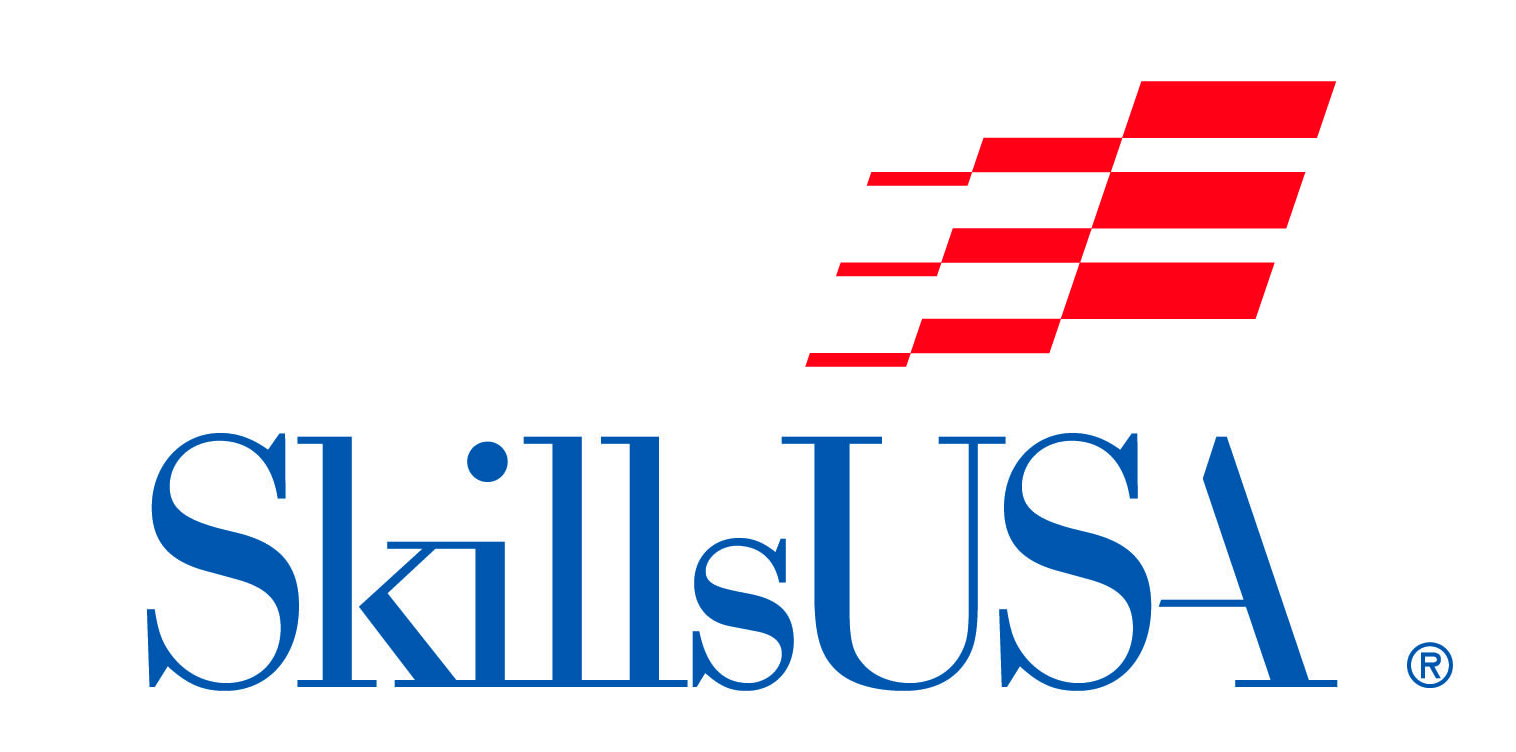 Air Pressure Regulator
95
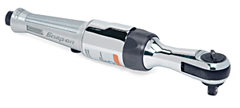 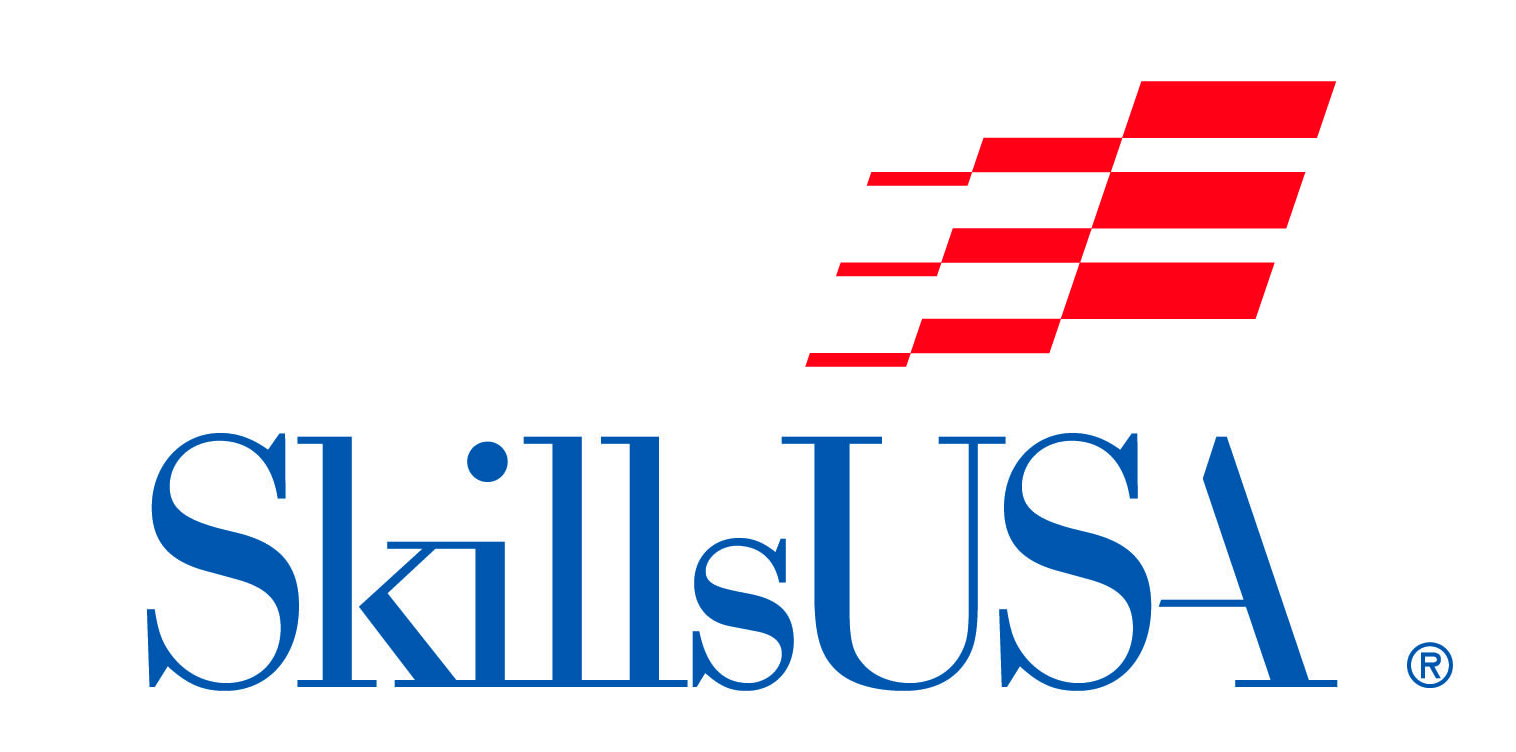 Air Ratchet
96
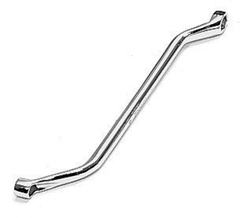 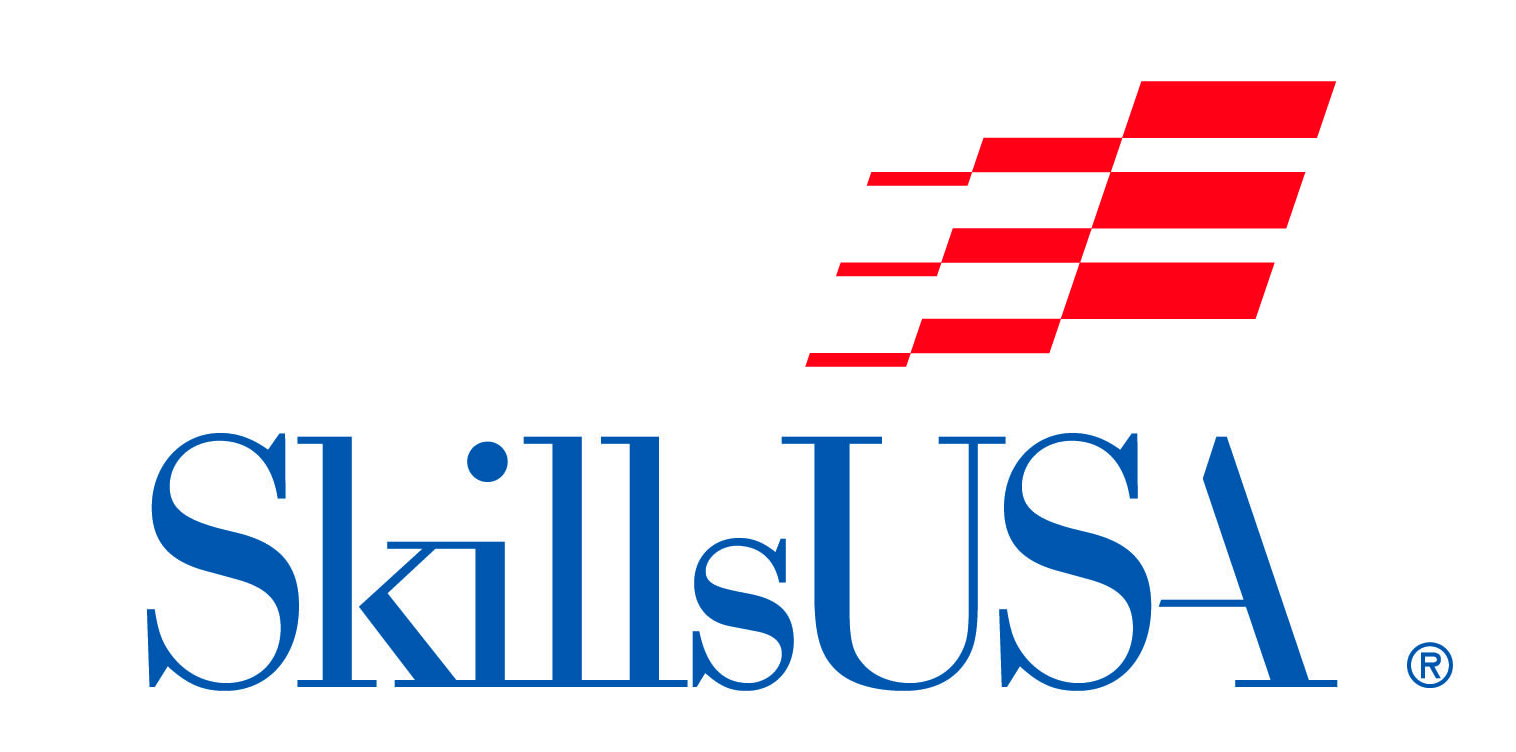 Brake Bleeder Wrench
97
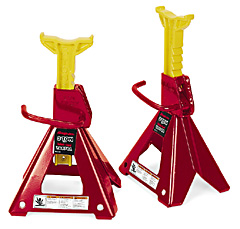 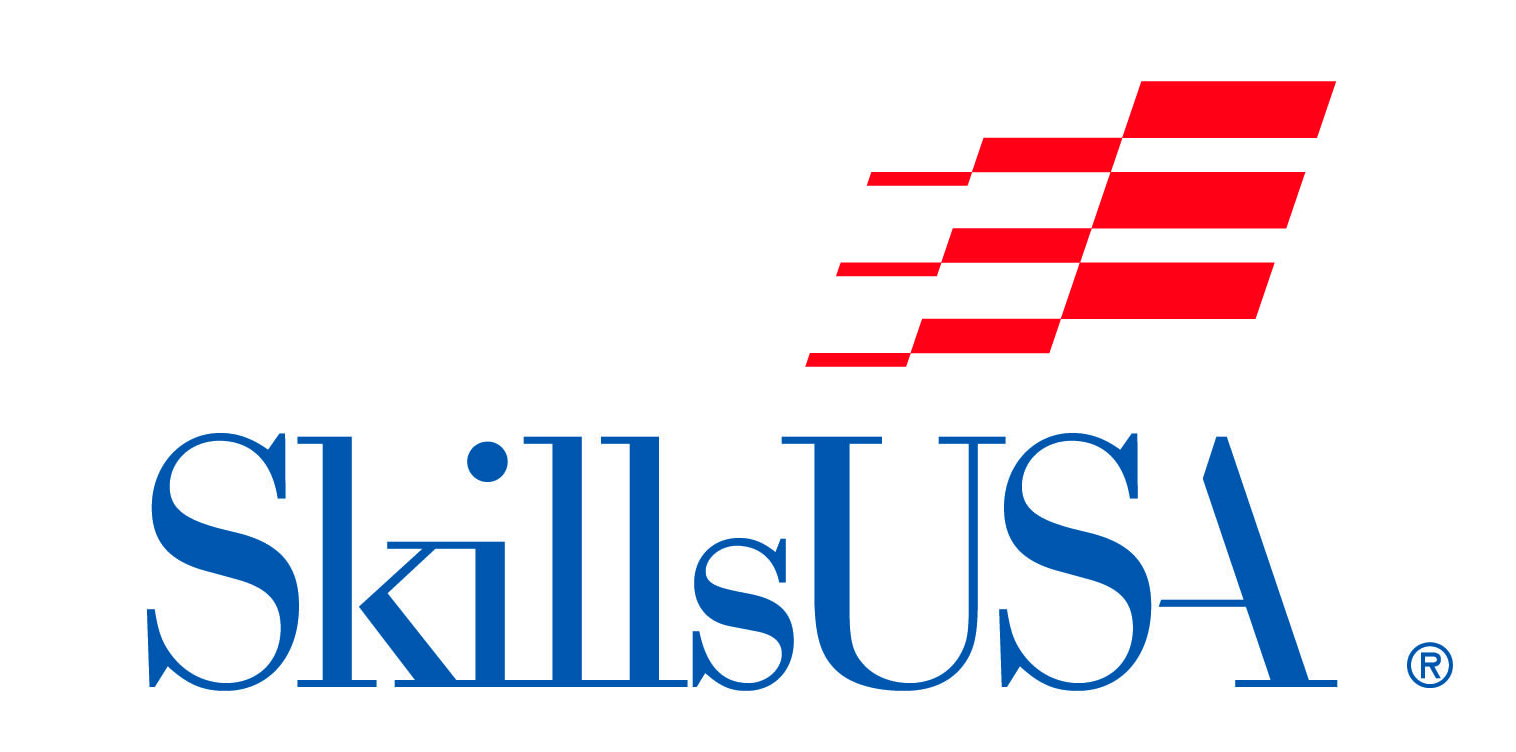 Jack Stands
98
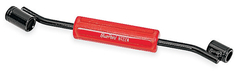 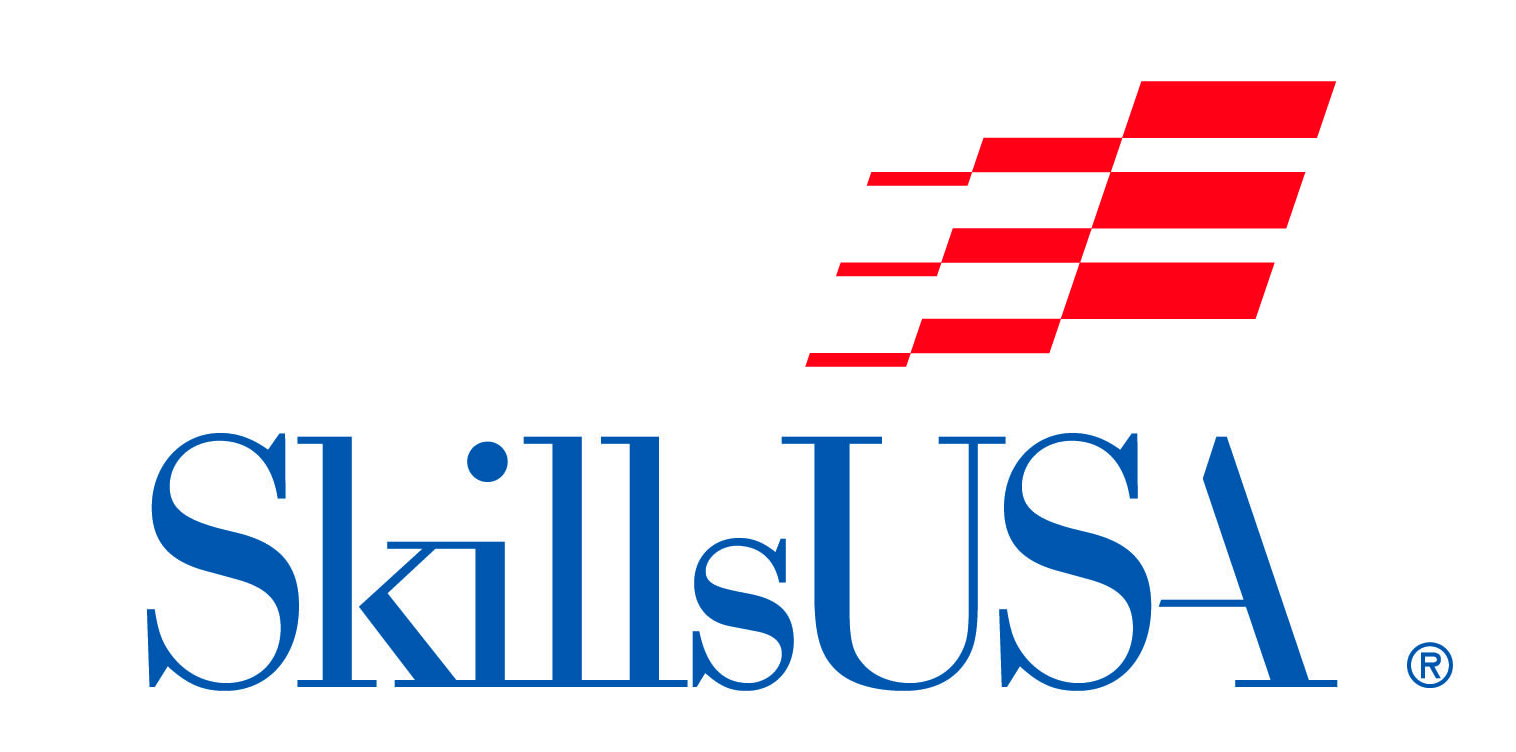 Parking Brake Cable Tool
99
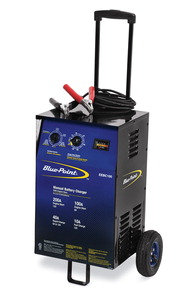 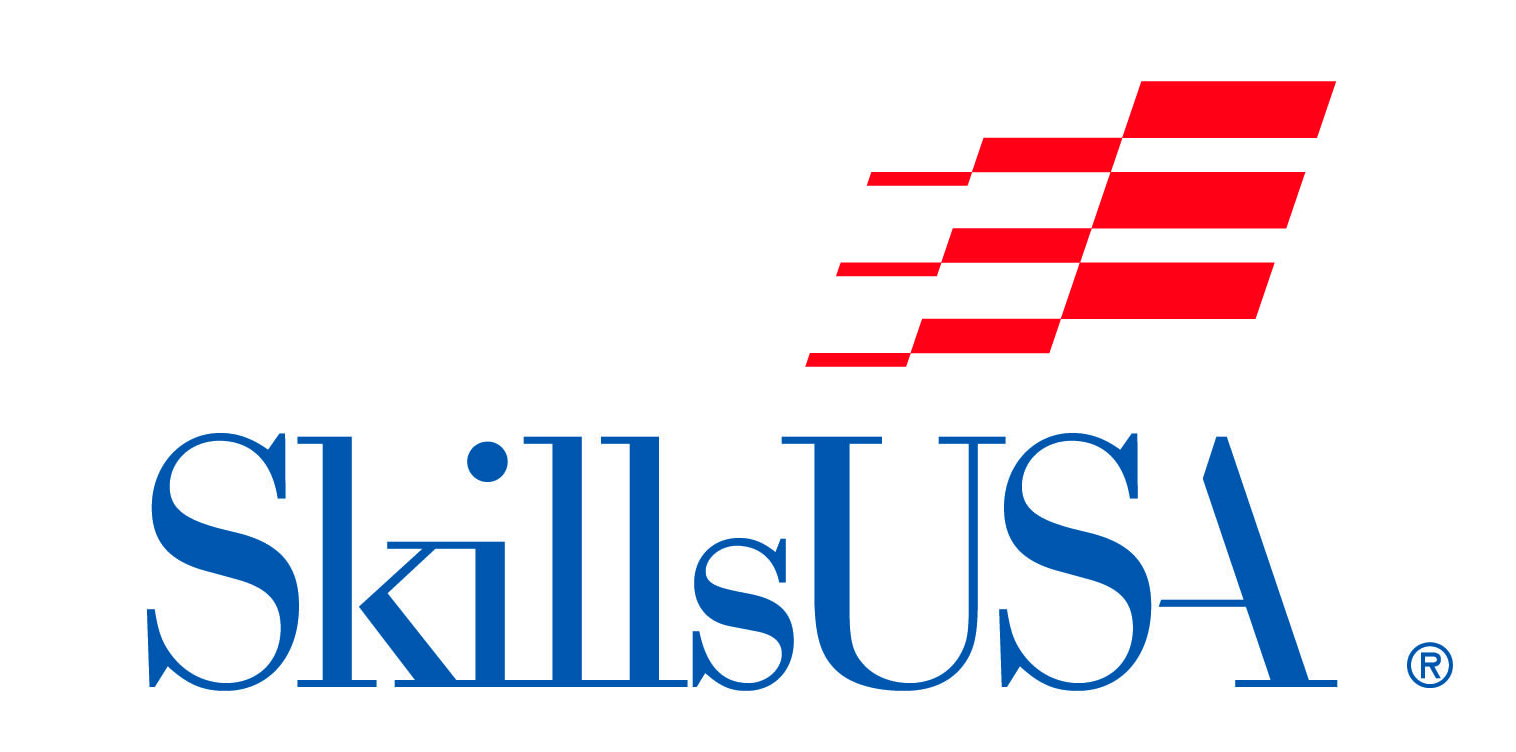 Battery Charger
100
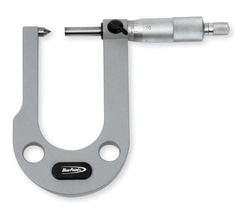 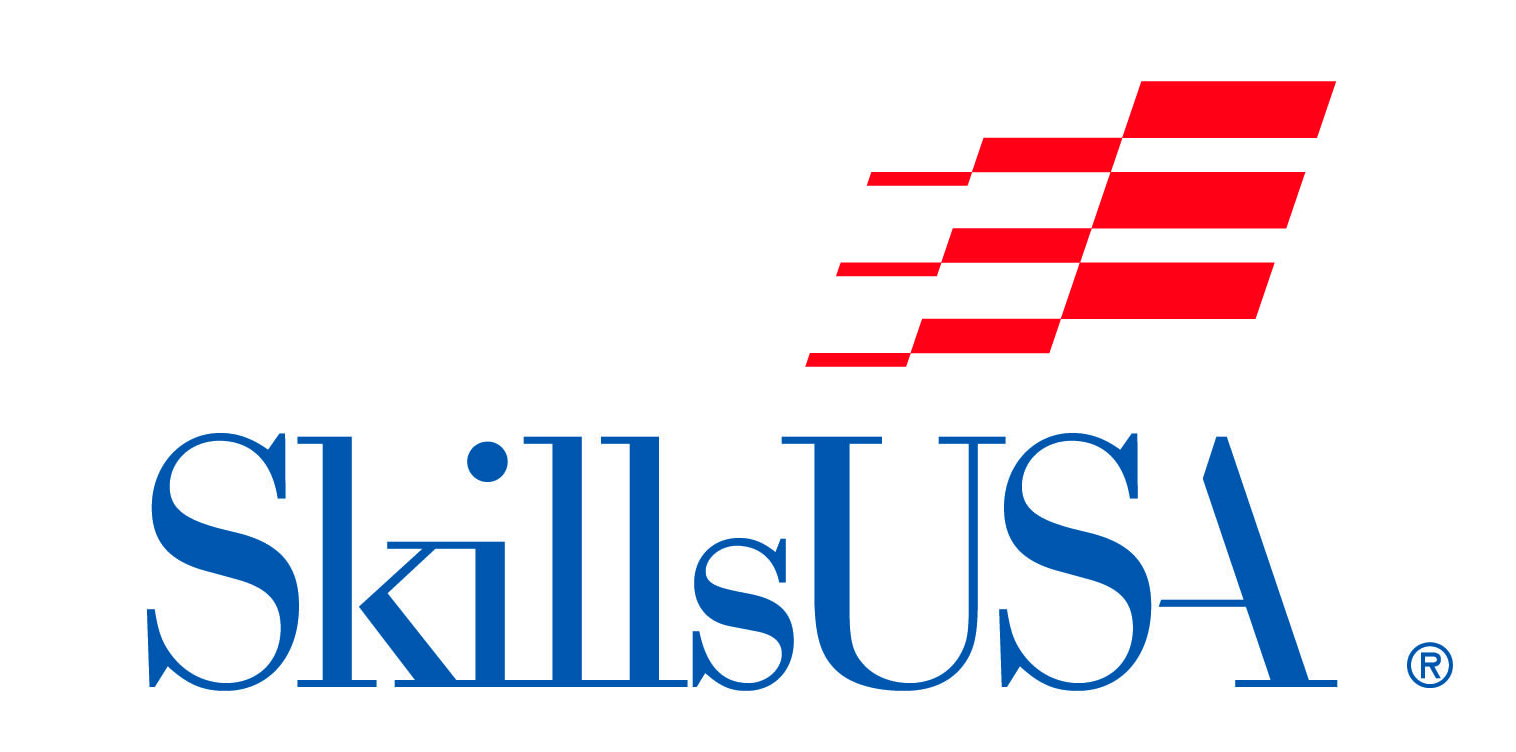 Rotor Micrometer
101
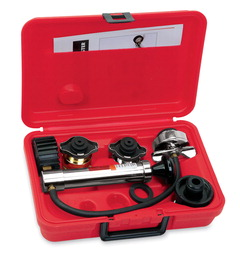 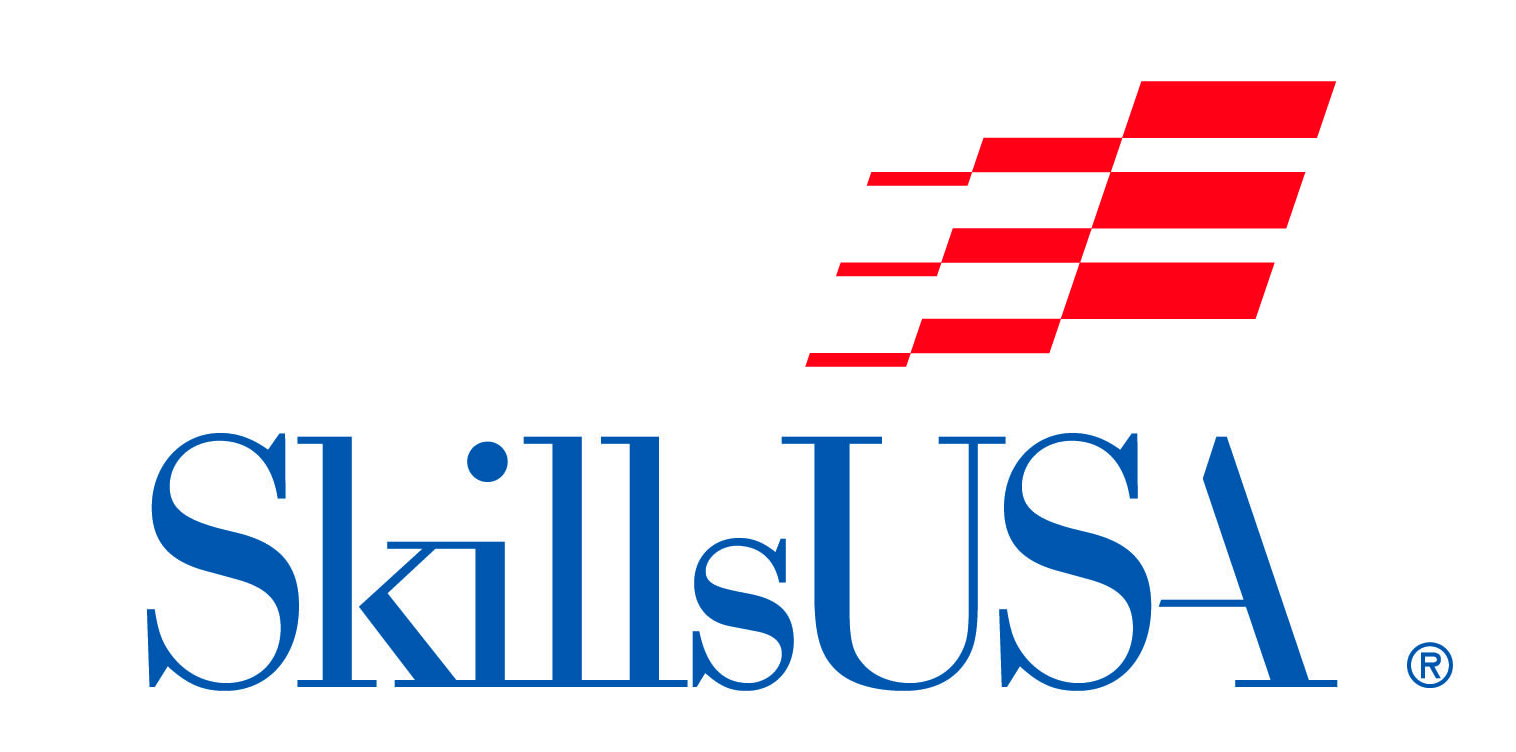 Coolant System Tester
102
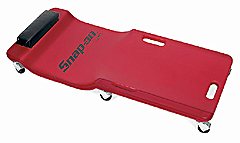 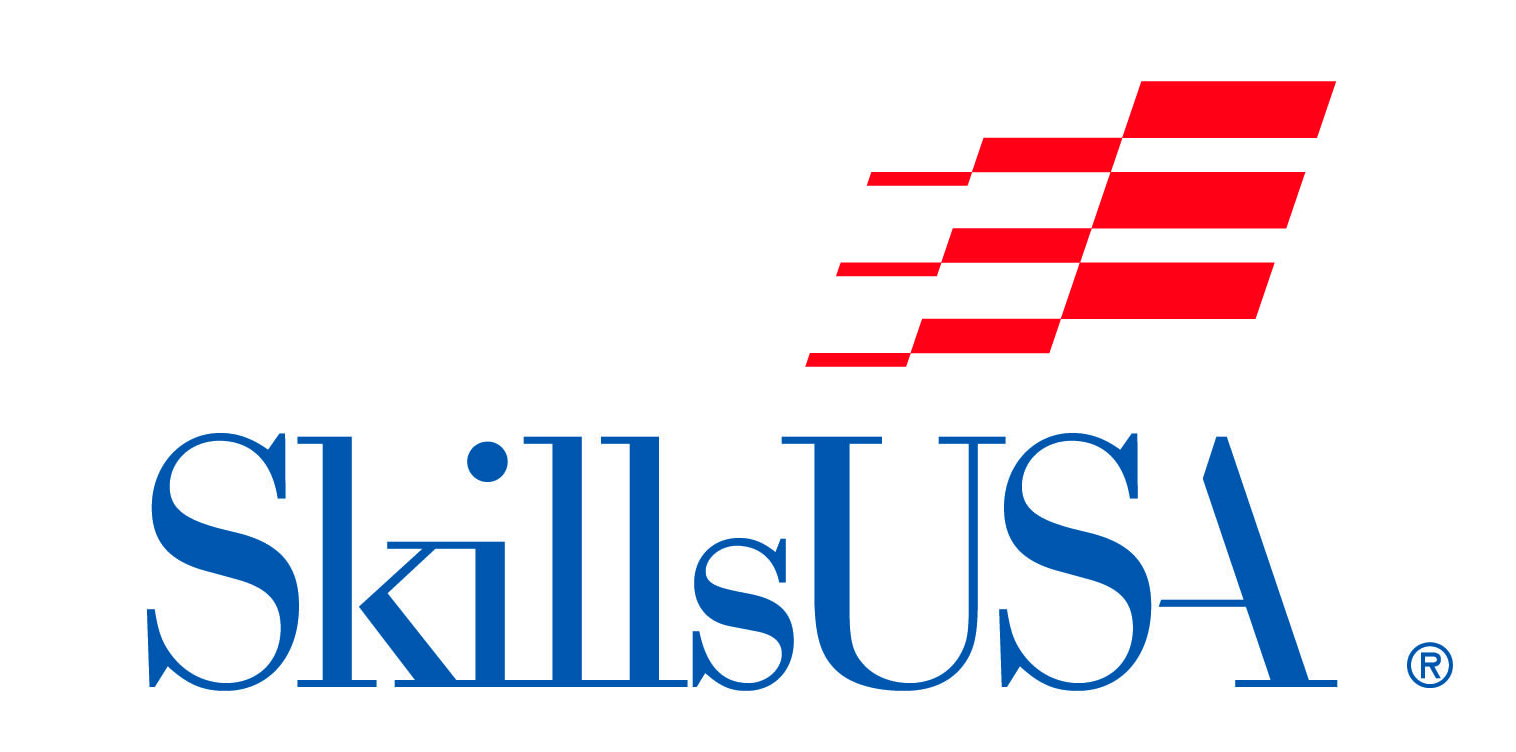 Creeper
103
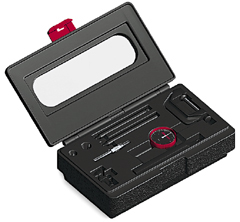 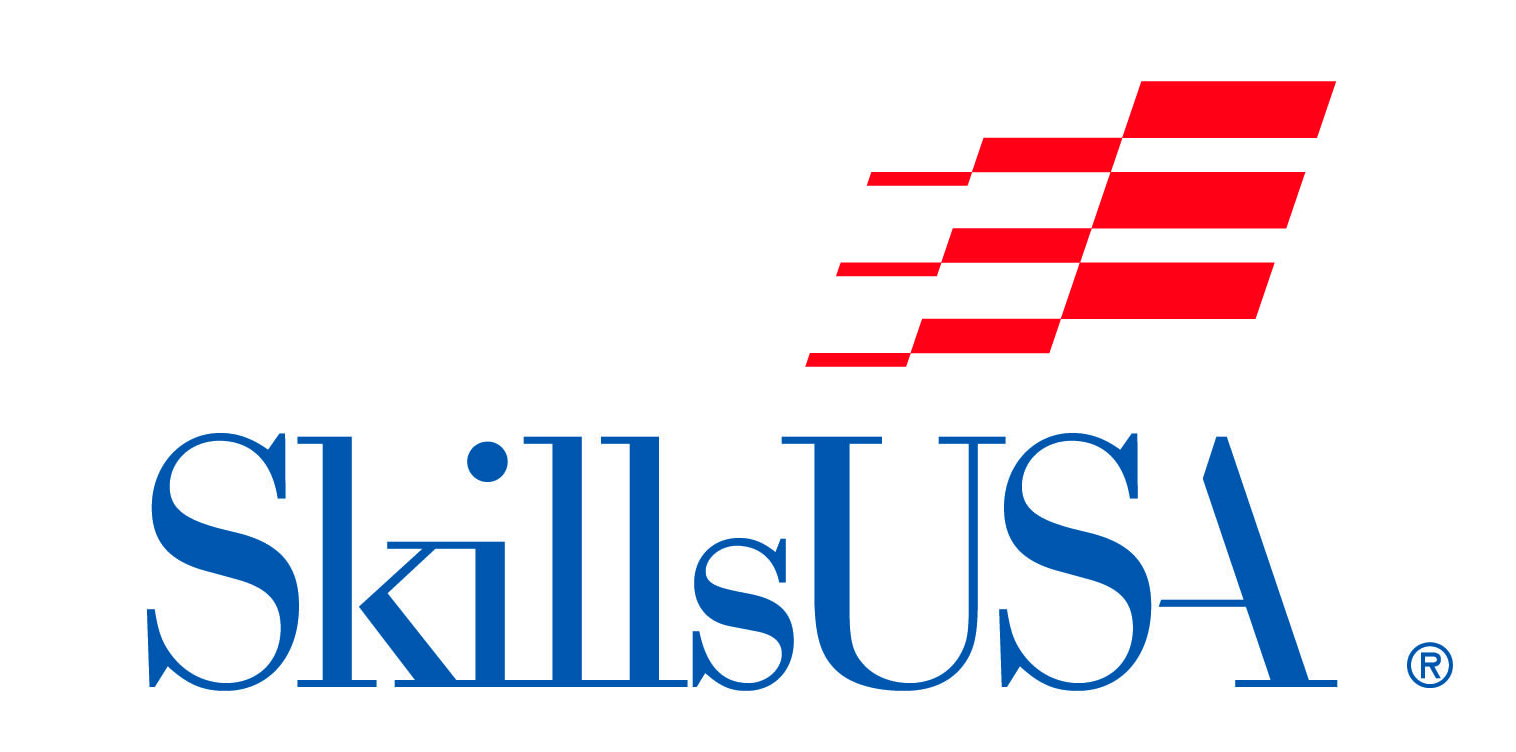 Dial Indicator
104
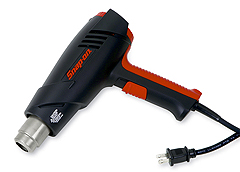 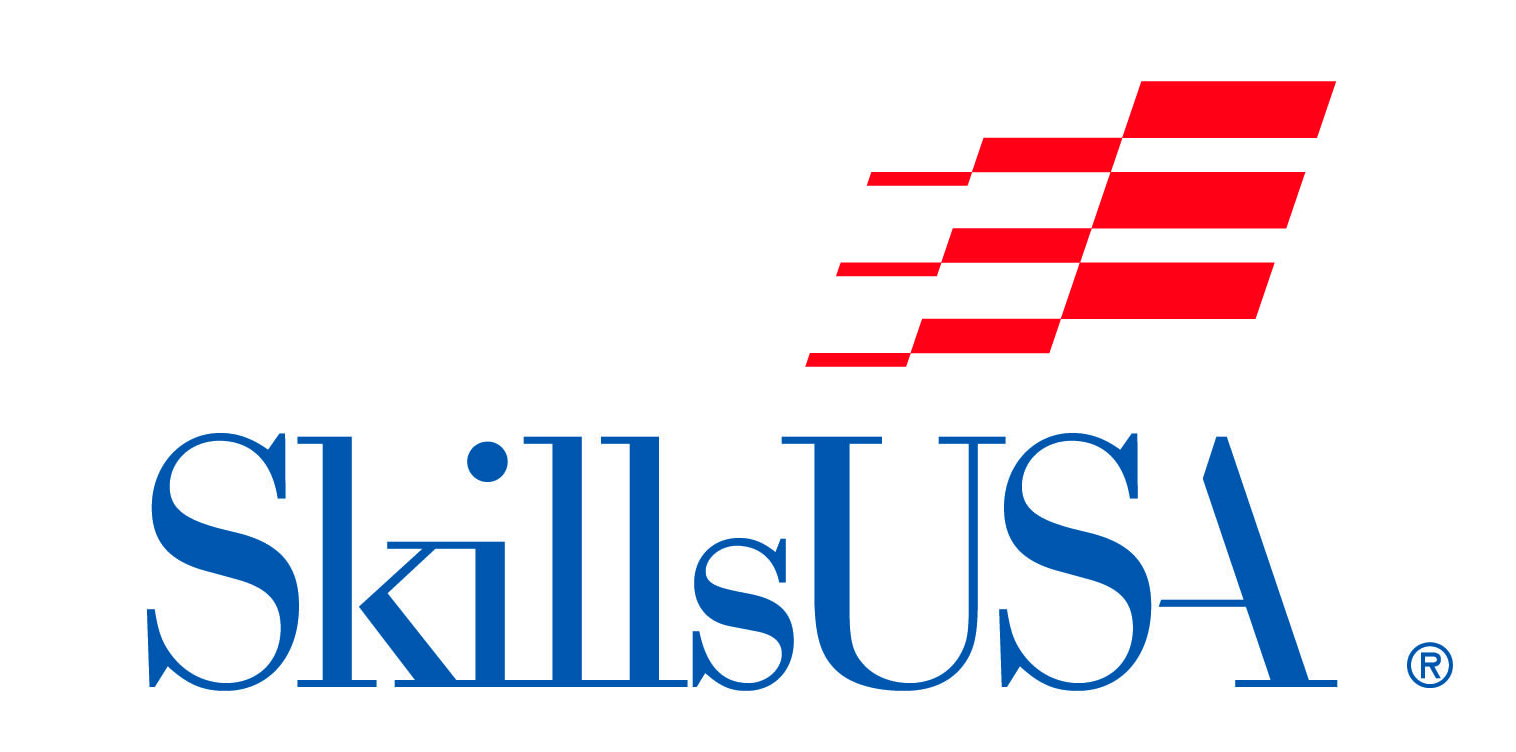 Heat Gun
105
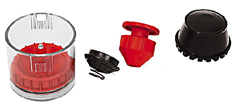 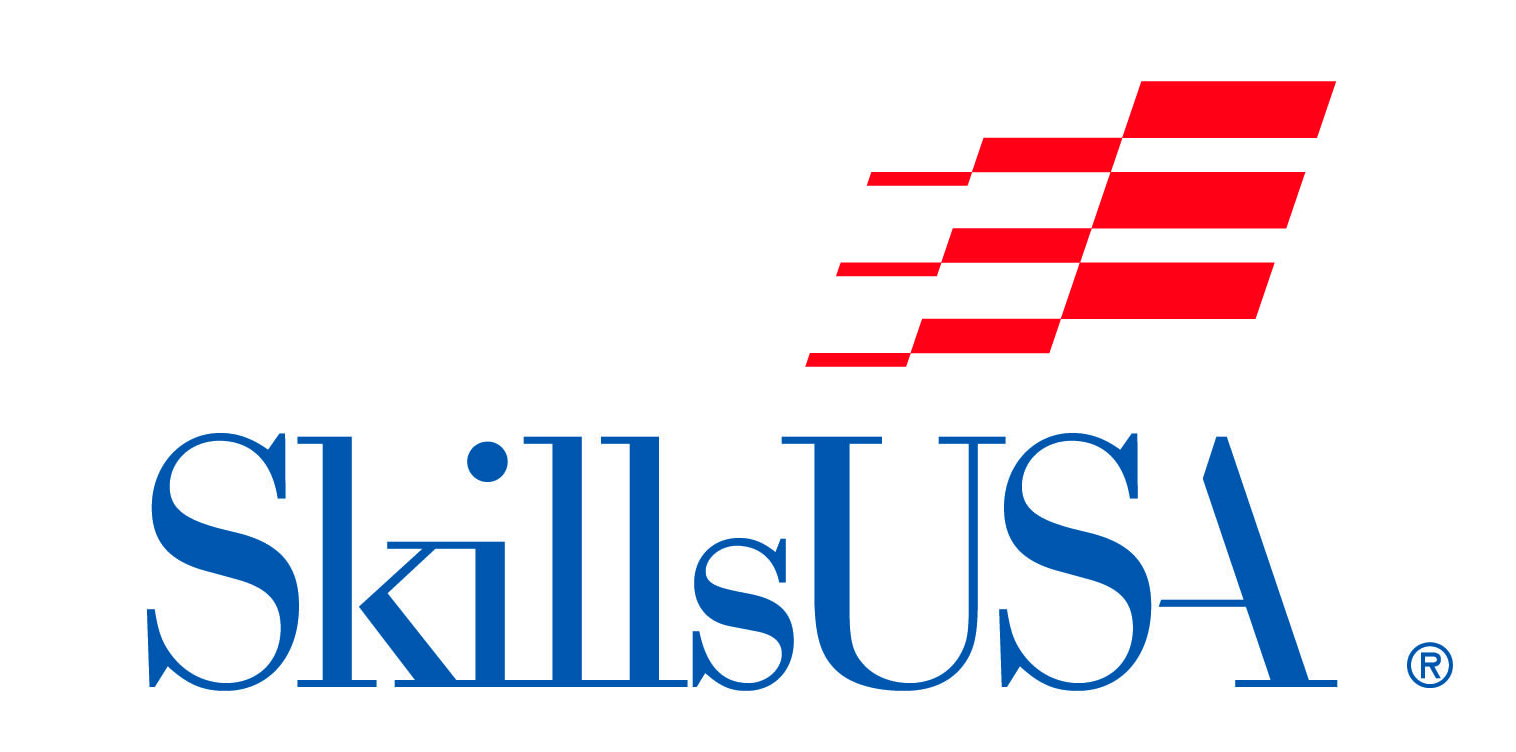 Bearing Packer
106
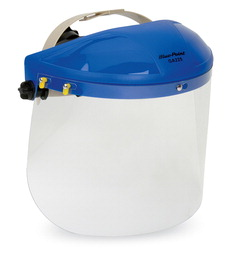 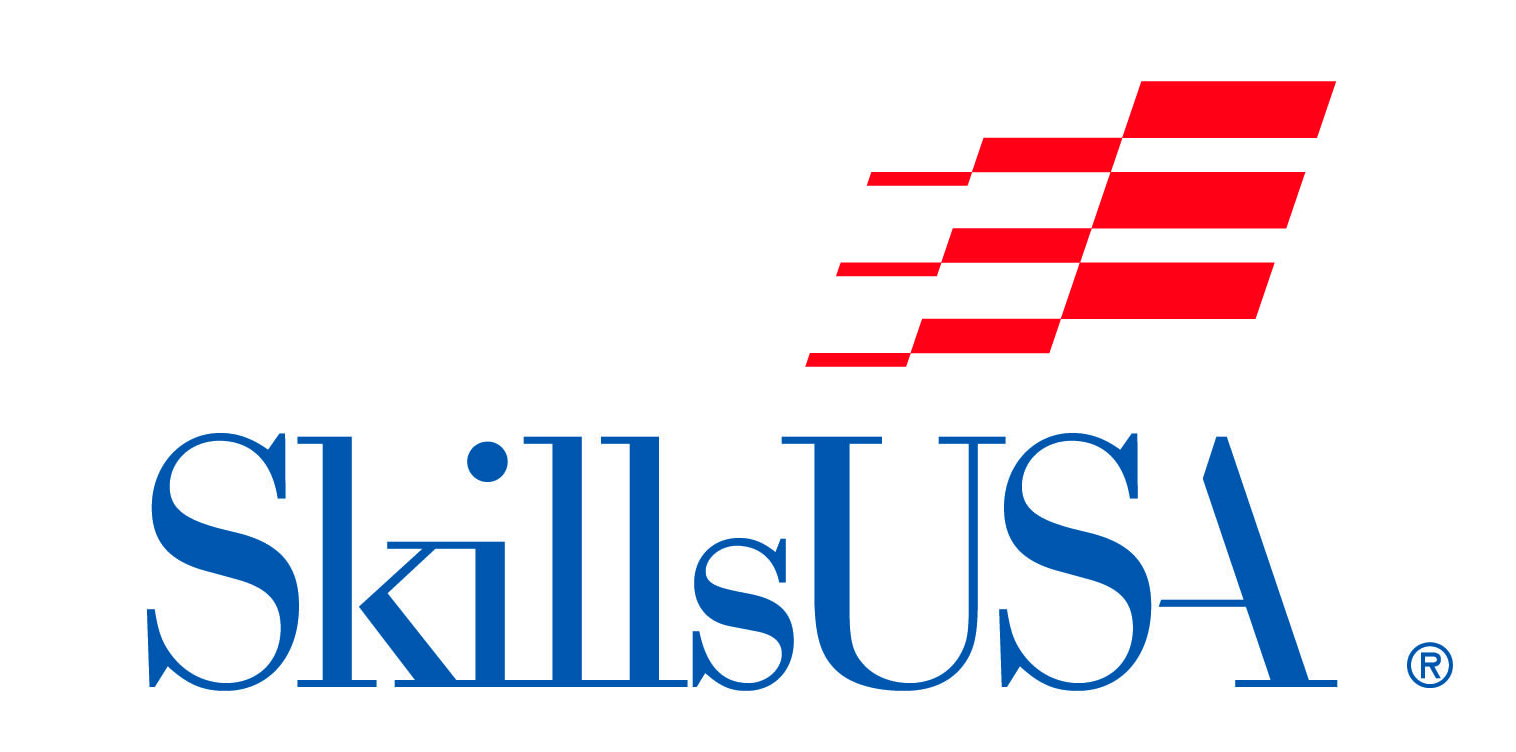 Face Shield
107
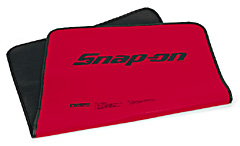 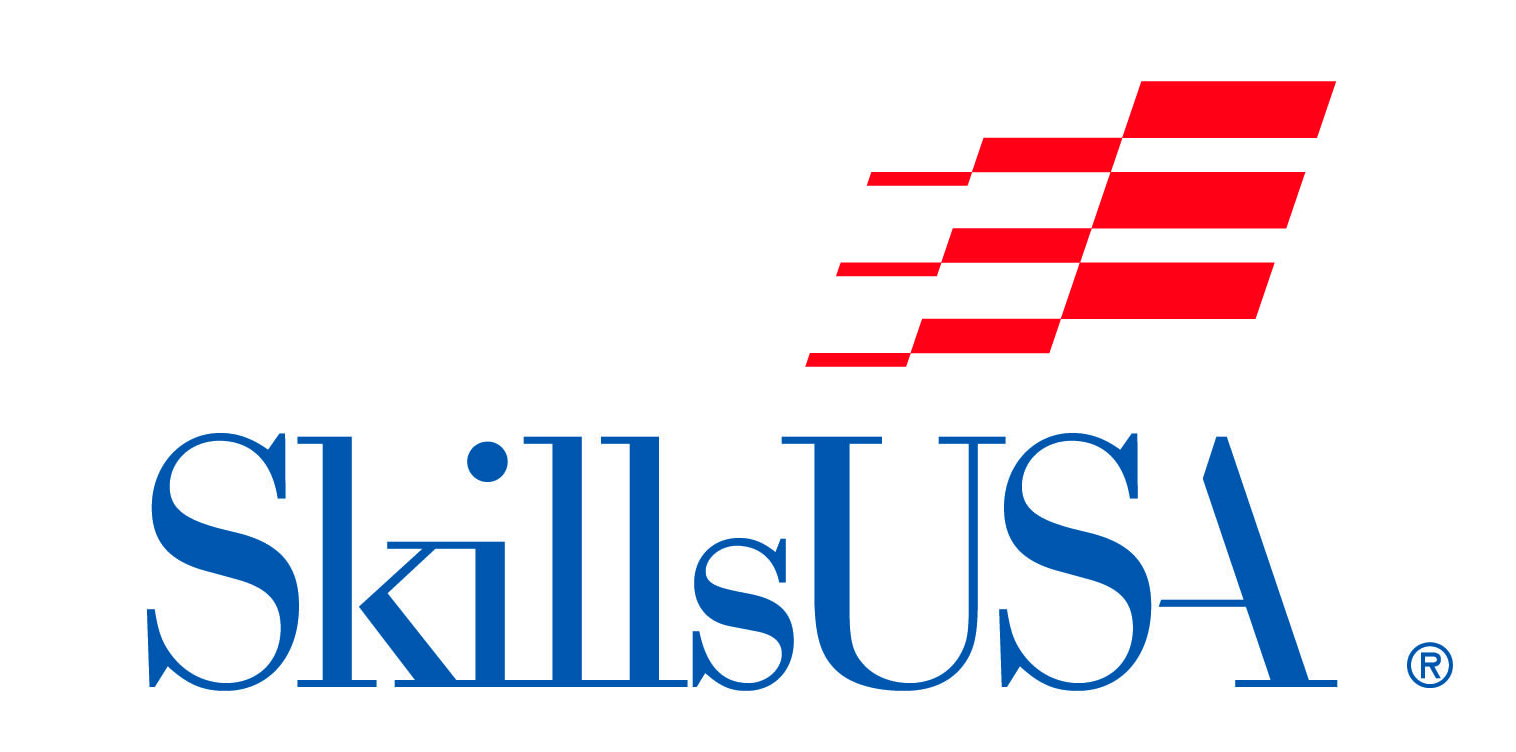 Fender Cover
108
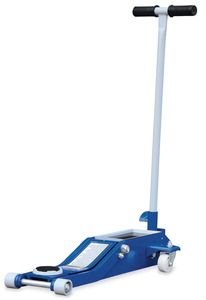 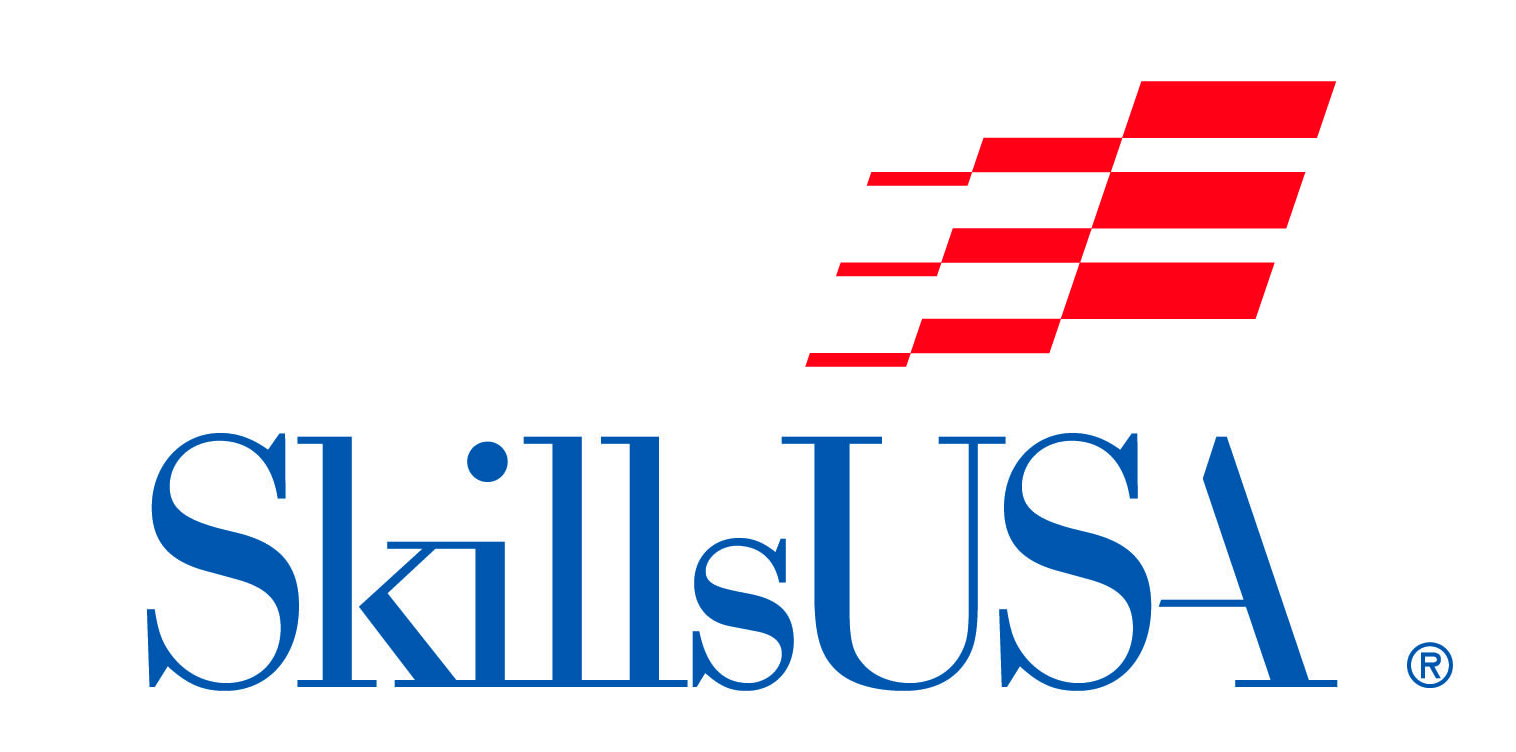 Floor  Jack
109
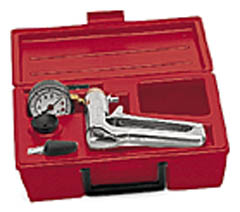 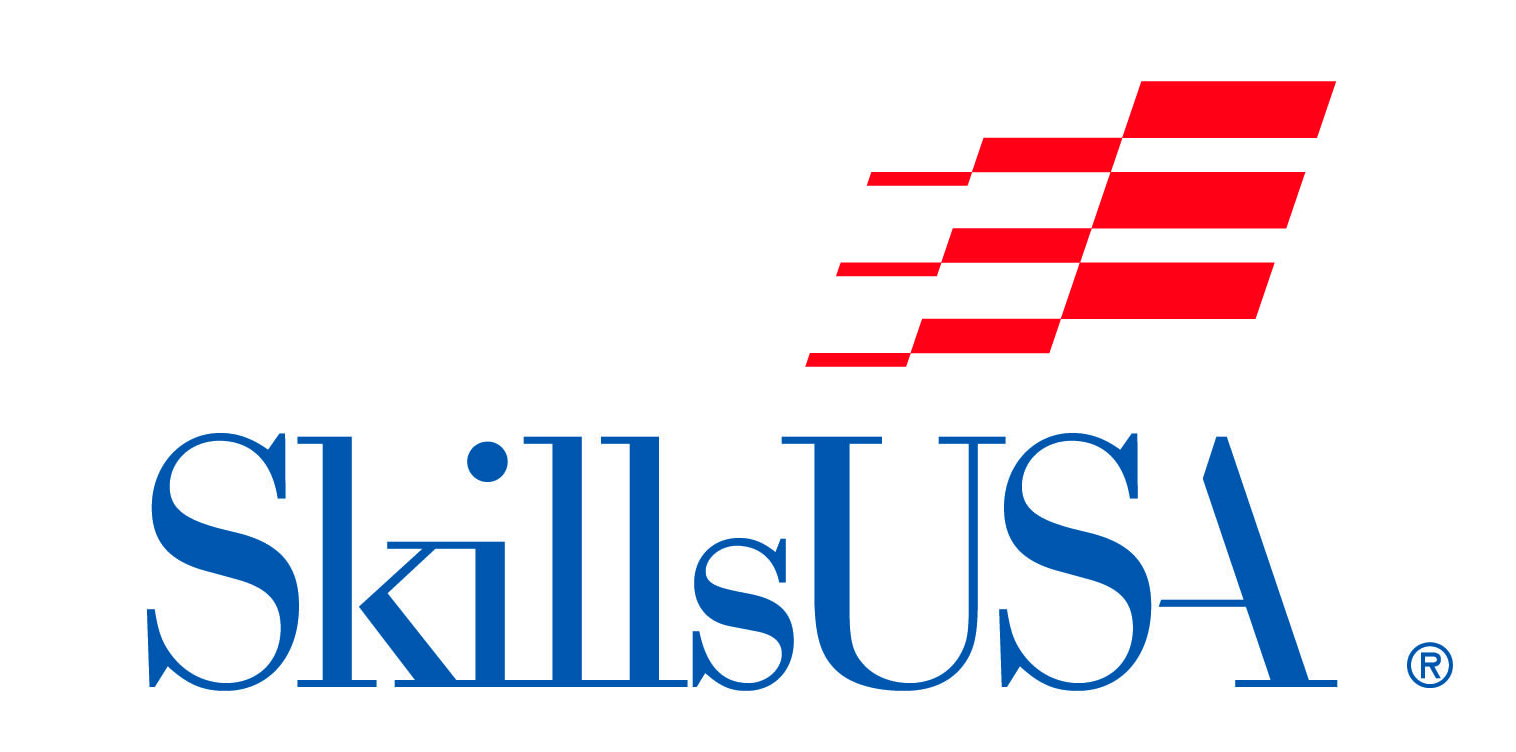 Handheld Vacuum Pump
110
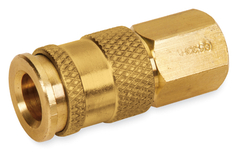 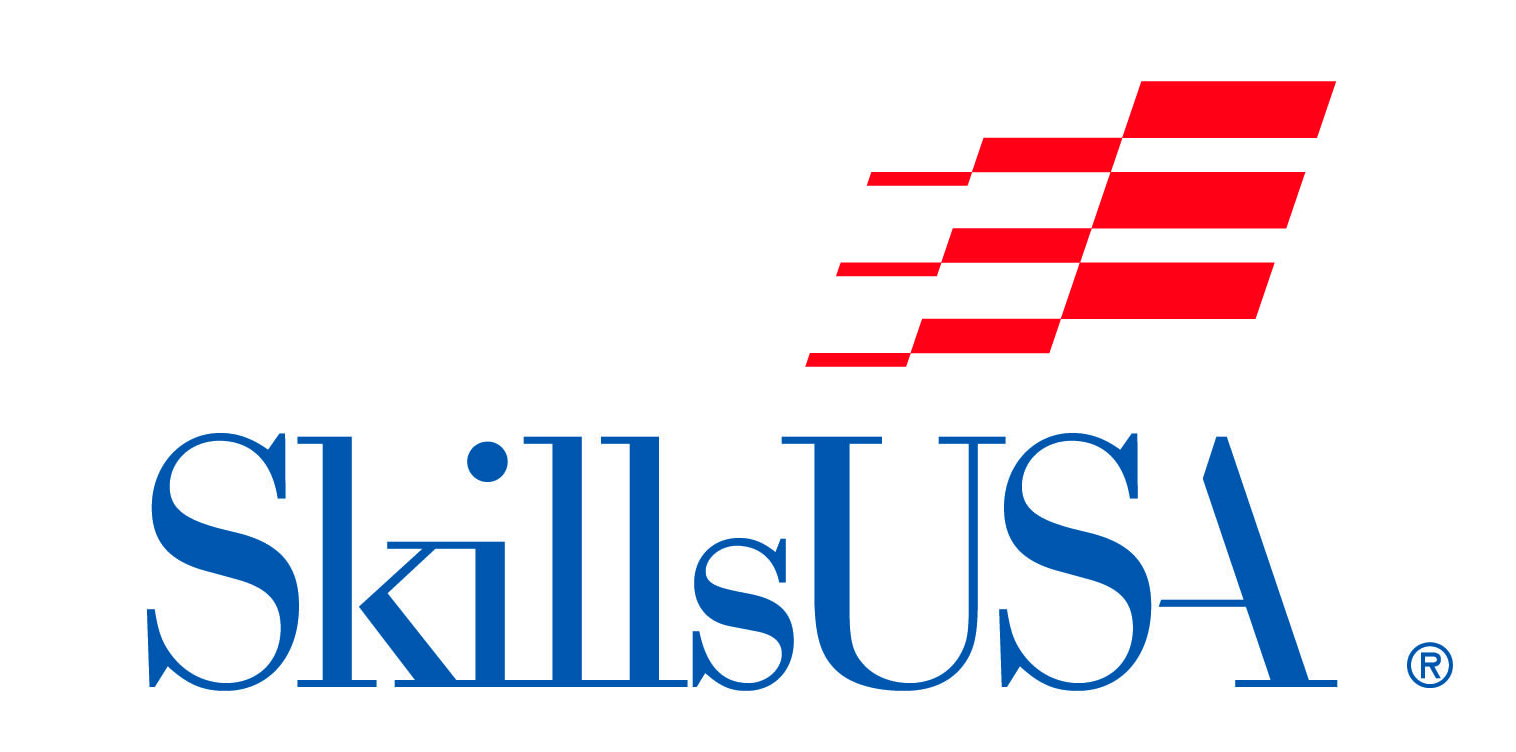 Quick Coupler
111
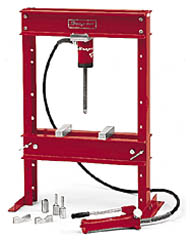 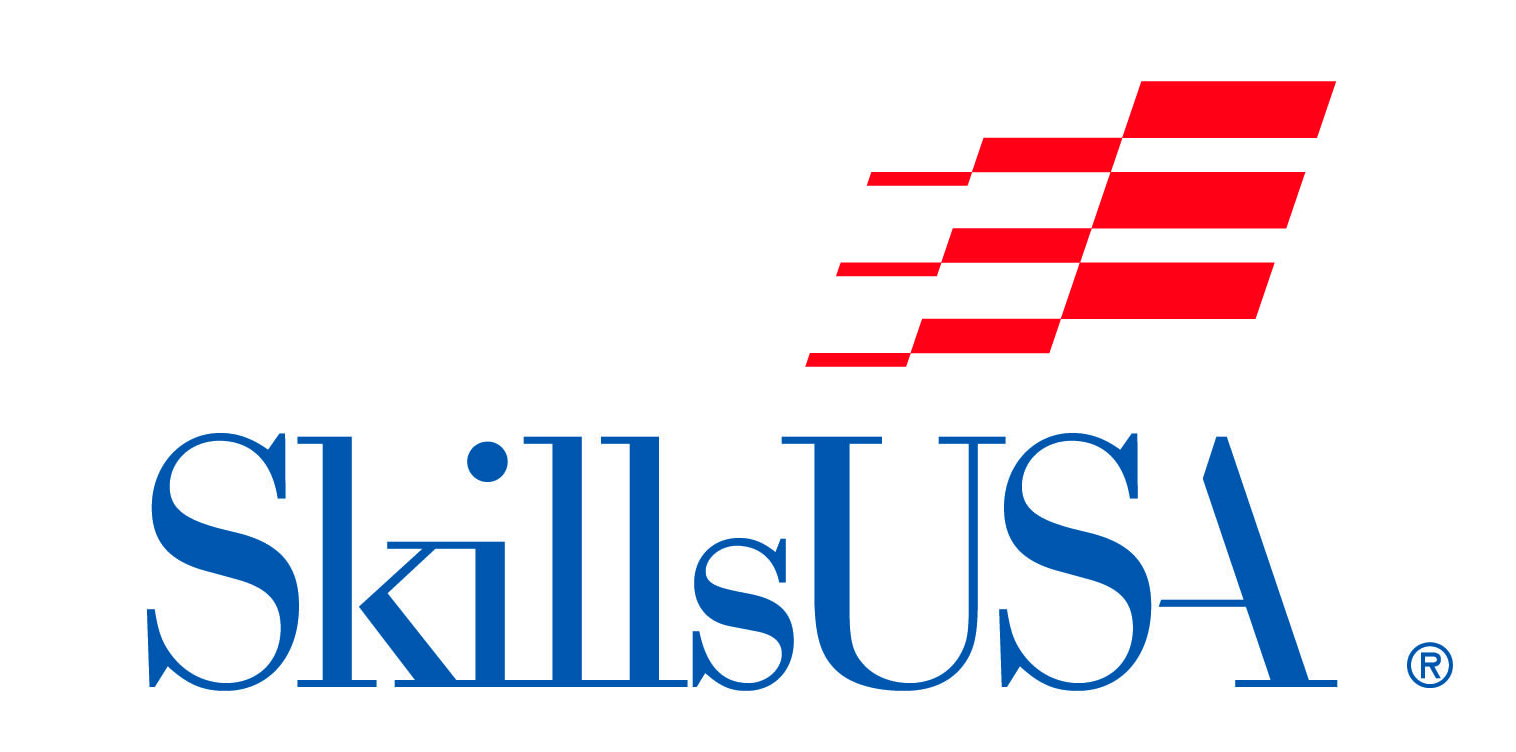 Hydraulic Press
112
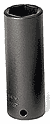 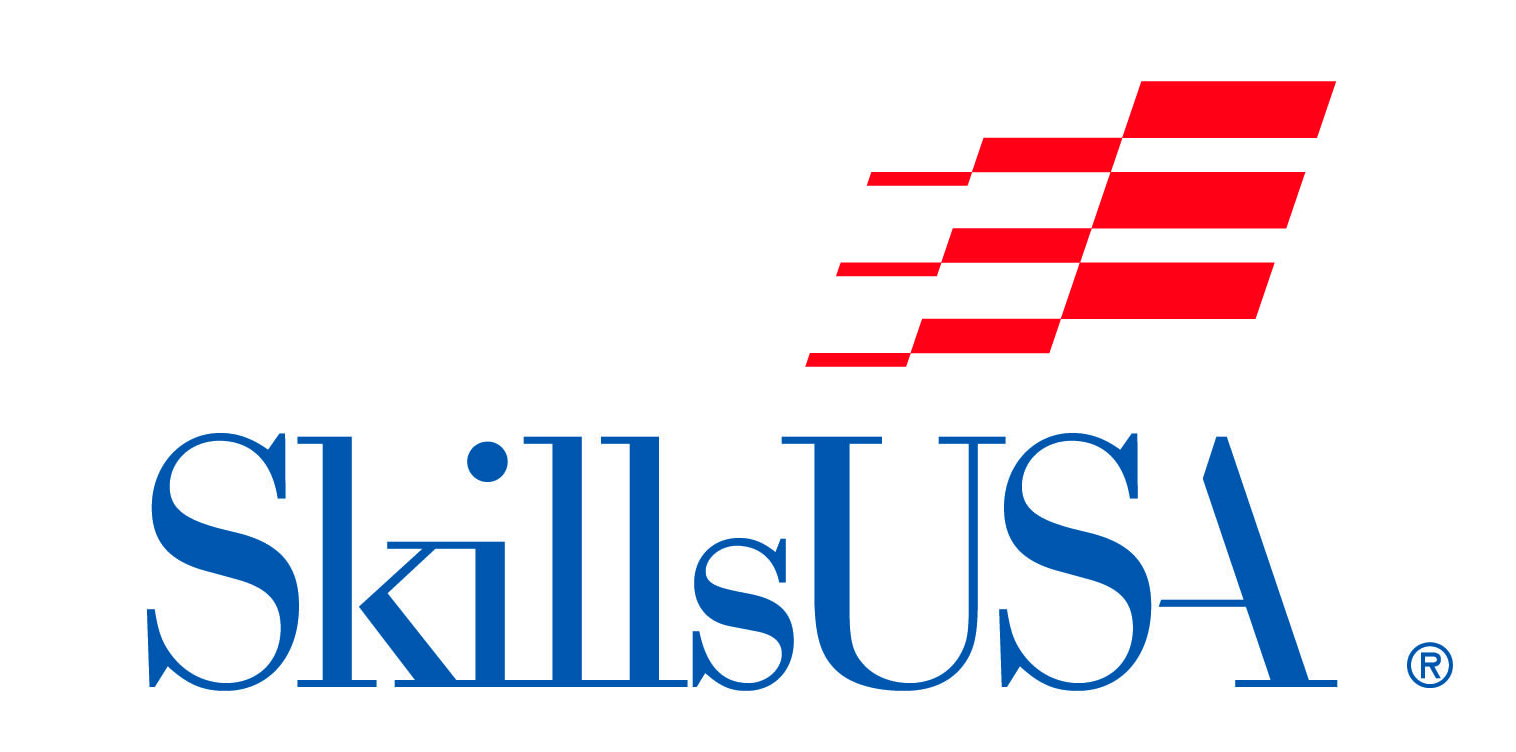 Impact Socket
113
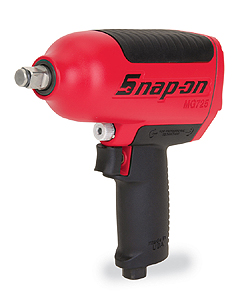 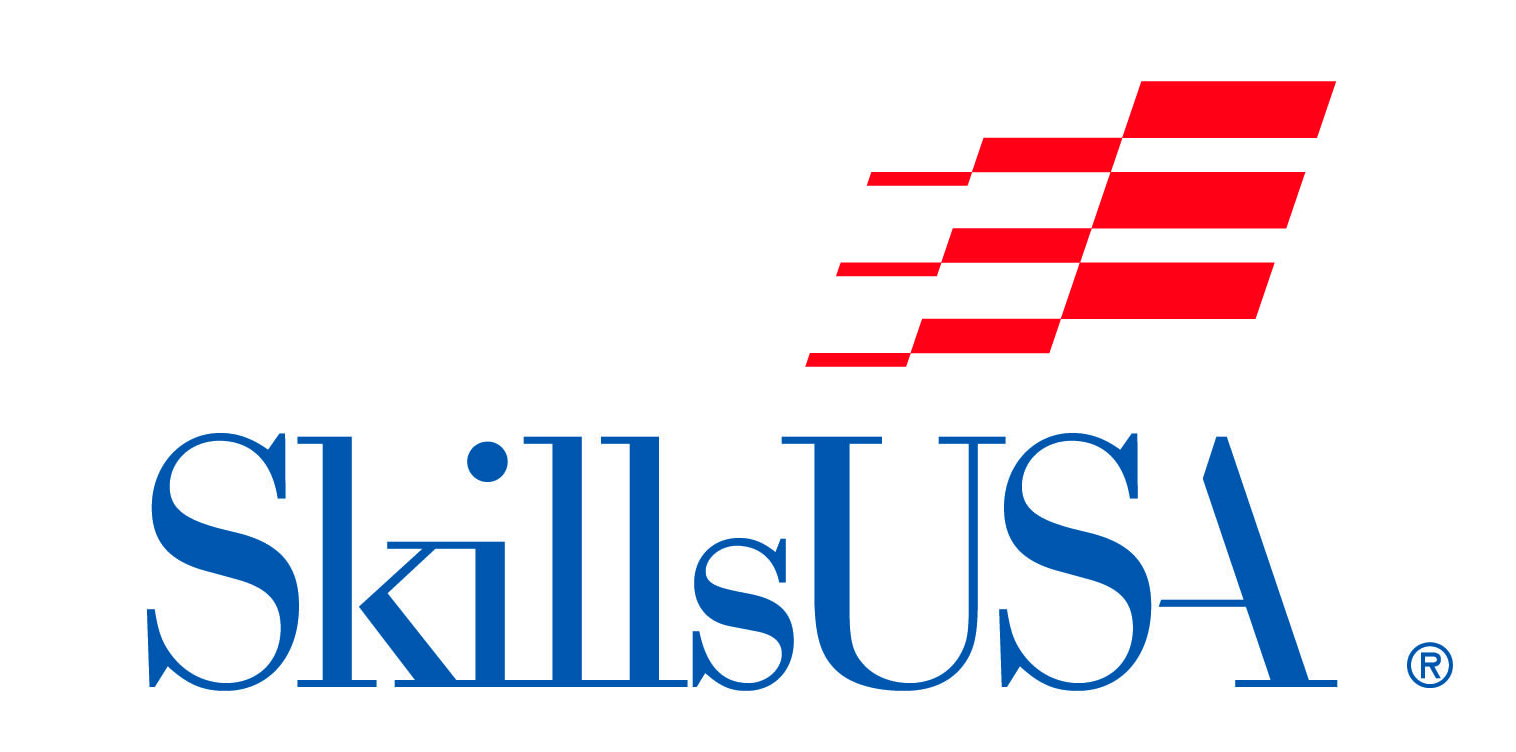 Impact  Wrench
114
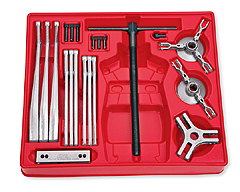 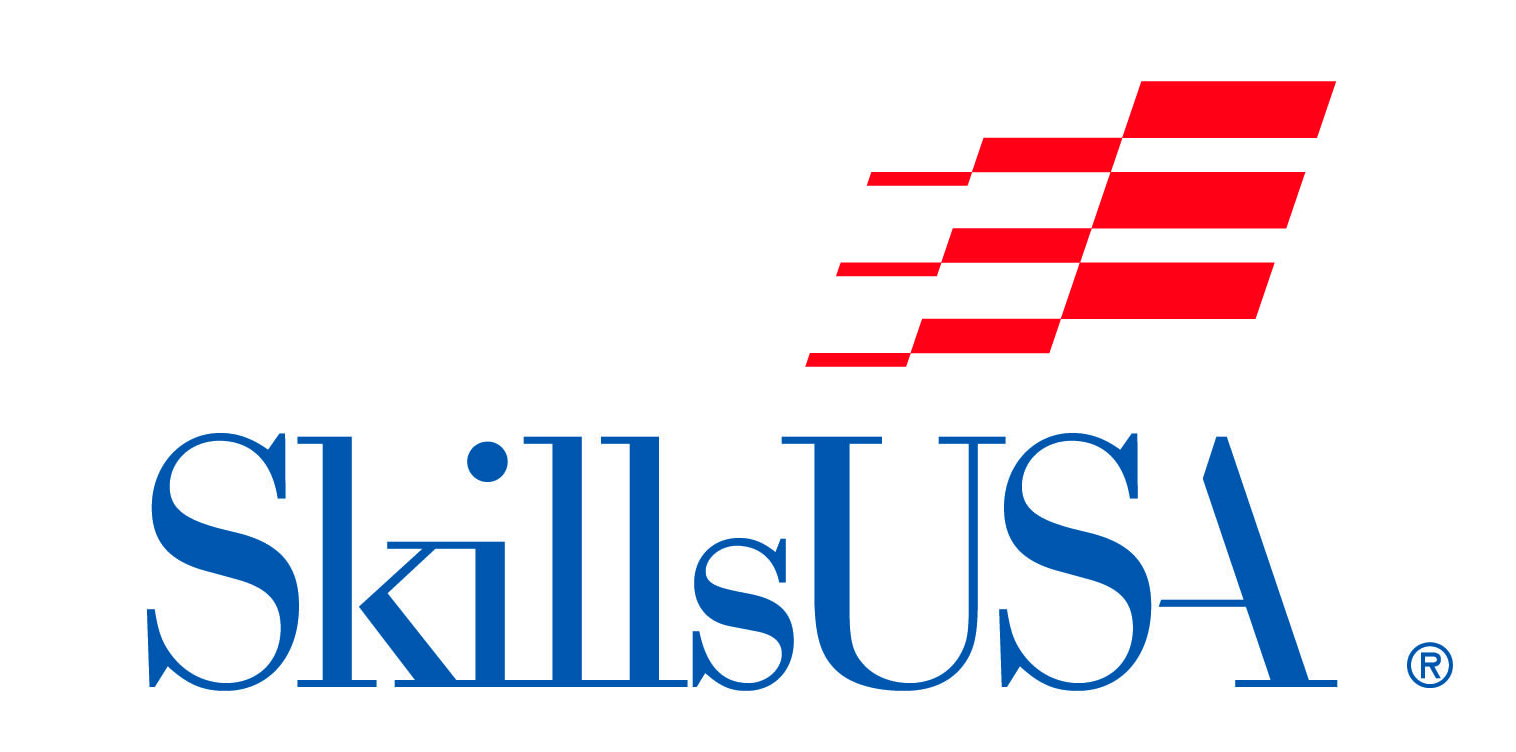 Puller Set
115
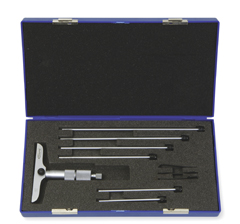 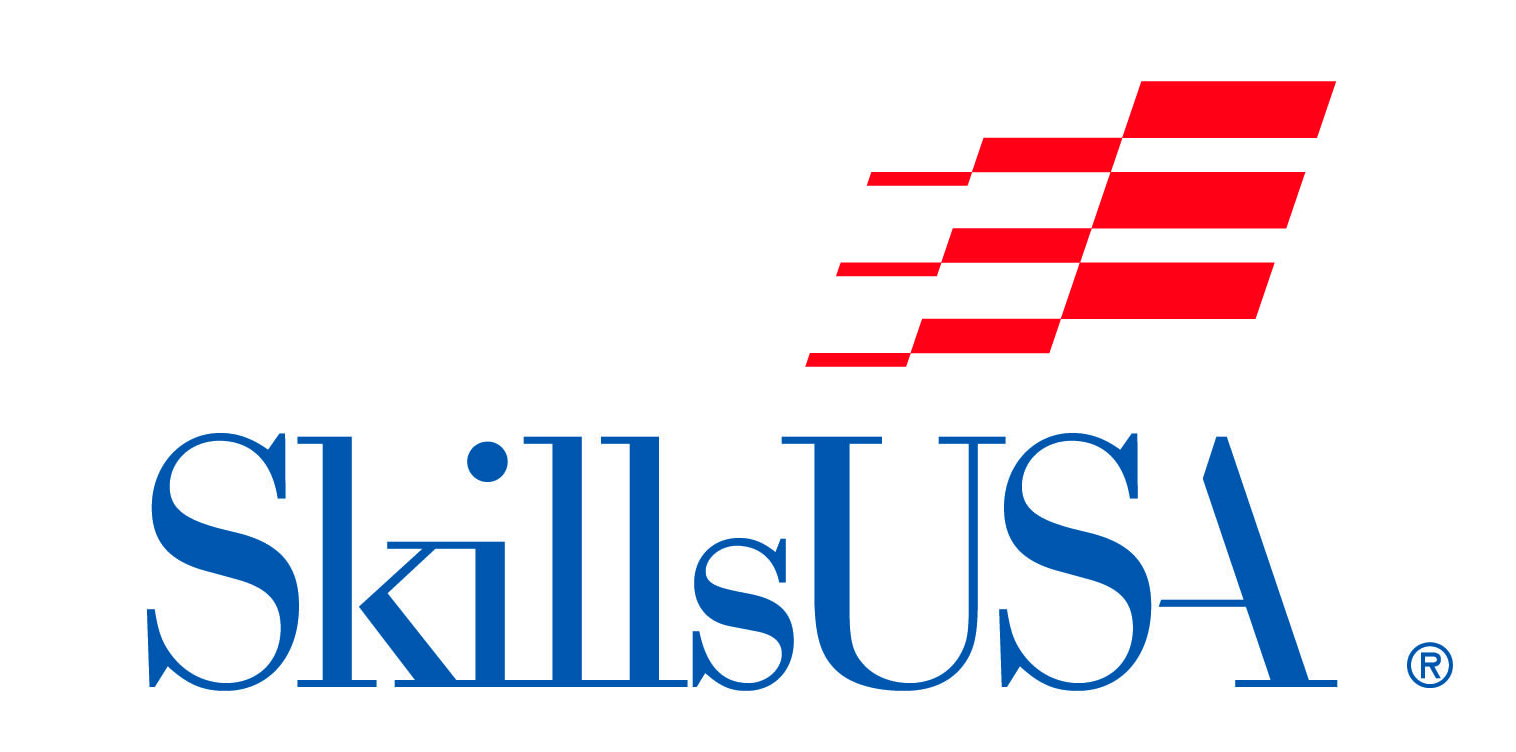 Depth Micrometer
116
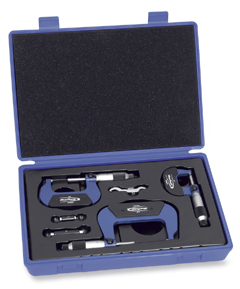 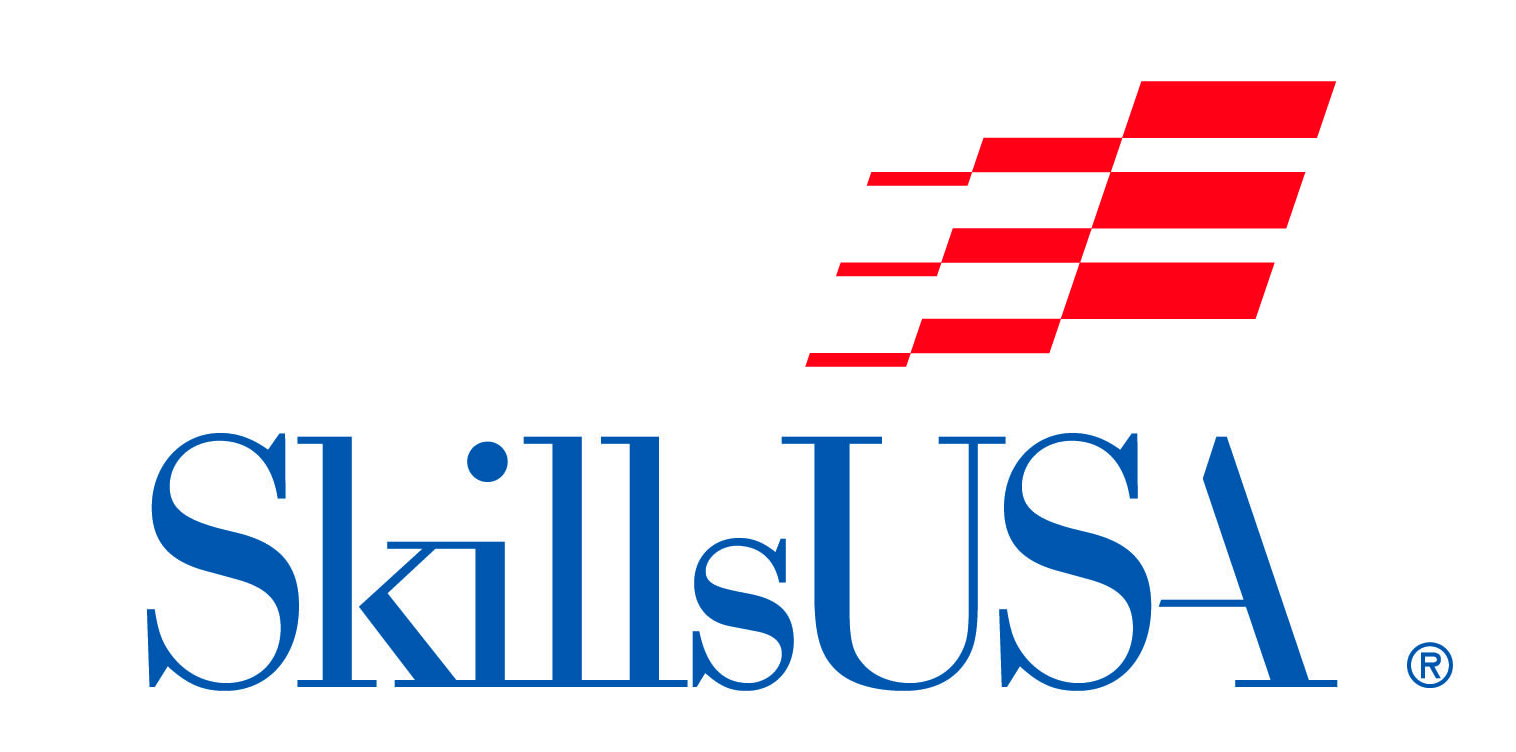 Outside Micrometer
117
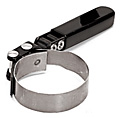 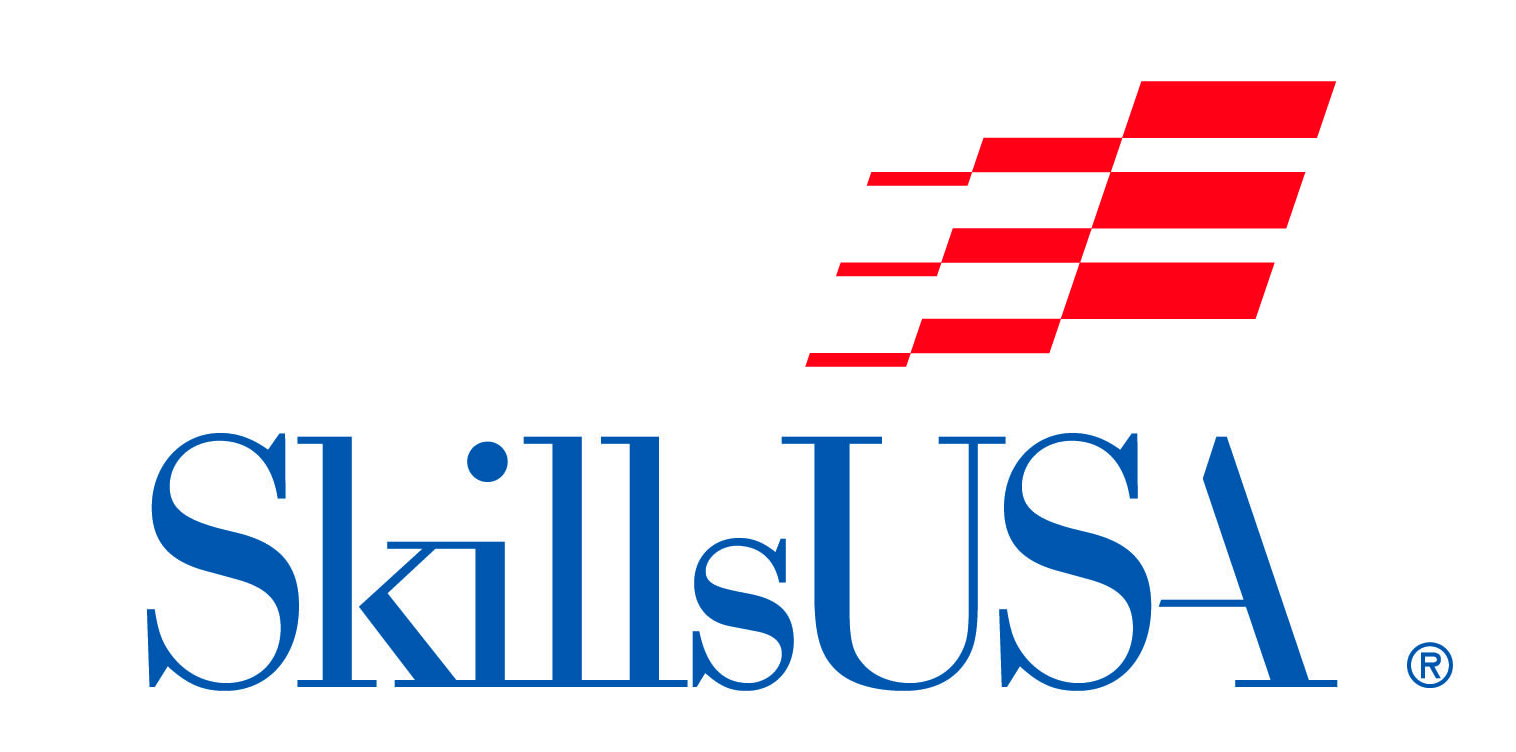 Oil Filter Wrench
118
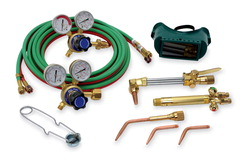 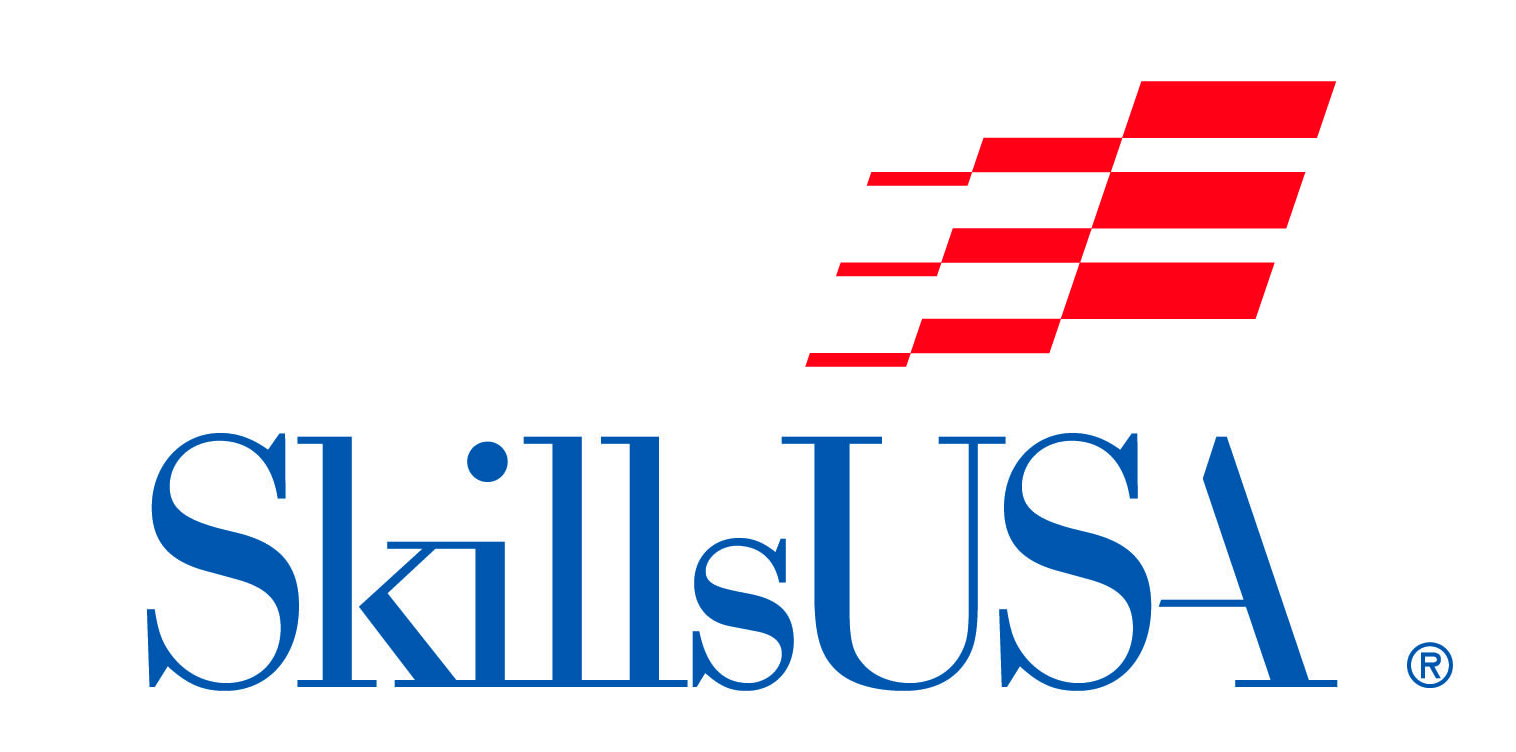 Oxy-acetylene Torch Wrench
119
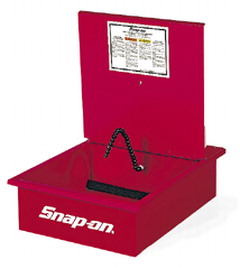 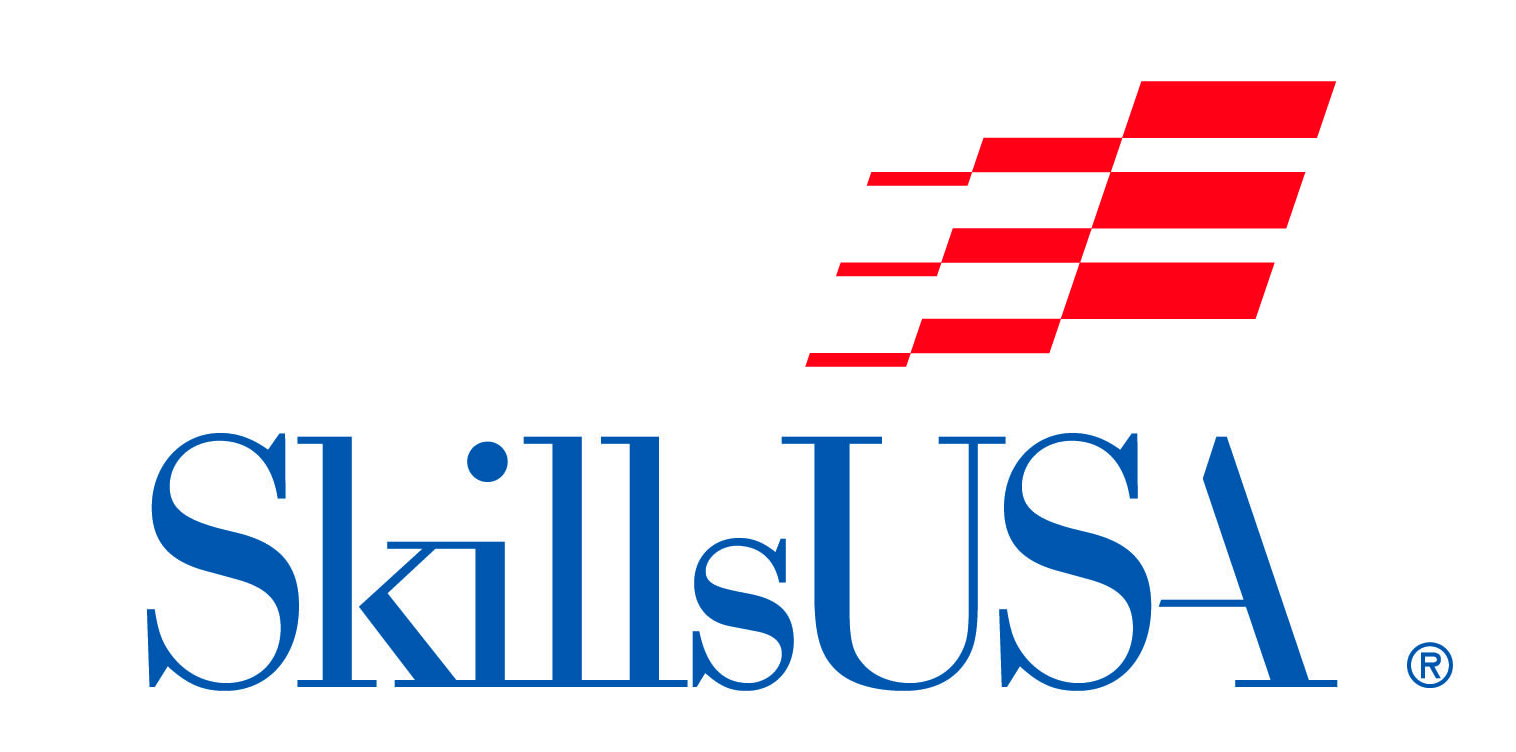 Parts Washer
120
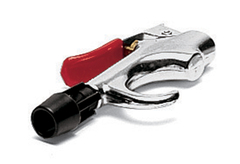 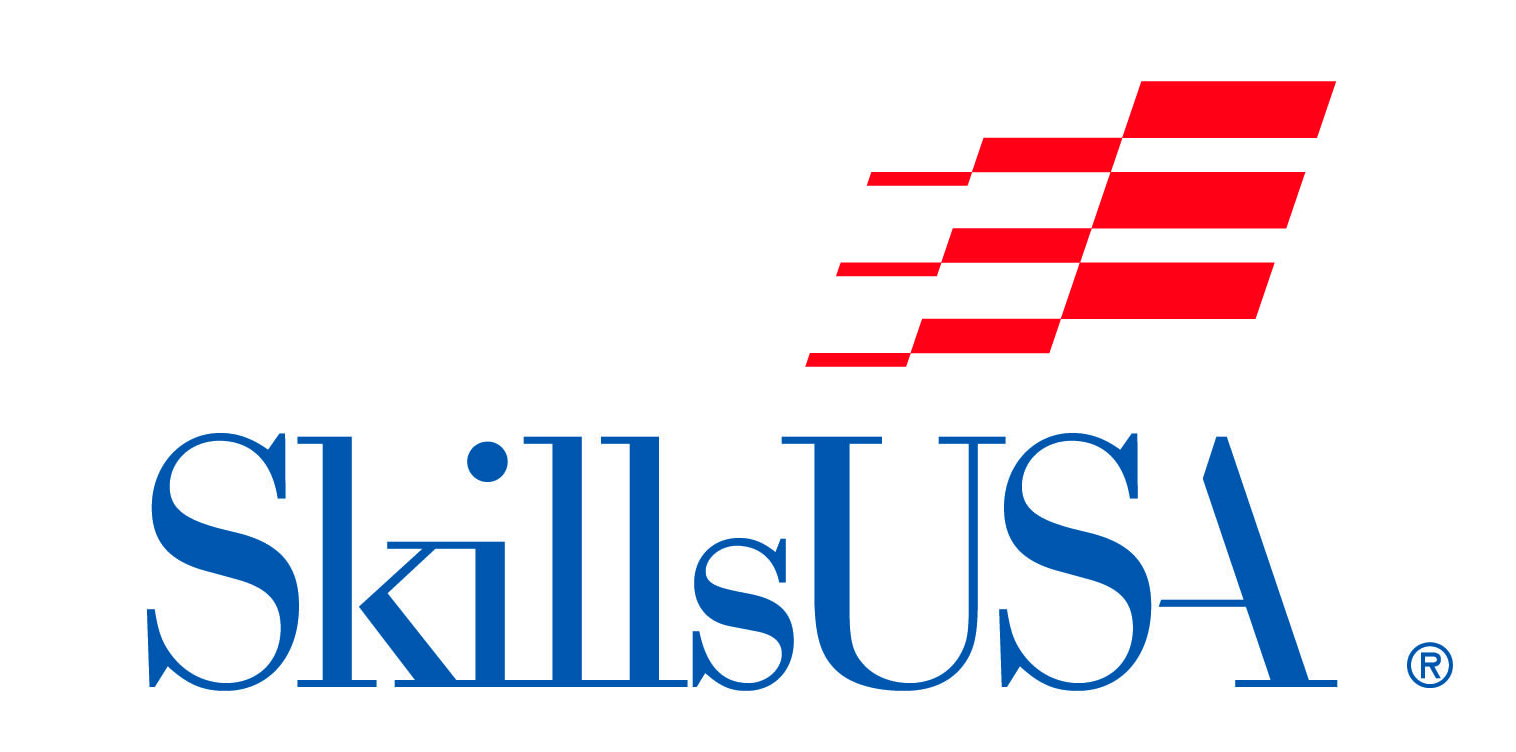 Blow Gun
121
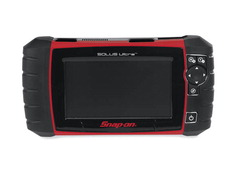 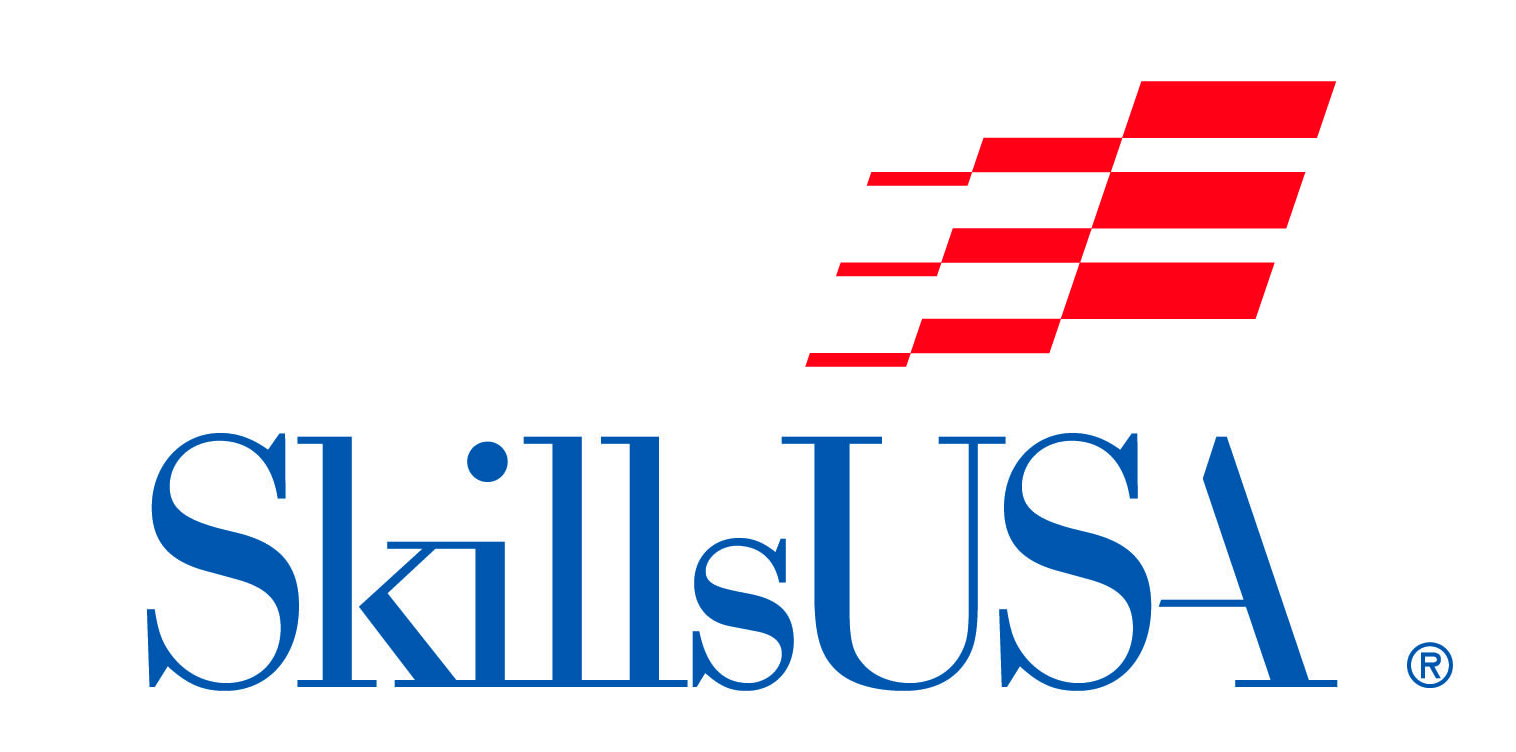 Solas Scan Tool
122
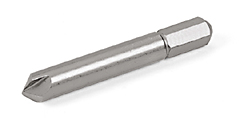 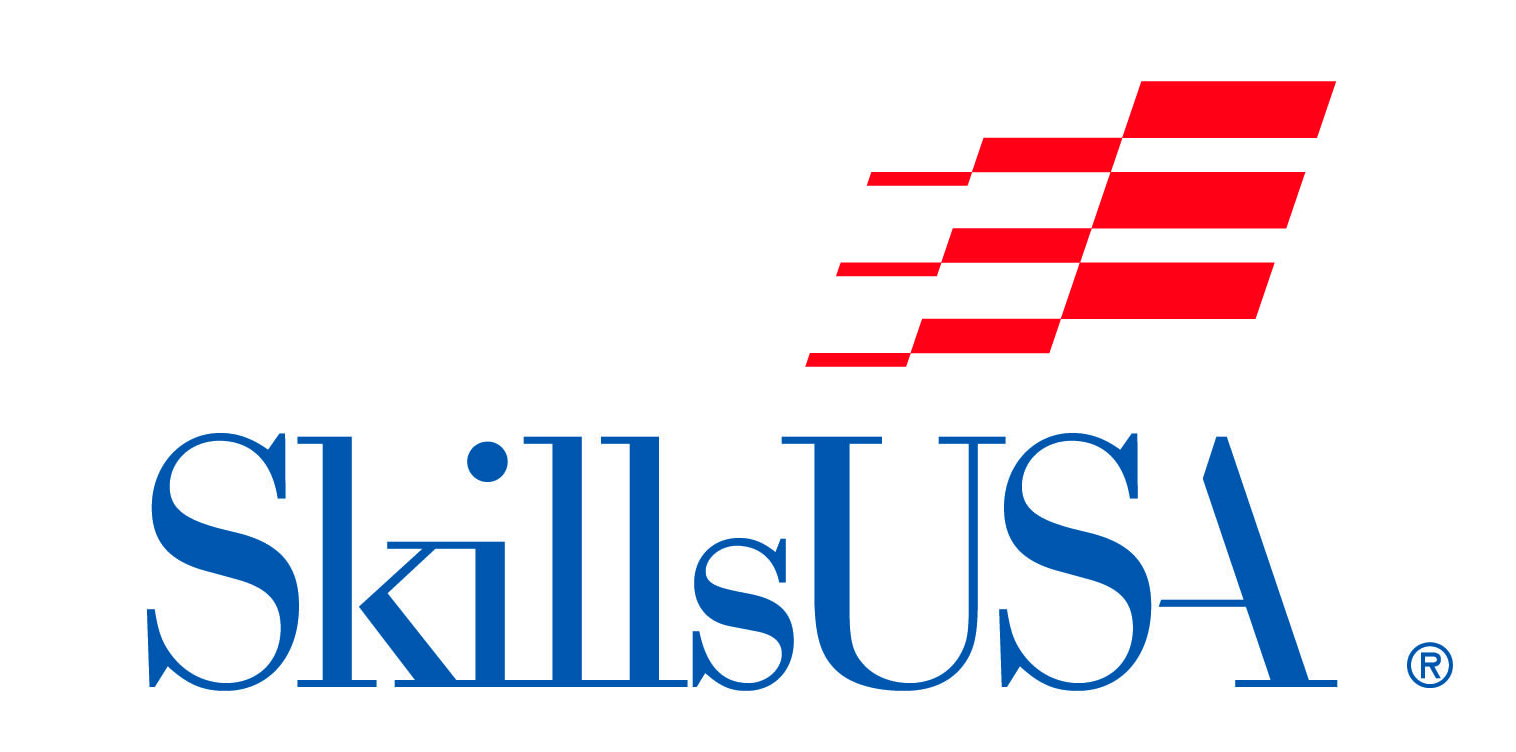 Screw Extractor
123
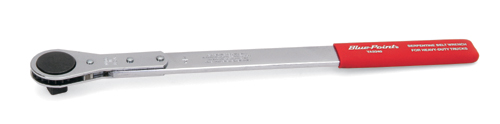 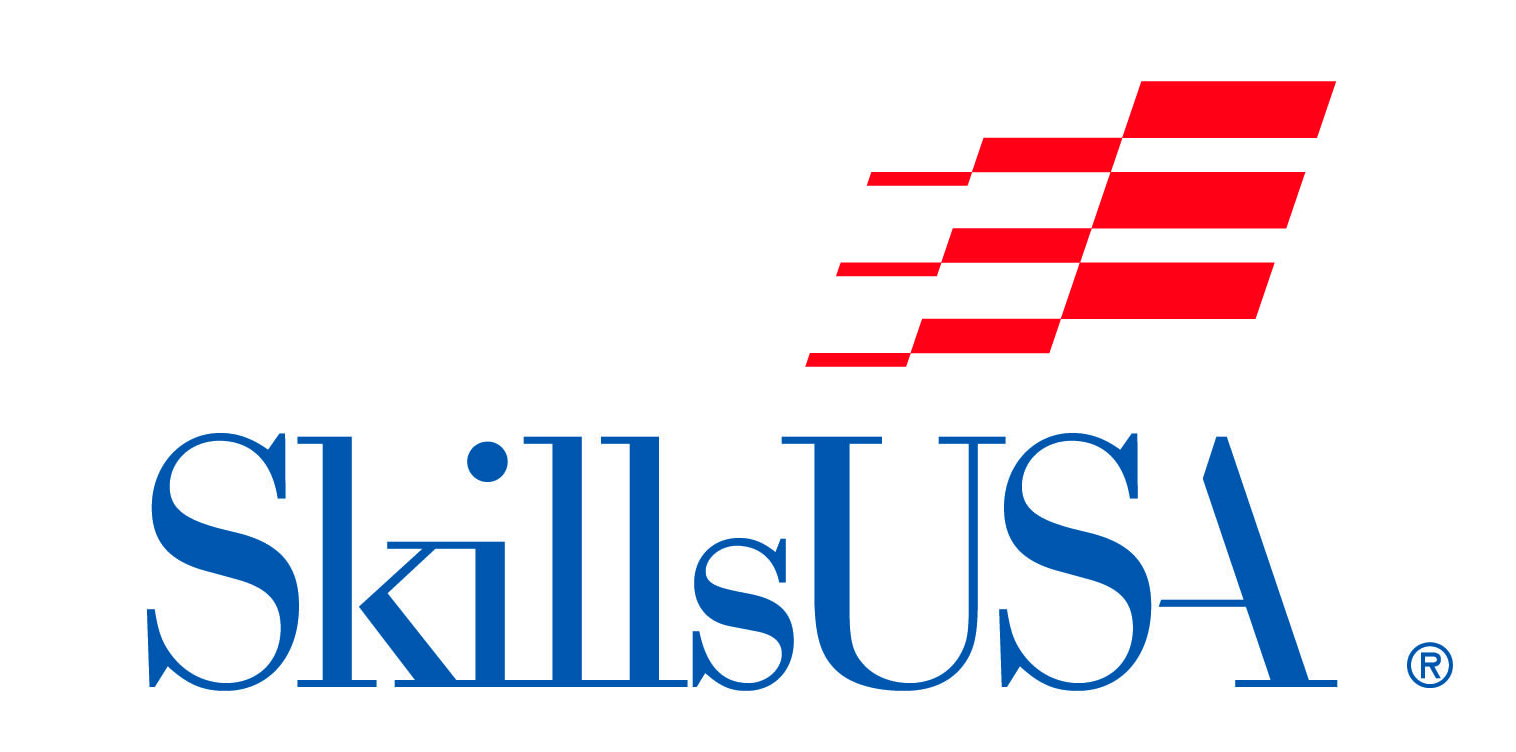 Serpentine Belt Tensioner Tool
124
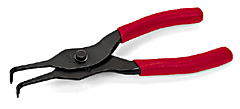 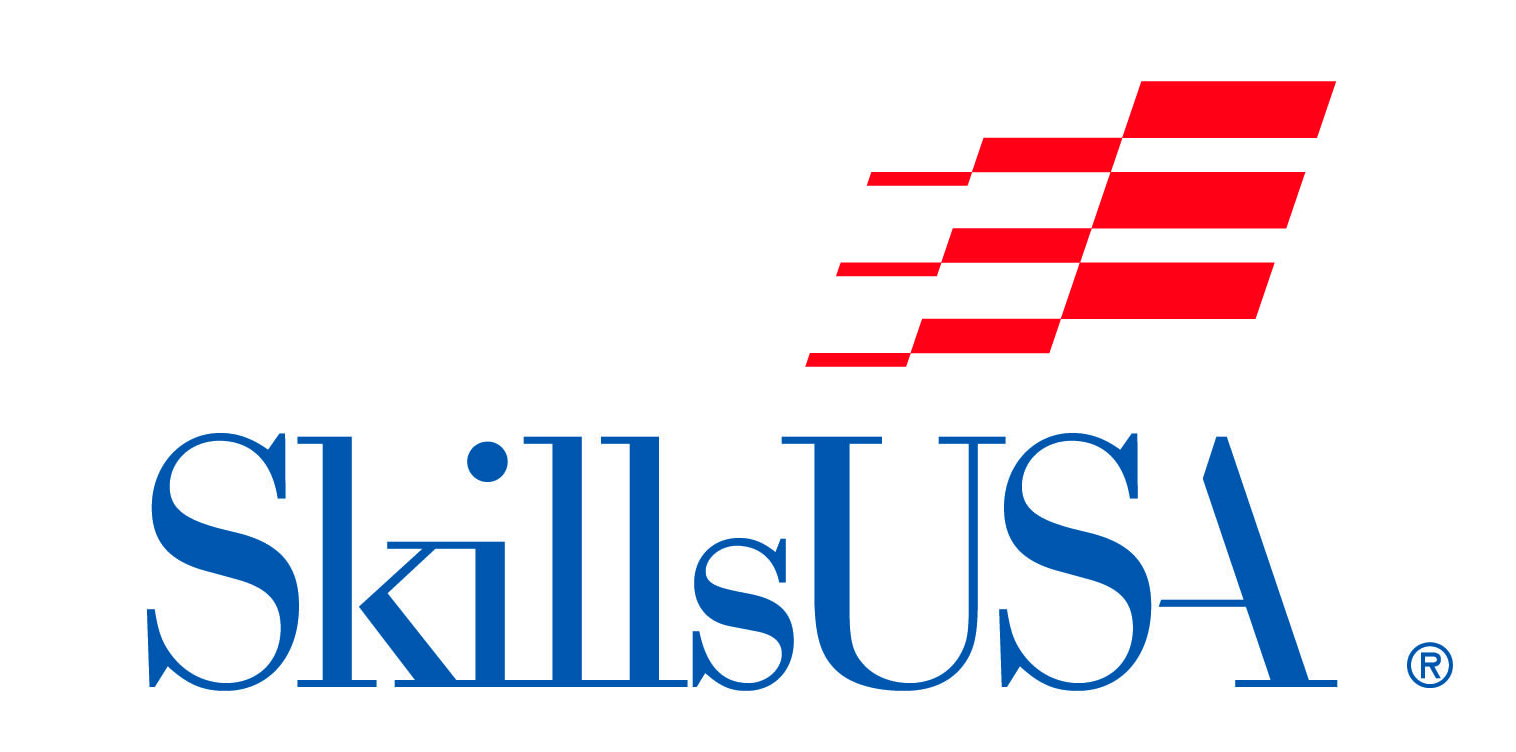 Snap Ring Pliers
125
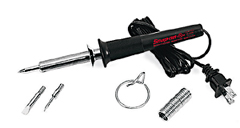 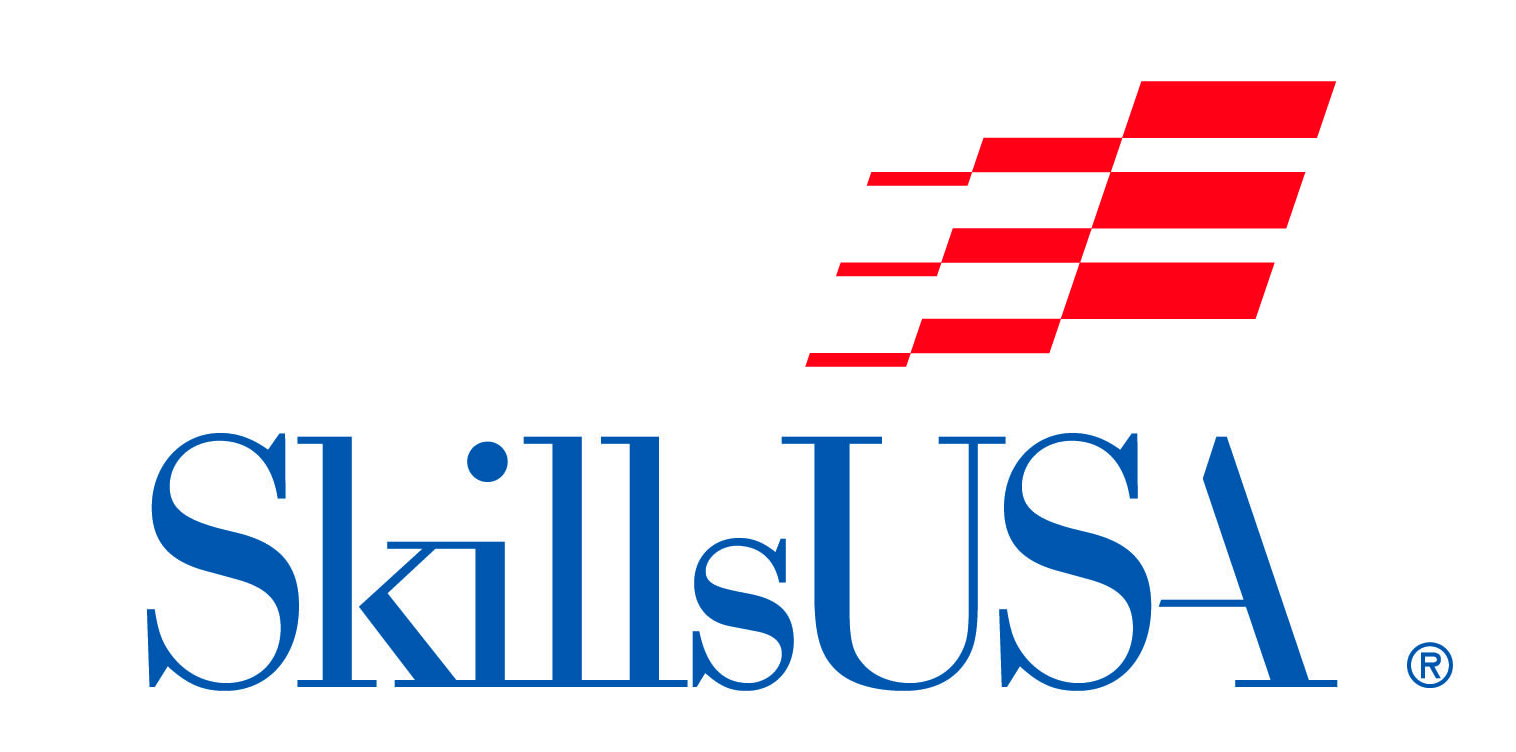 Soldering Iron
126
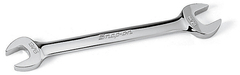 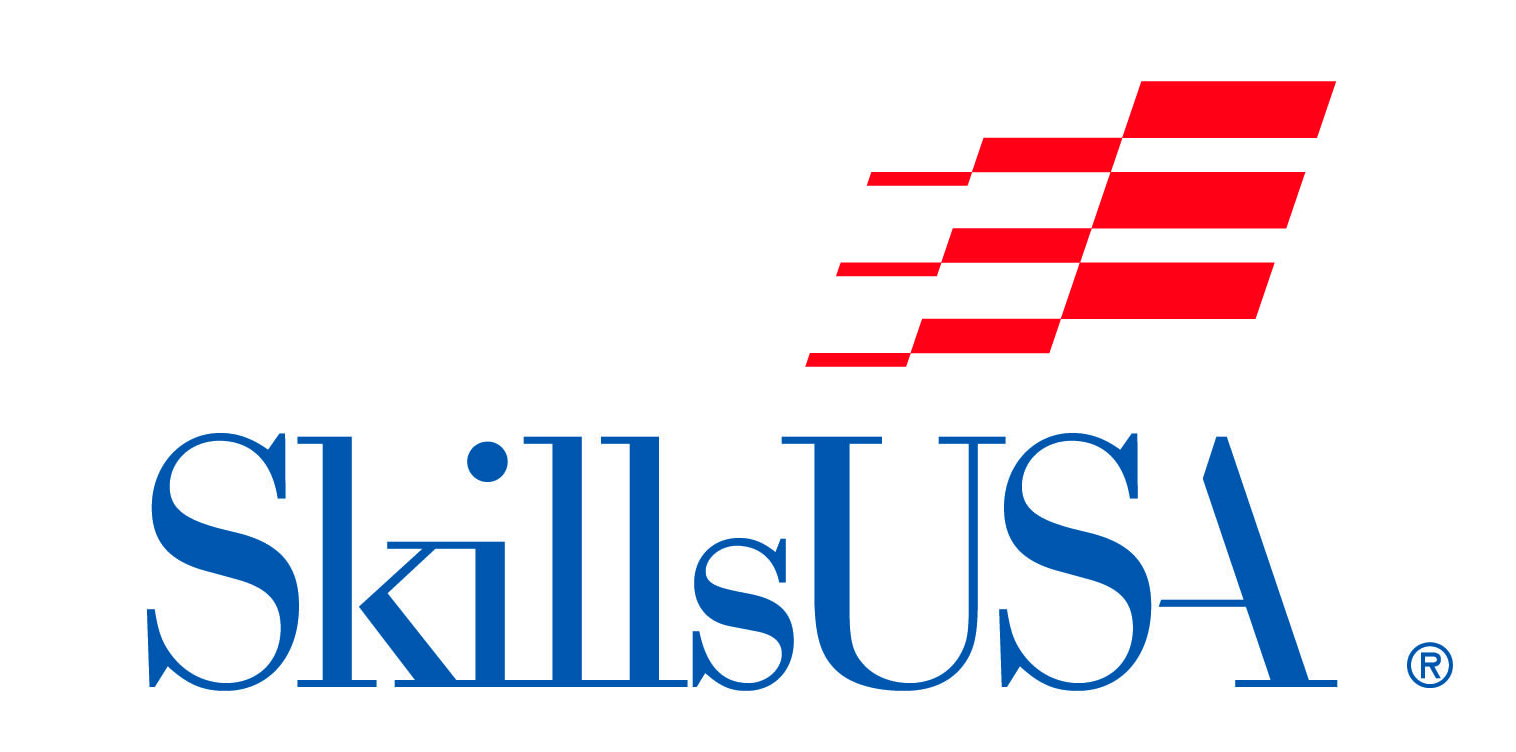 Open End Wrench
127
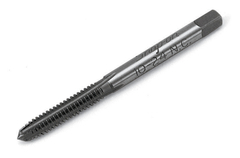 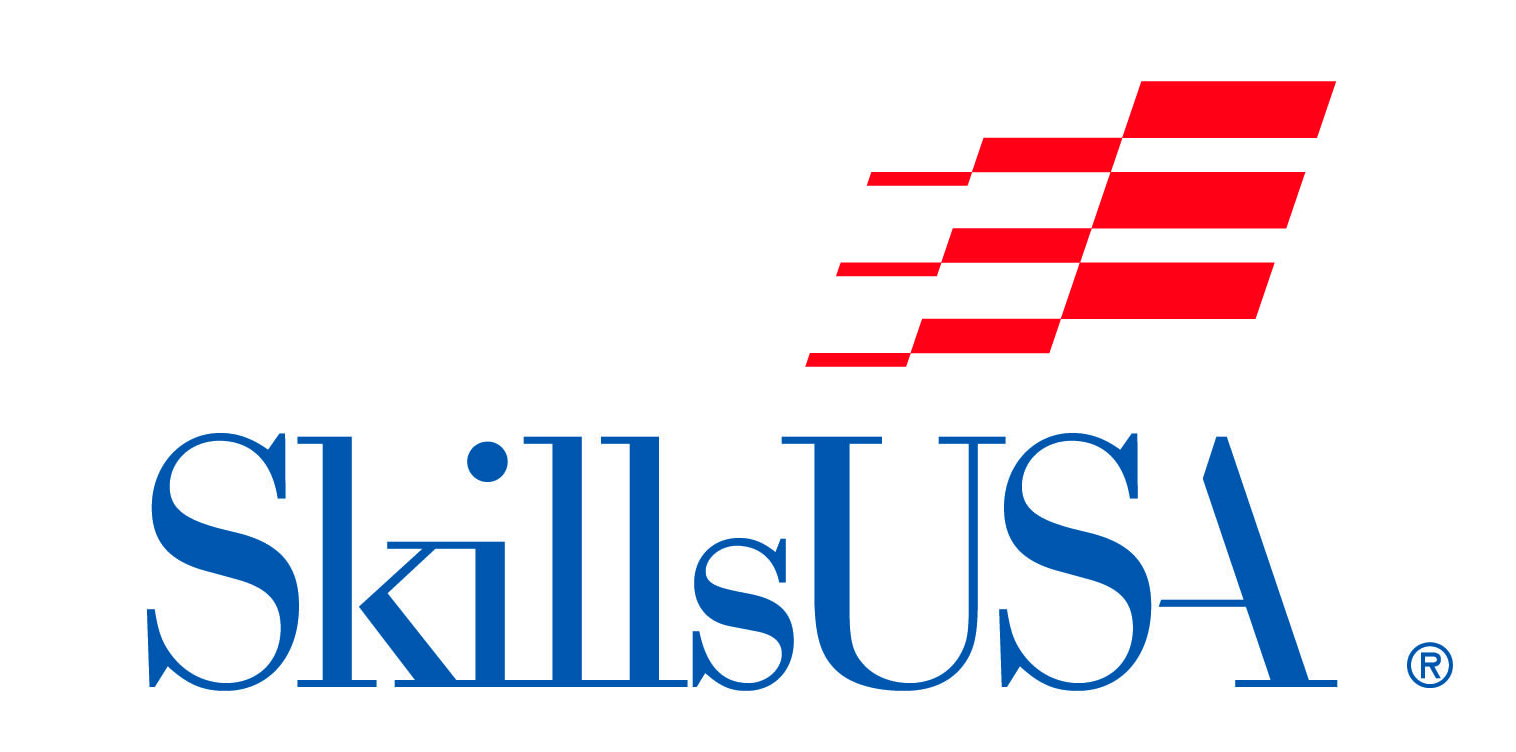 Tap
128
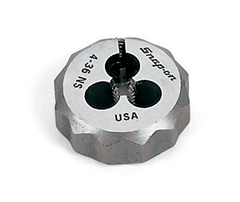 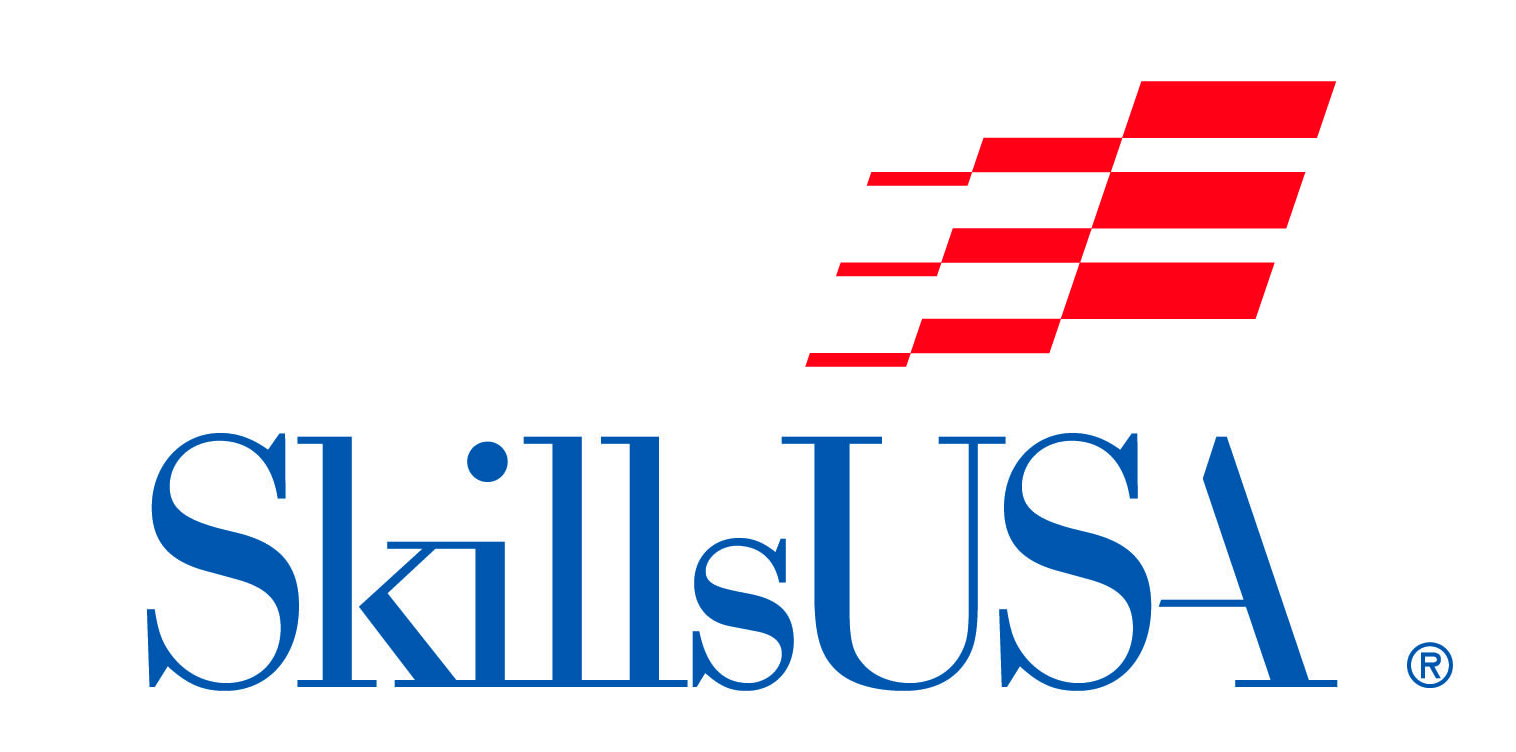 Die
129
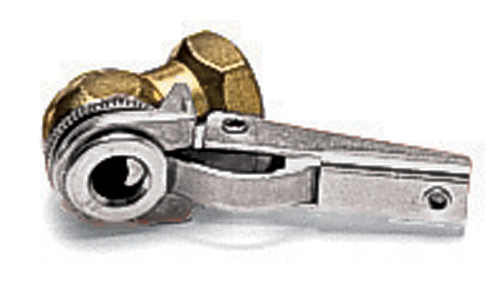 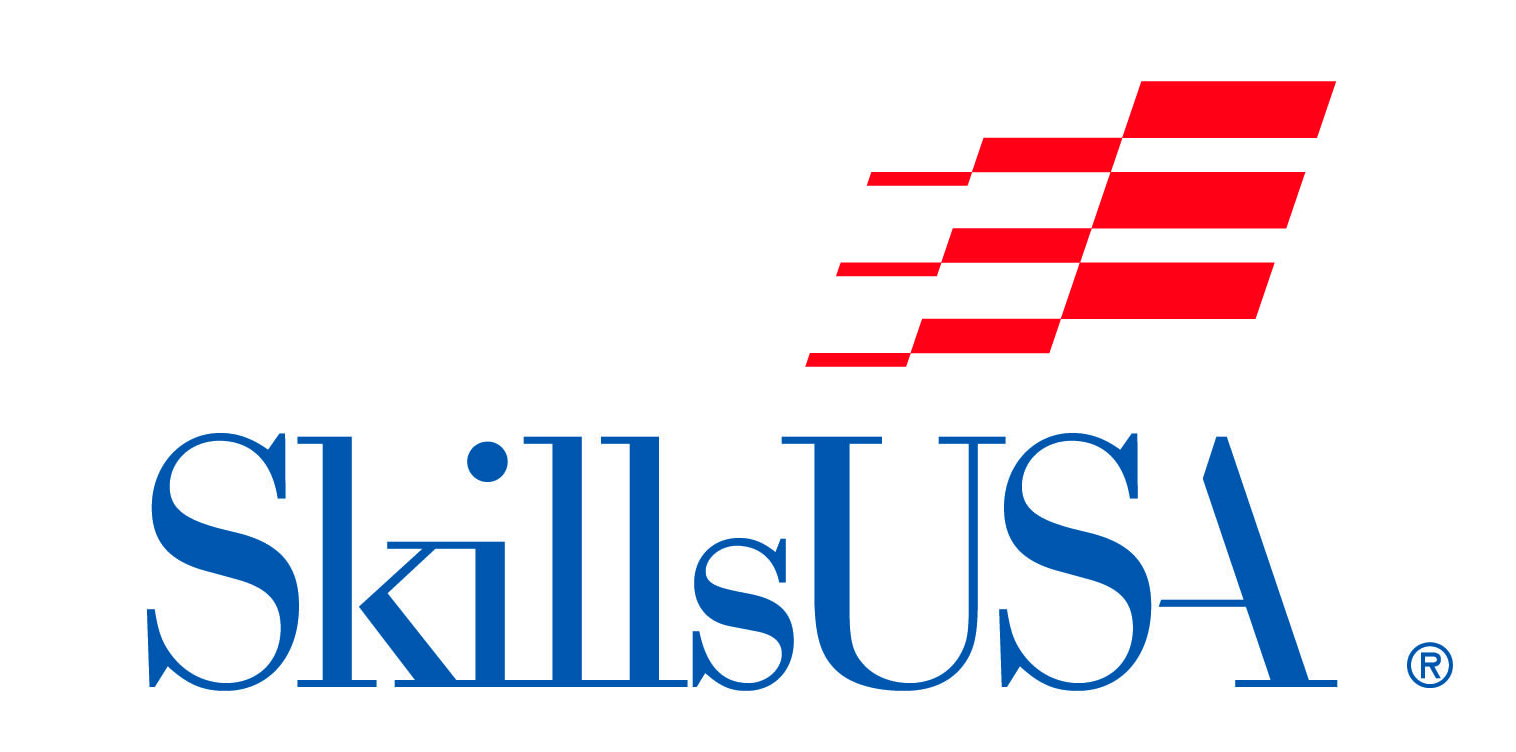 Air Chuck
130
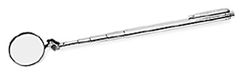 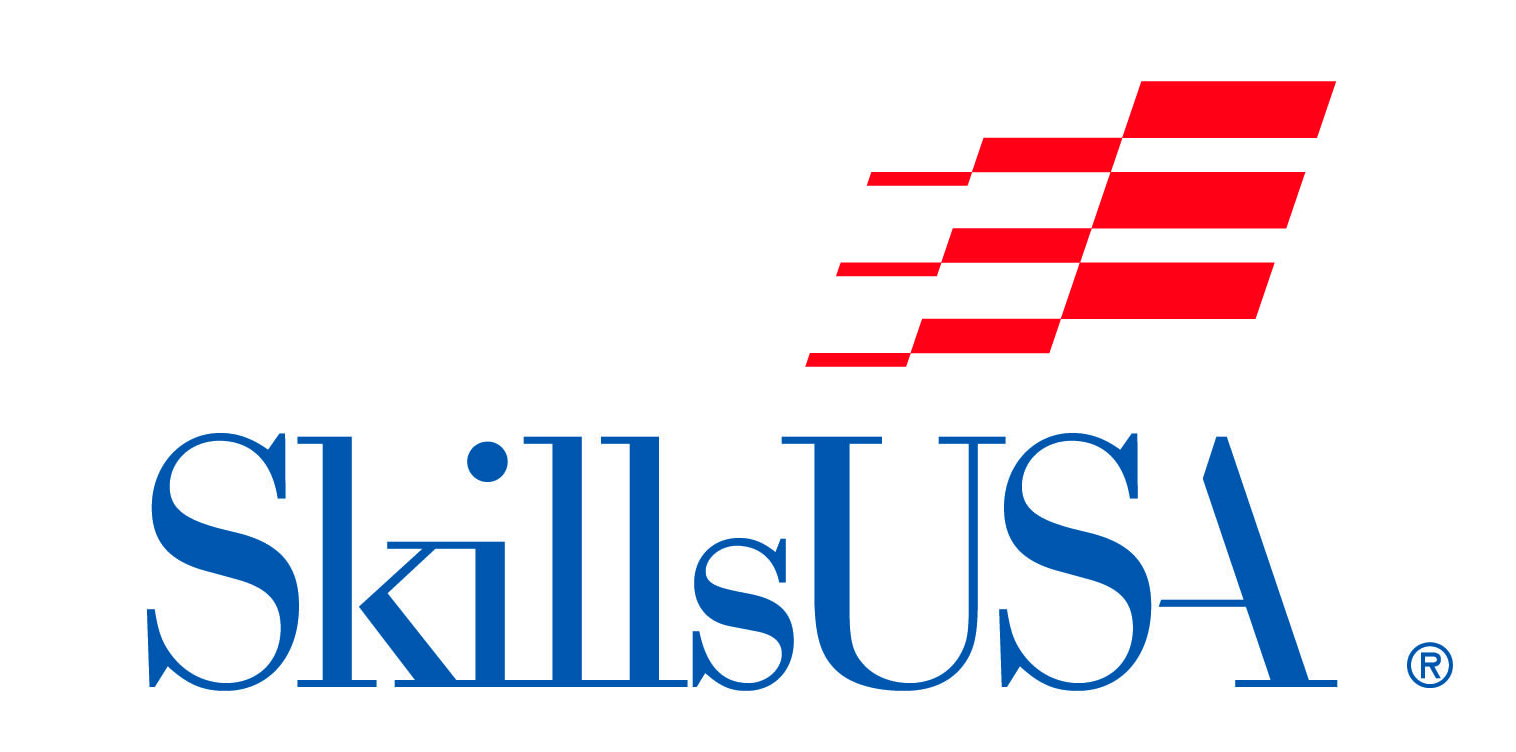 Inspection Mirror
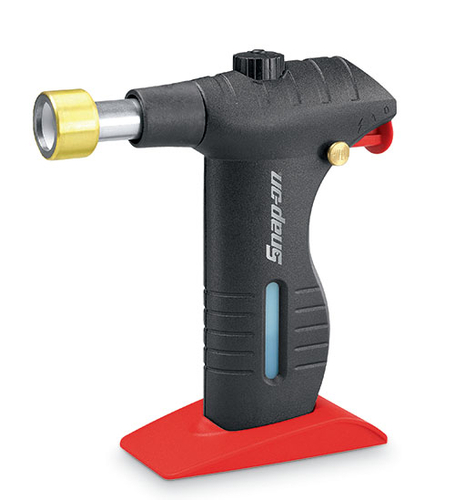 131
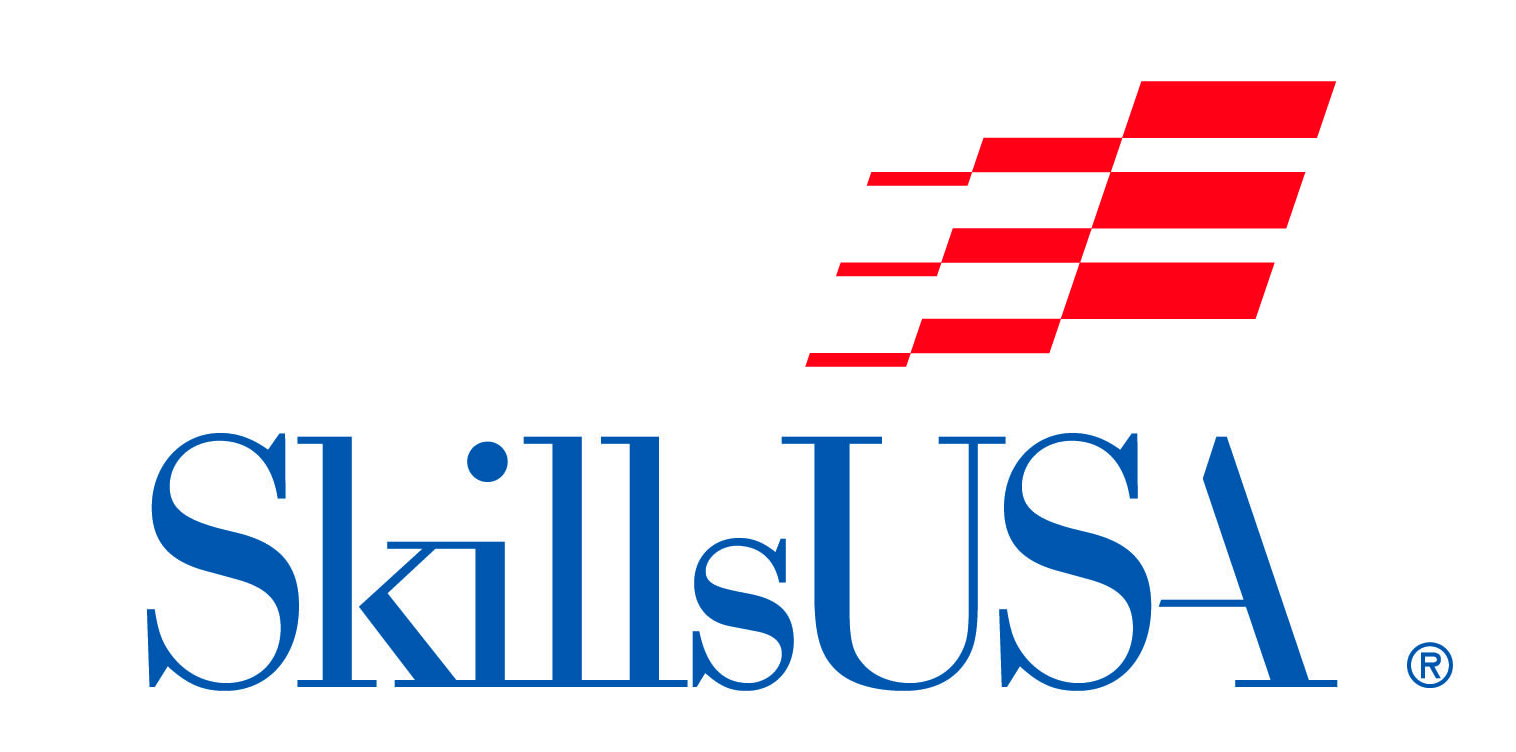 Blow Torch
132
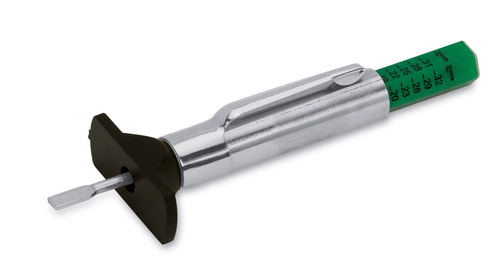 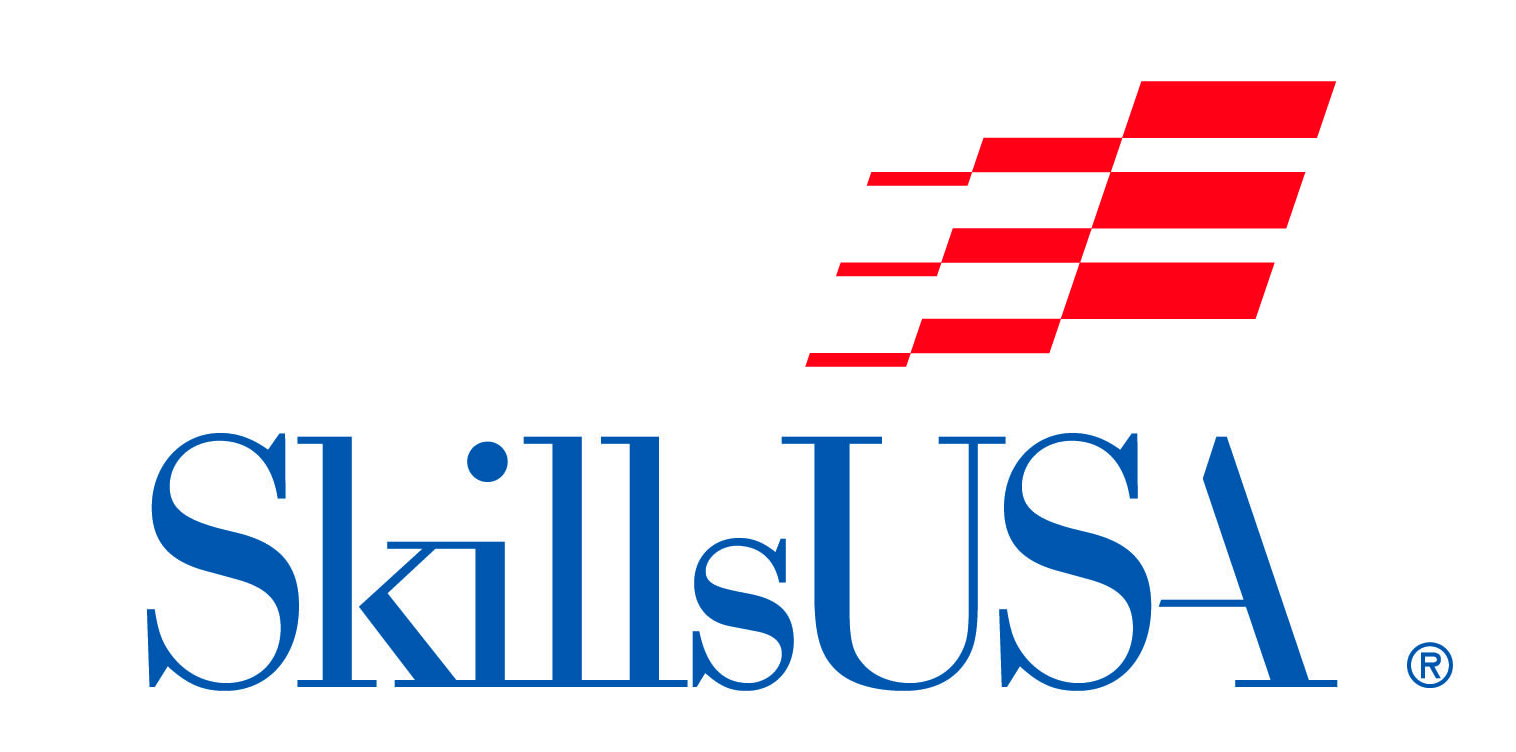 Tread Depth Gauge
133
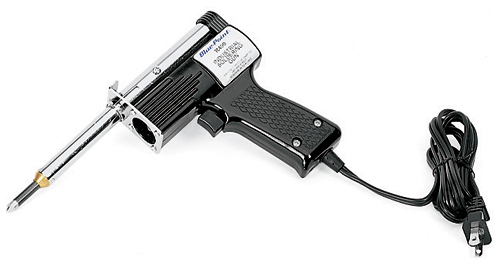 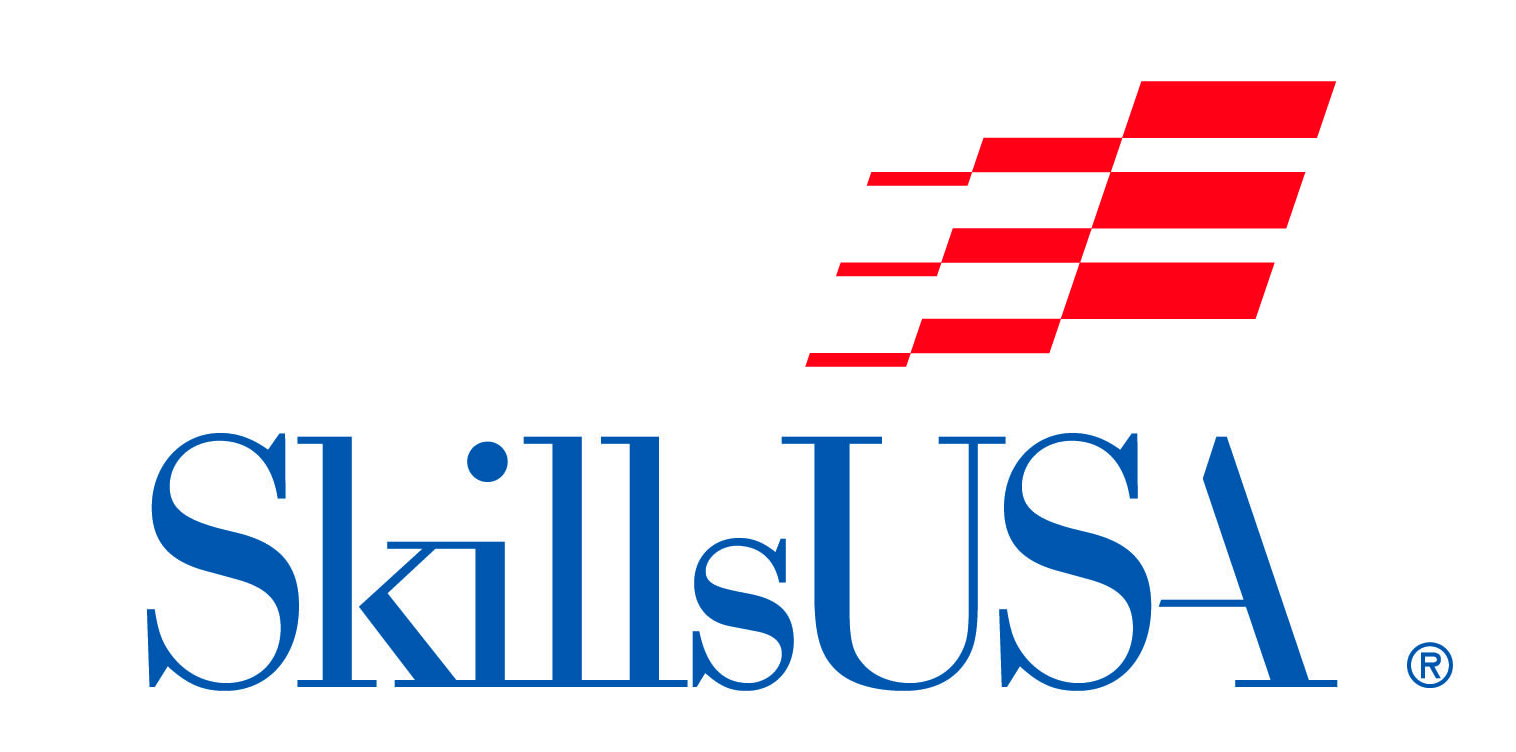 Soldering Gun
134
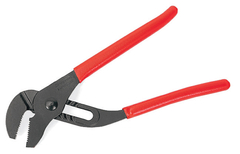 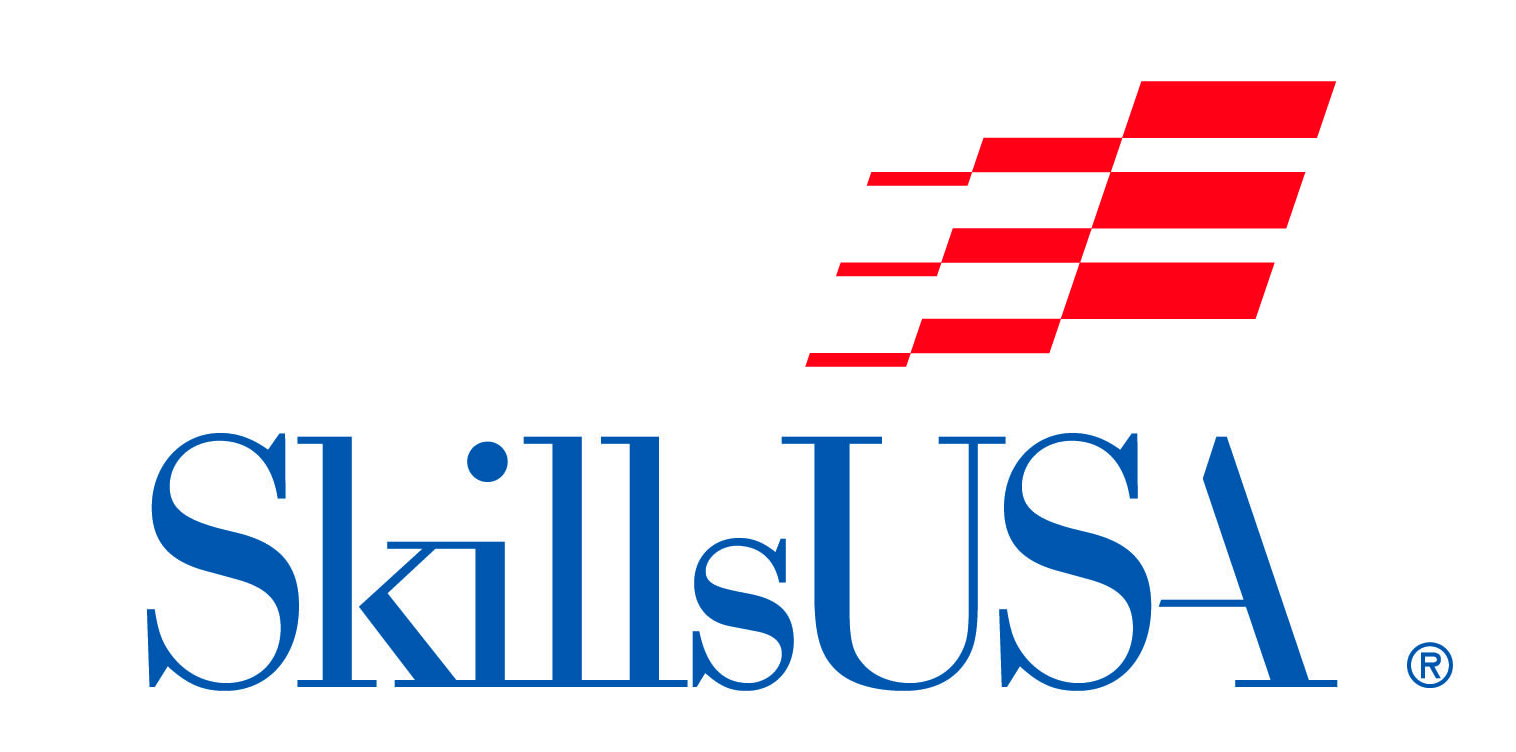 Adjustable JointPliers
135
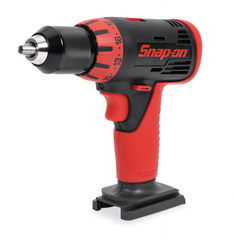 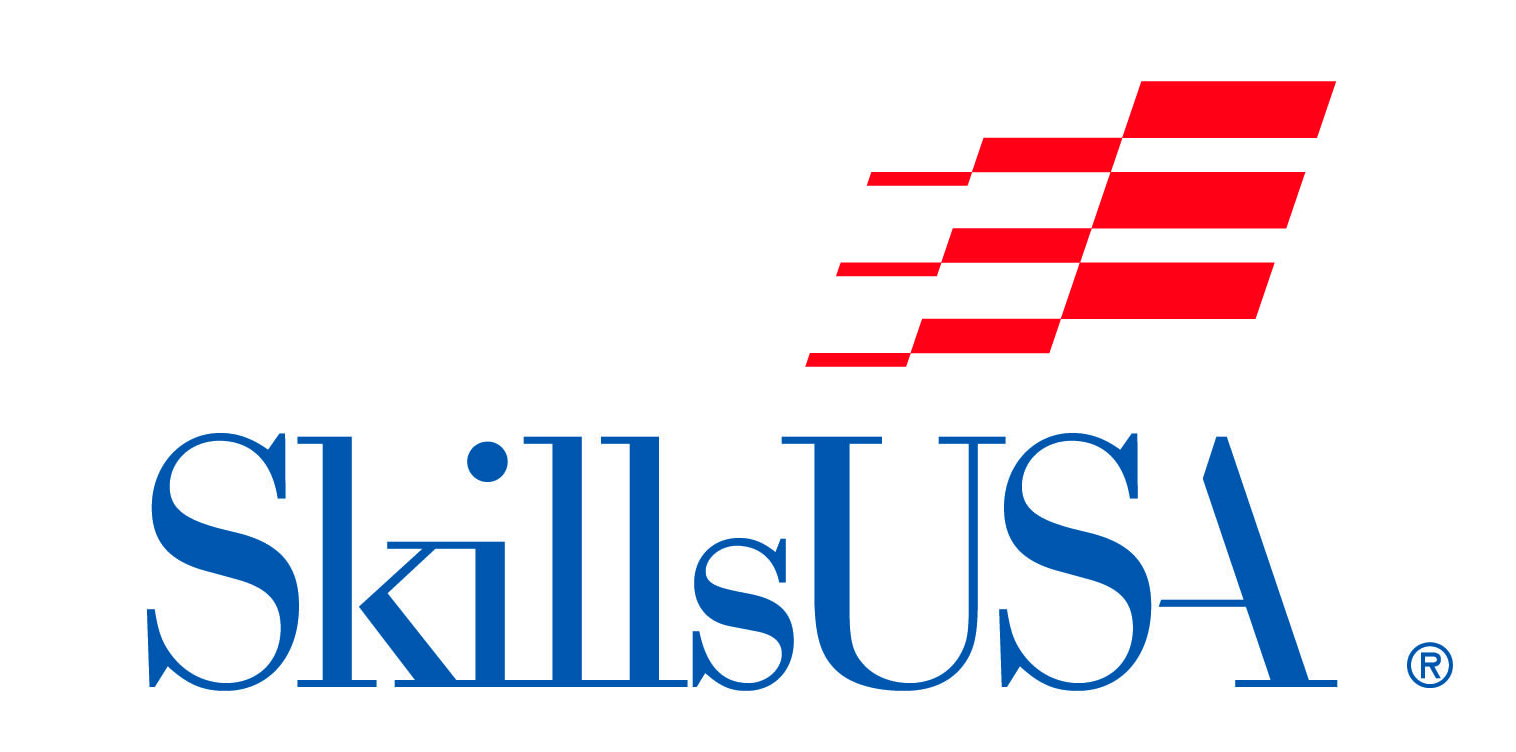 Cordless Drill
136
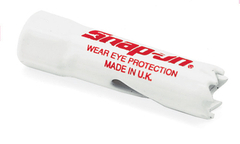 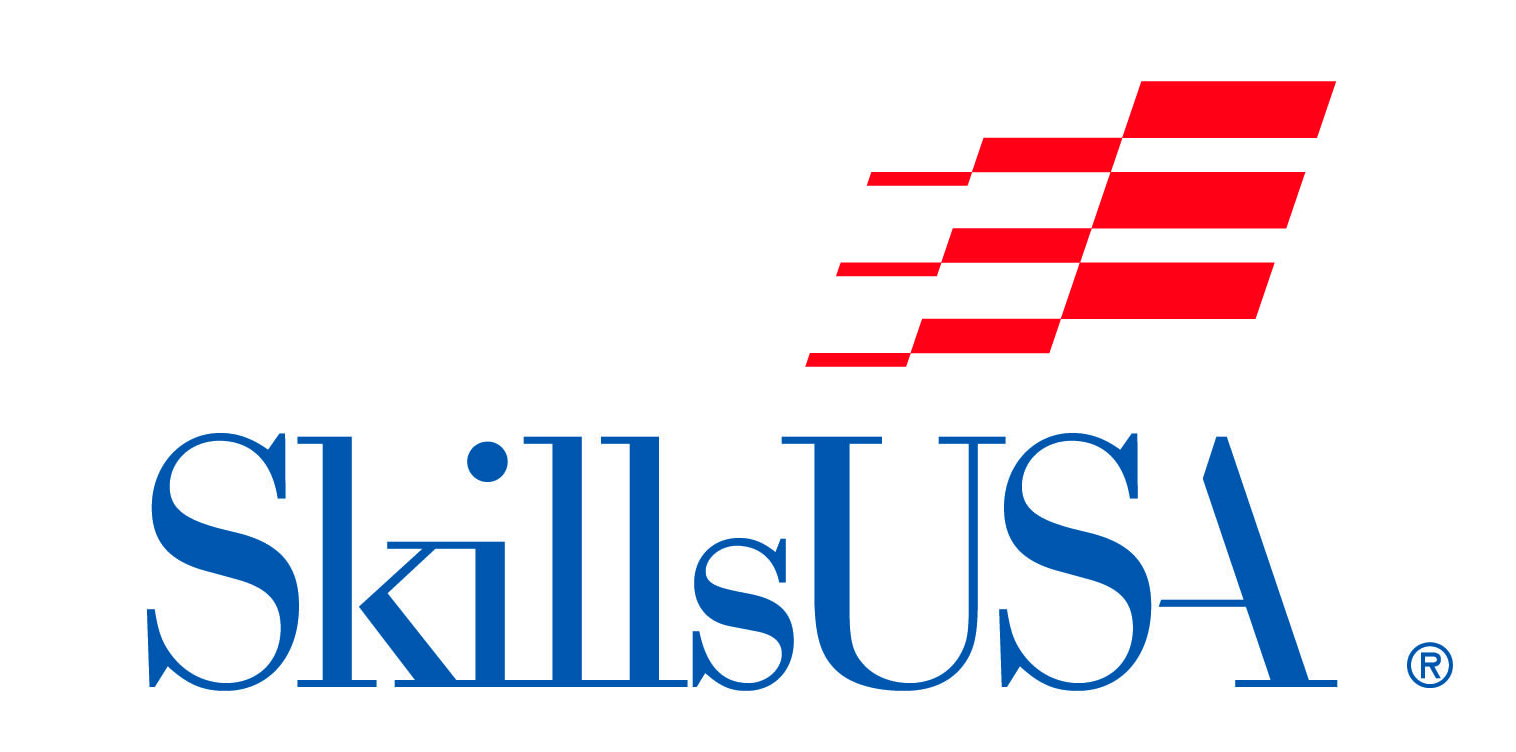 Hole Saw
137
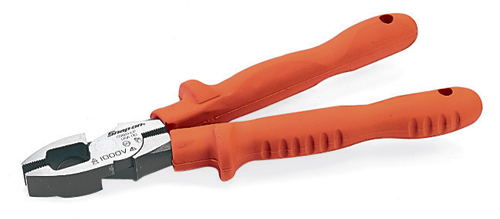 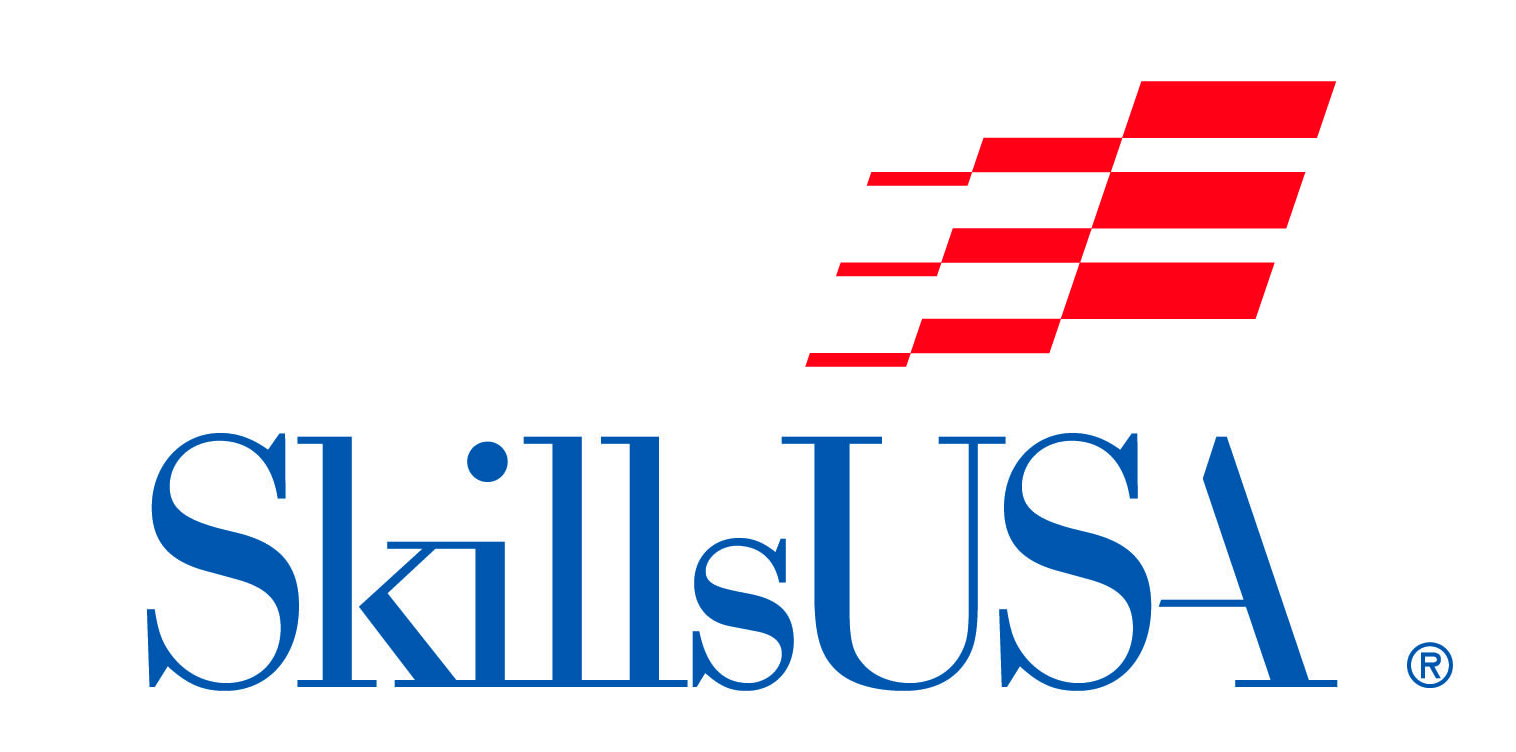 Lineman’s Pliers
138
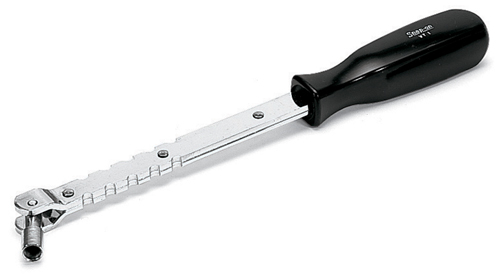 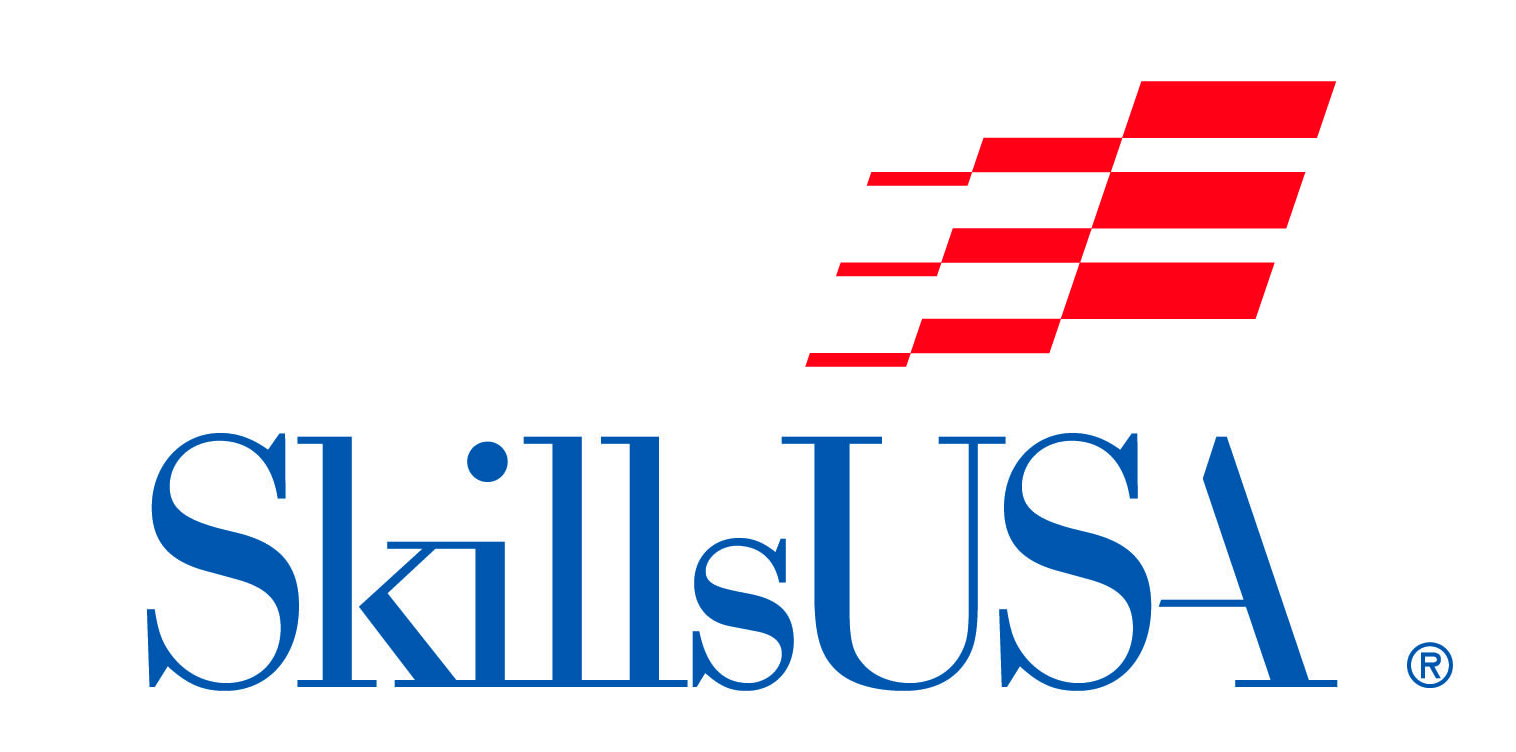 Valve Stem Inserter
139
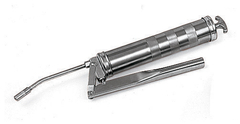 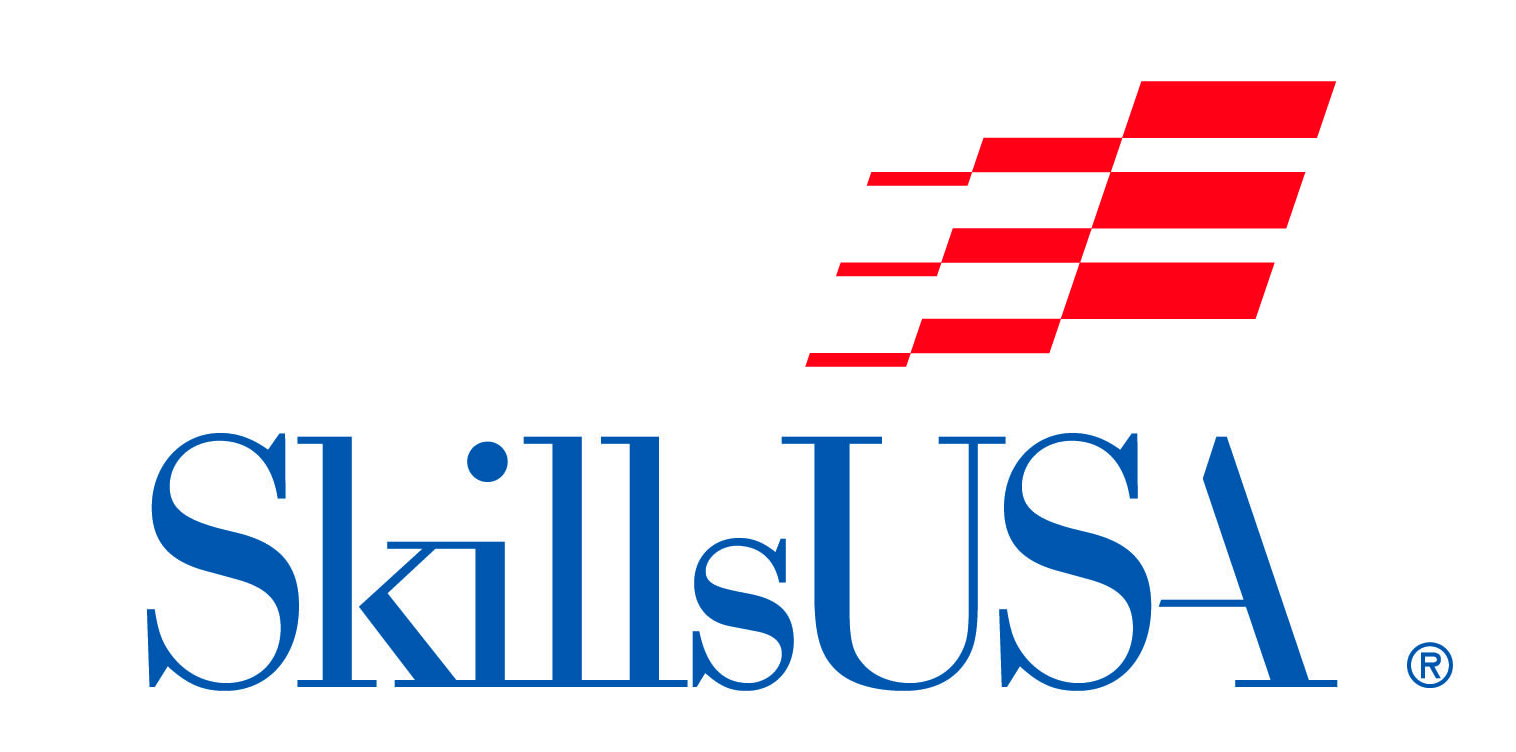 Grease Gun
140
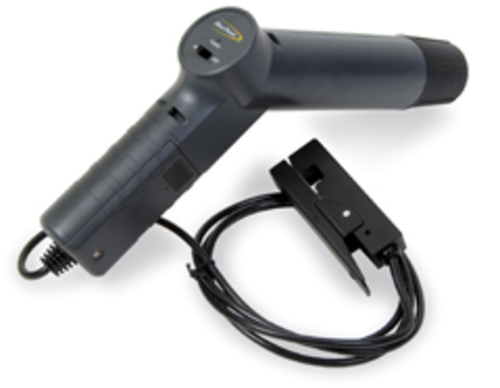 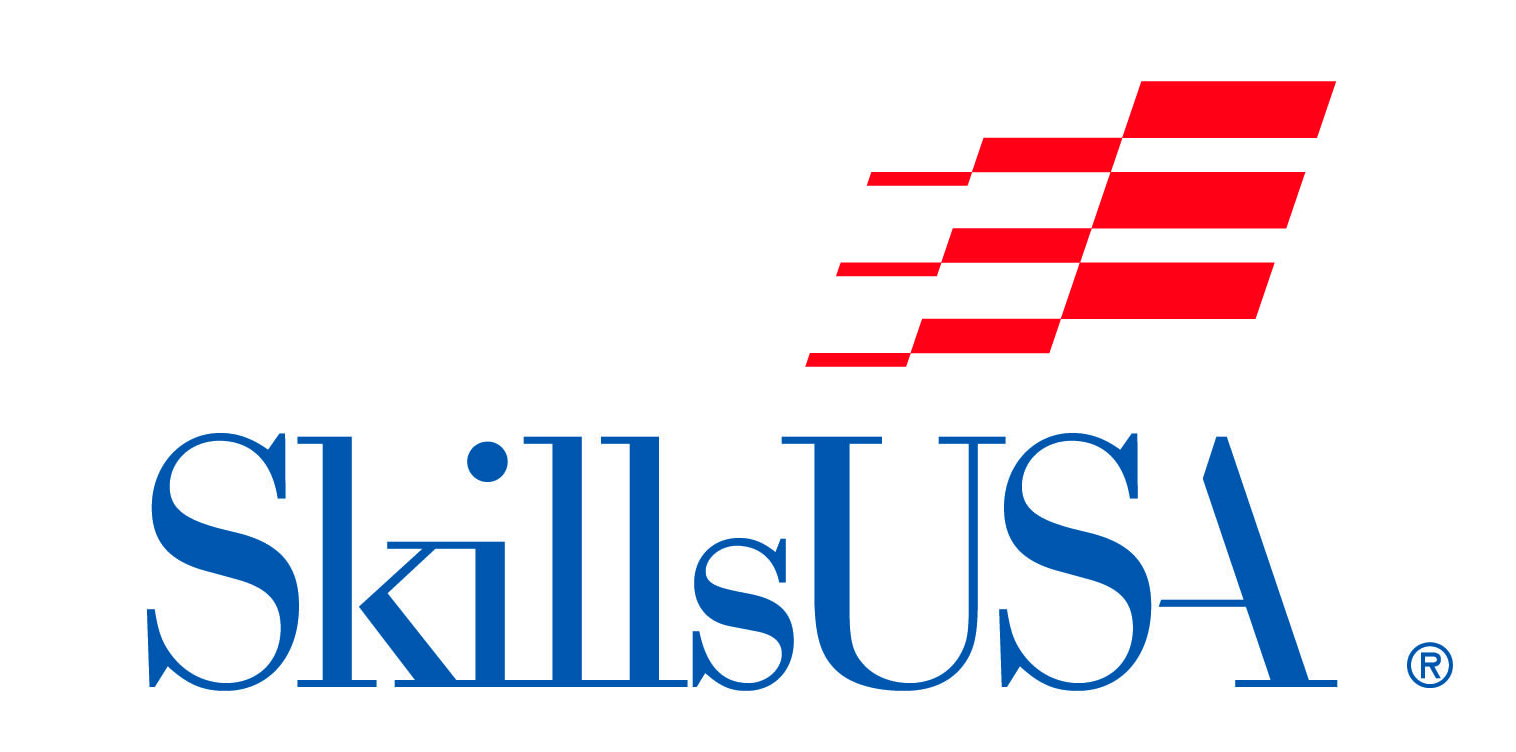 Timing Light
141
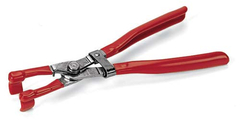 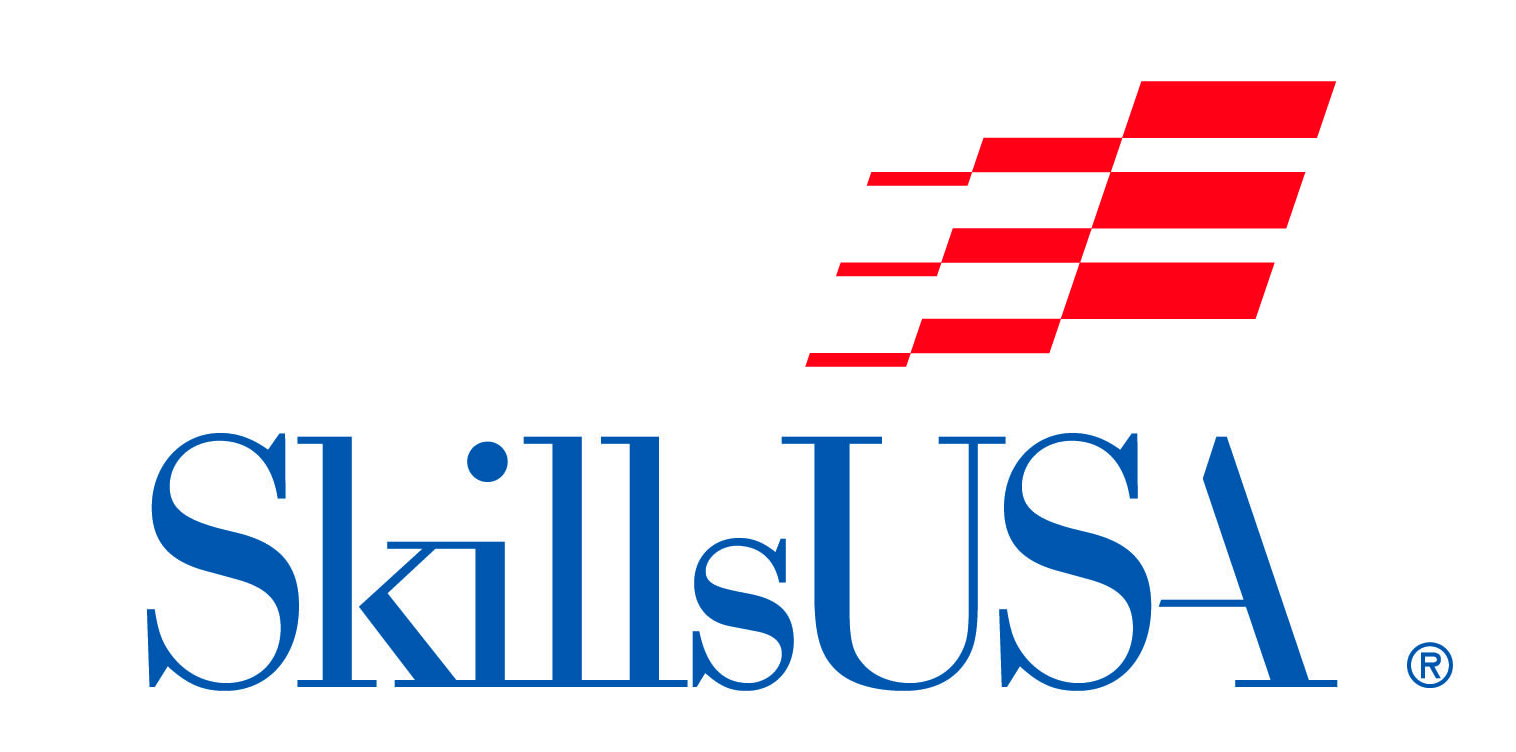 Spark Plug Boot Pliers
142
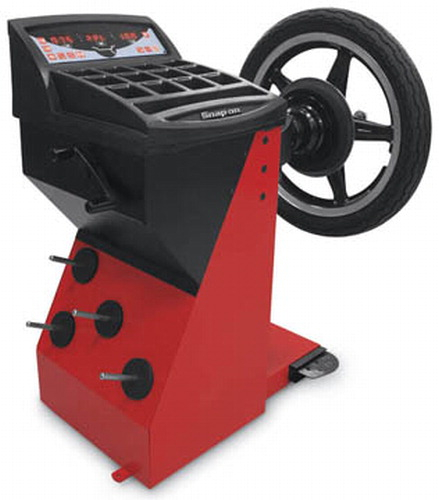 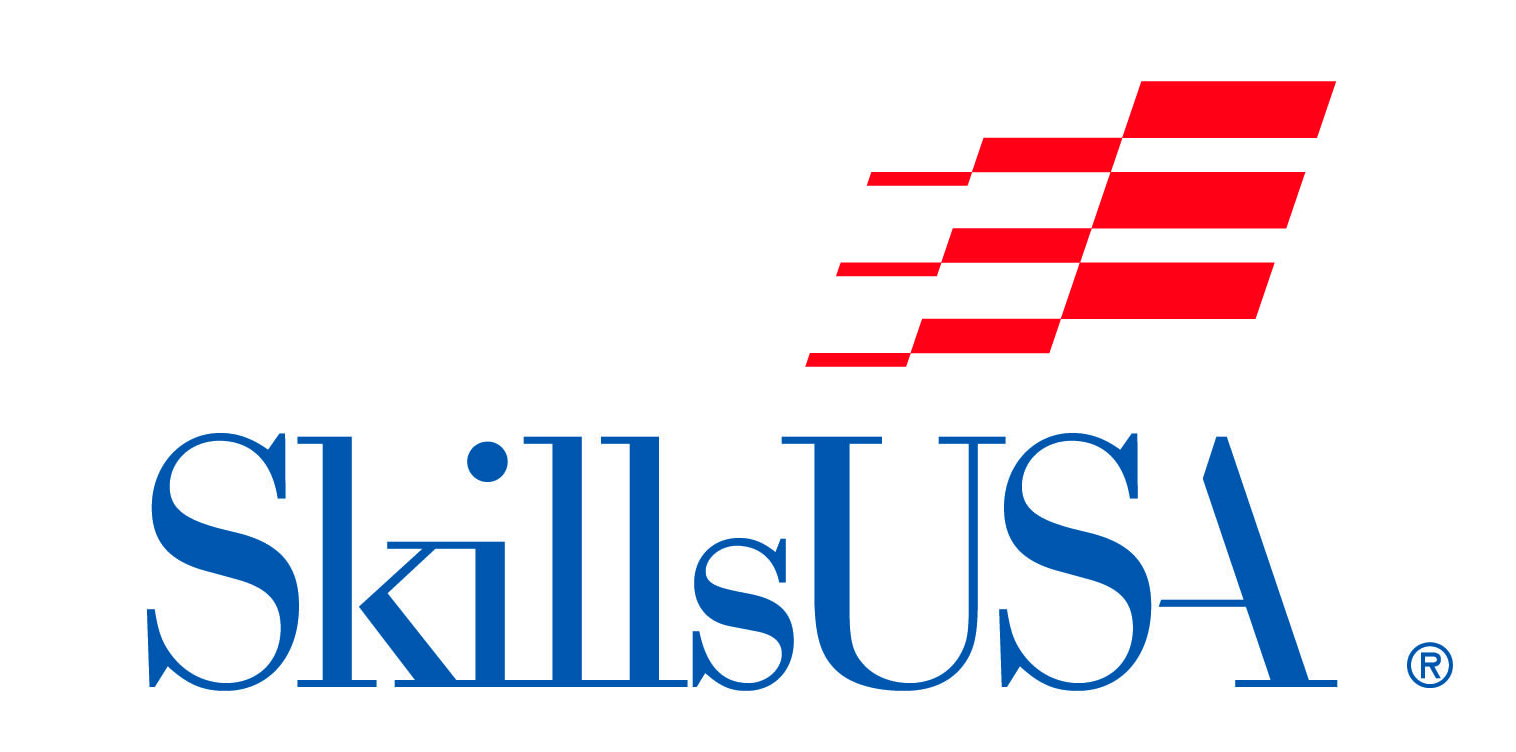 Wheel Balancer
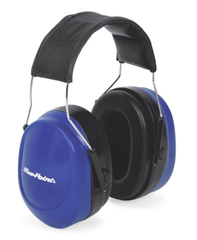 143
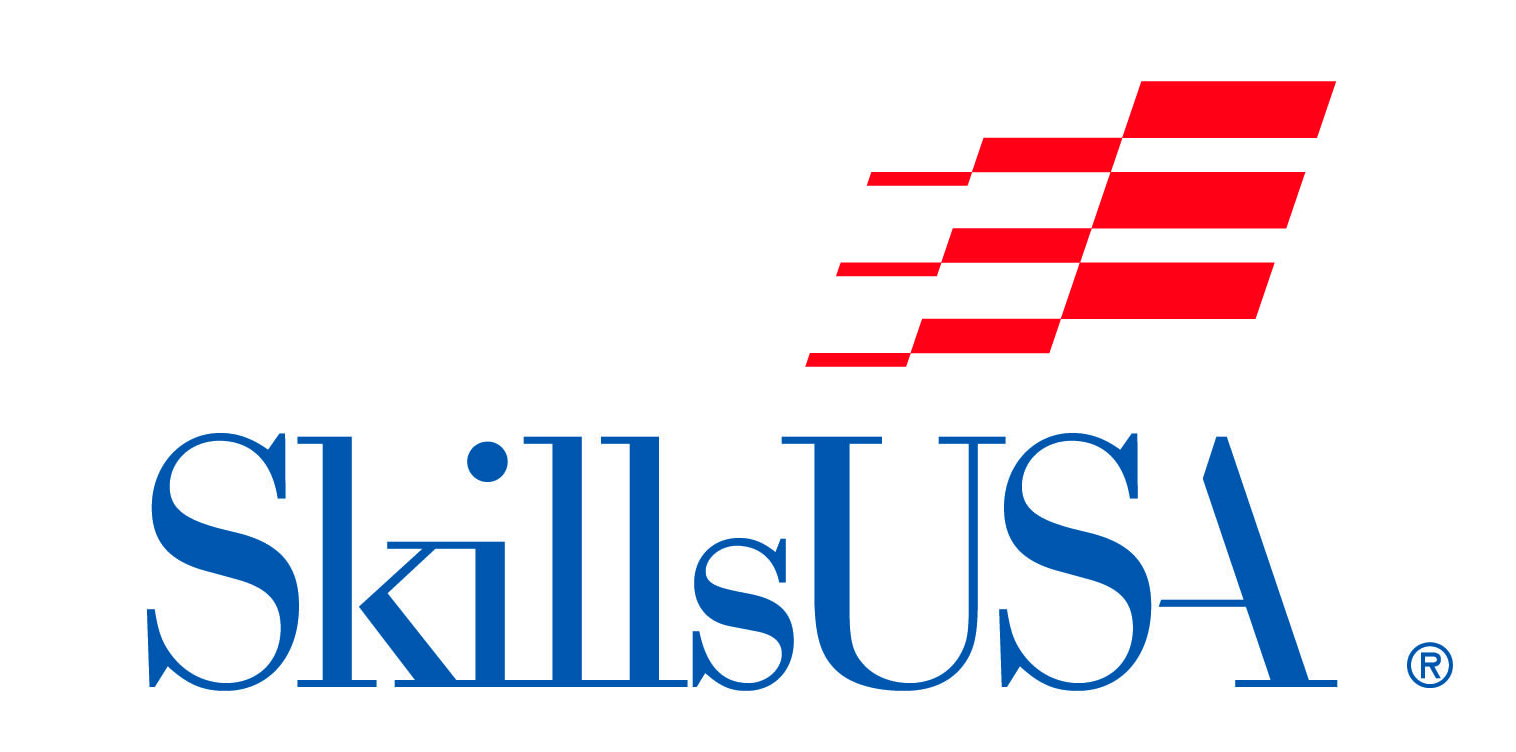 Ear Protection
144
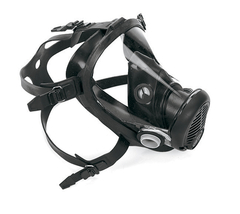 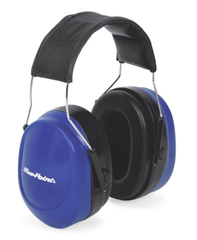 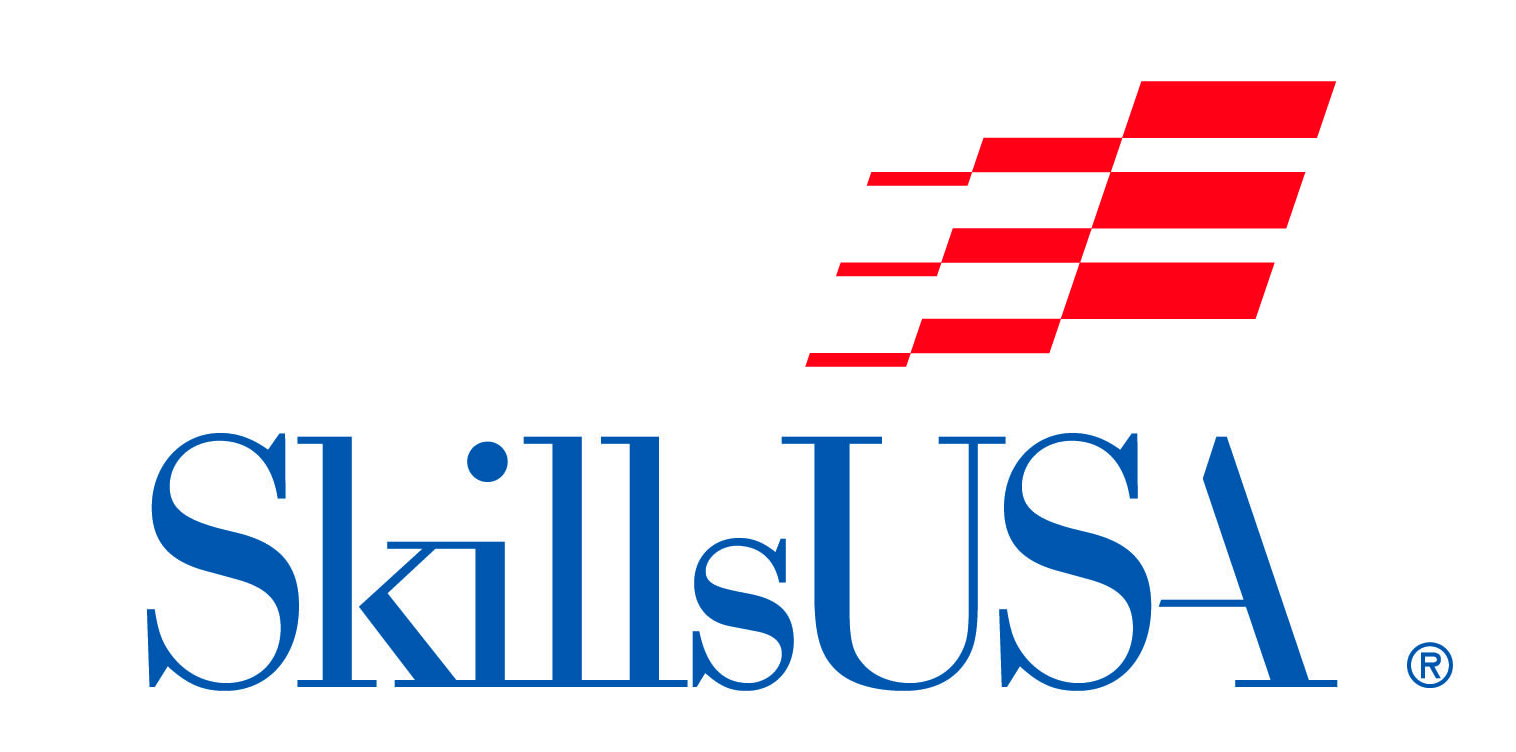 Full Face Respirator
145
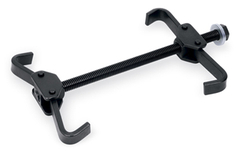 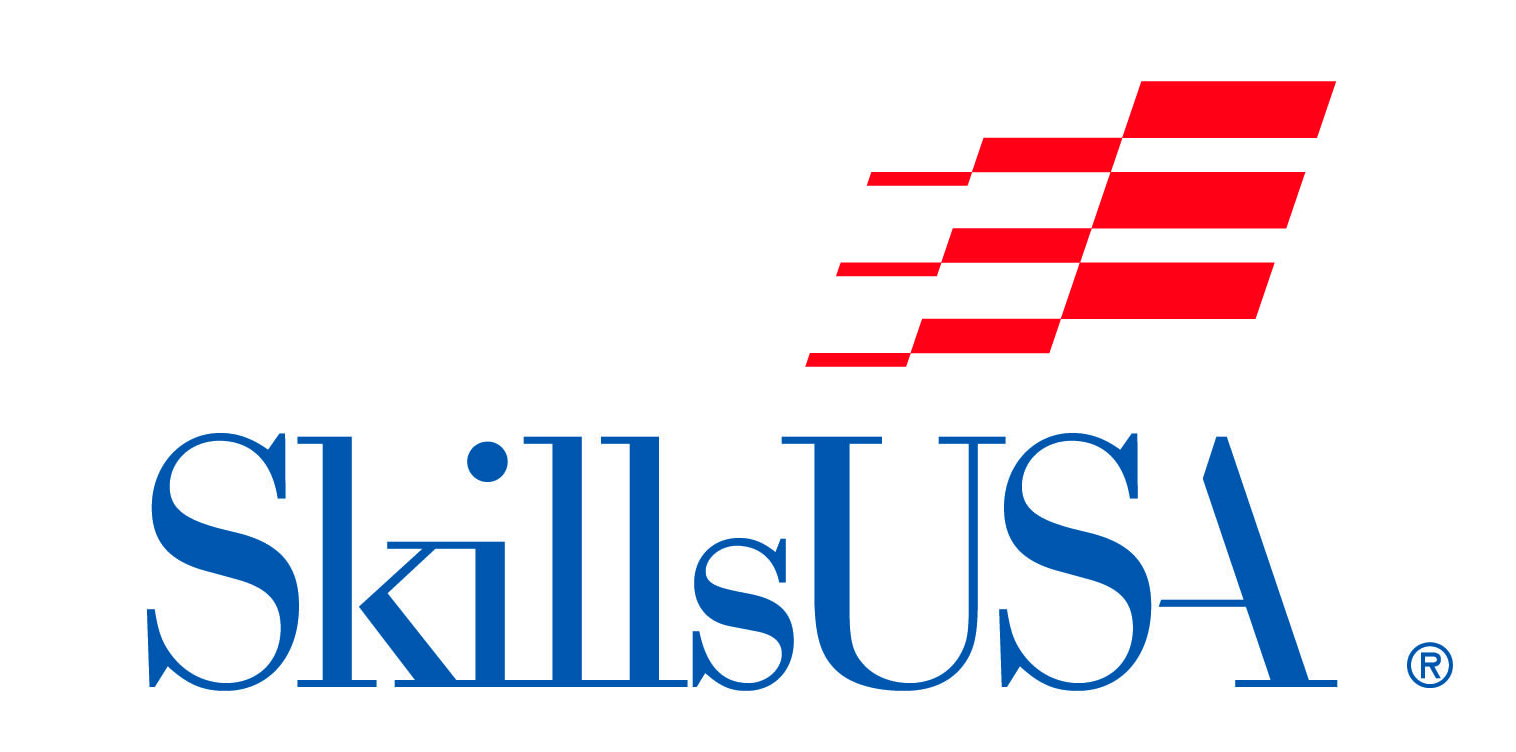 Coil Spring Compressor
146
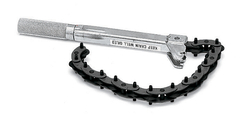 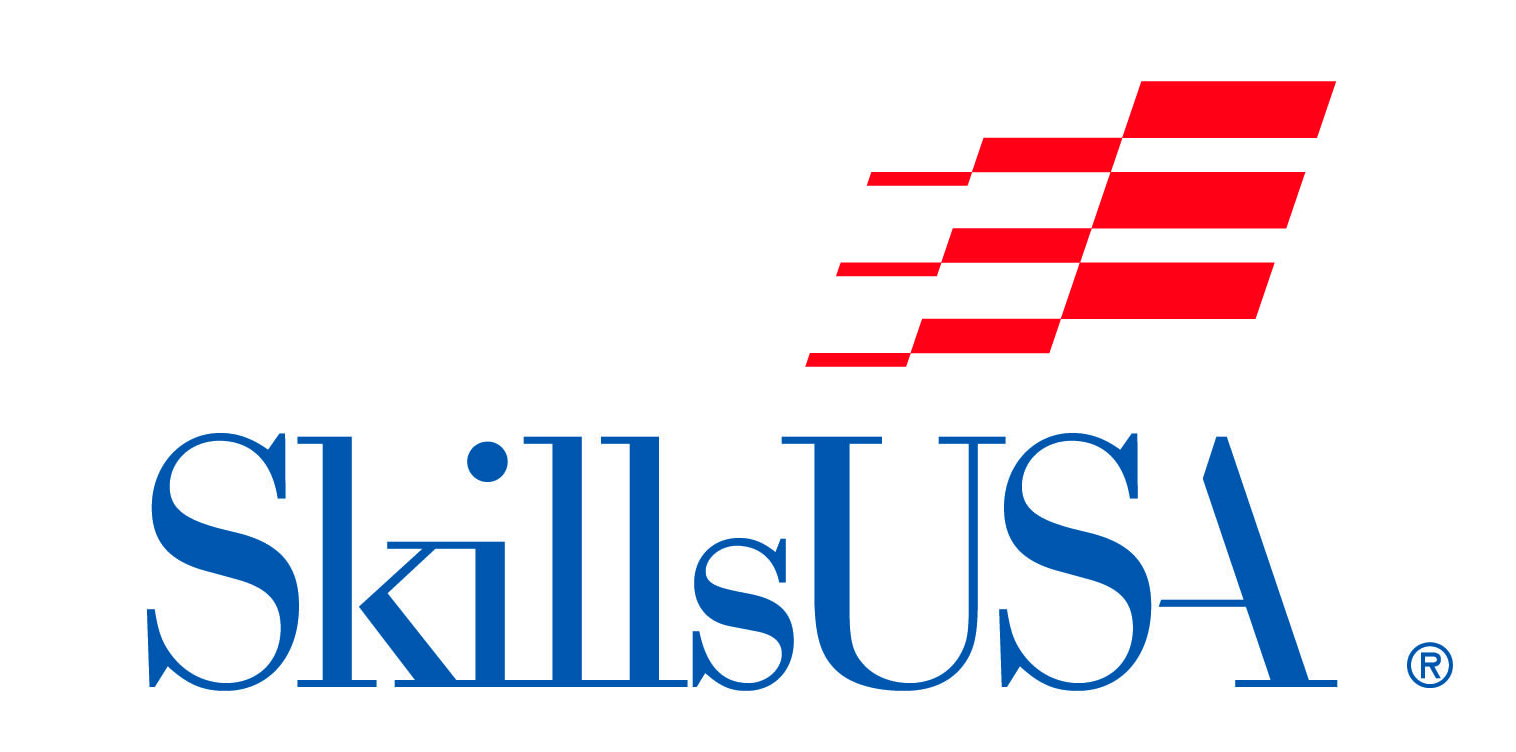 Tail Pipe Cutter
147
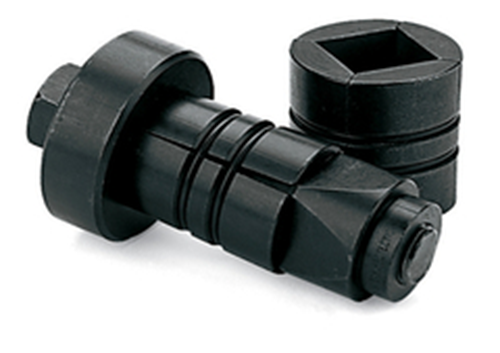 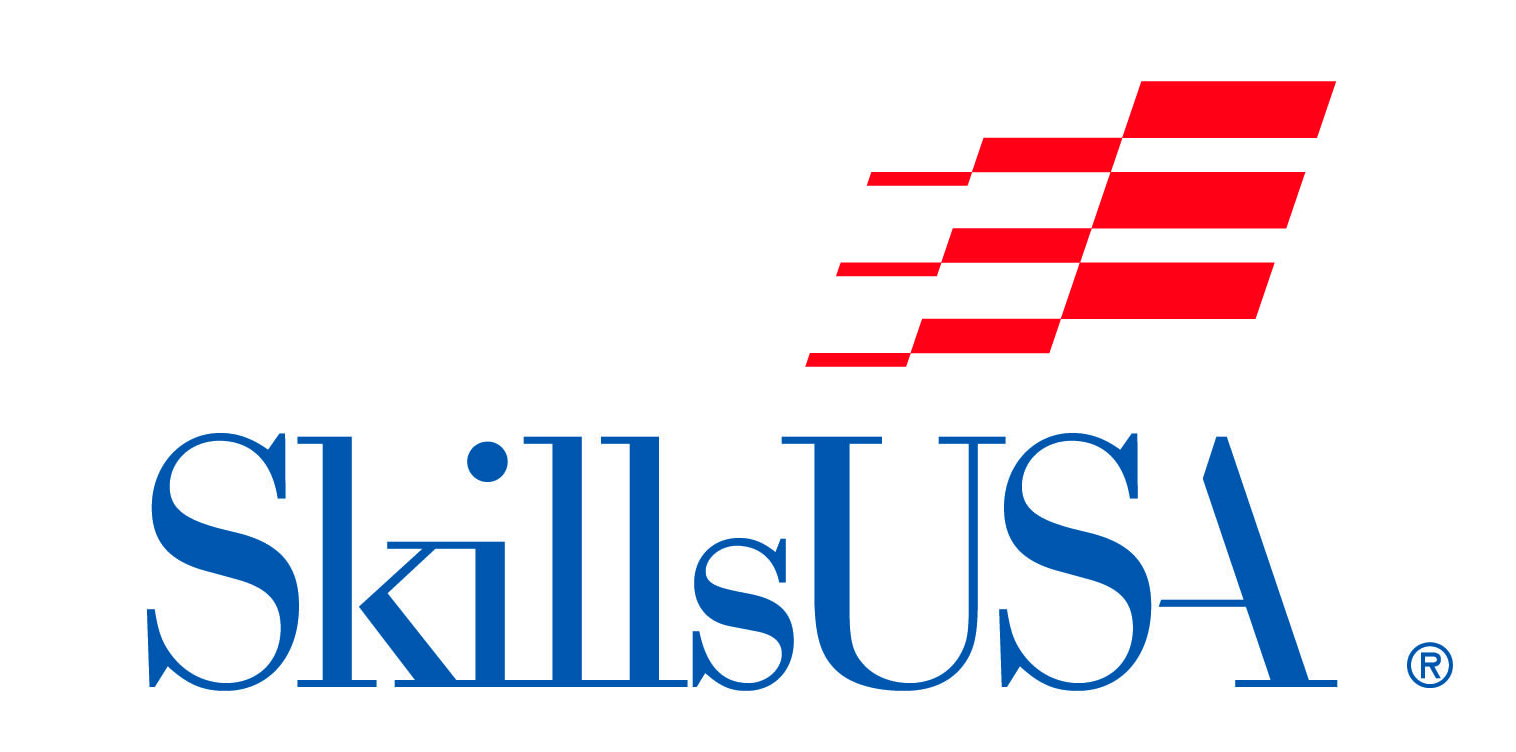 Tailpipe / Exhaust Stretcher
148
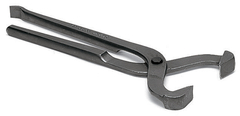 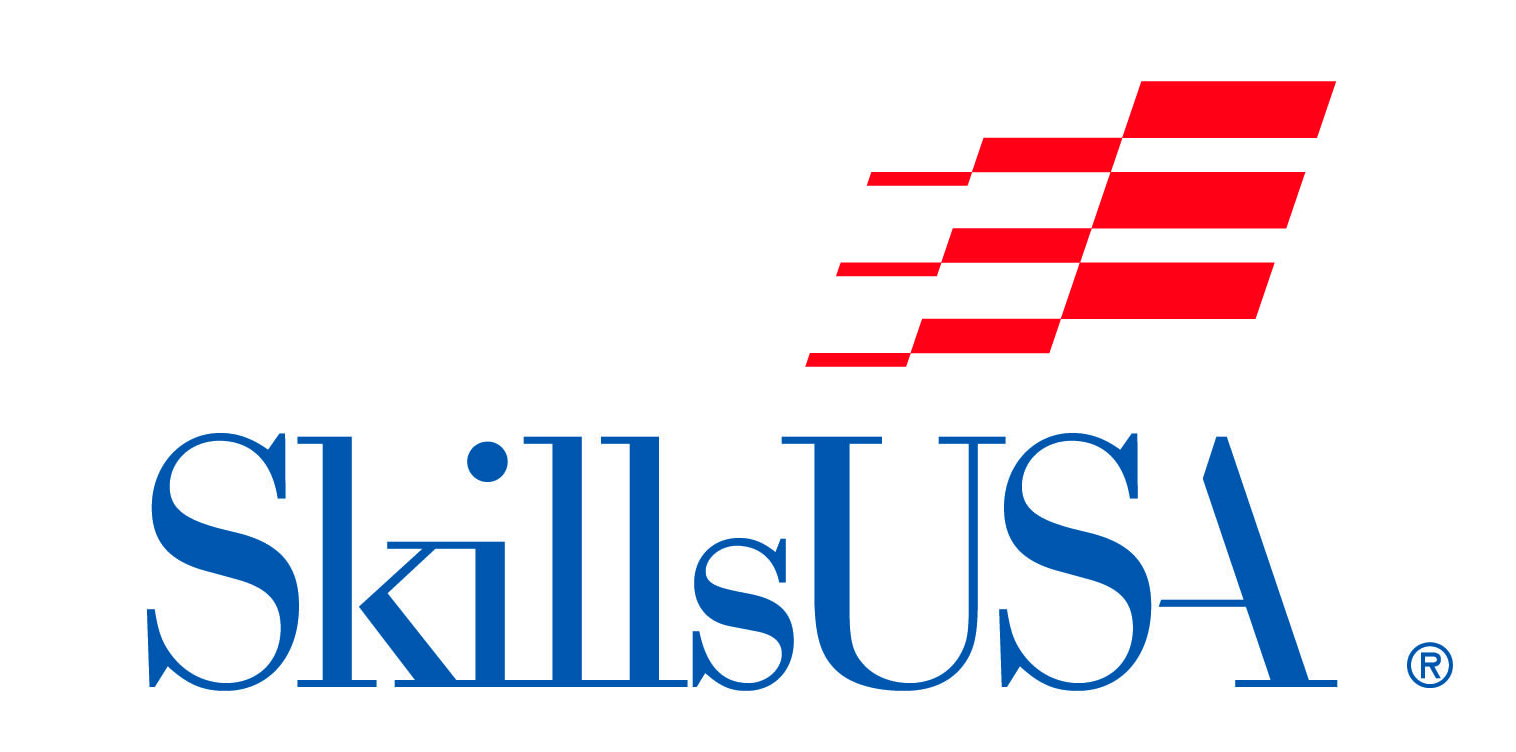 Dust and Grease Cap Tool
149
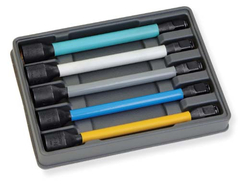 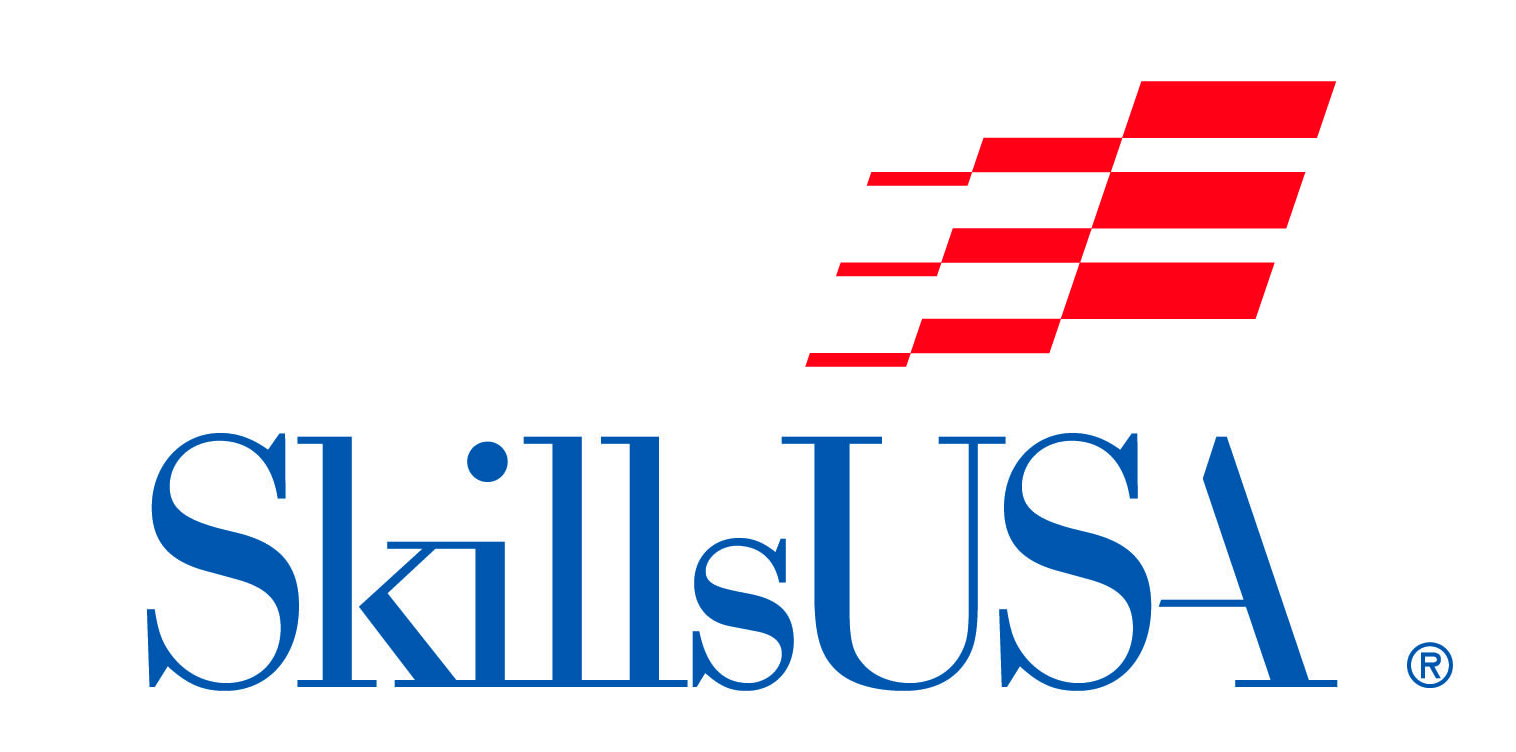 Torque Wheel Extension
x
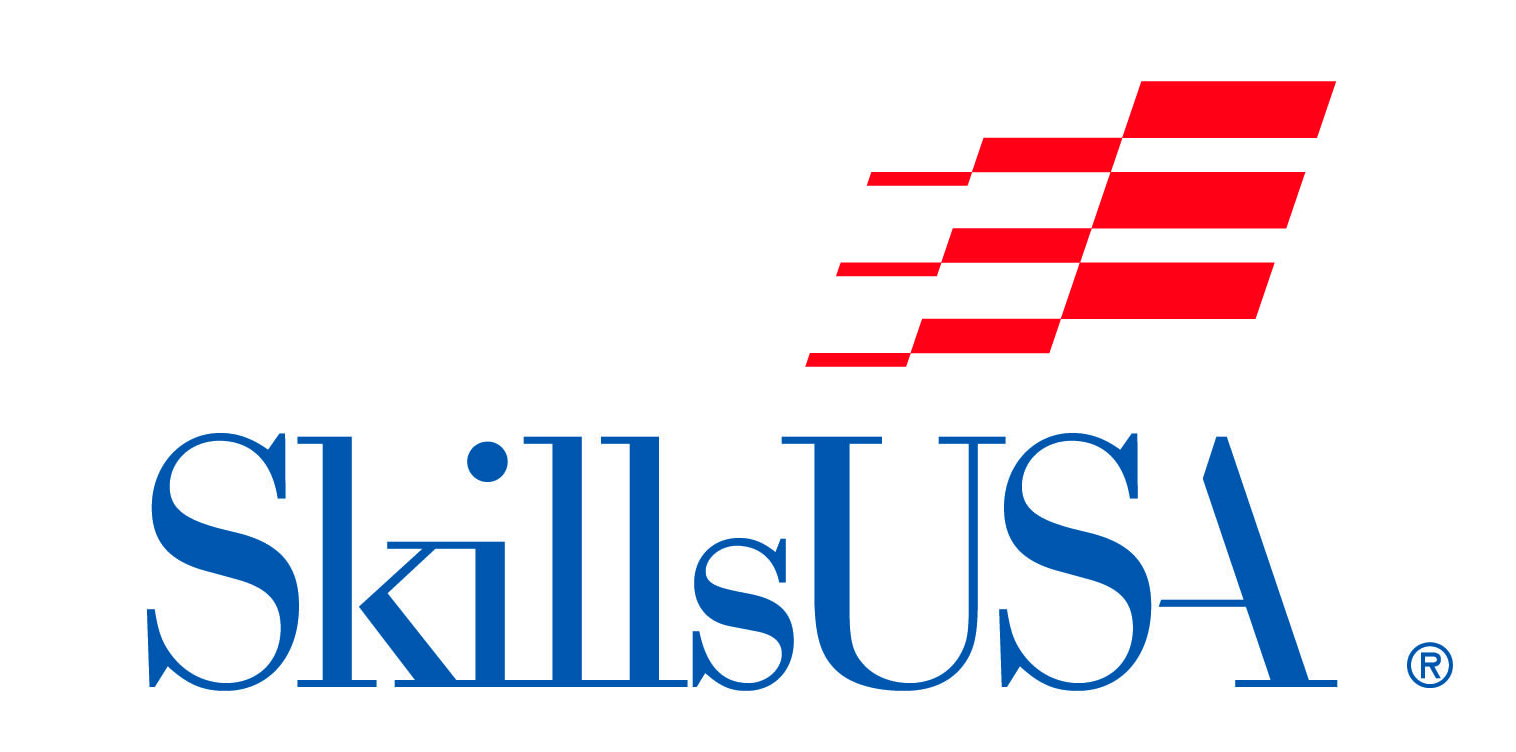 x
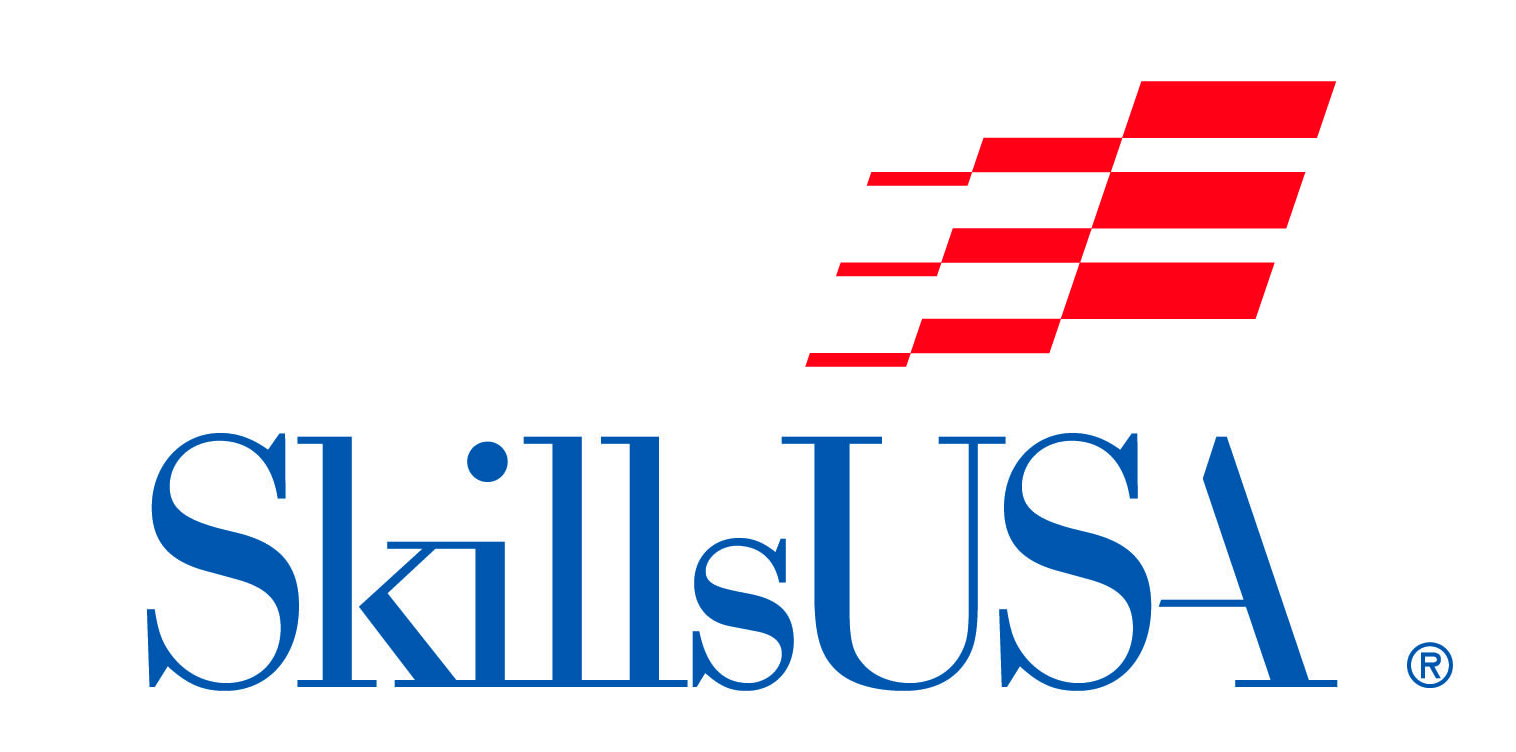 x
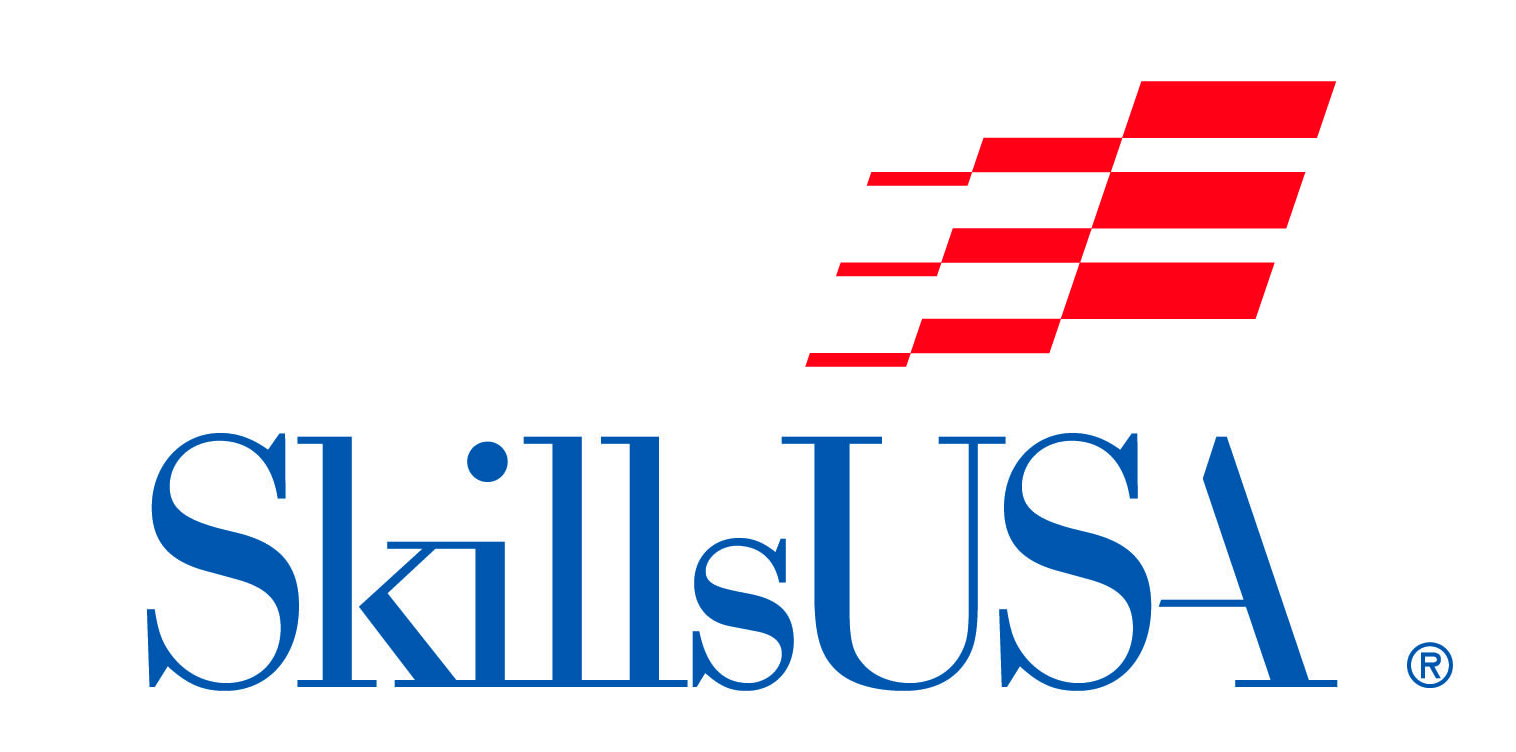 x
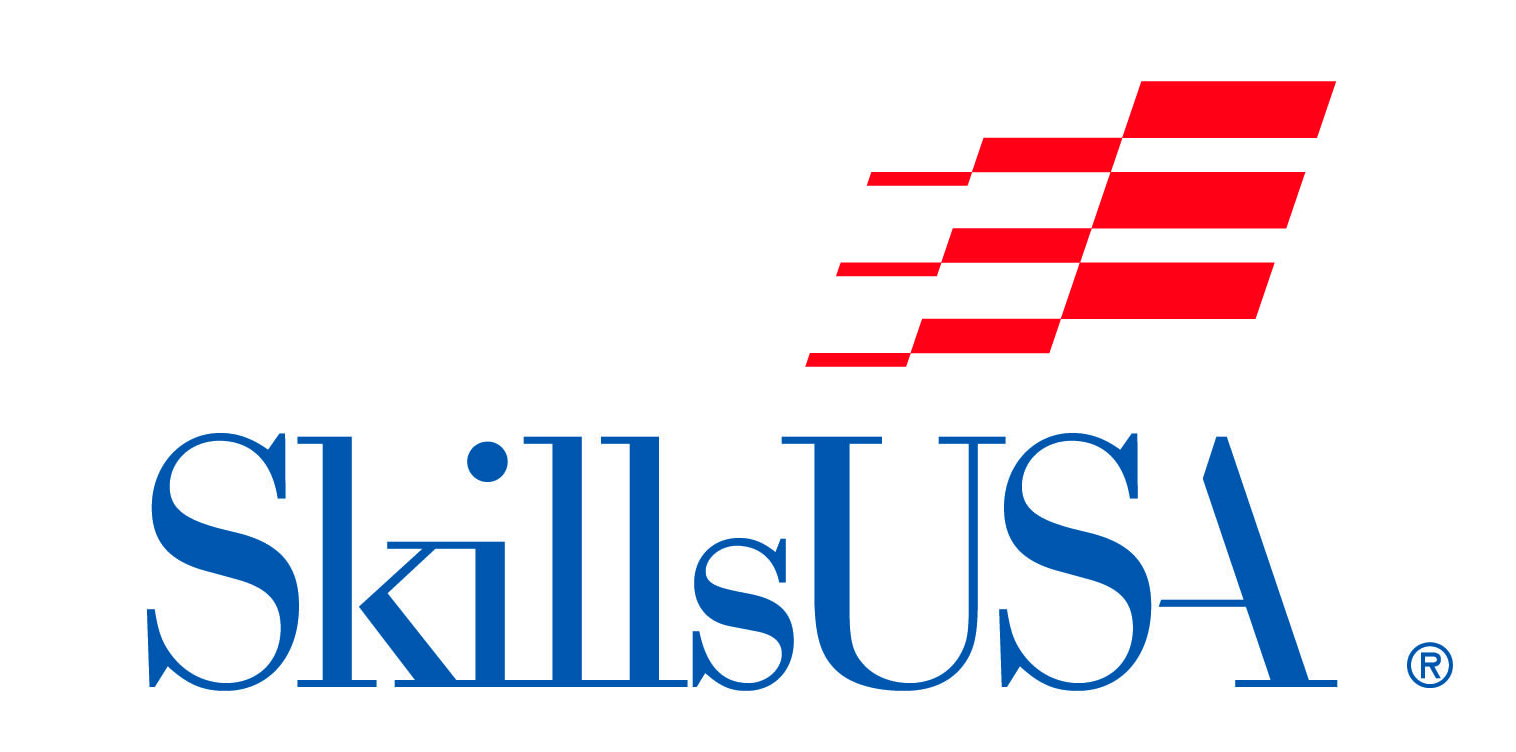 x
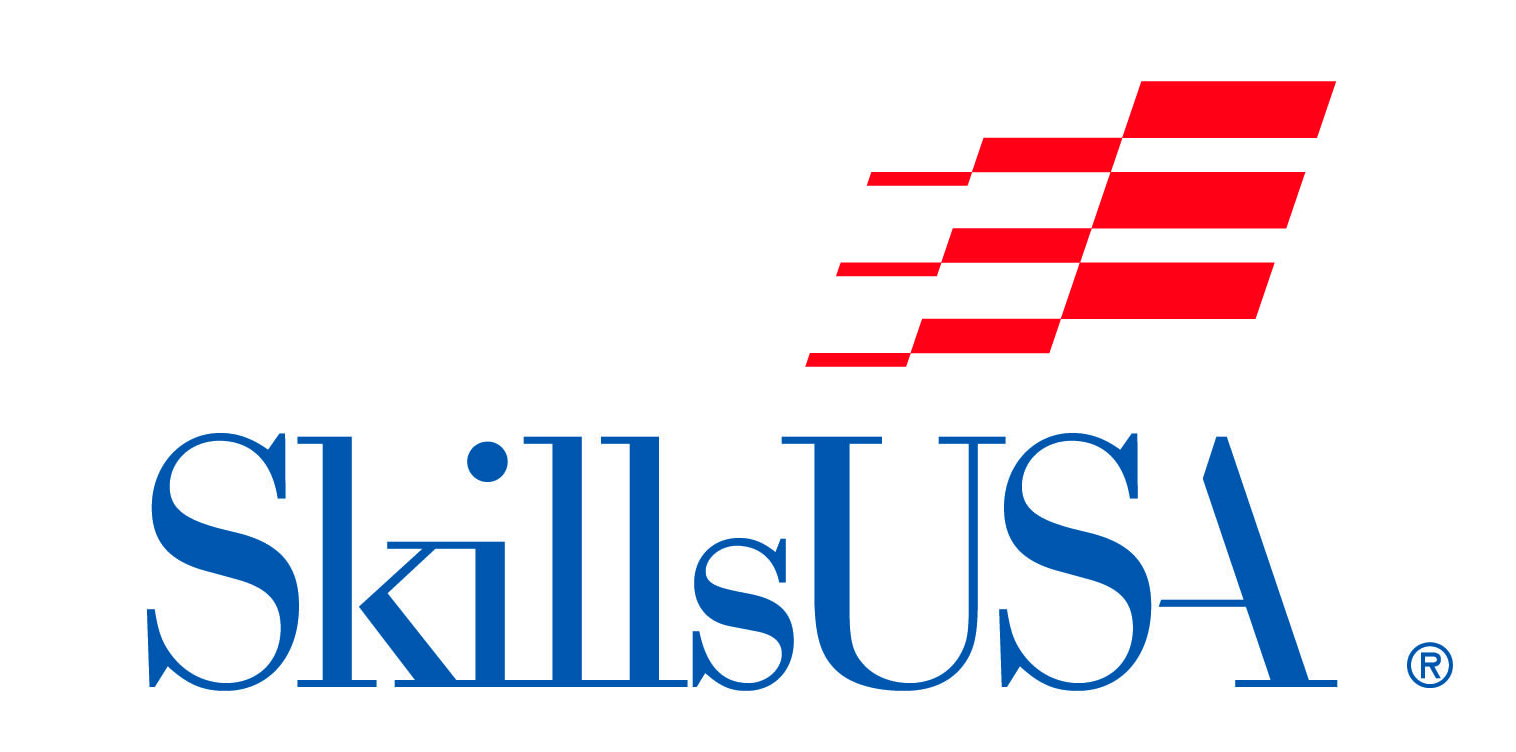